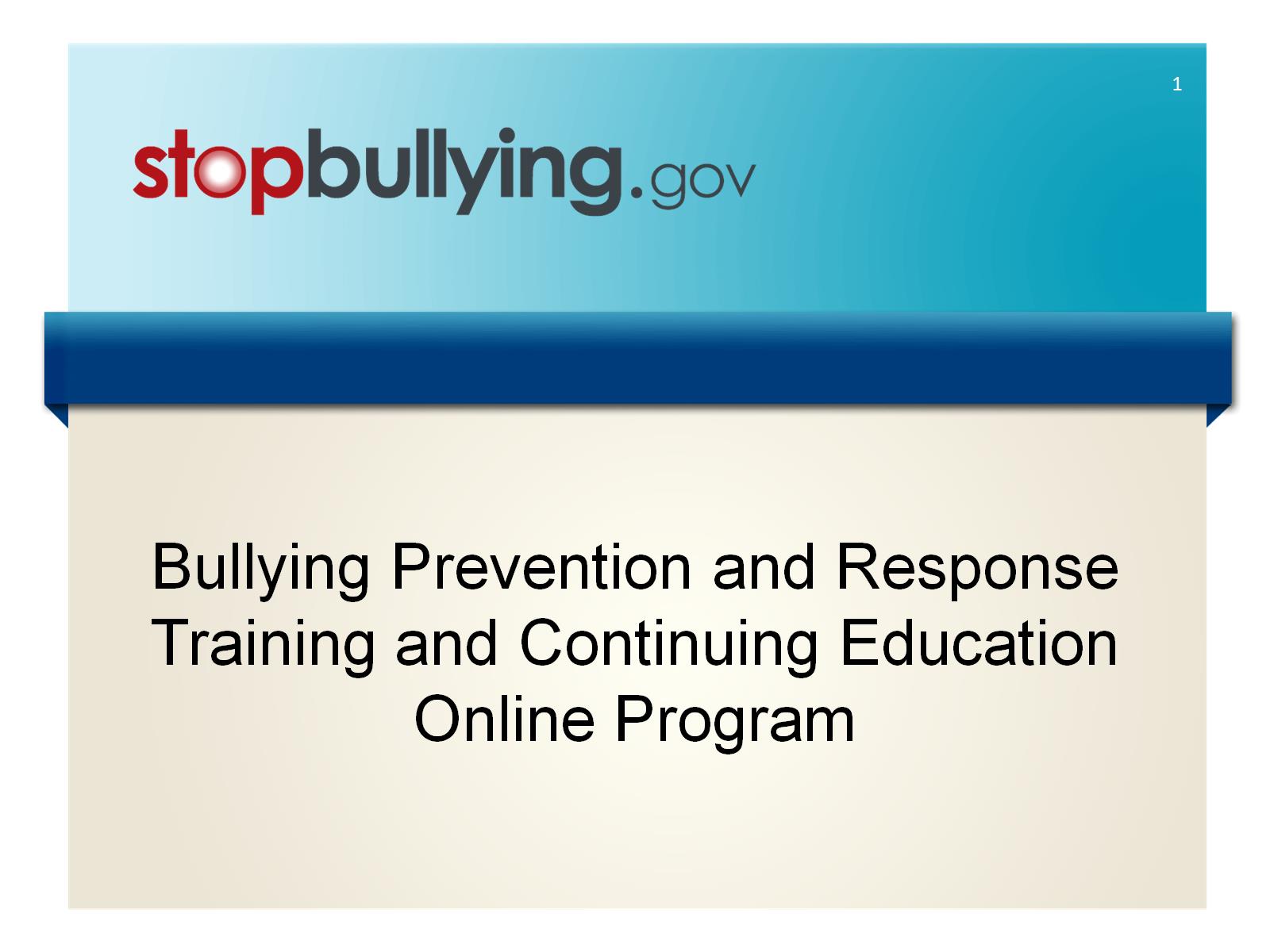 Bullying Prevention and ResponseTraining and Continuing Education Online Program
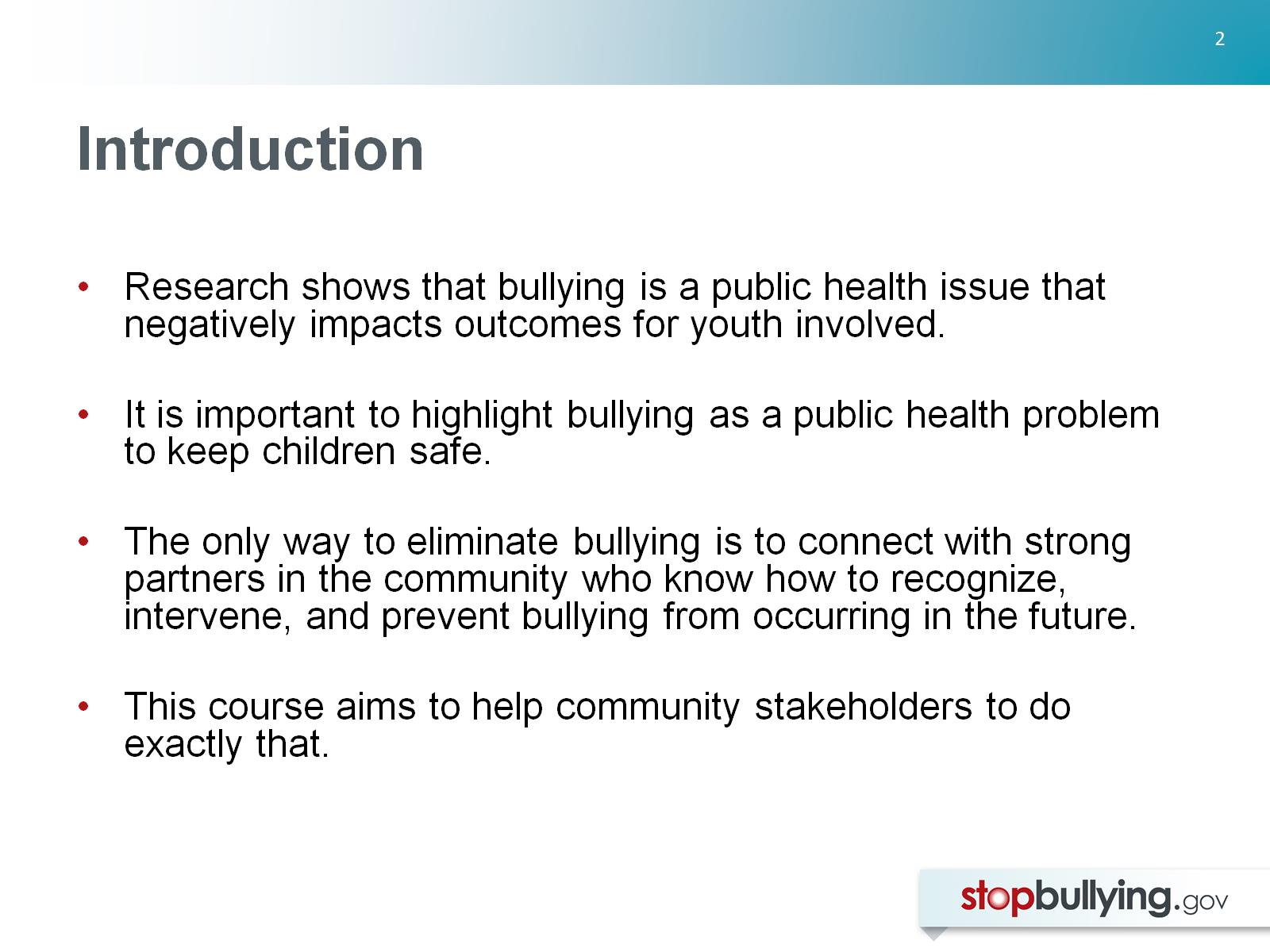 Introduction
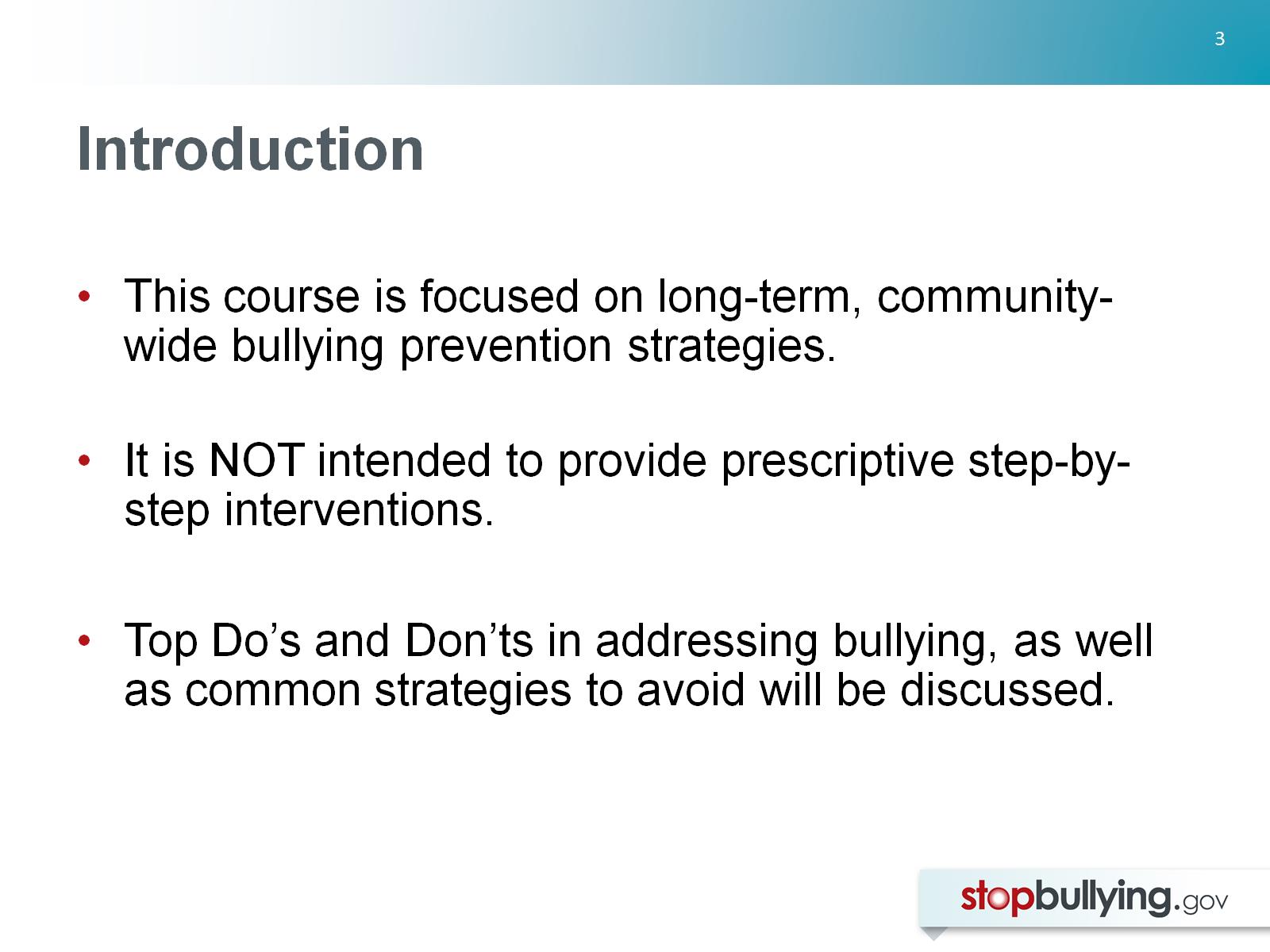 Introduction
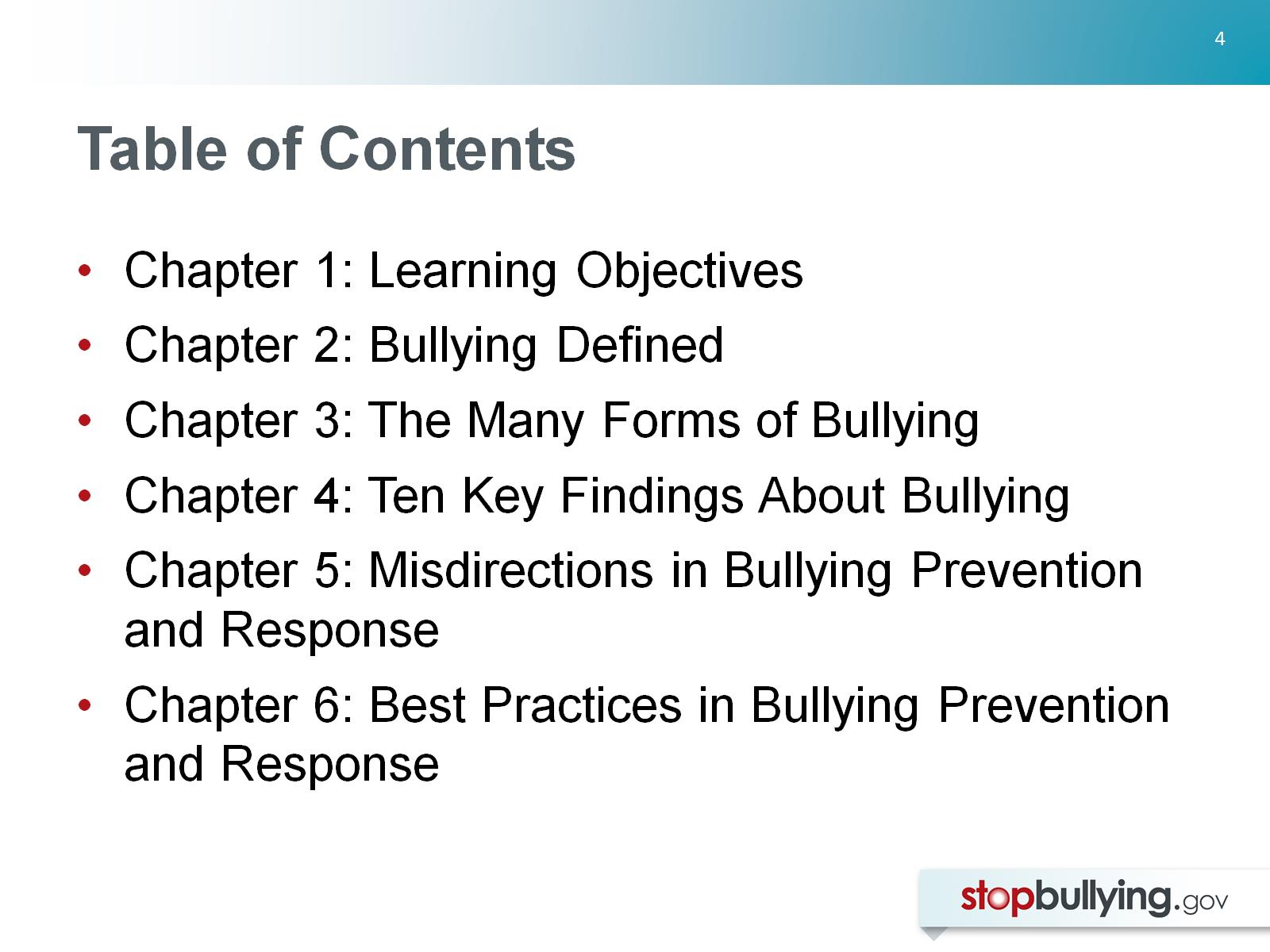 Table of Contents
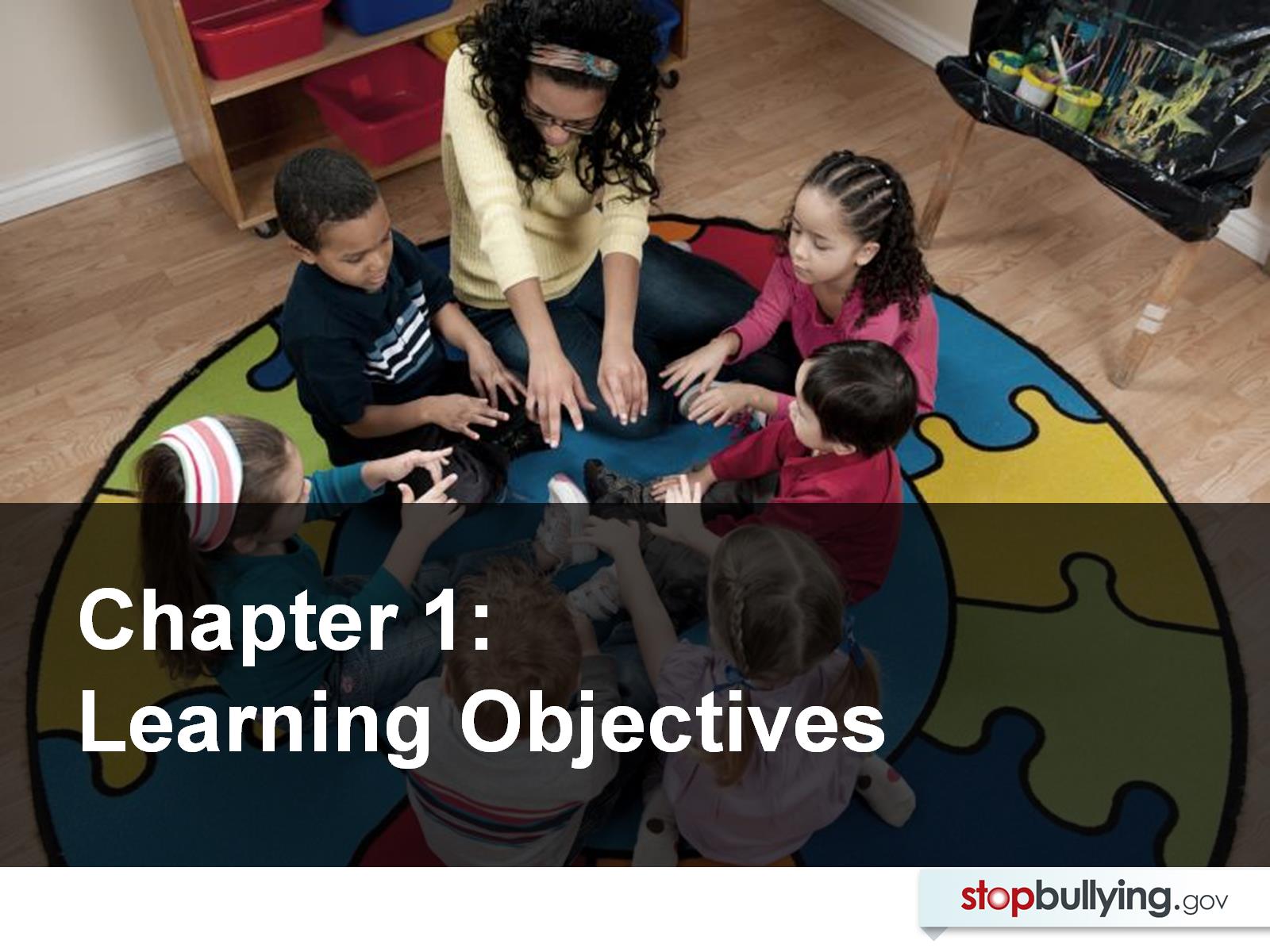 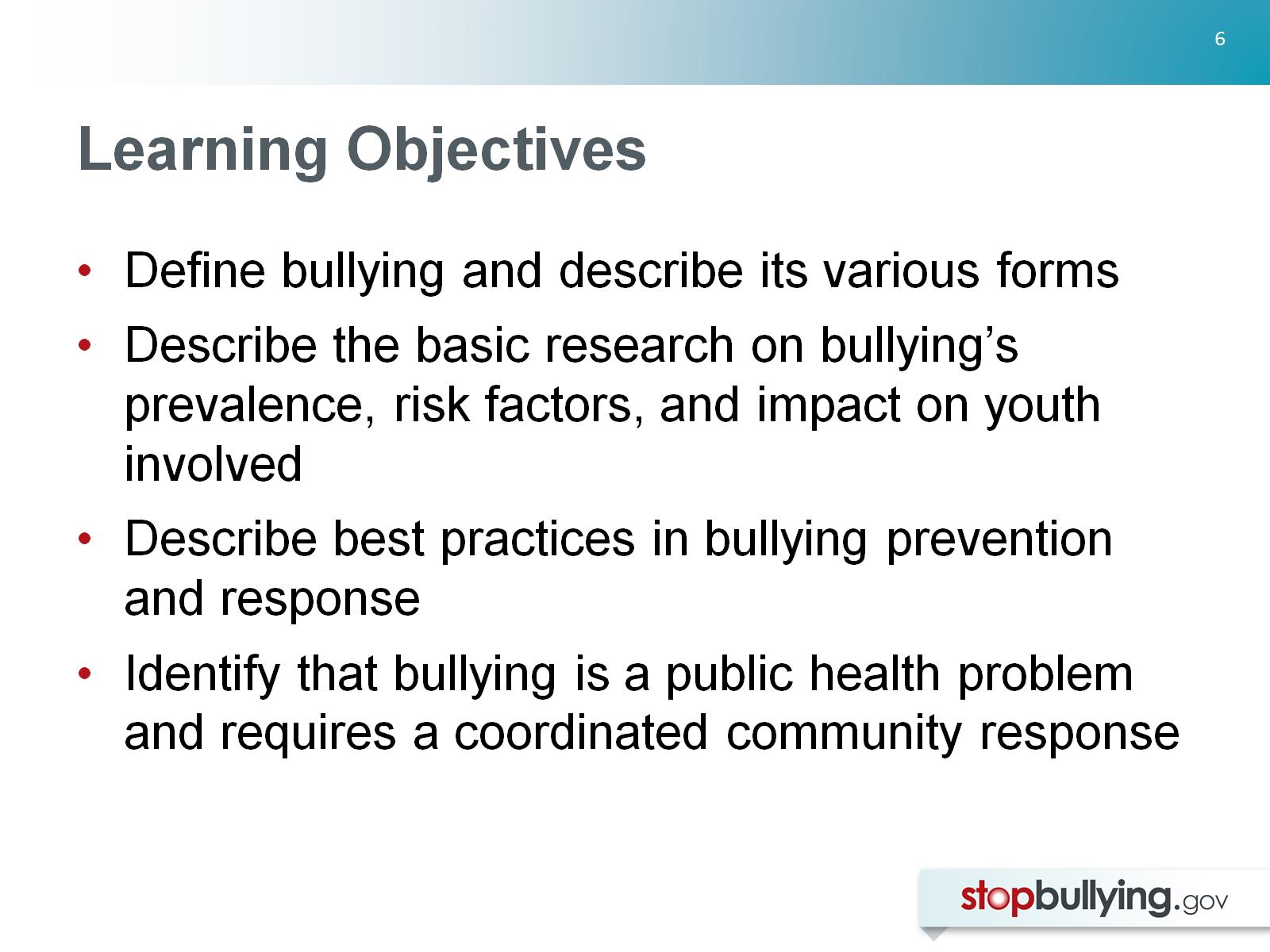 Learning Objectives
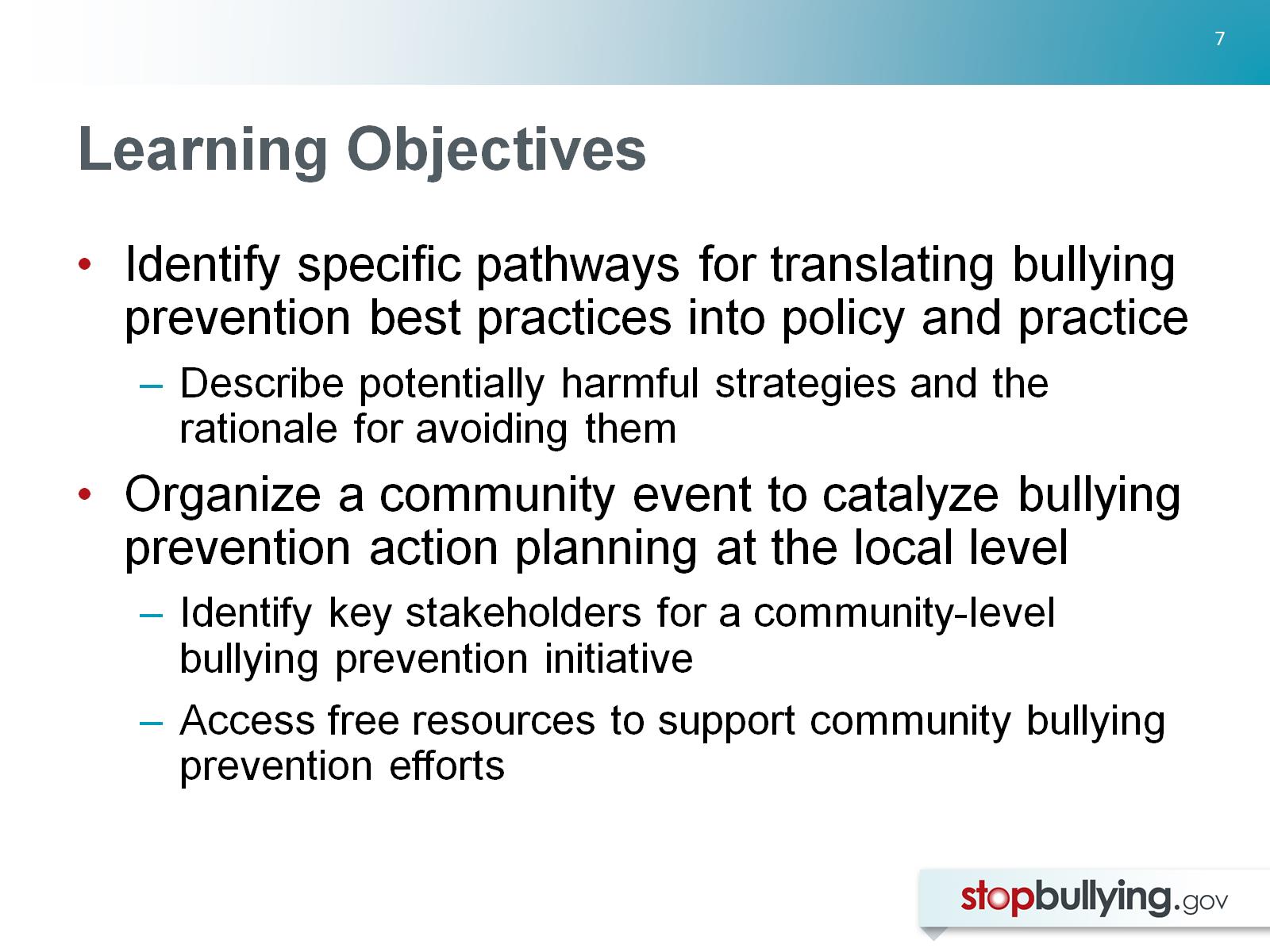 Learning Objectives
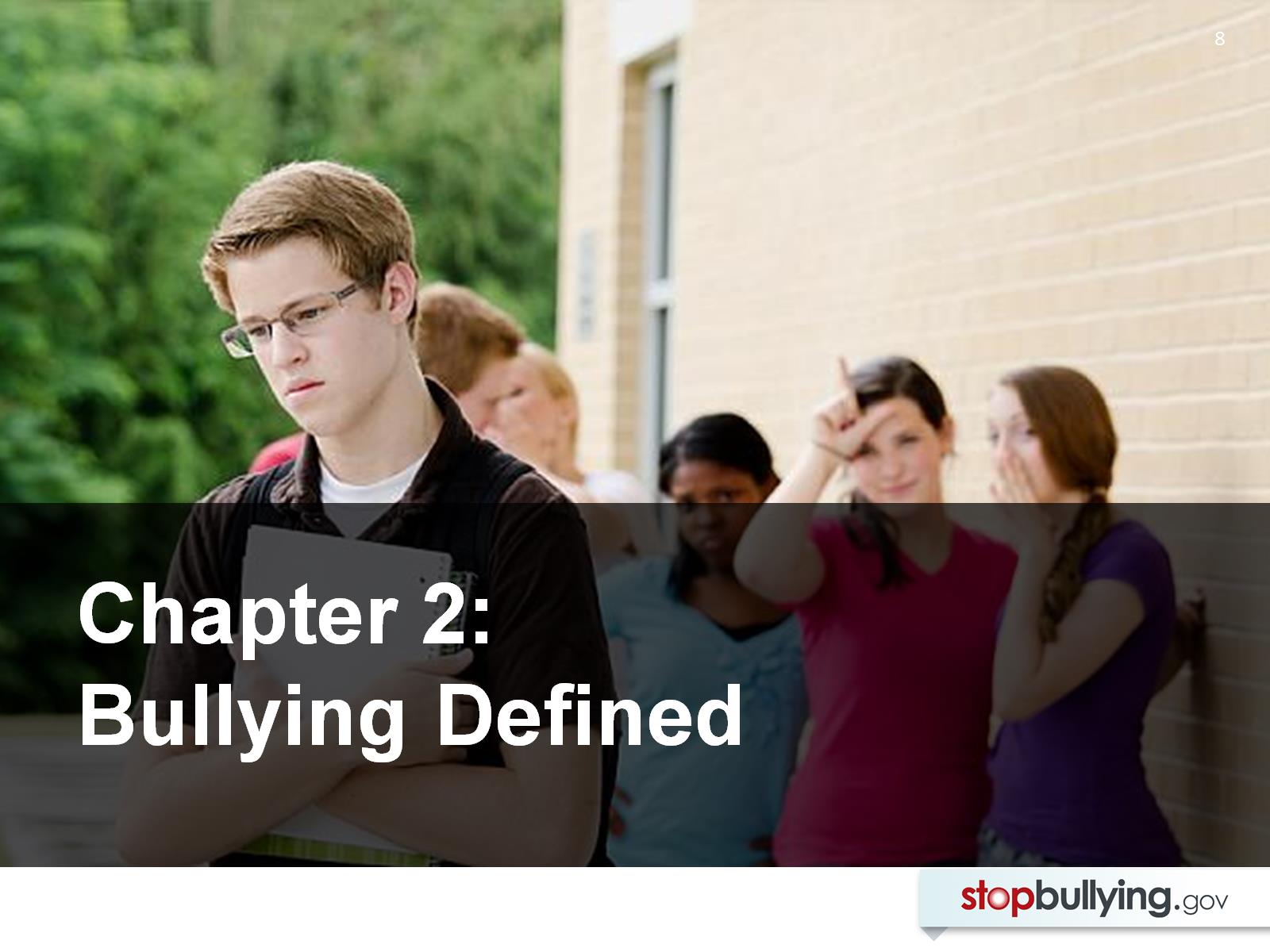 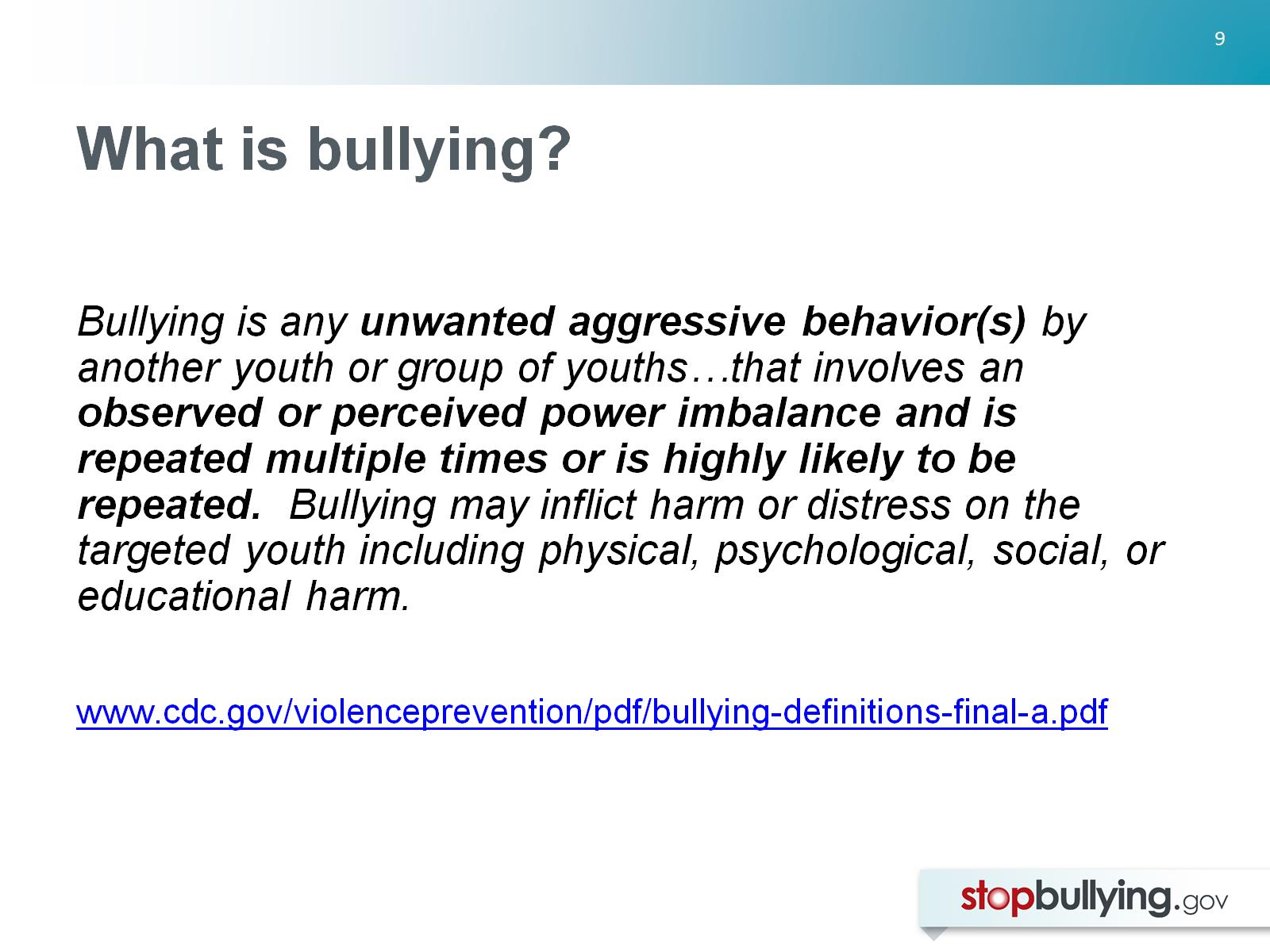 What is bullying?
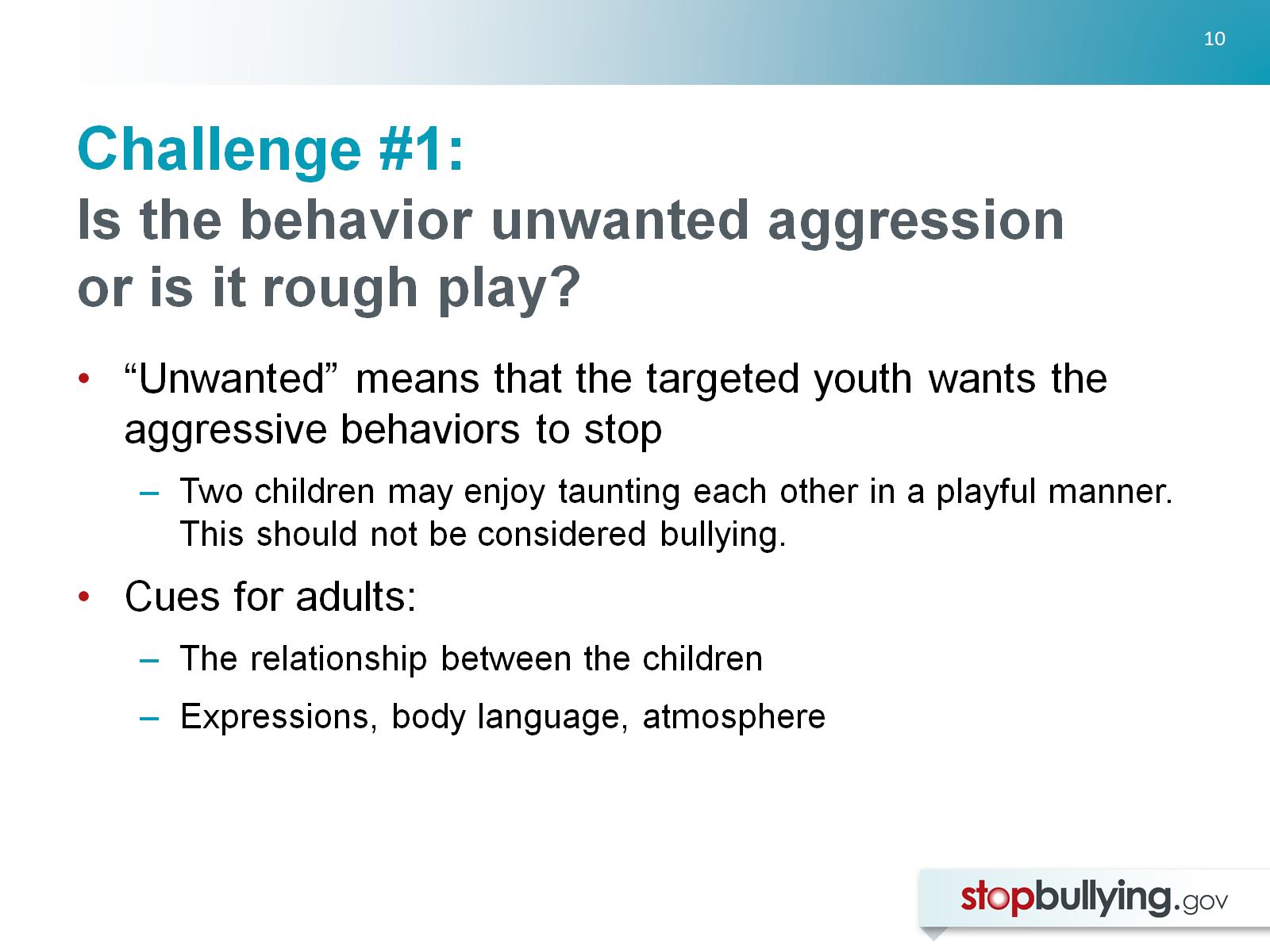 Challenge #1:Is the behavior unwanted aggression or is it rough play?
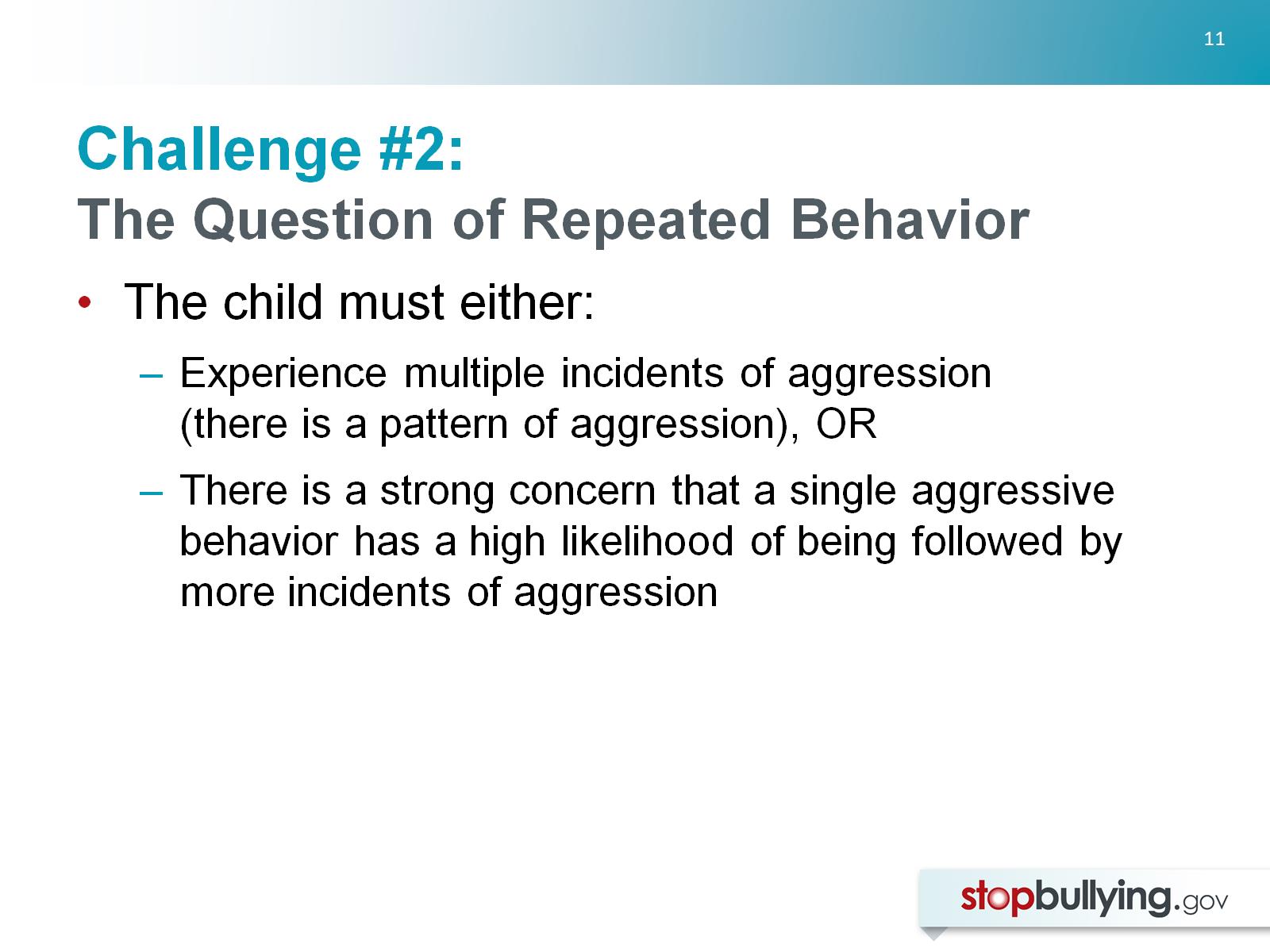 Challenge #2:The Question of Repeated Behavior
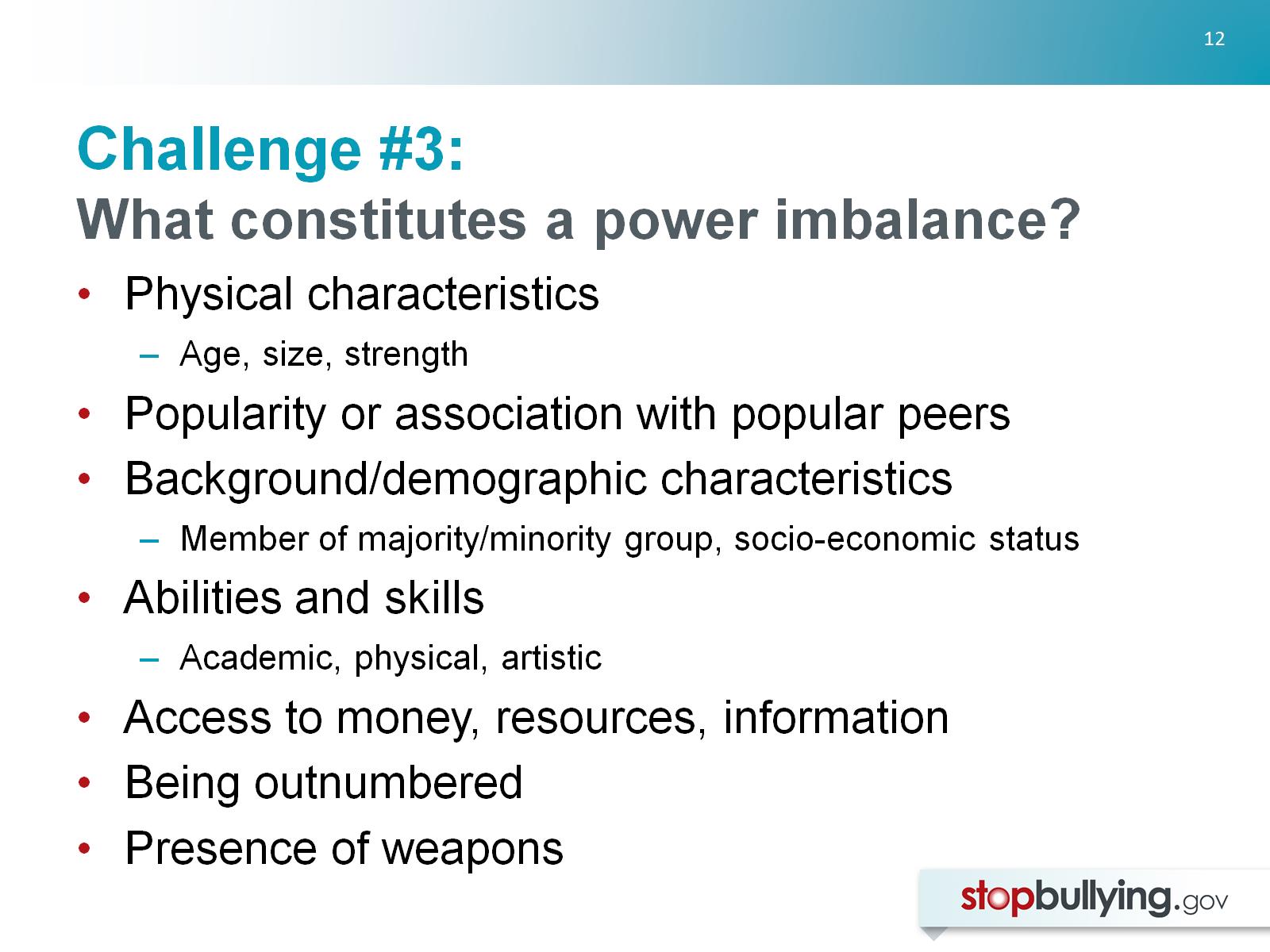 Challenge #3: What constitutes a power imbalance?
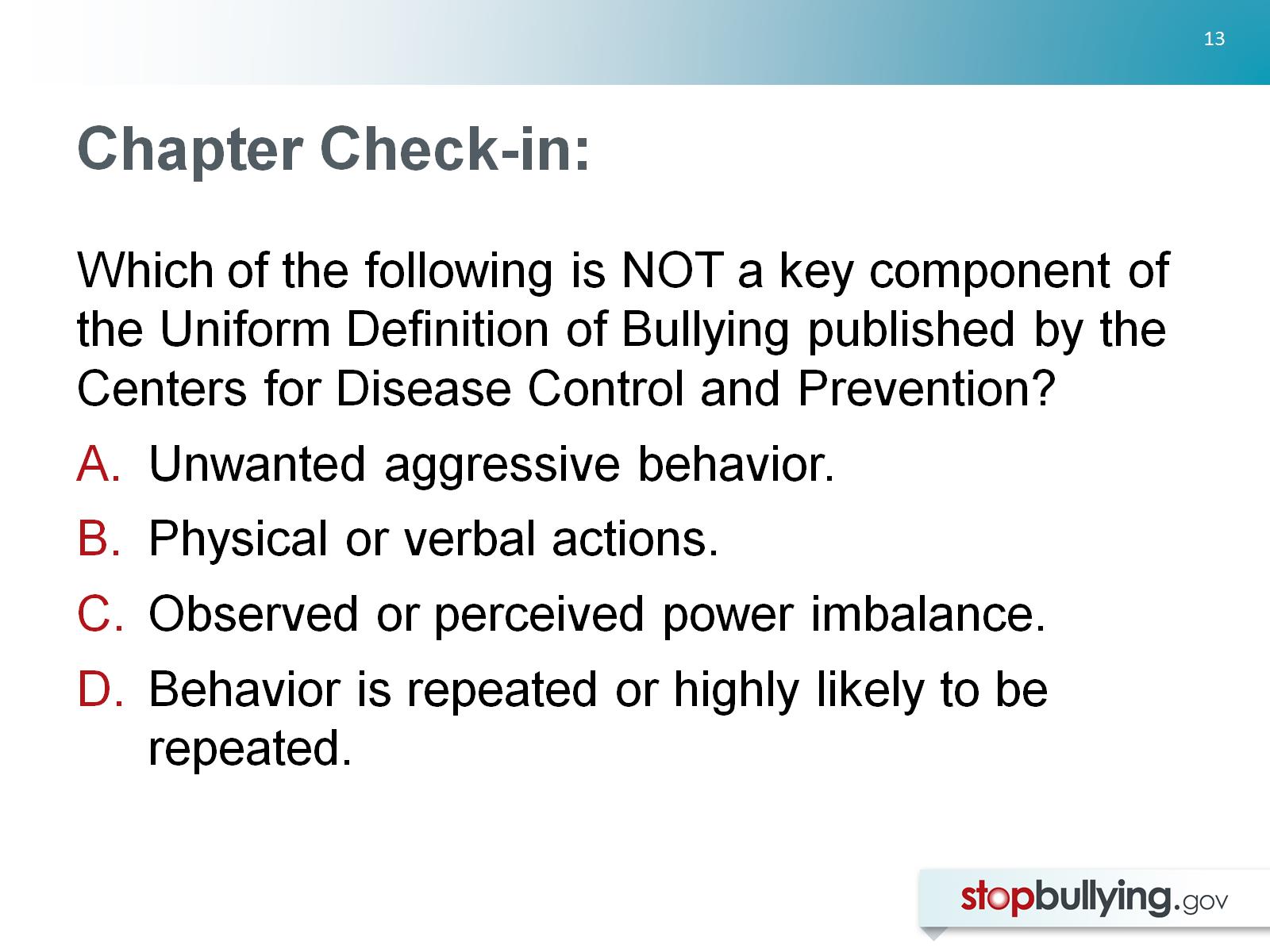 Chapter Check-in:
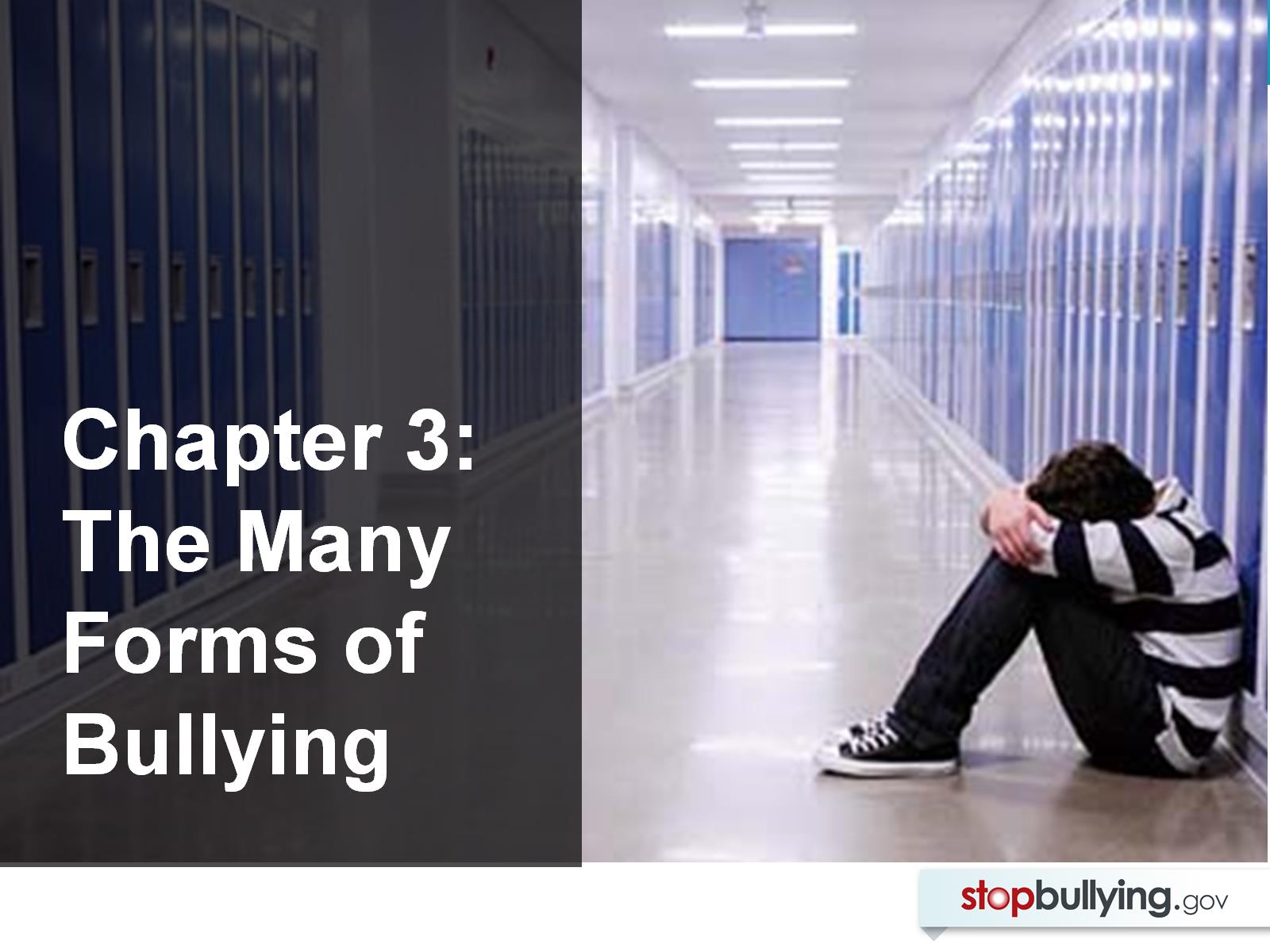 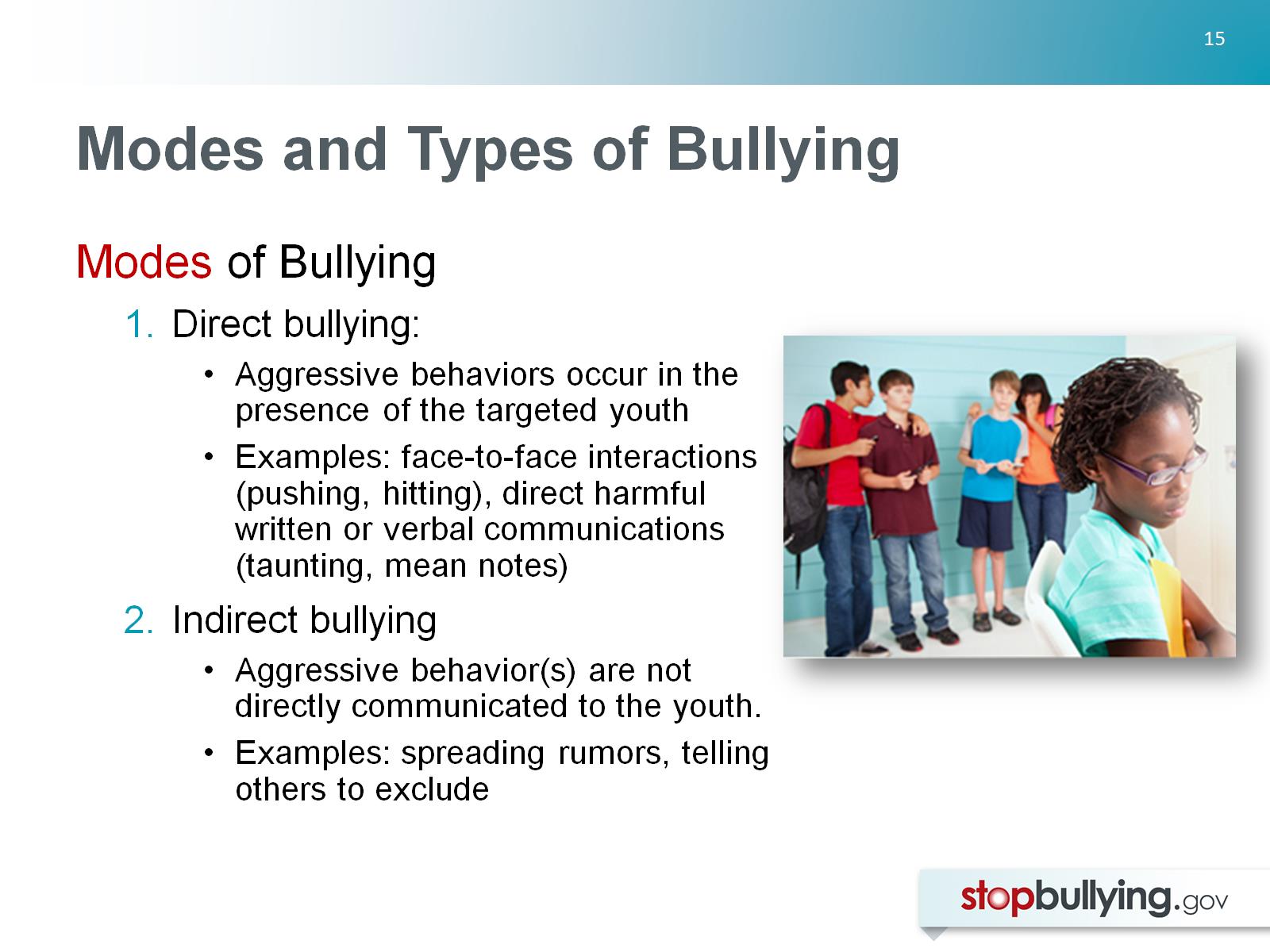 Modes and Types of Bullying
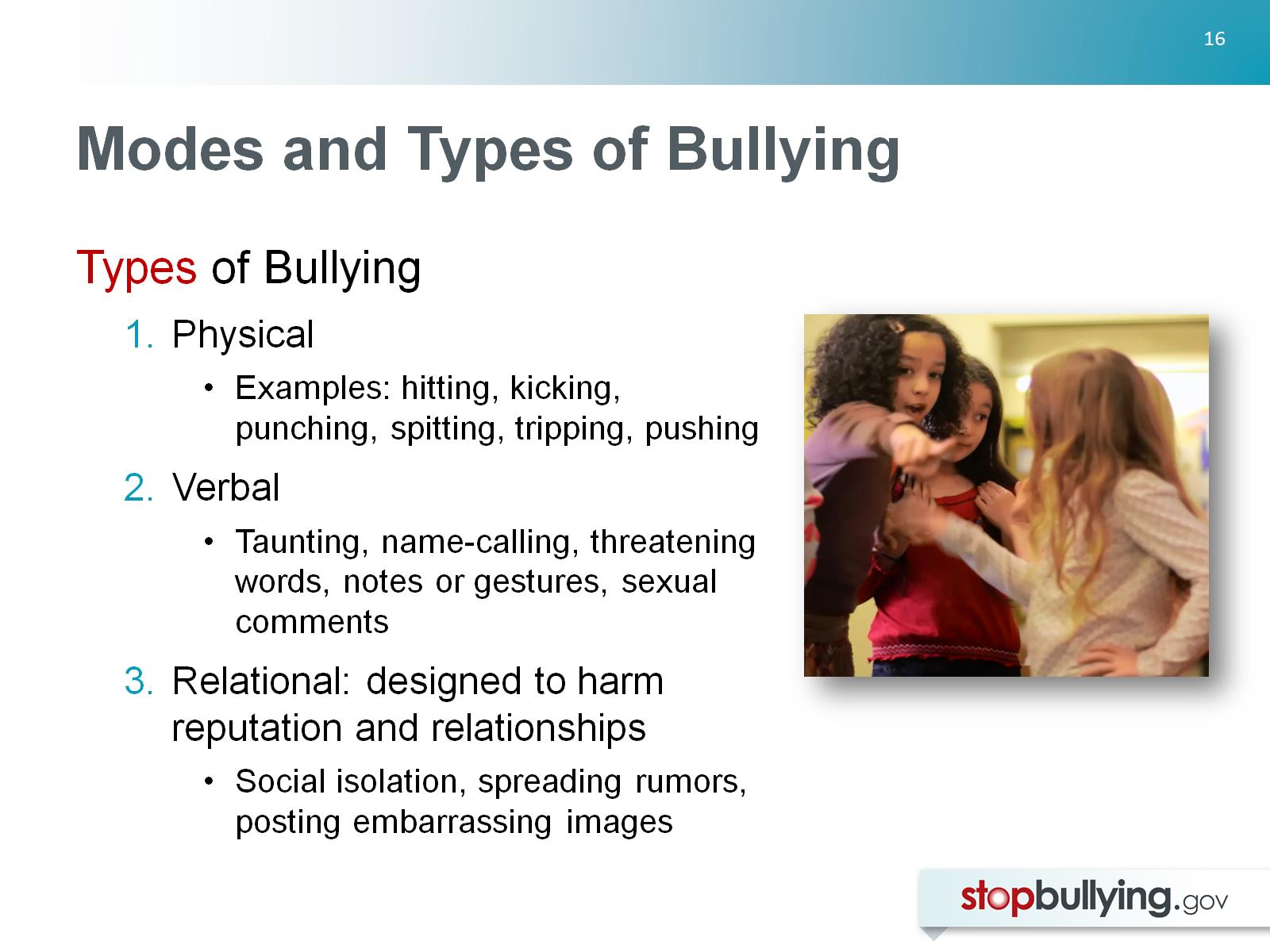 Modes and Types of Bullying
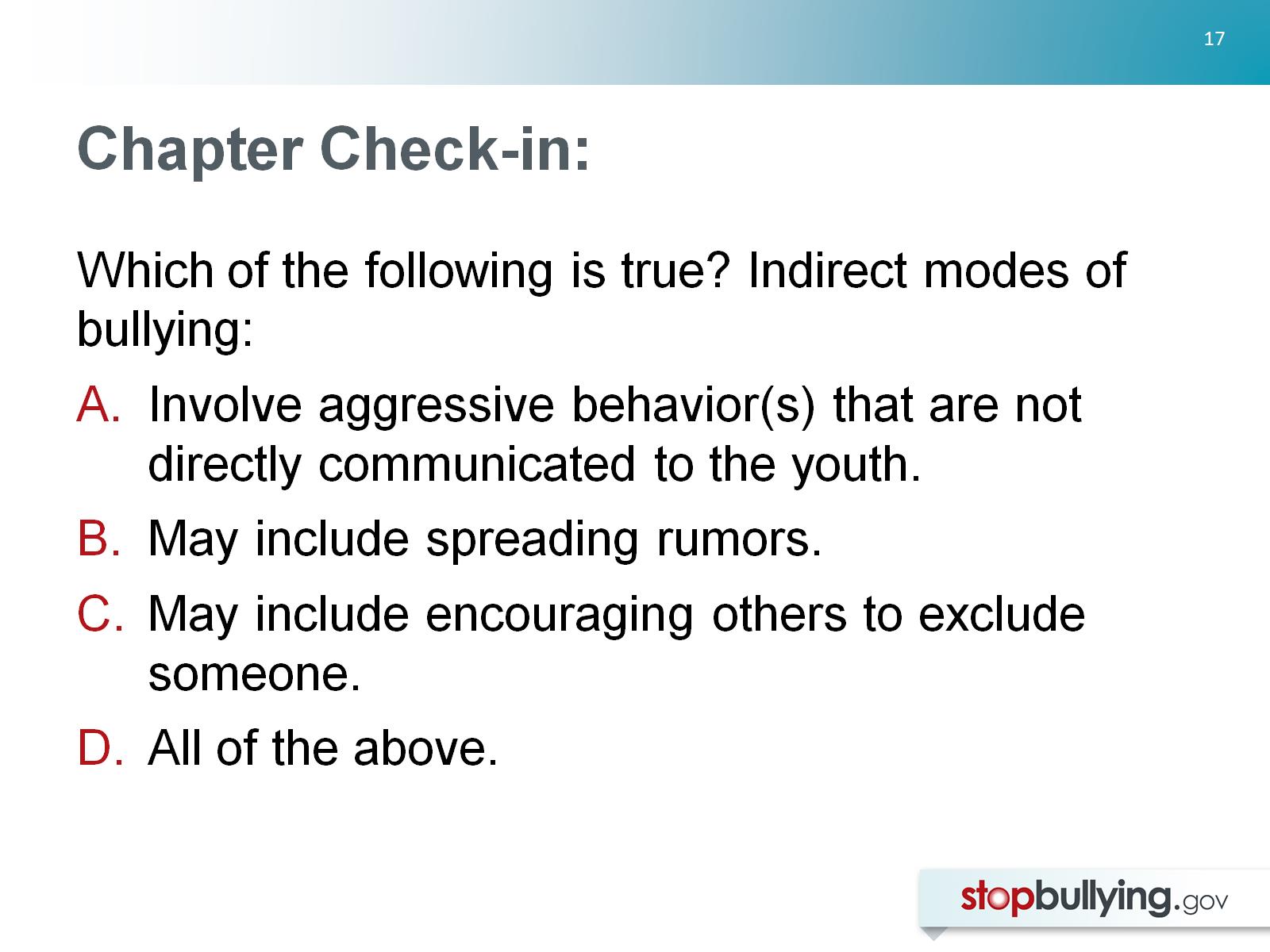 Chapter Check-in:
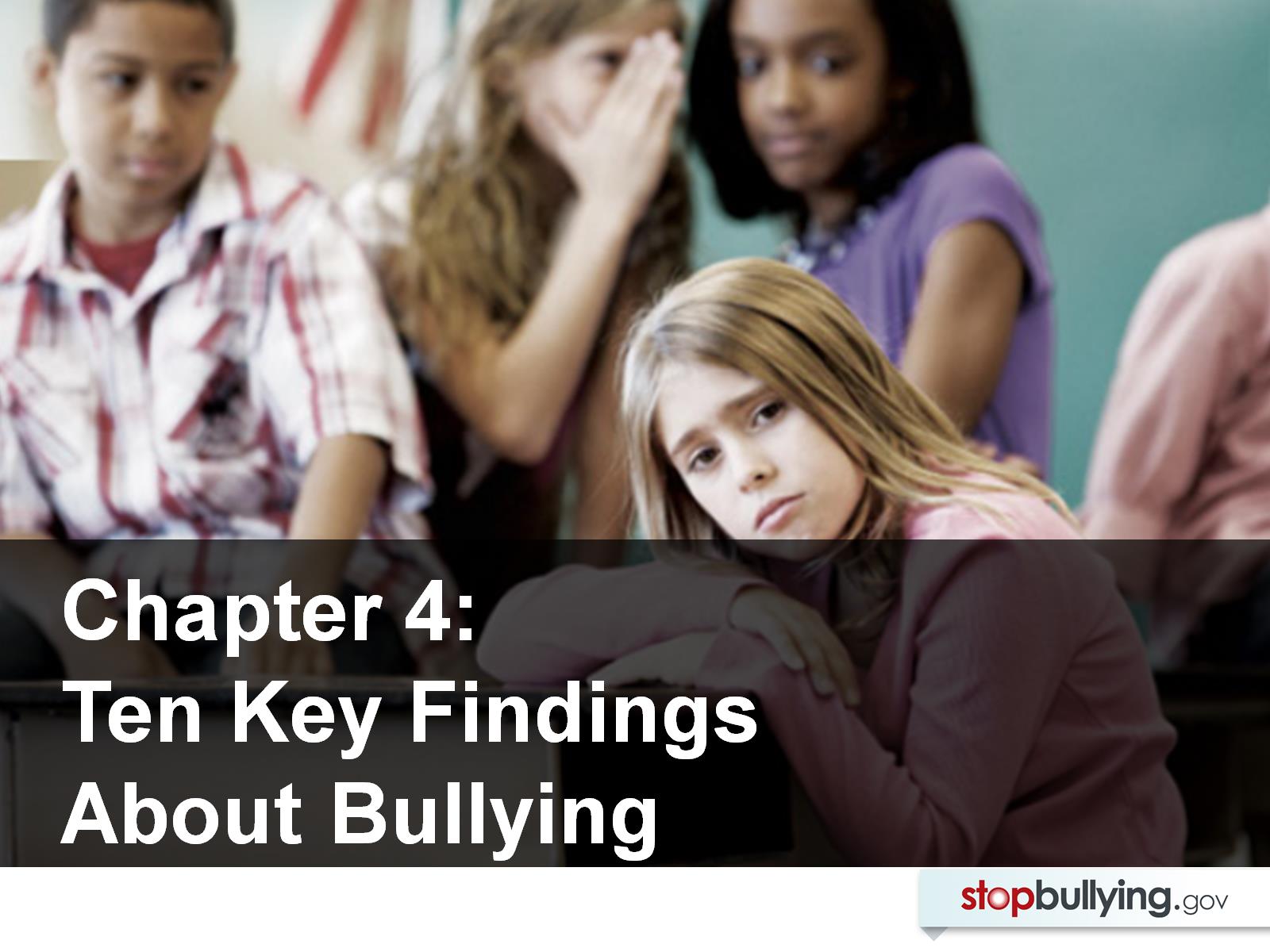 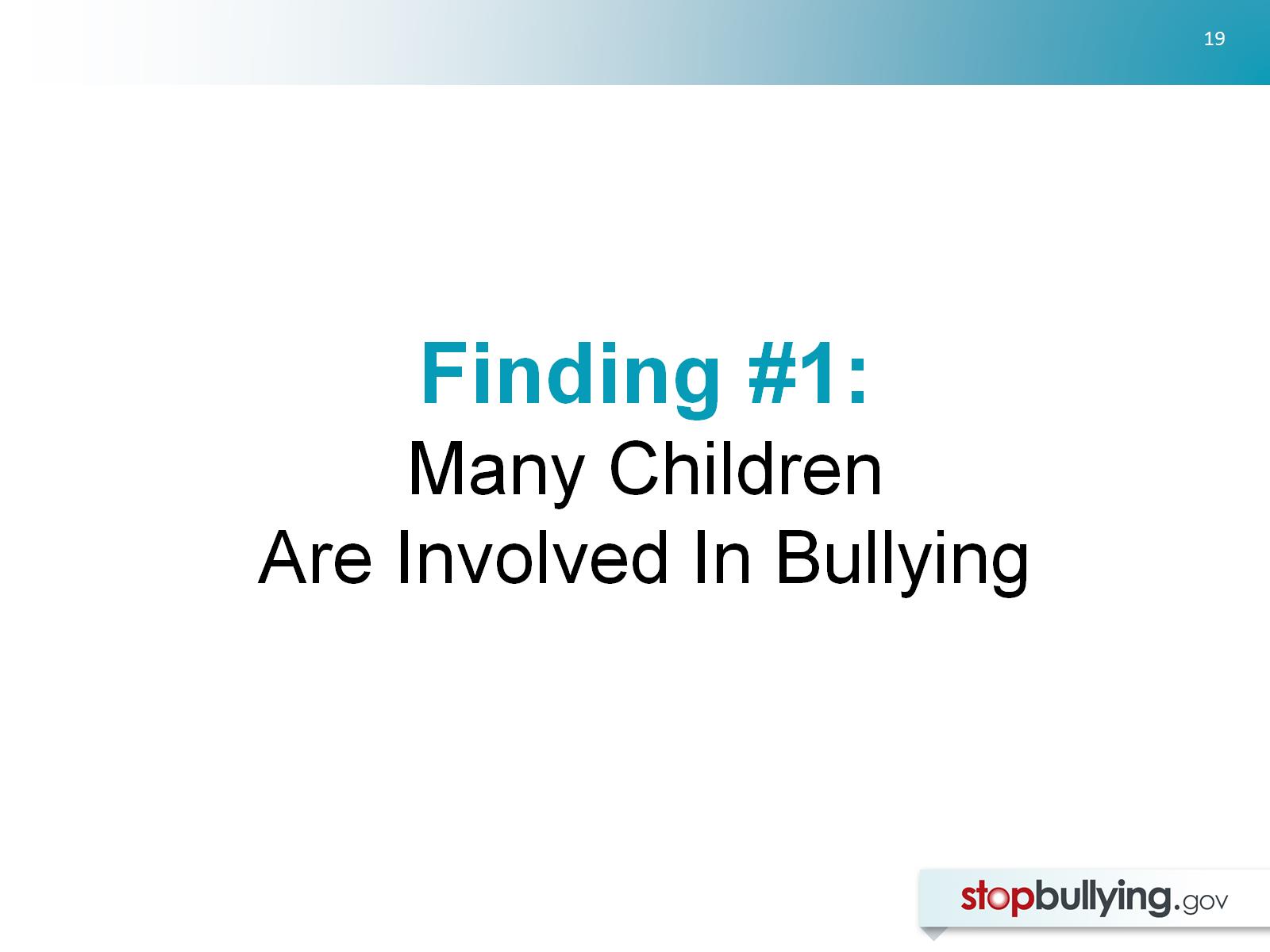 Finding #1: Many Children Are Involved In Bullying
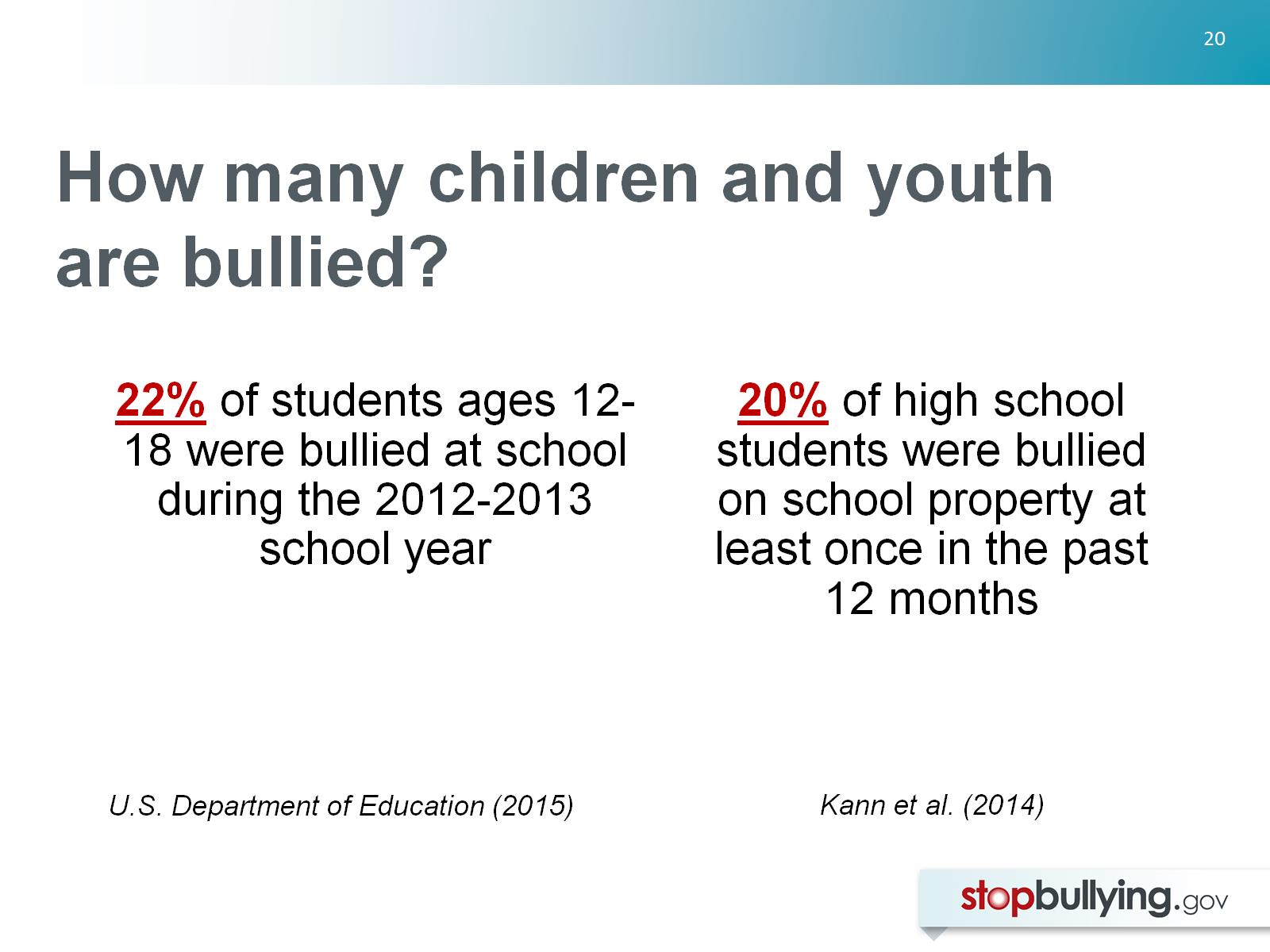 How many children and youth are bullied?
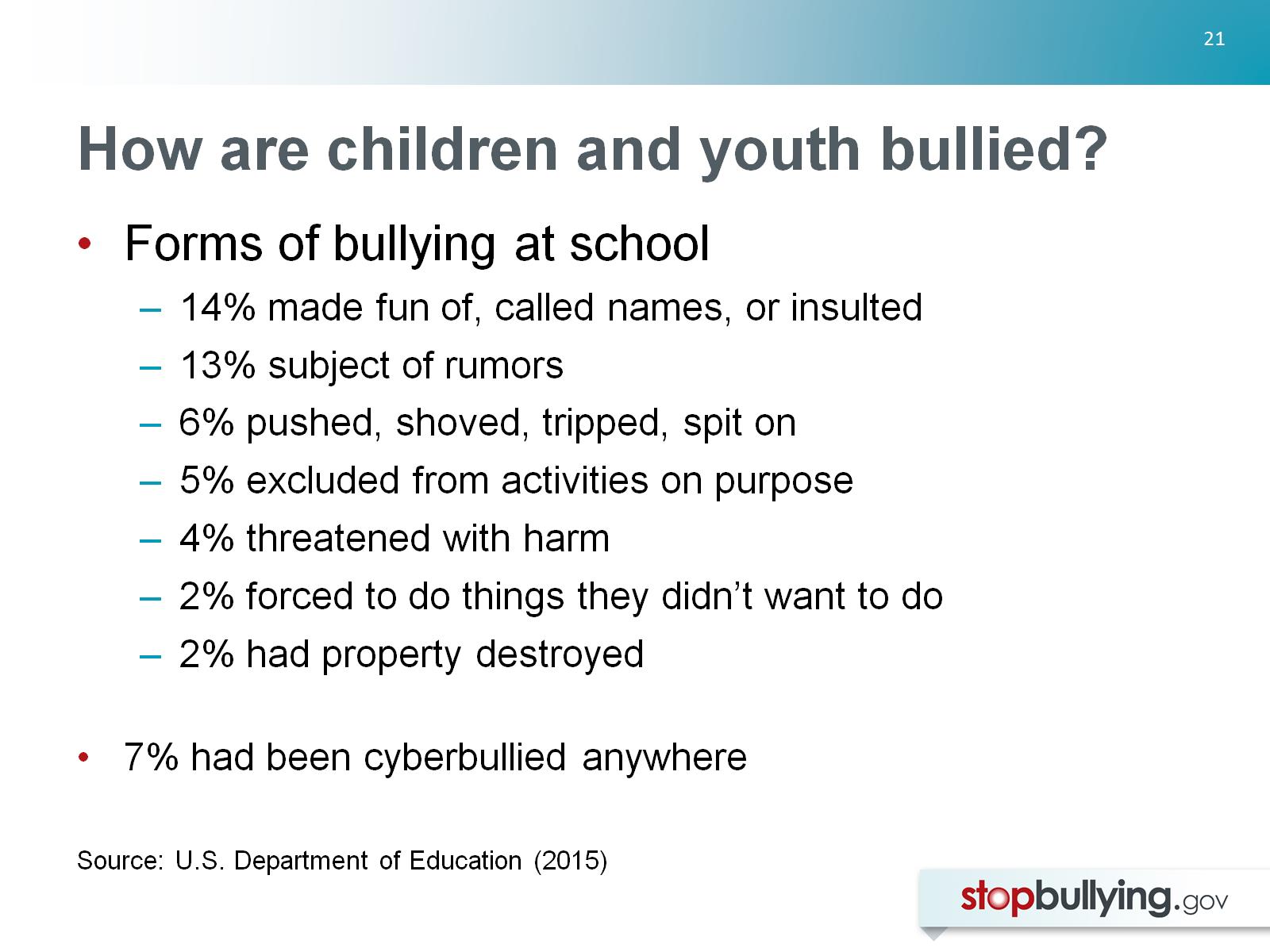 How are children and youth bullied?
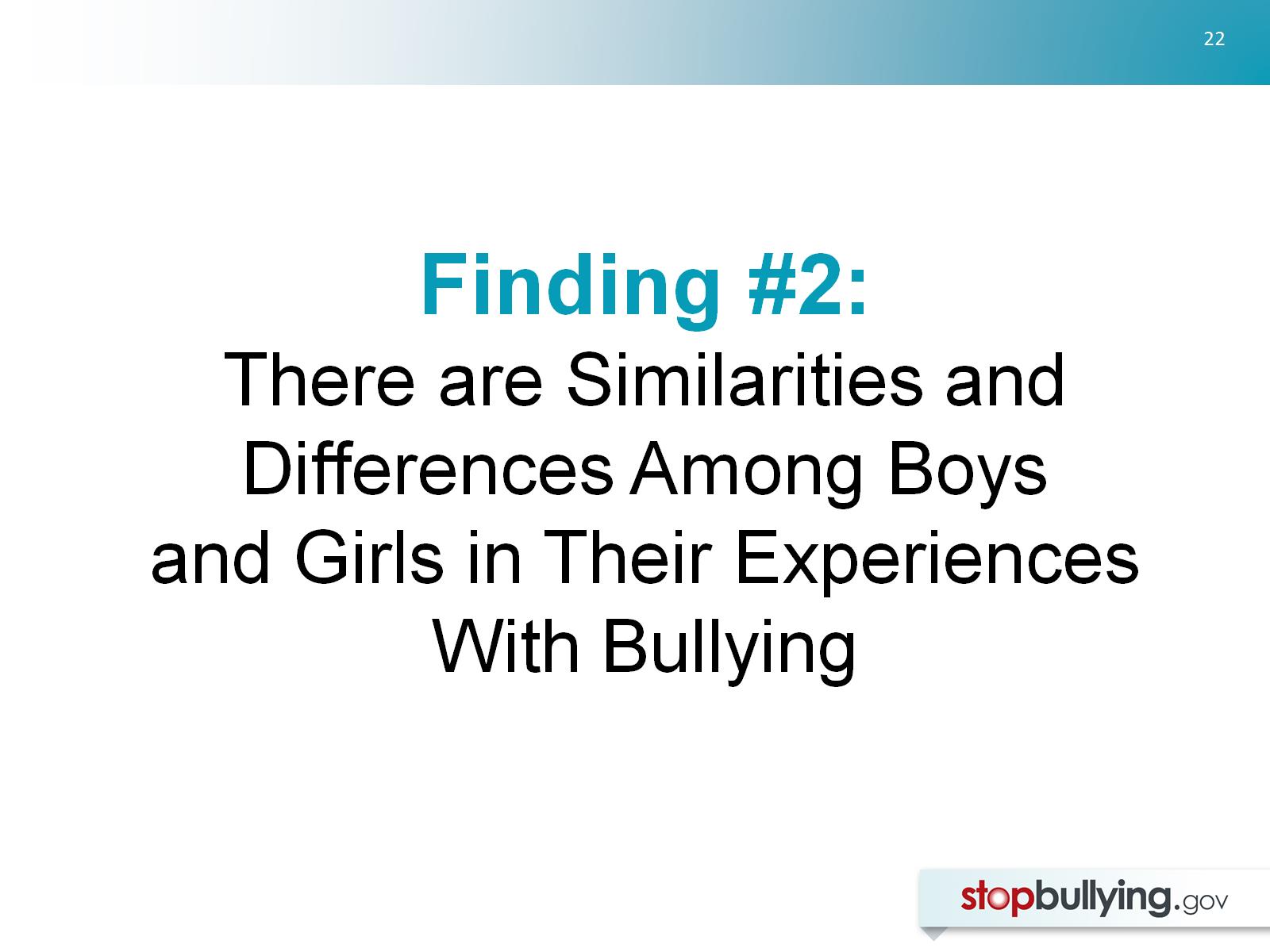 Finding #2: There are Similarities and Differences Among Boys and Girls in Their Experiences With Bullying
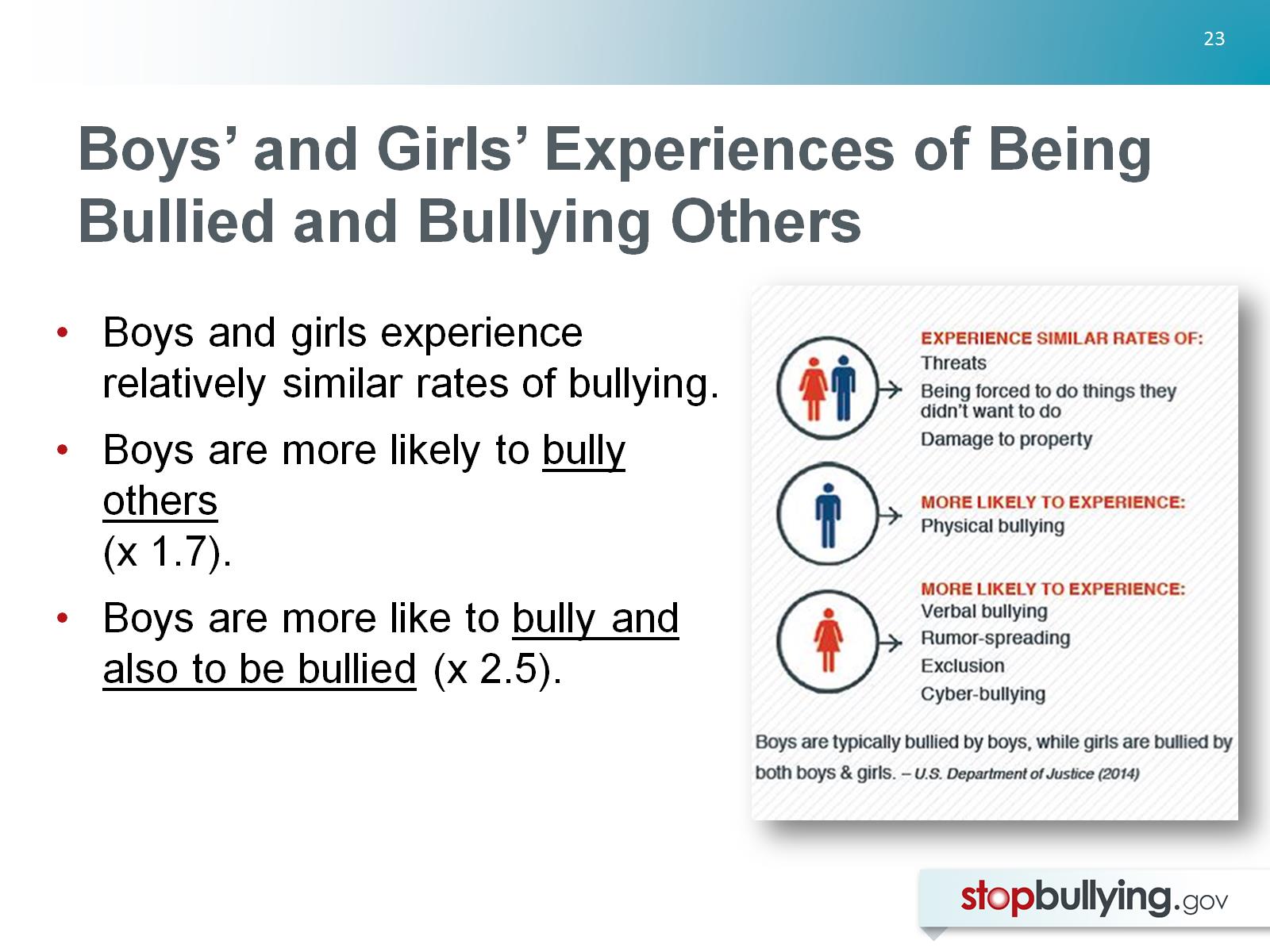 Boys’ and Girls’ Experiences of Being Bullied and Bullying Others
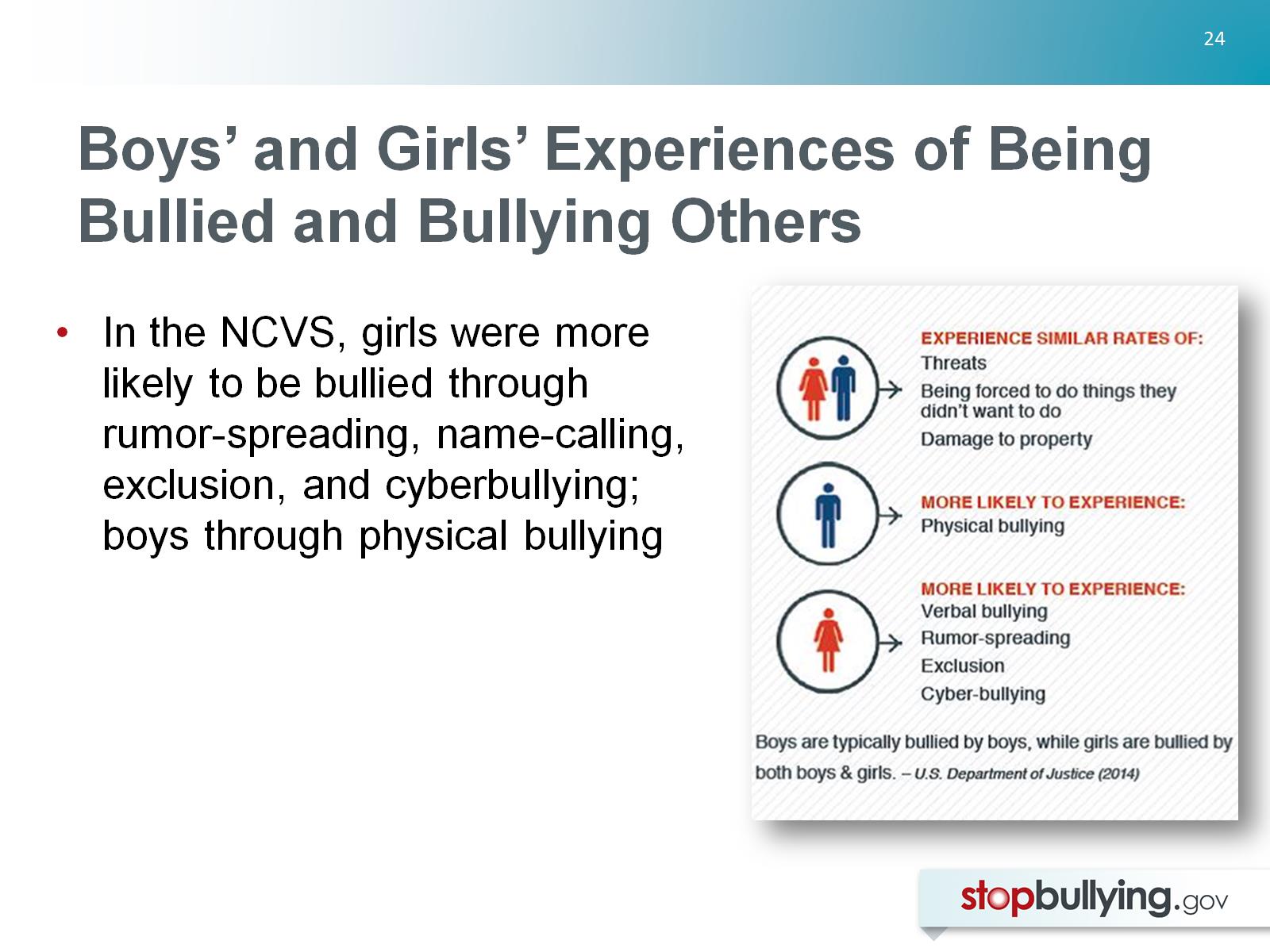 Boys’ and Girls’ Experiences of Being Bullied and Bullying Others
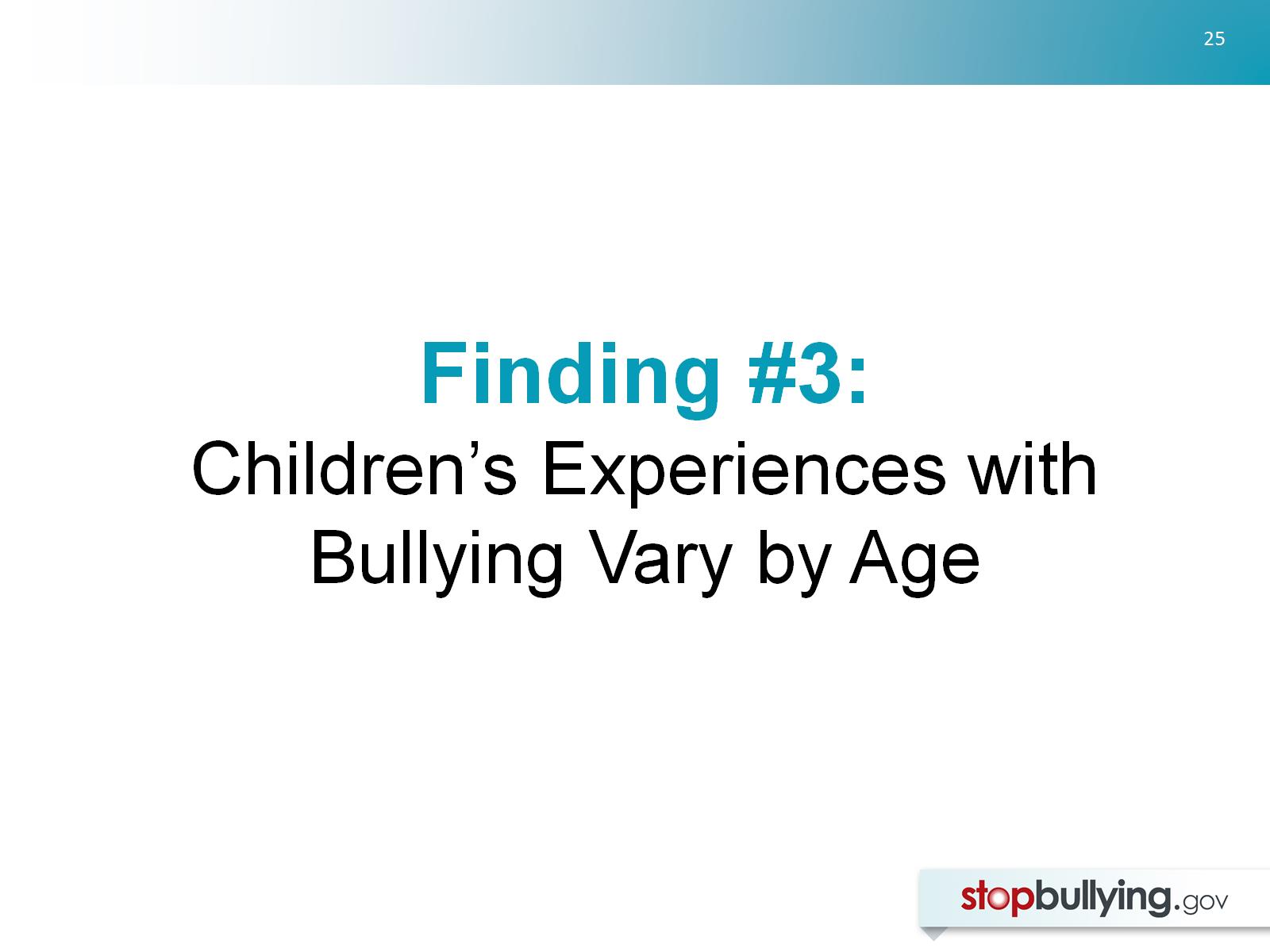 Finding #3:Children’s Experiences with Bullying Vary by Age
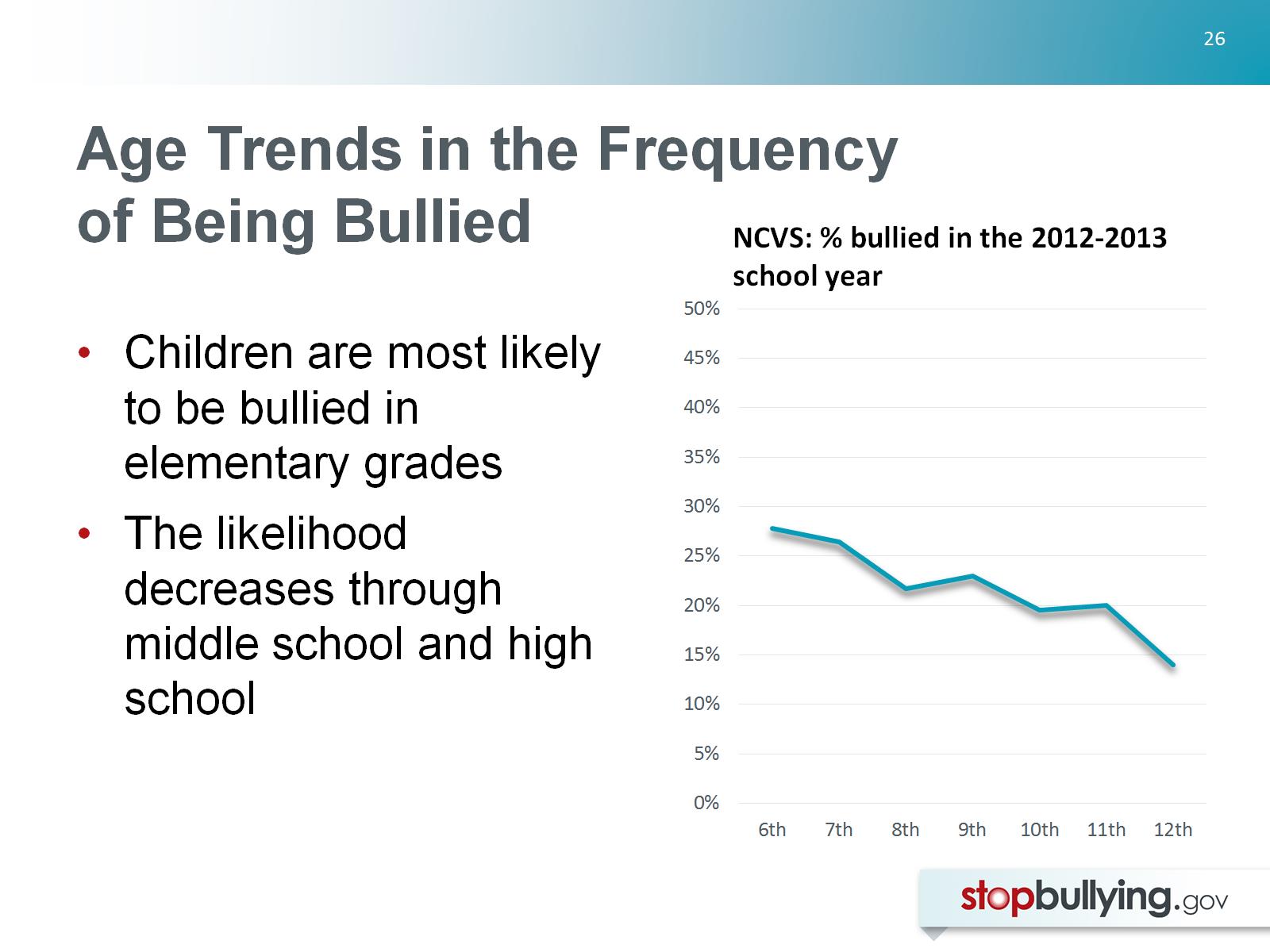 Age Trends in the Frequency of Being Bullied
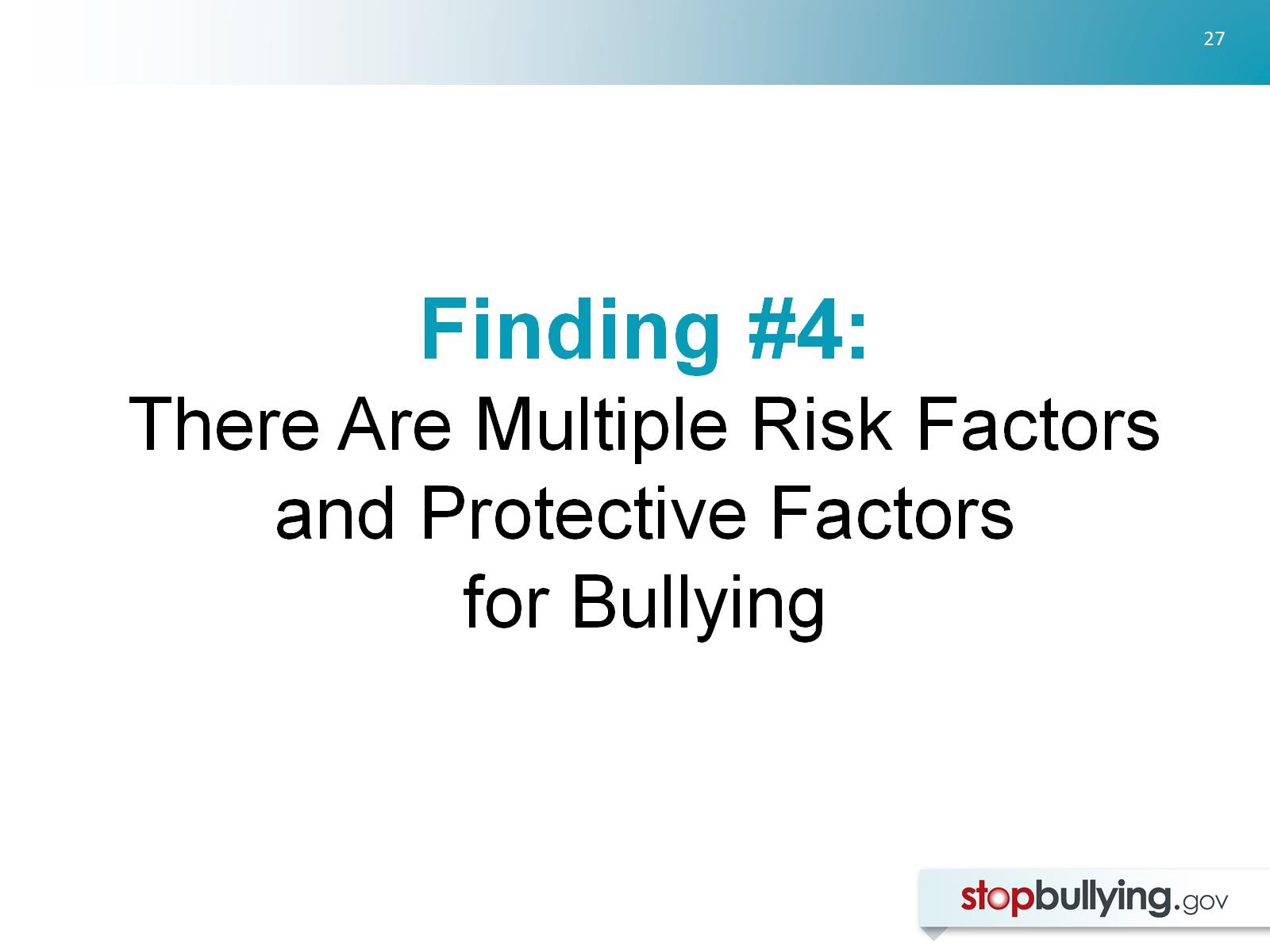 Finding #4:There Are Multiple Risk Factors and Protective Factors for Bullying
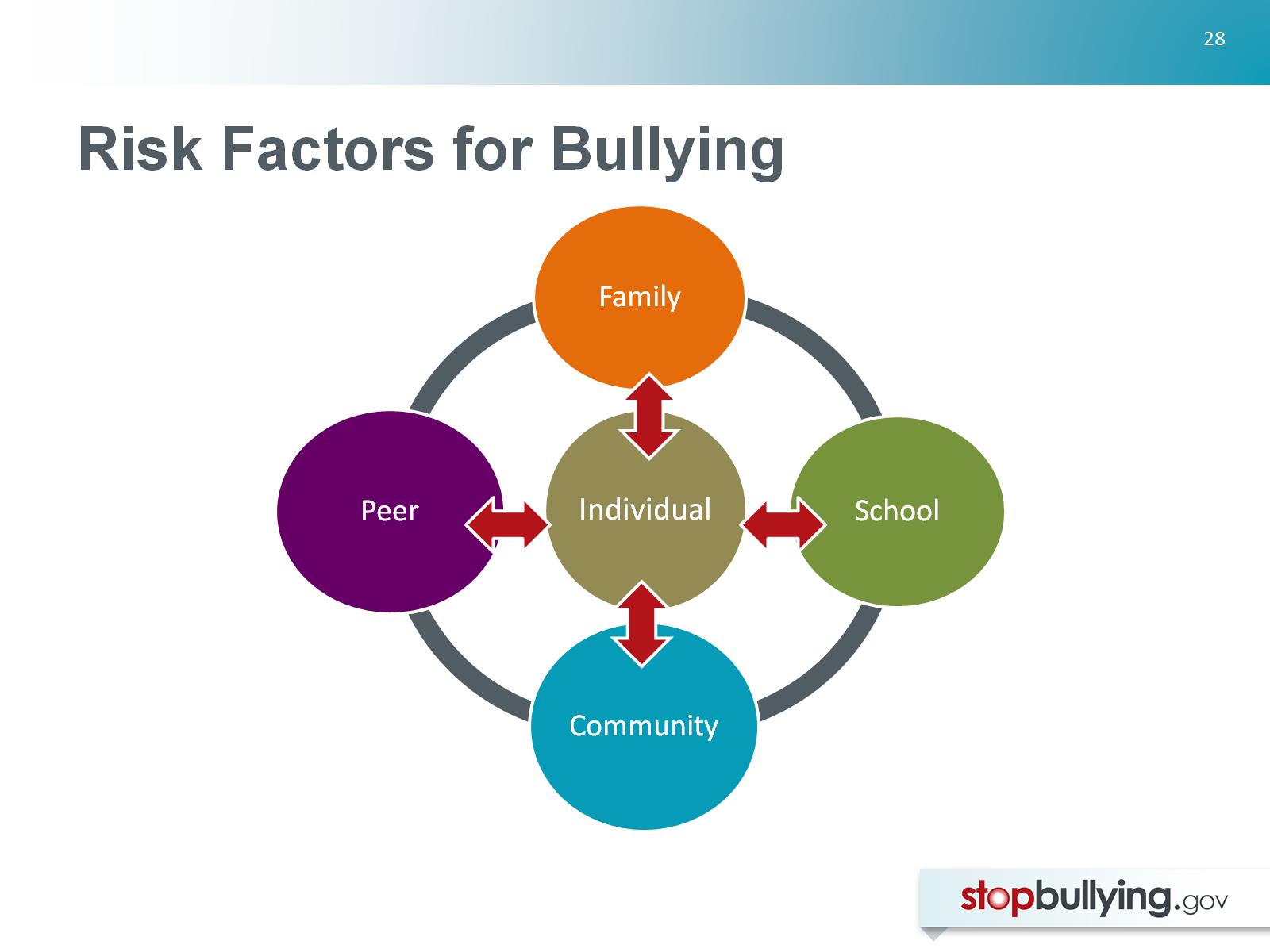 Risk Factors for Bullying
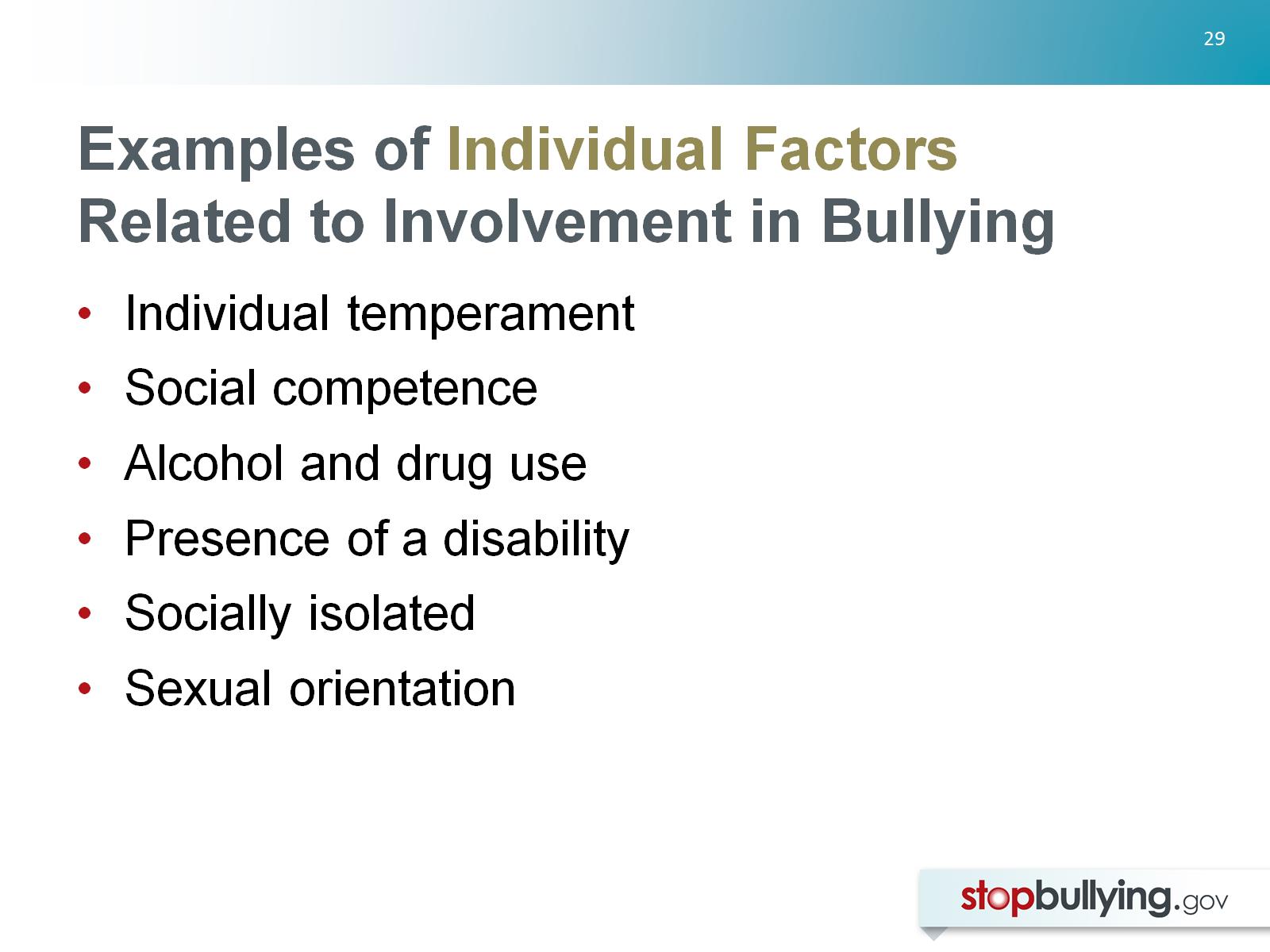 Examples of Individual Factors Related to Involvement in Bullying
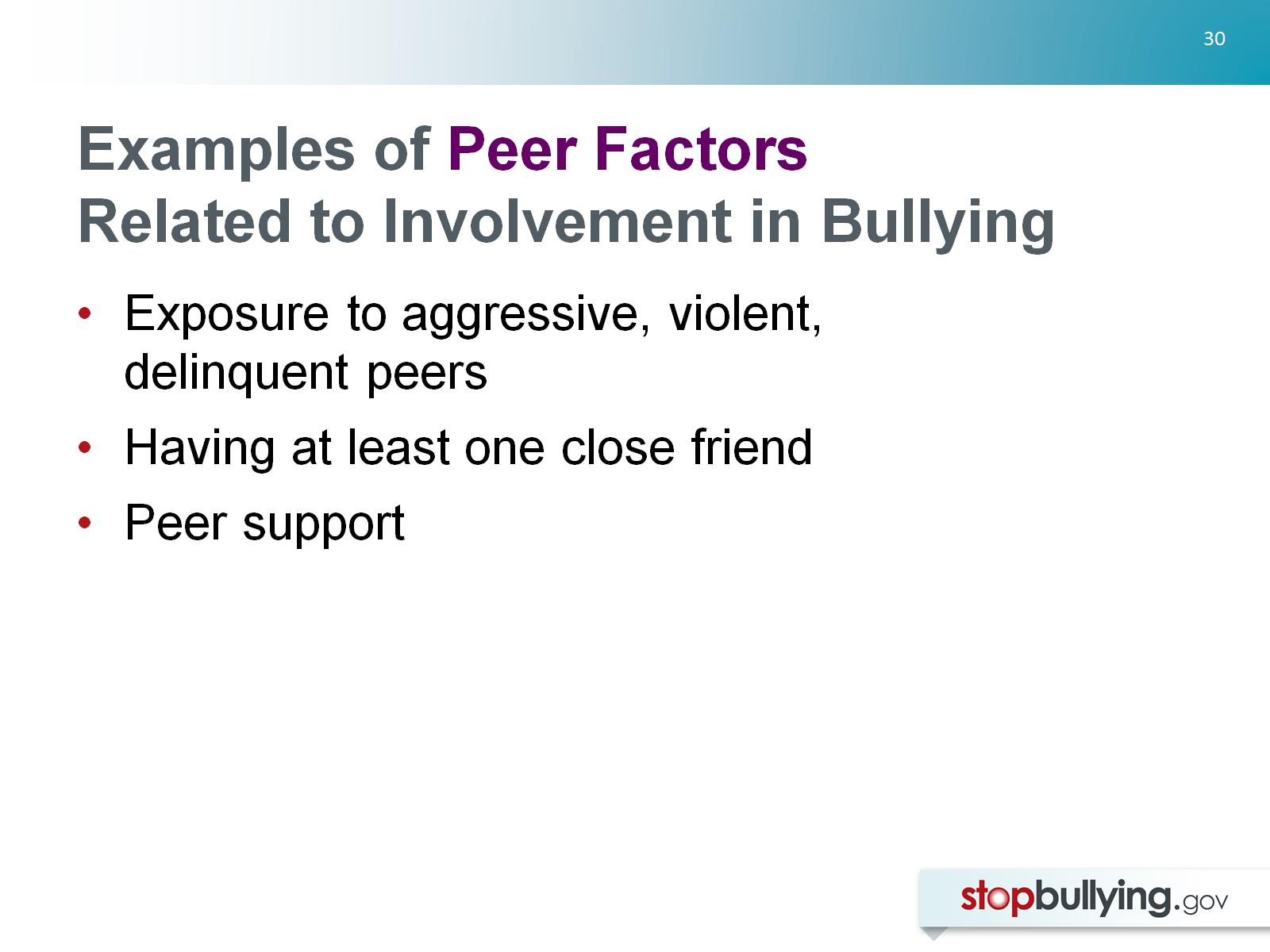 Examples of Peer Factors Related to Involvement in Bullying
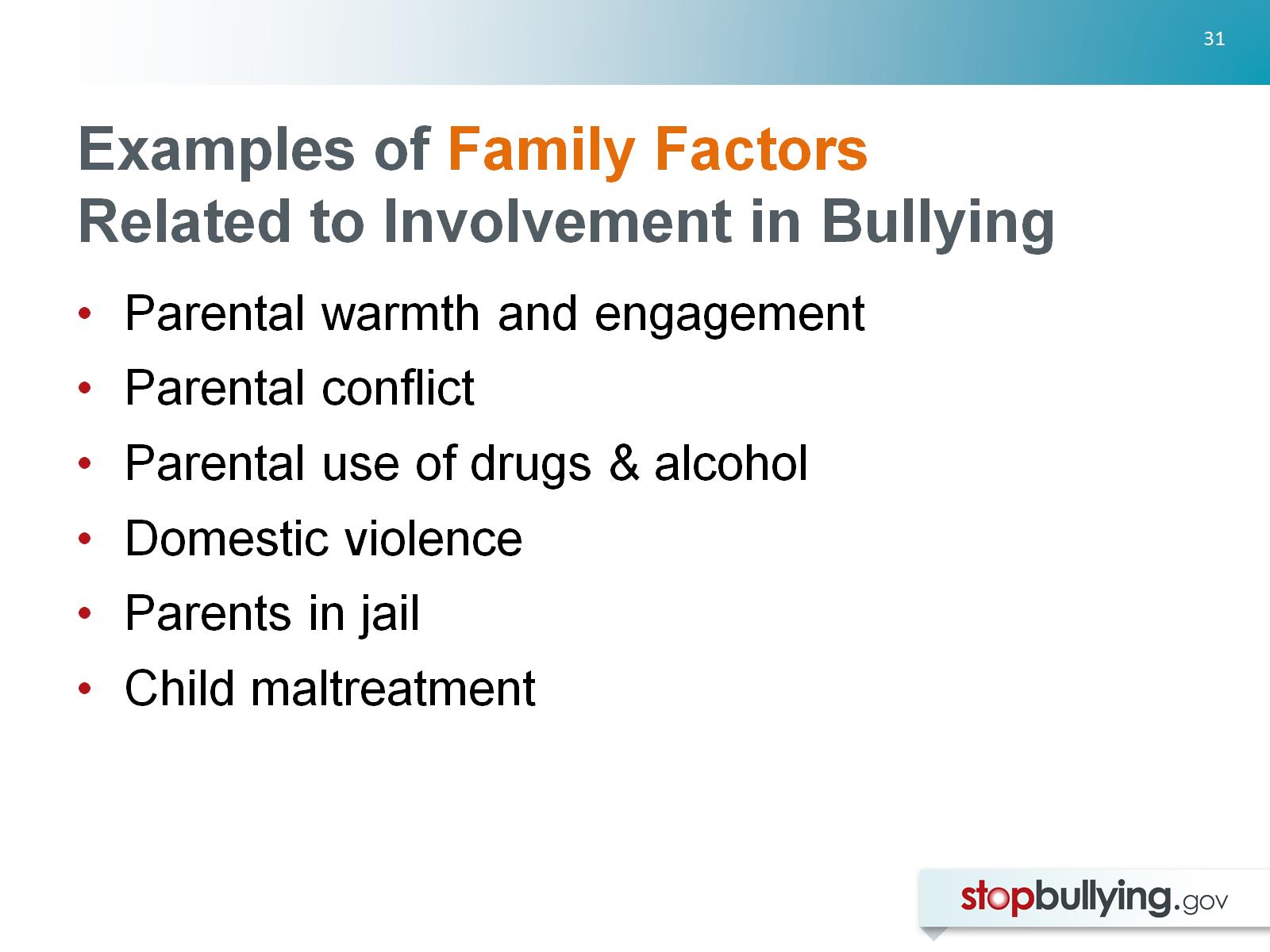 Examples of Family Factors Related to Involvement in Bullying
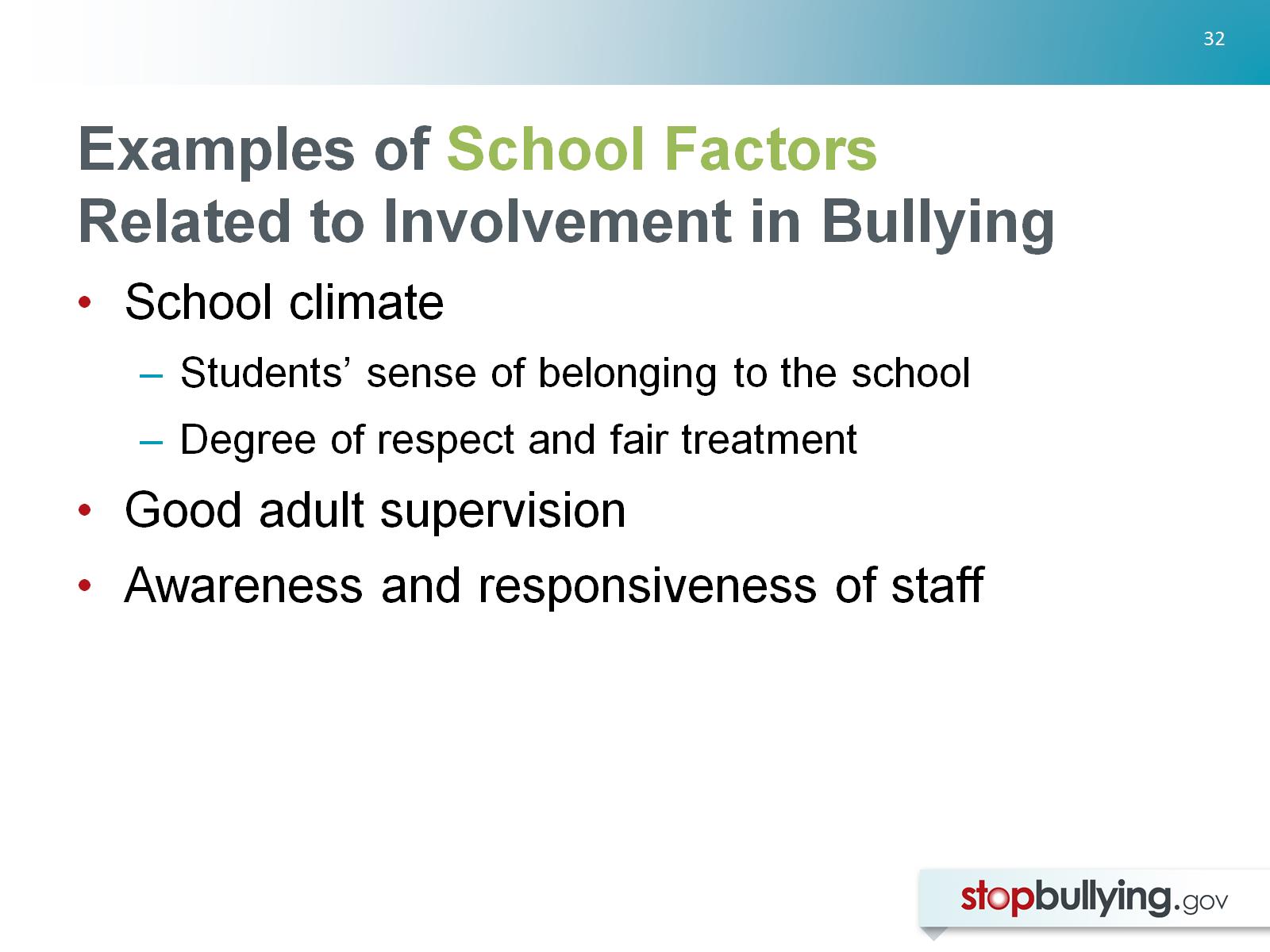 Examples of School Factors Related to Involvement in Bullying
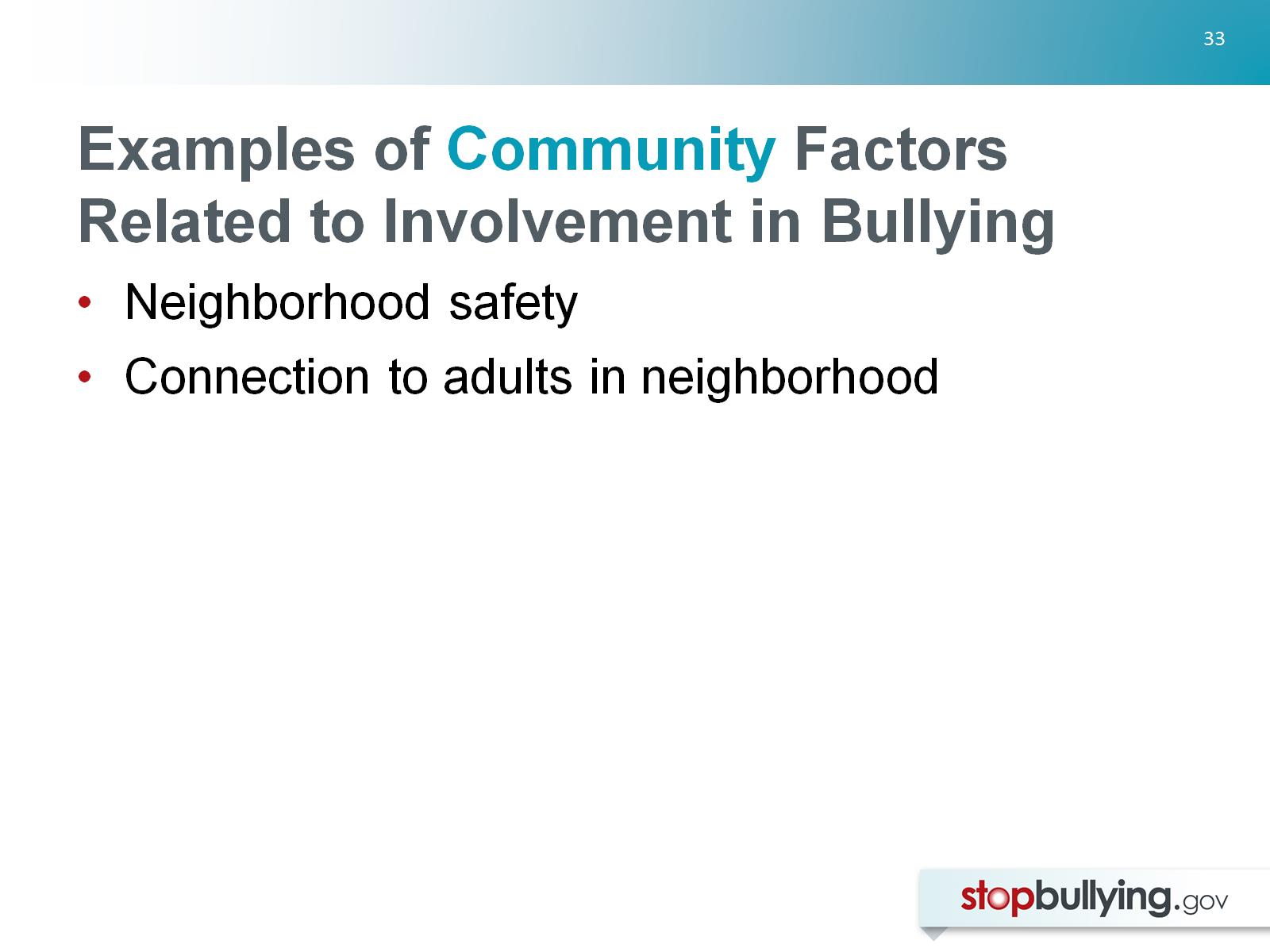 Examples of Community Factors Related to Involvement in Bullying
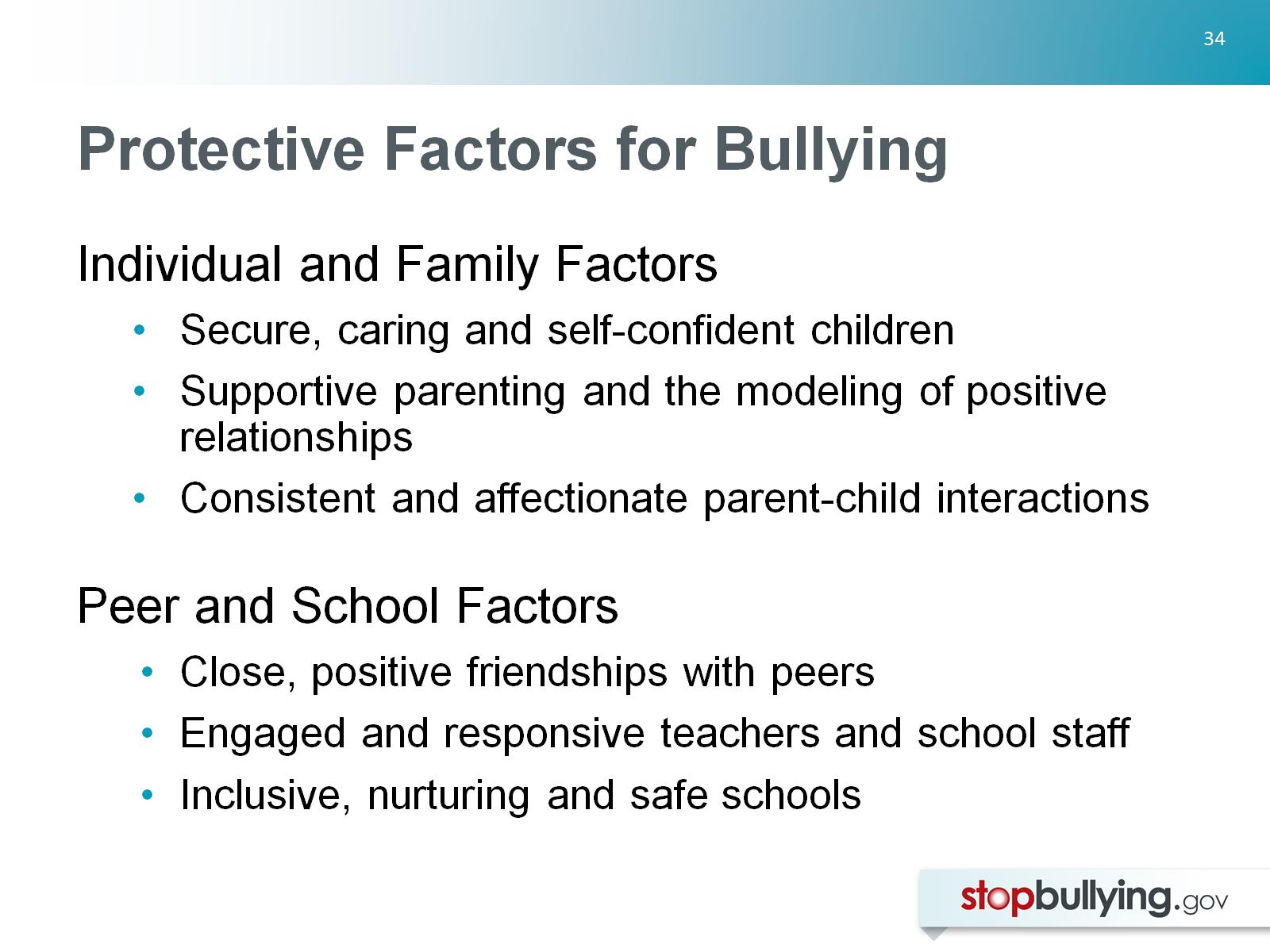 Protective Factors for Bullying
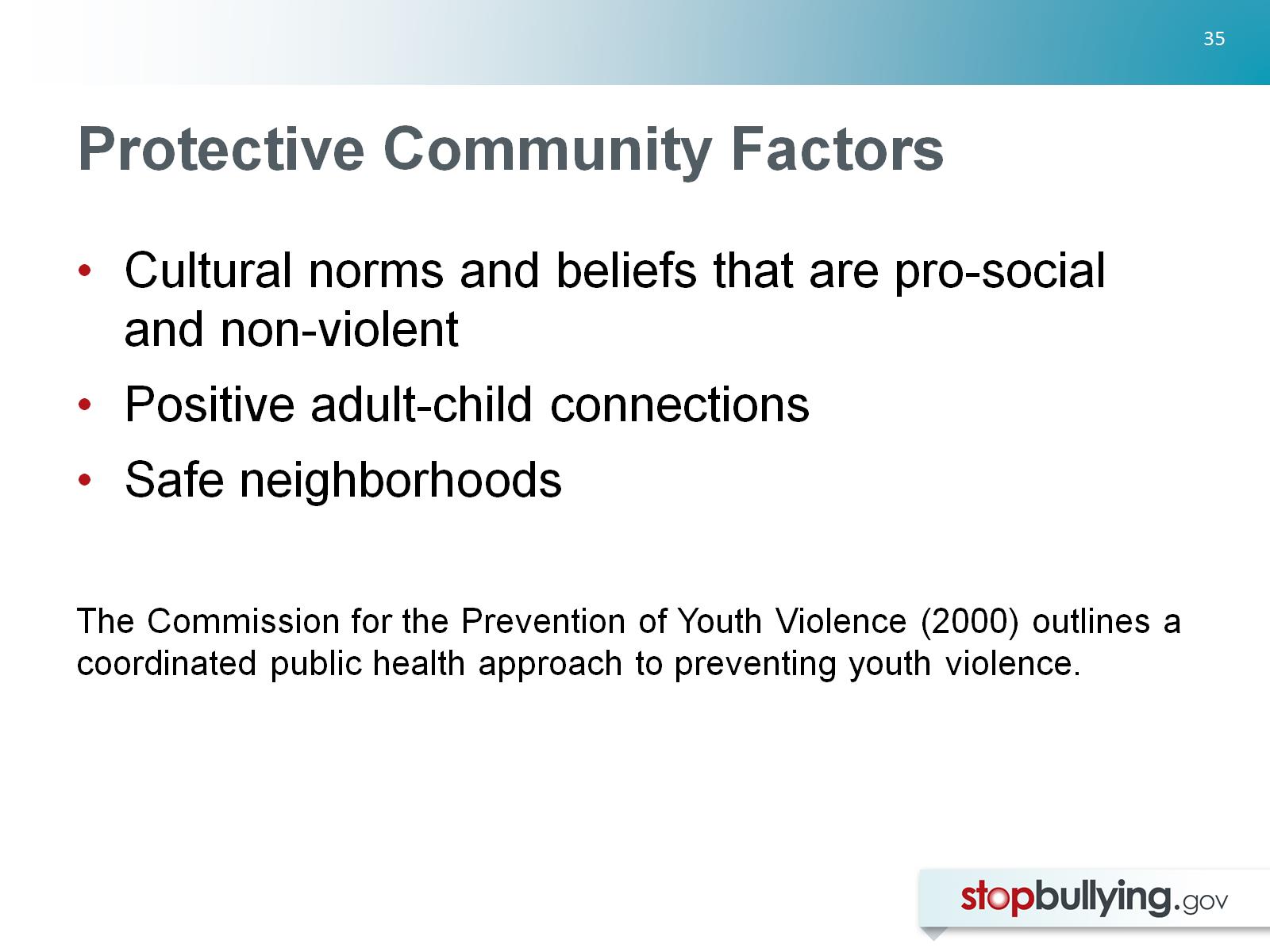 Protective Community Factors
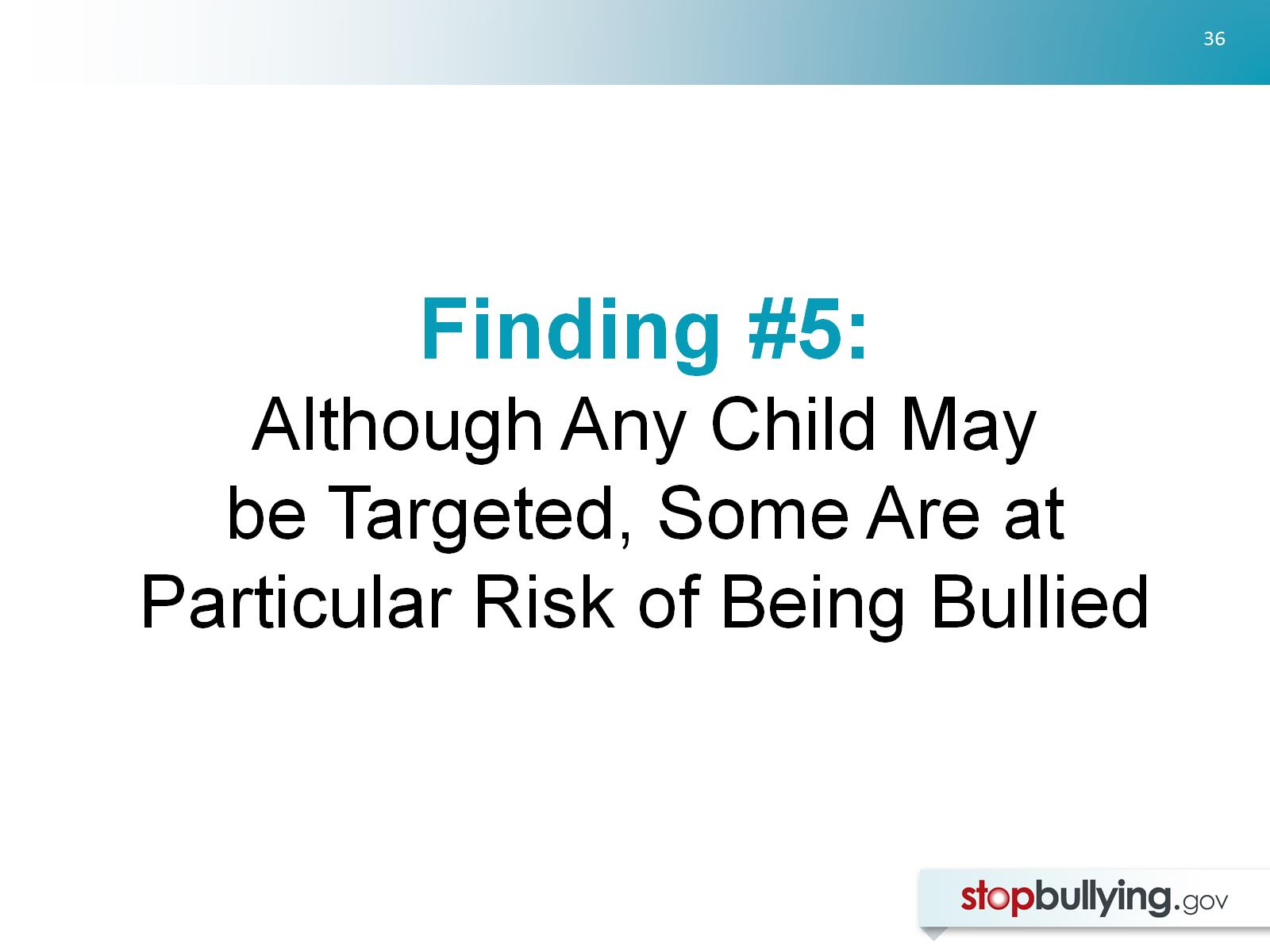 Finding #5:Although Any Child May be Targeted, Some Are at Particular Risk of Being Bullied
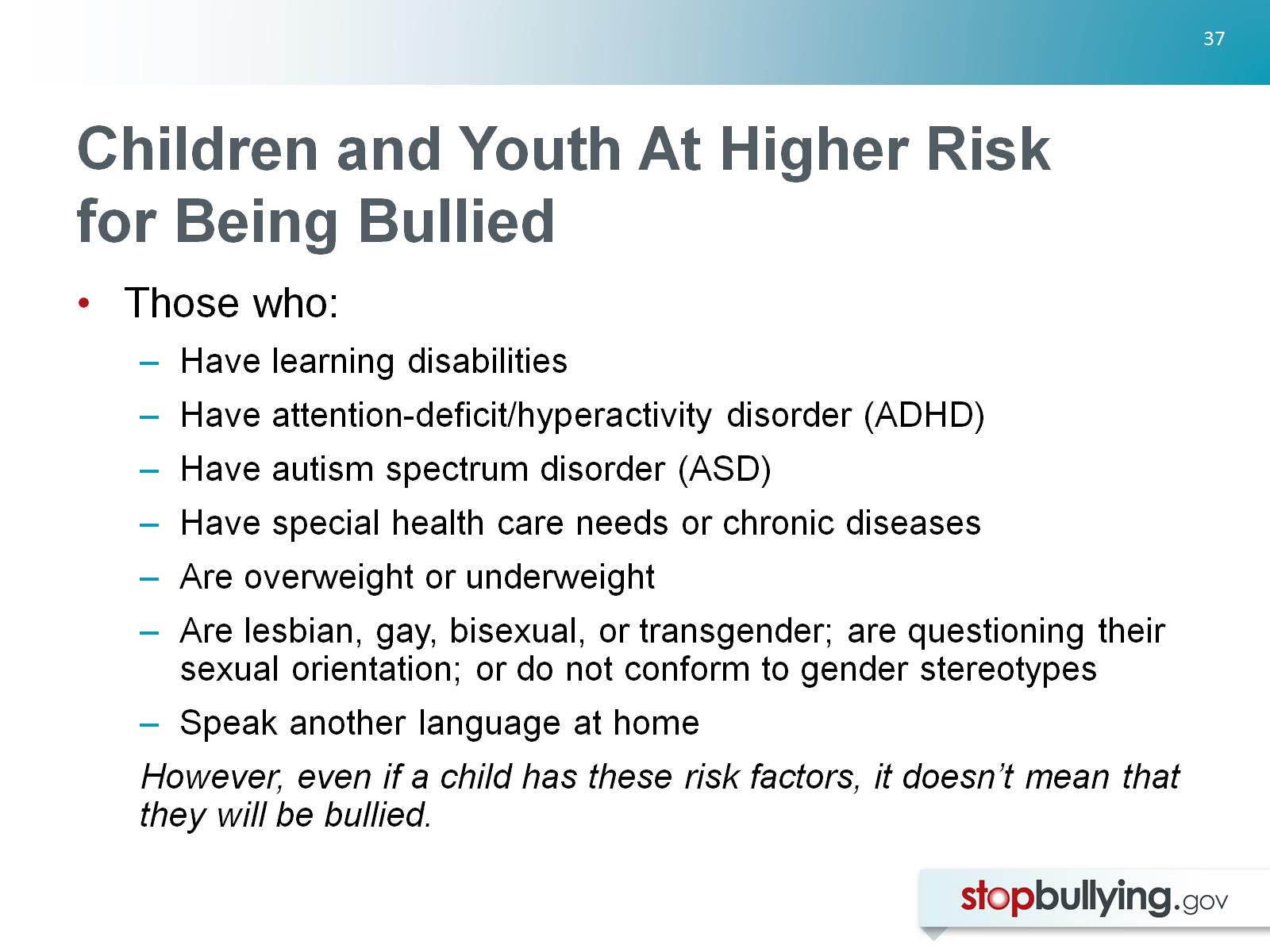 Children and Youth At Higher Risk for Being Bullied
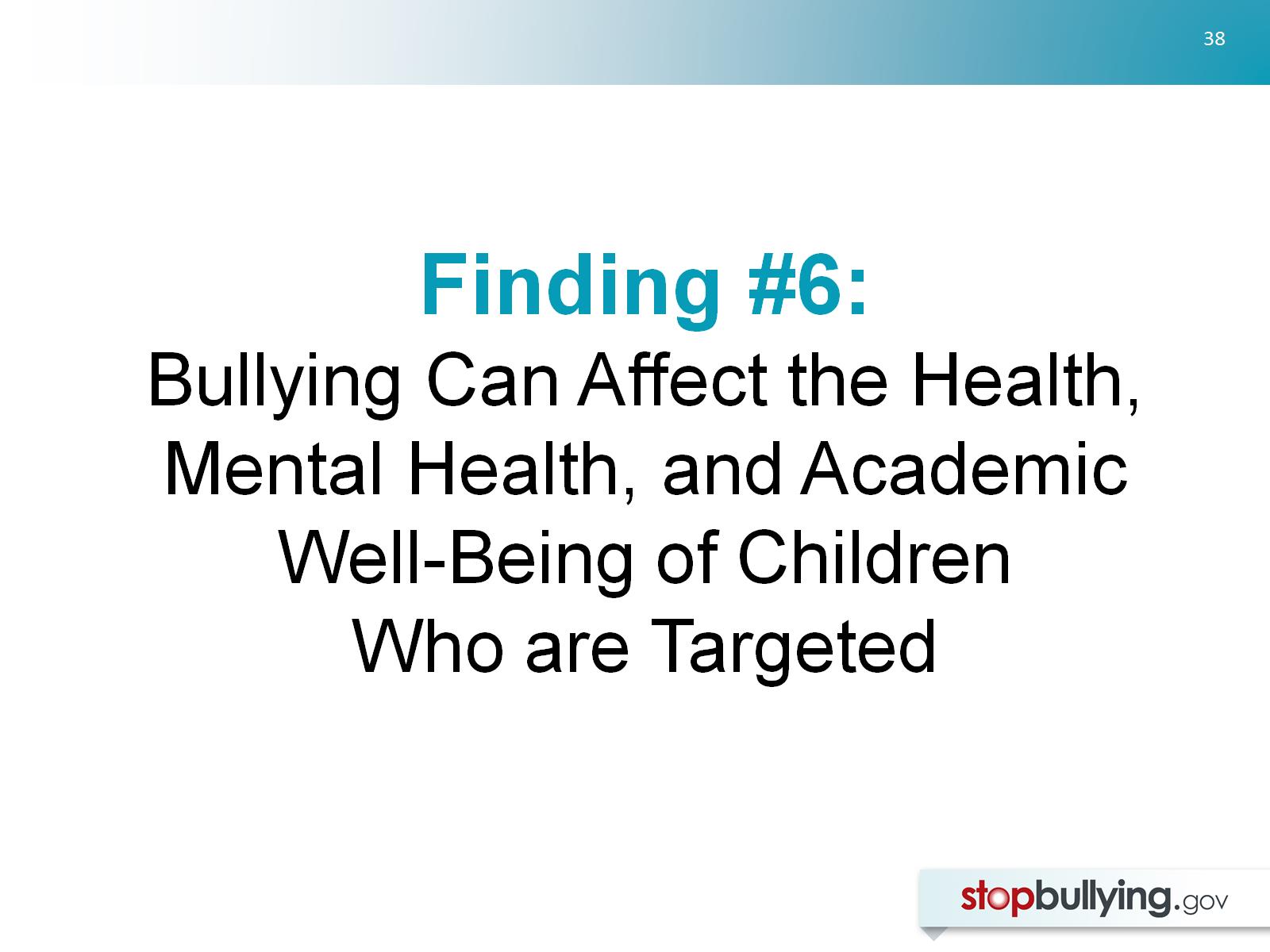 Finding #6:Bullying Can Affect the Health, Mental Health, and Academic Well-Being of Children Who are Targeted
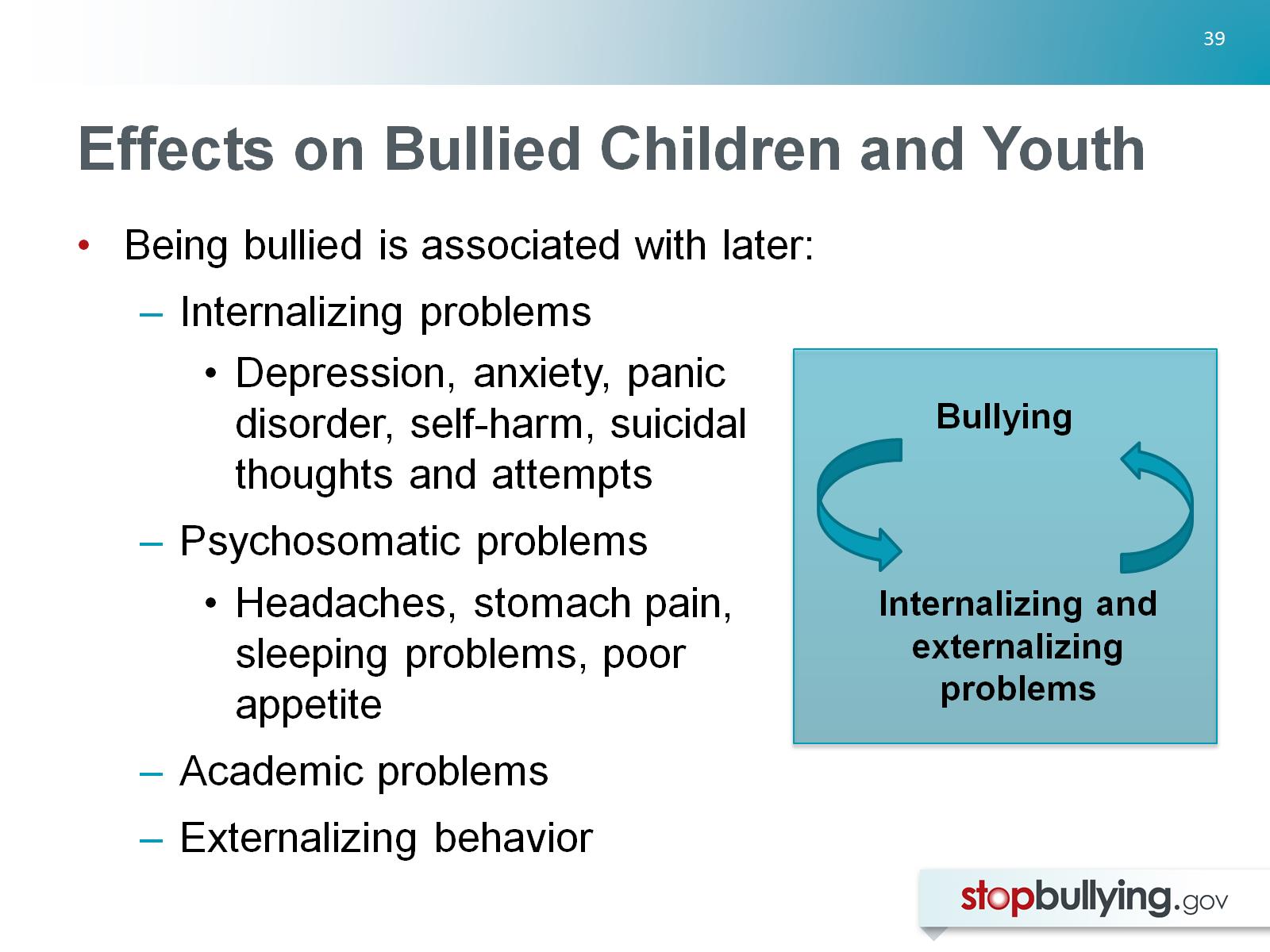 Effects on Bullied Children and Youth
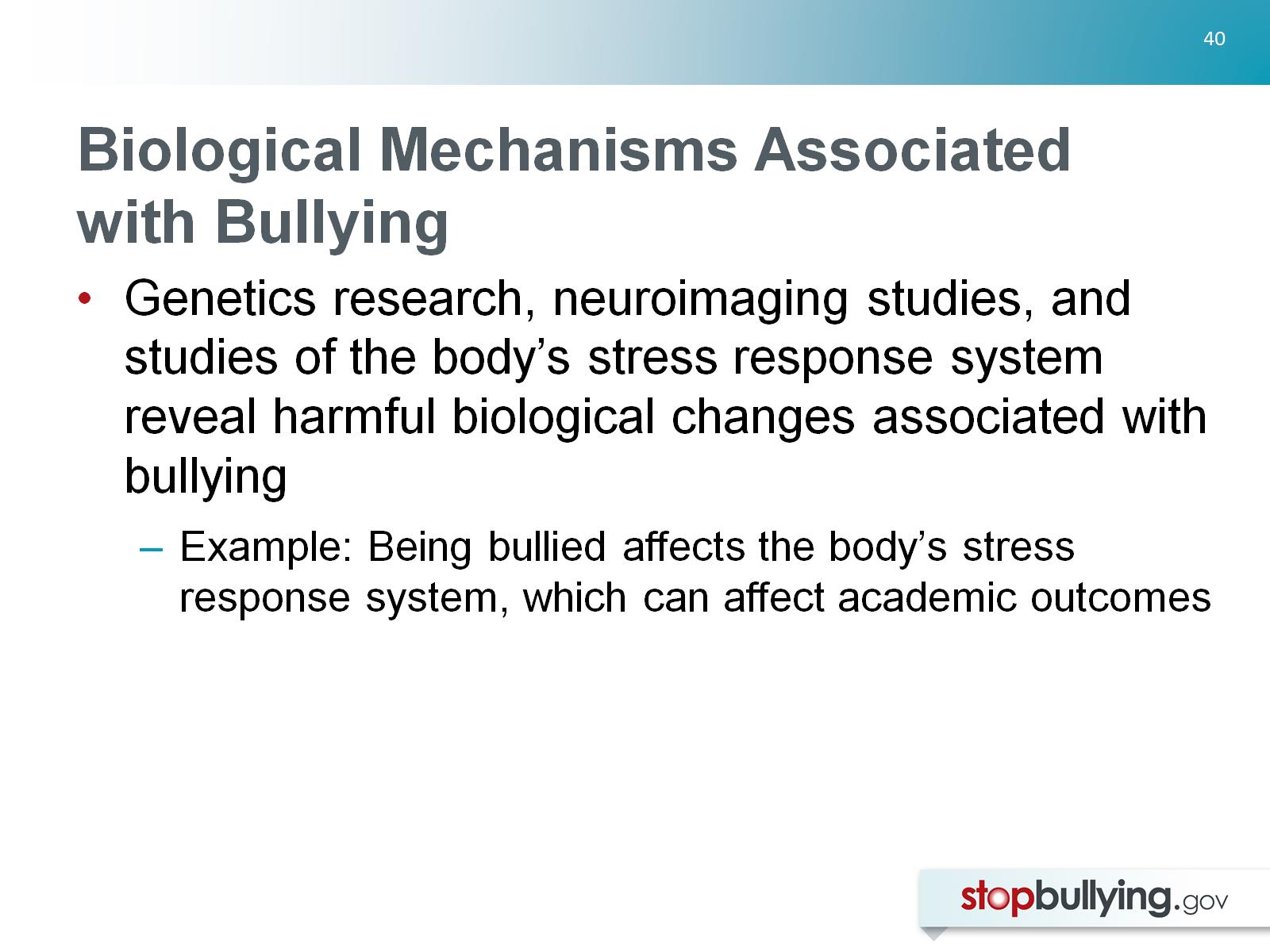 Biological Mechanisms Associated with Bullying
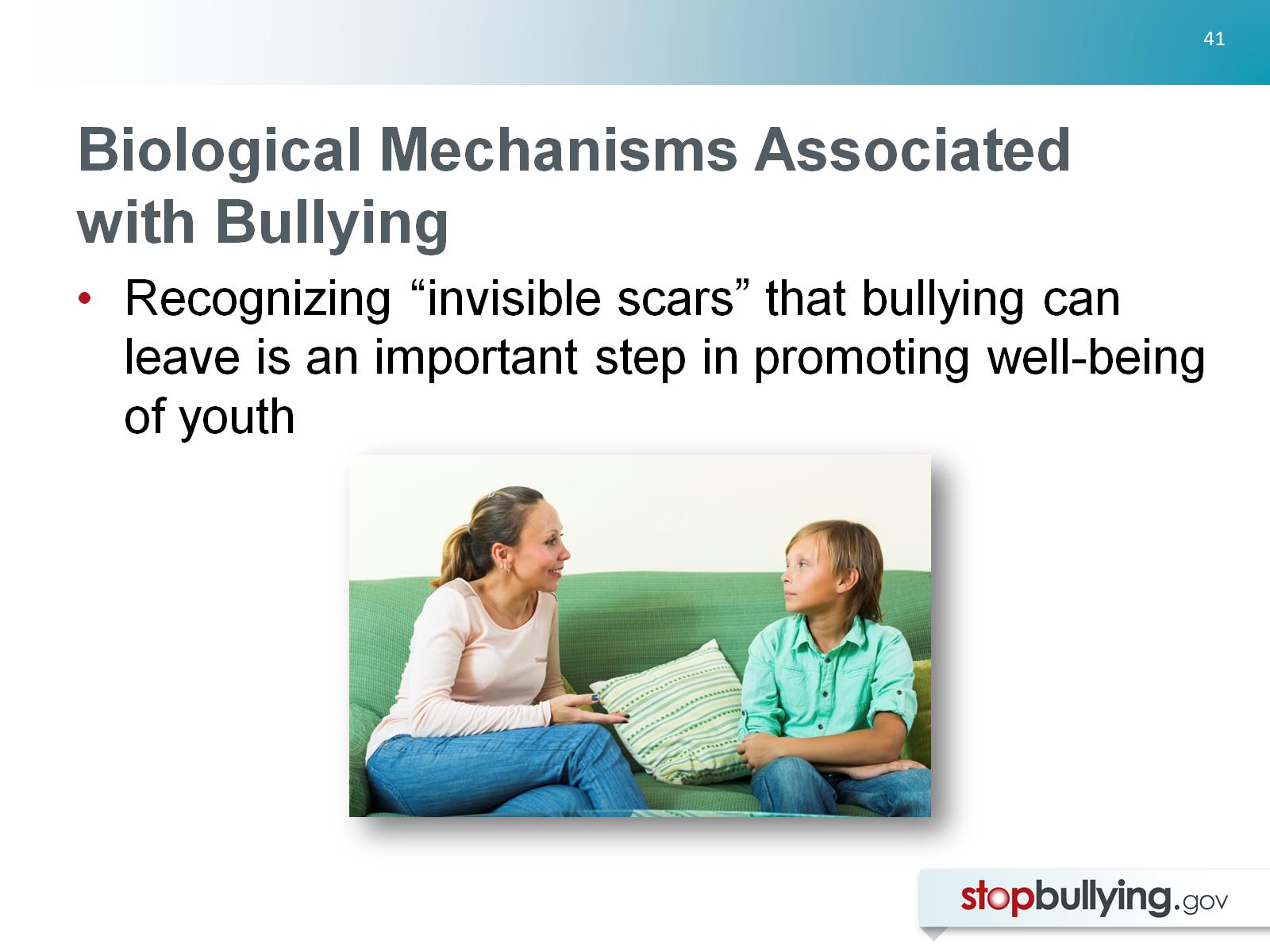 Biological Mechanisms Associated with Bullying
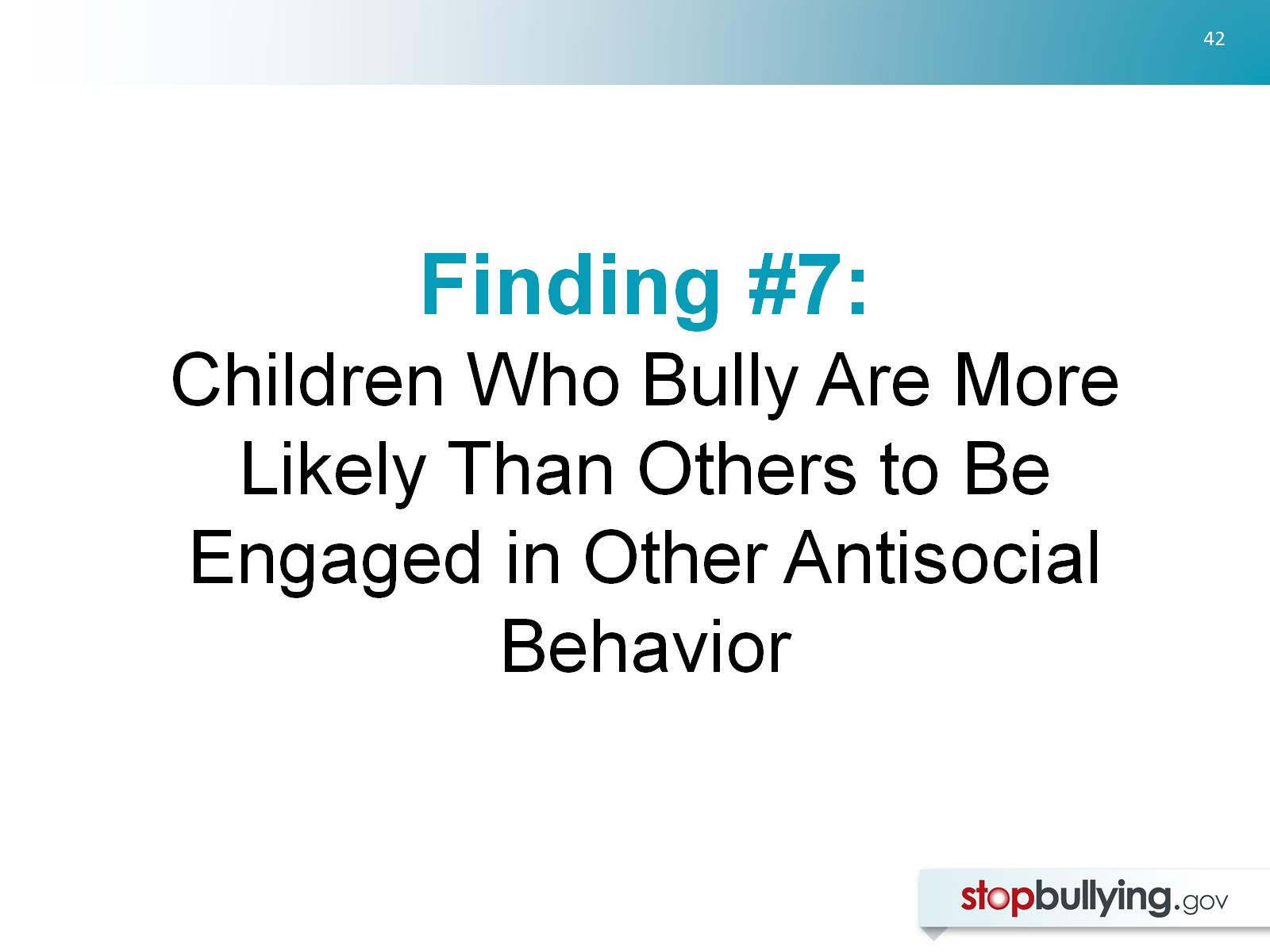 Finding #7:Children Who Bully Are More Likely Than Others to Be Engaged in Other Antisocial Behavior
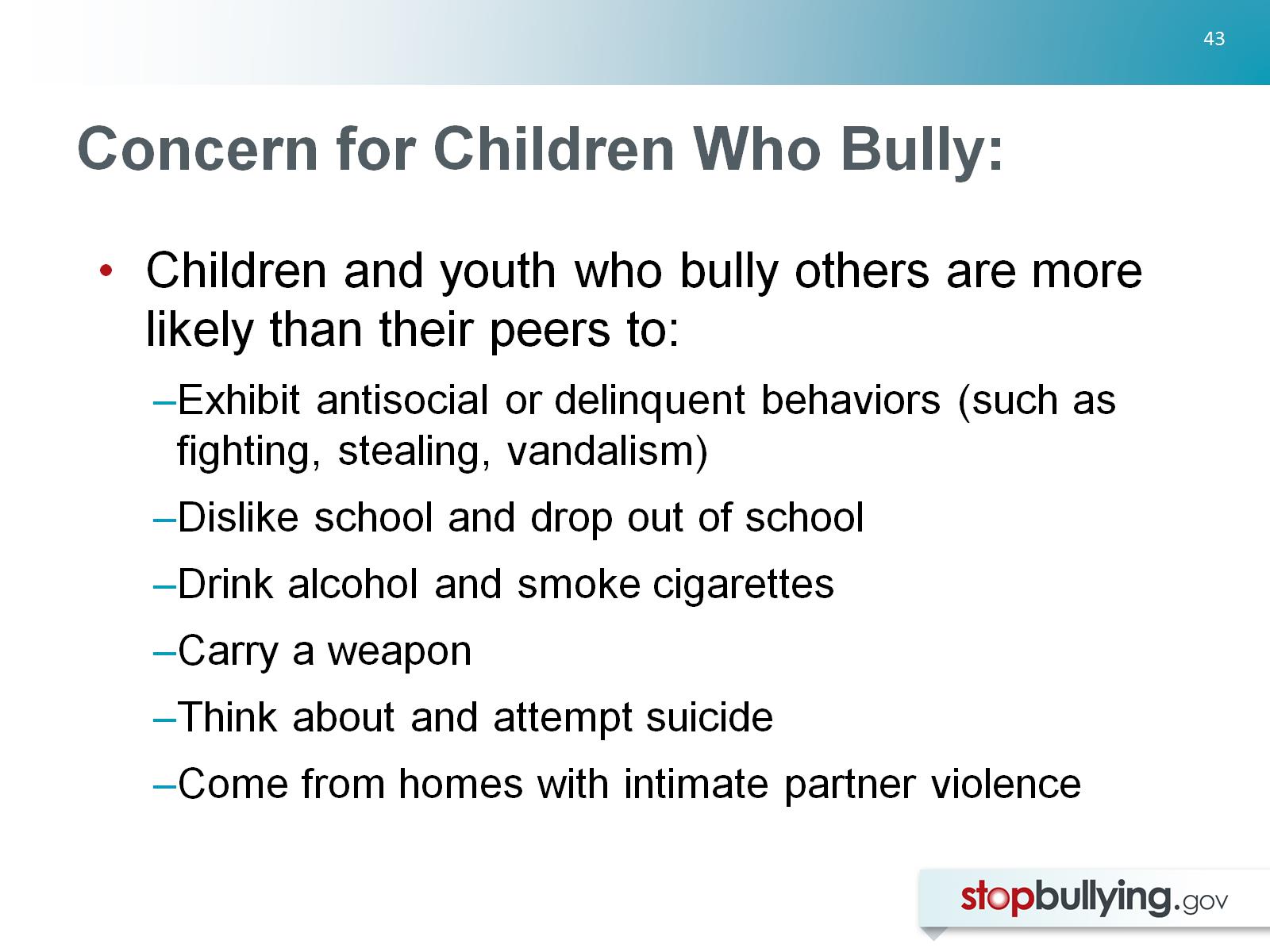 Concern for Children Who Bully:
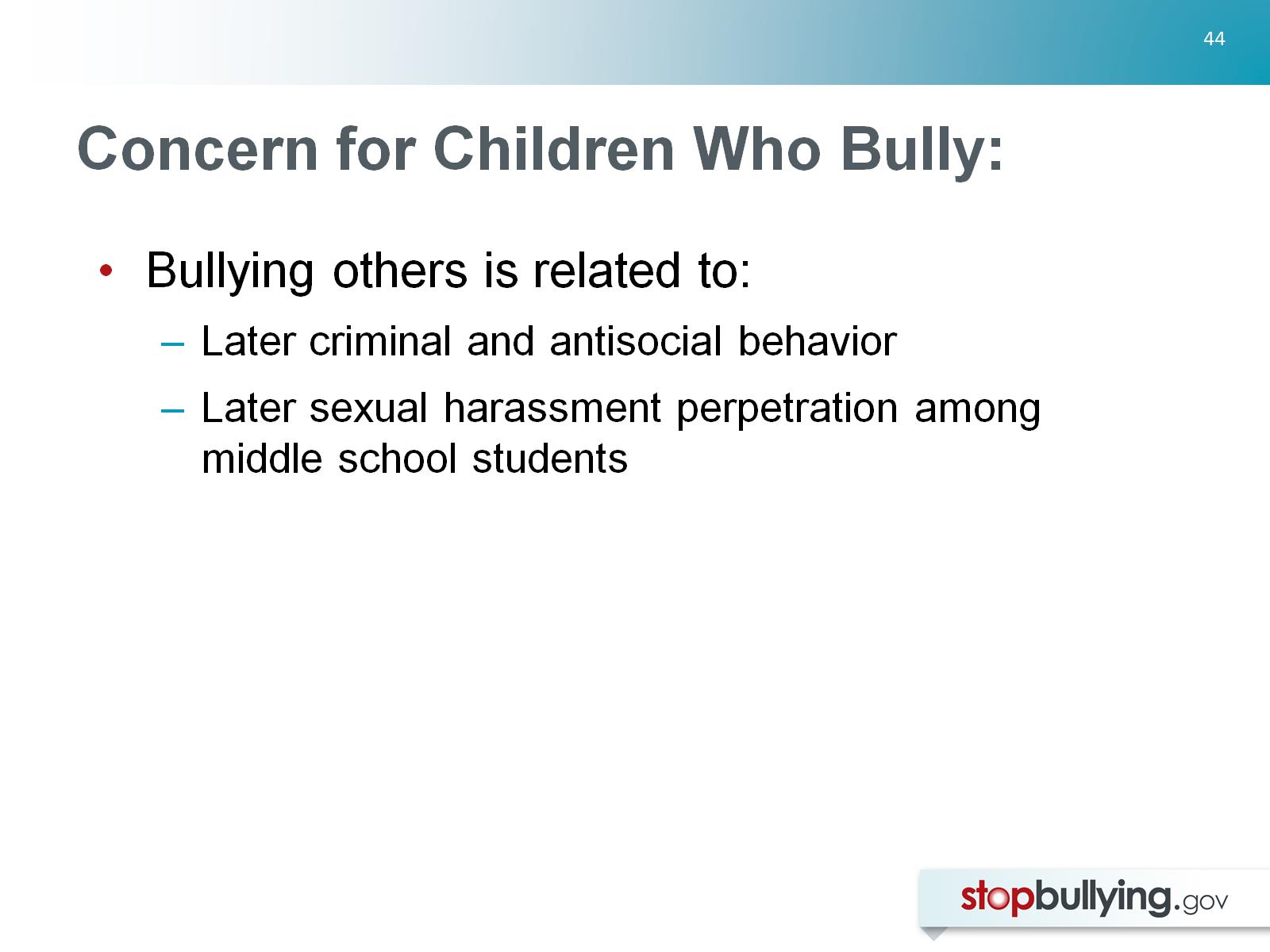 Concern for Children Who Bully:
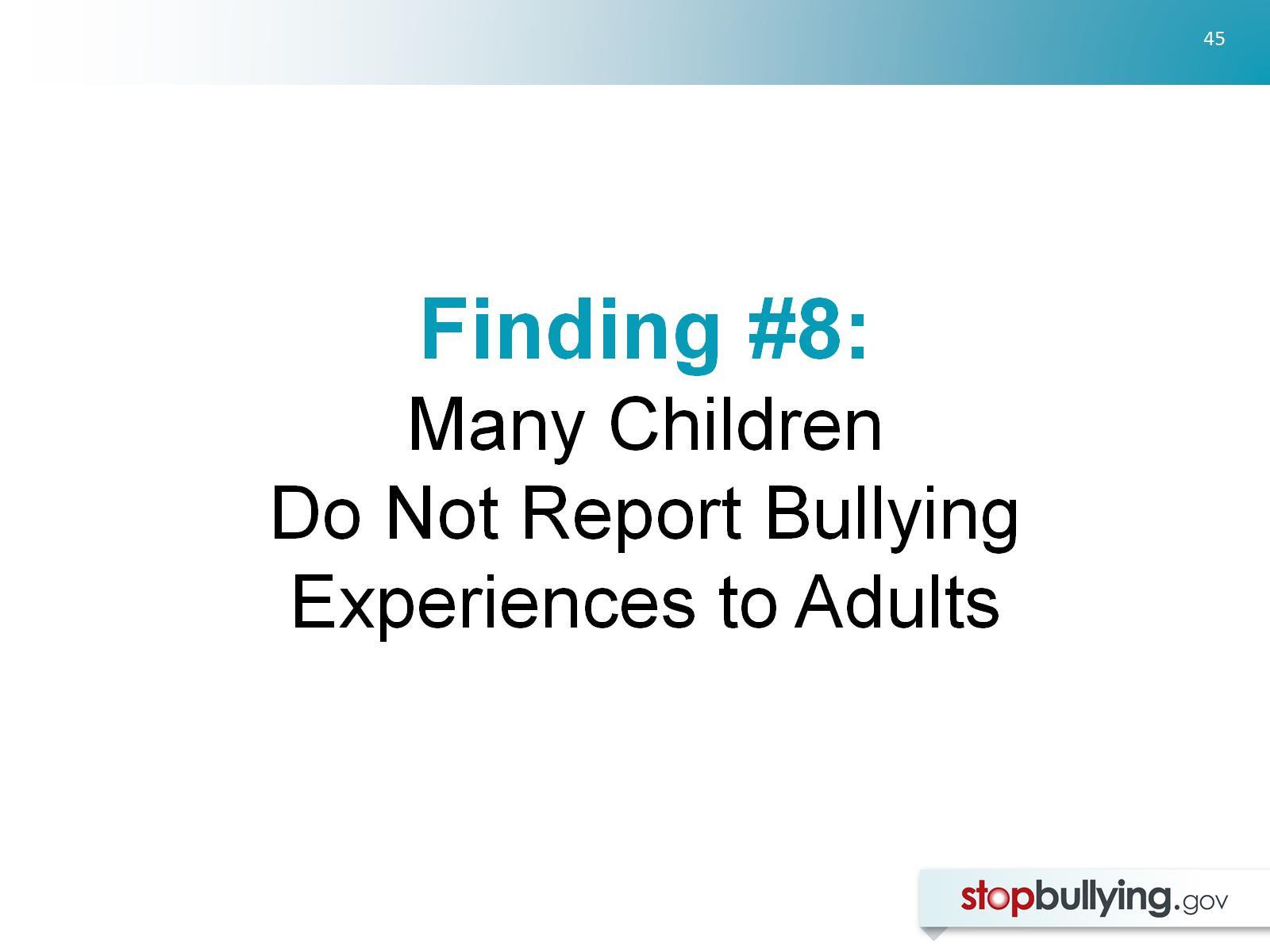 Finding #8:Many Children Do Not Report Bullying Experiences to Adults
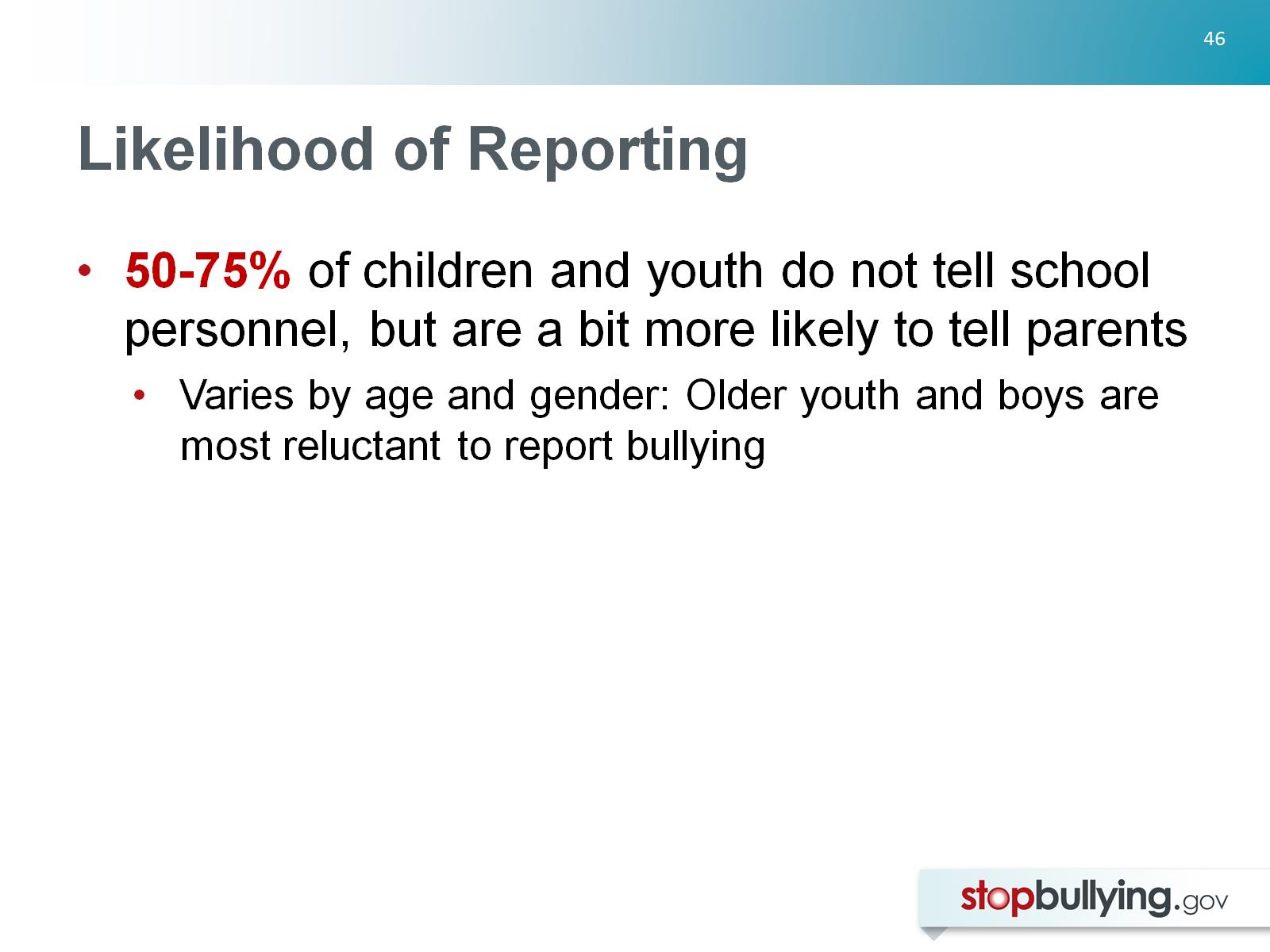 Likelihood of Reporting
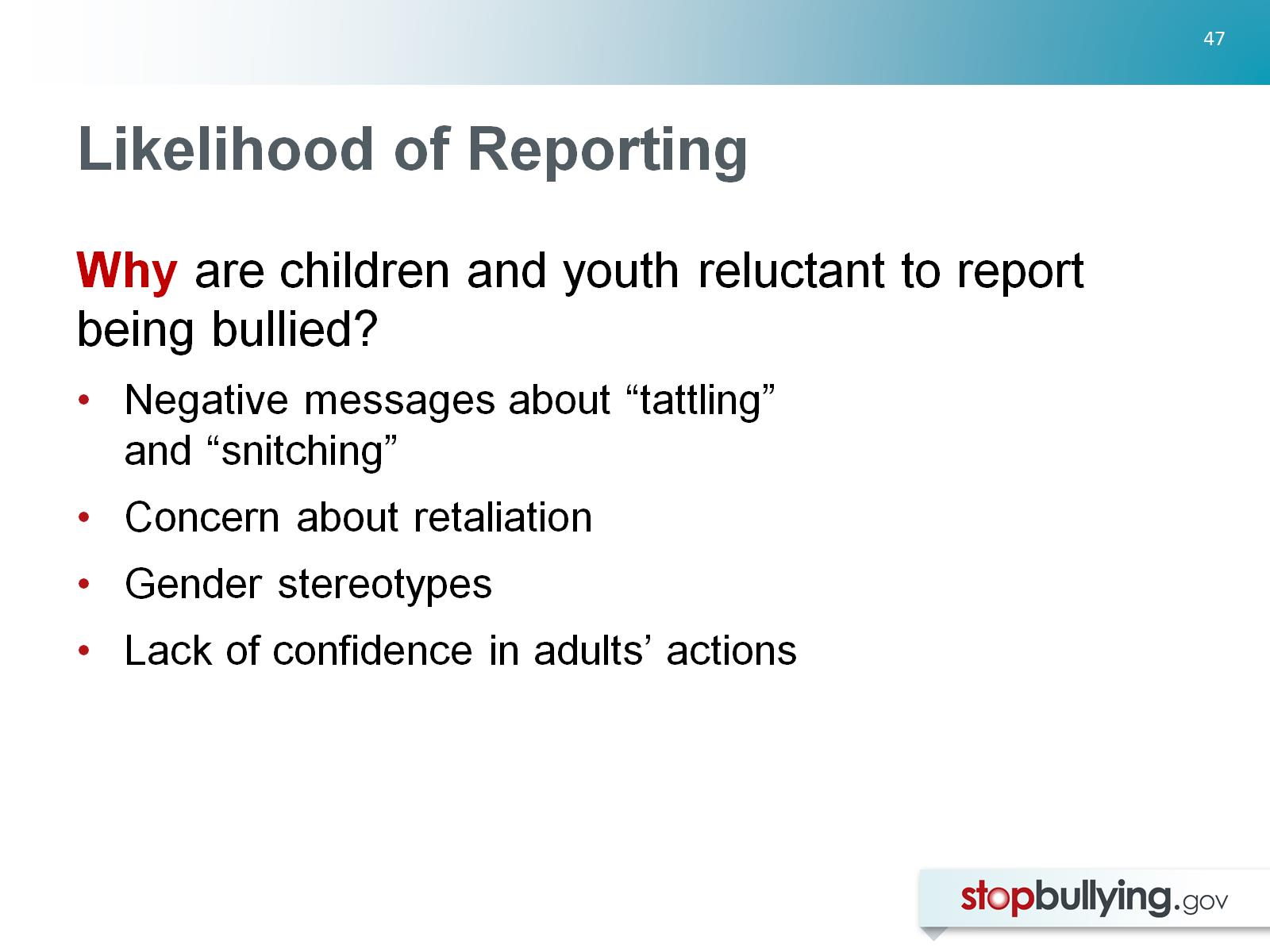 Likelihood of Reporting
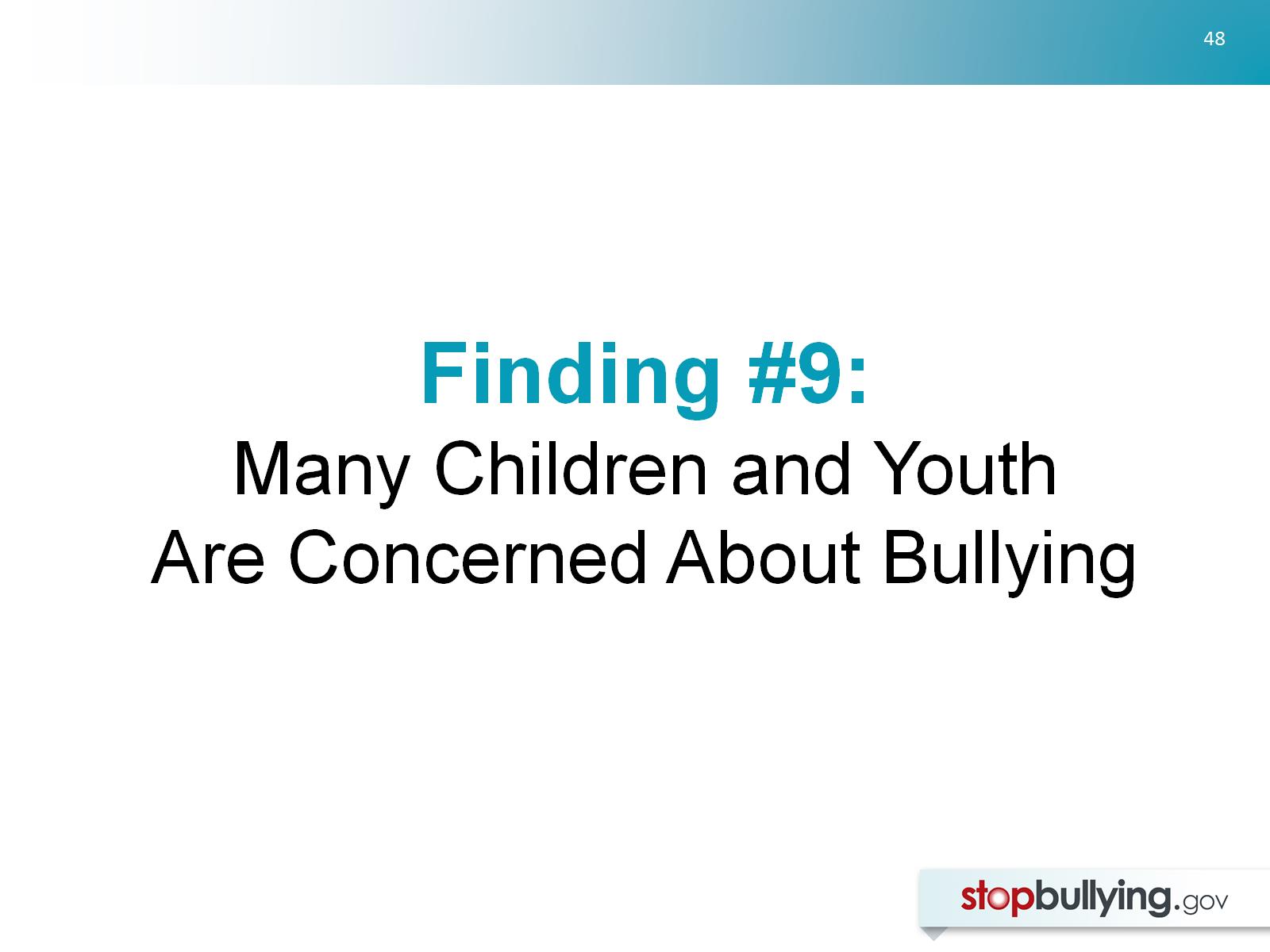 Finding #9:Many Children and Youth Are Concerned About Bullying
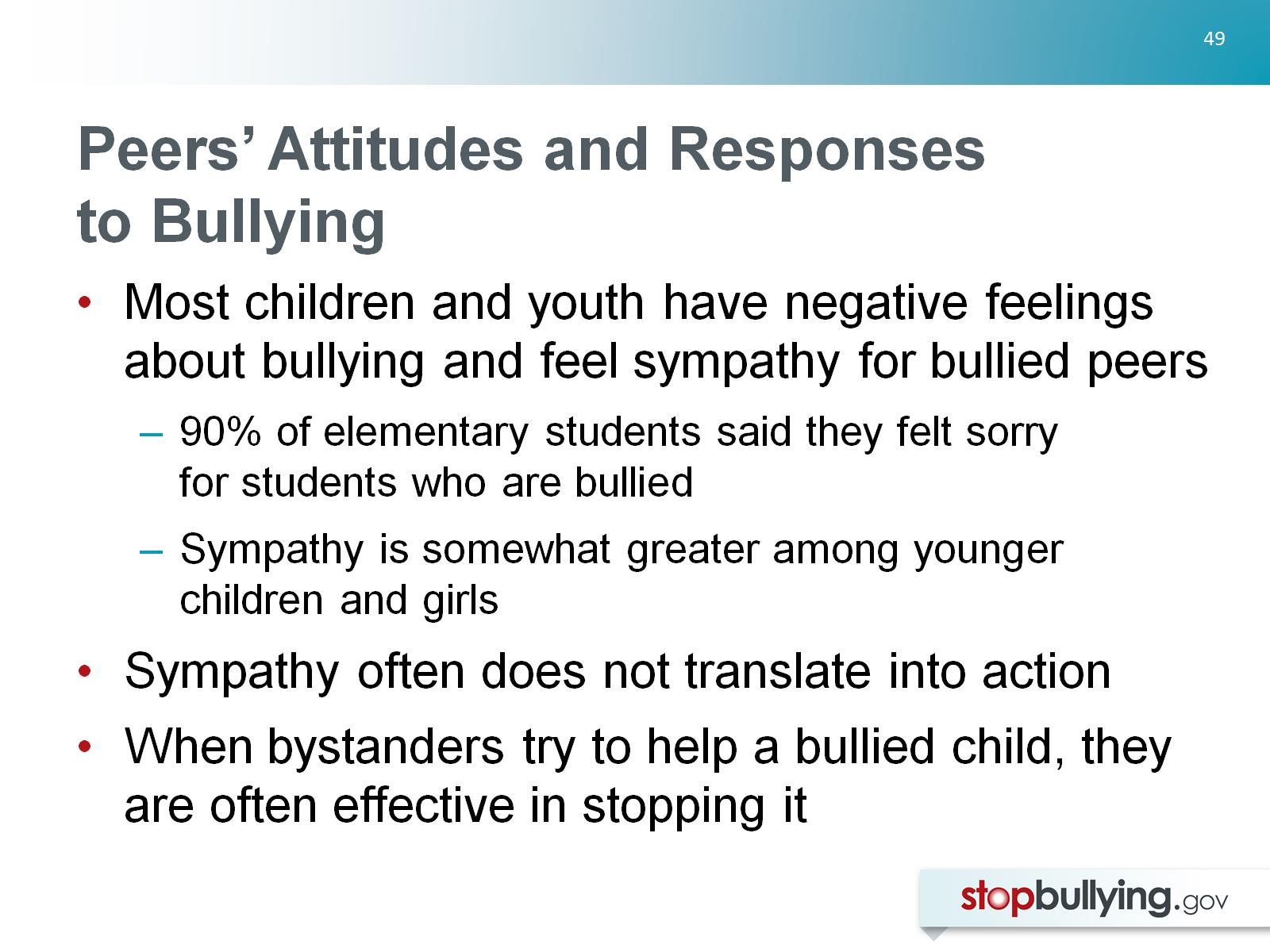 Peers’ Attitudes and Responses to Bullying
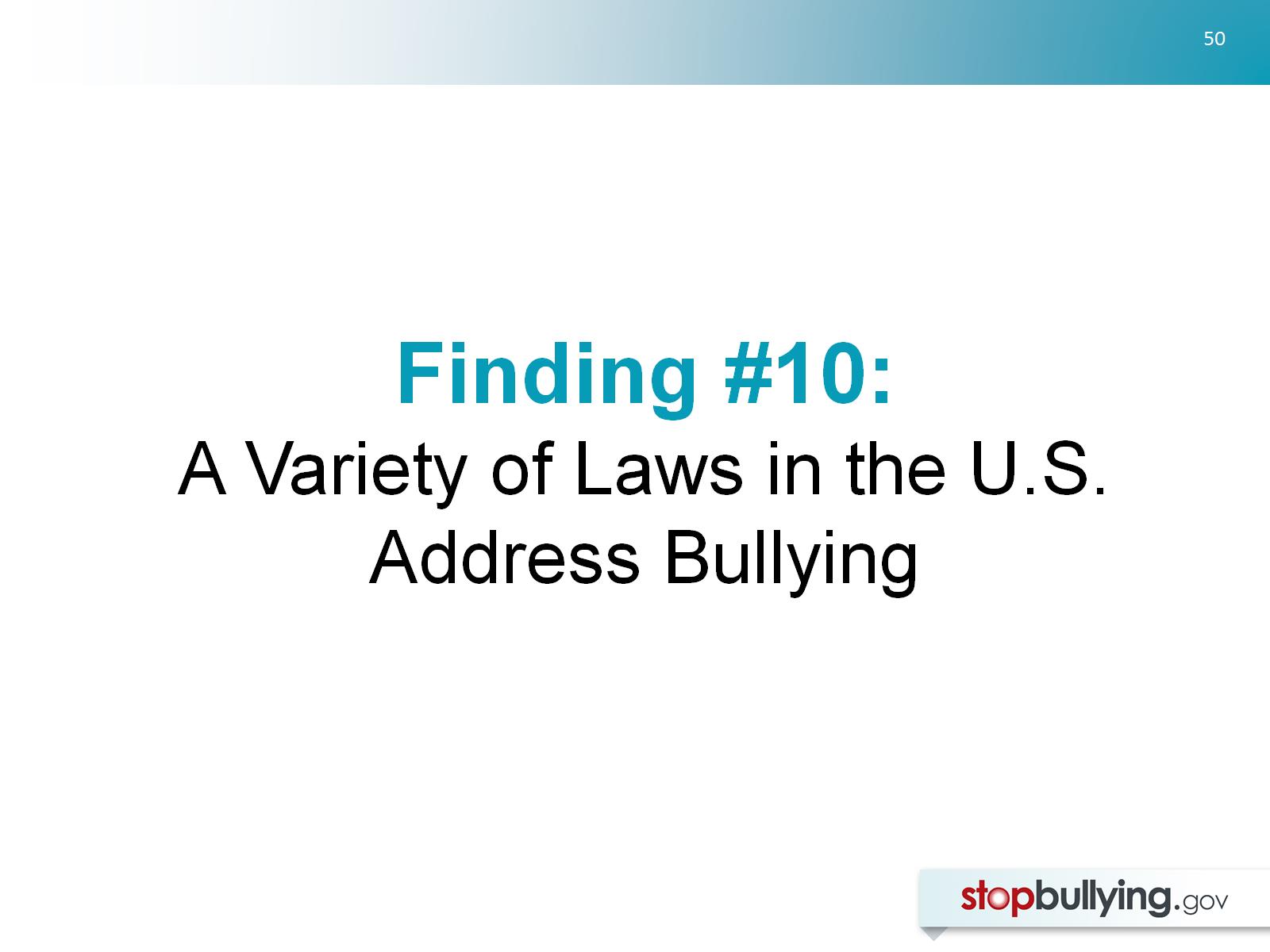 Finding #10:A Variety of Laws in the U.S. Address Bullying
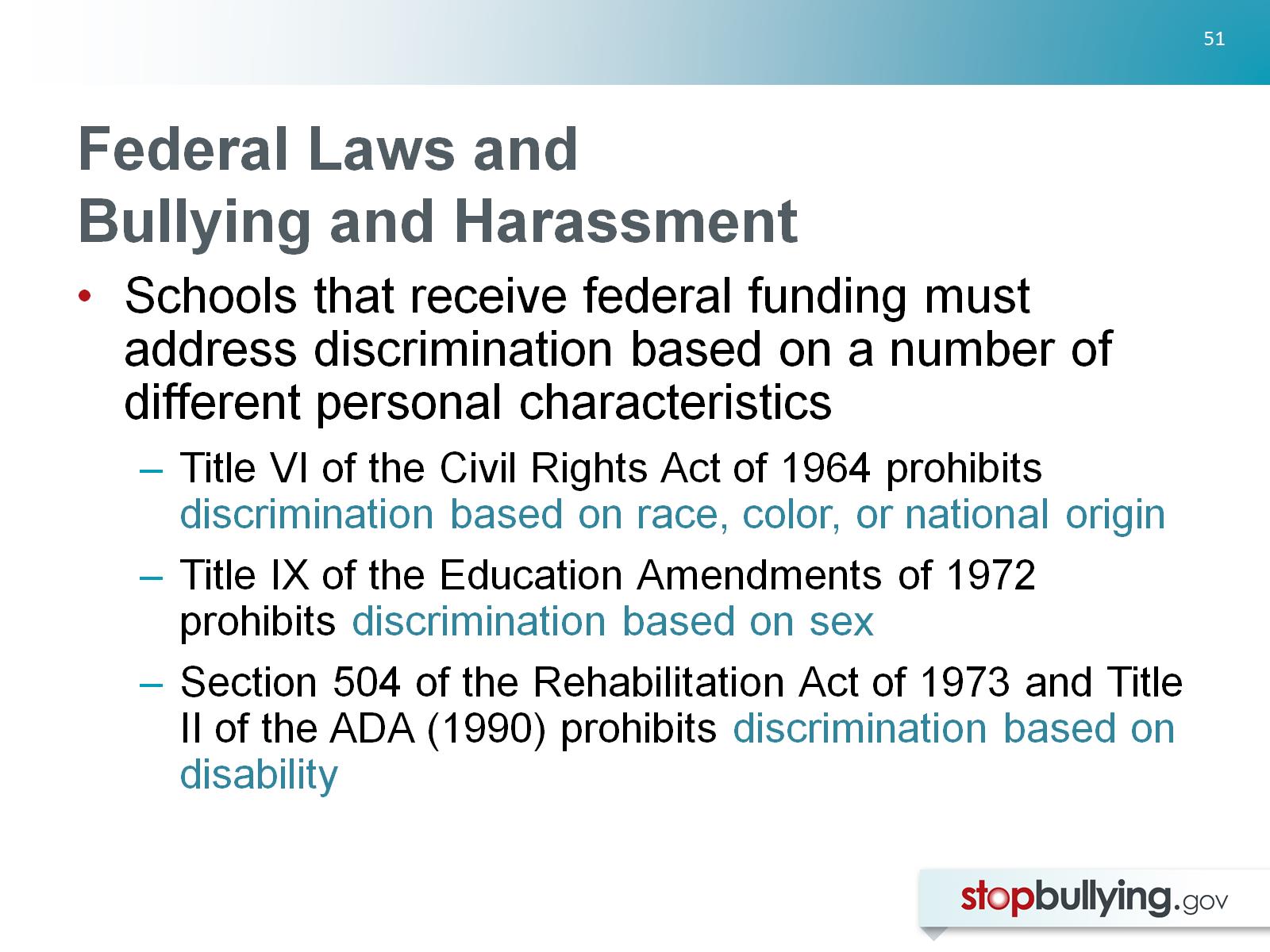 Federal Laws and Bullying and Harassment
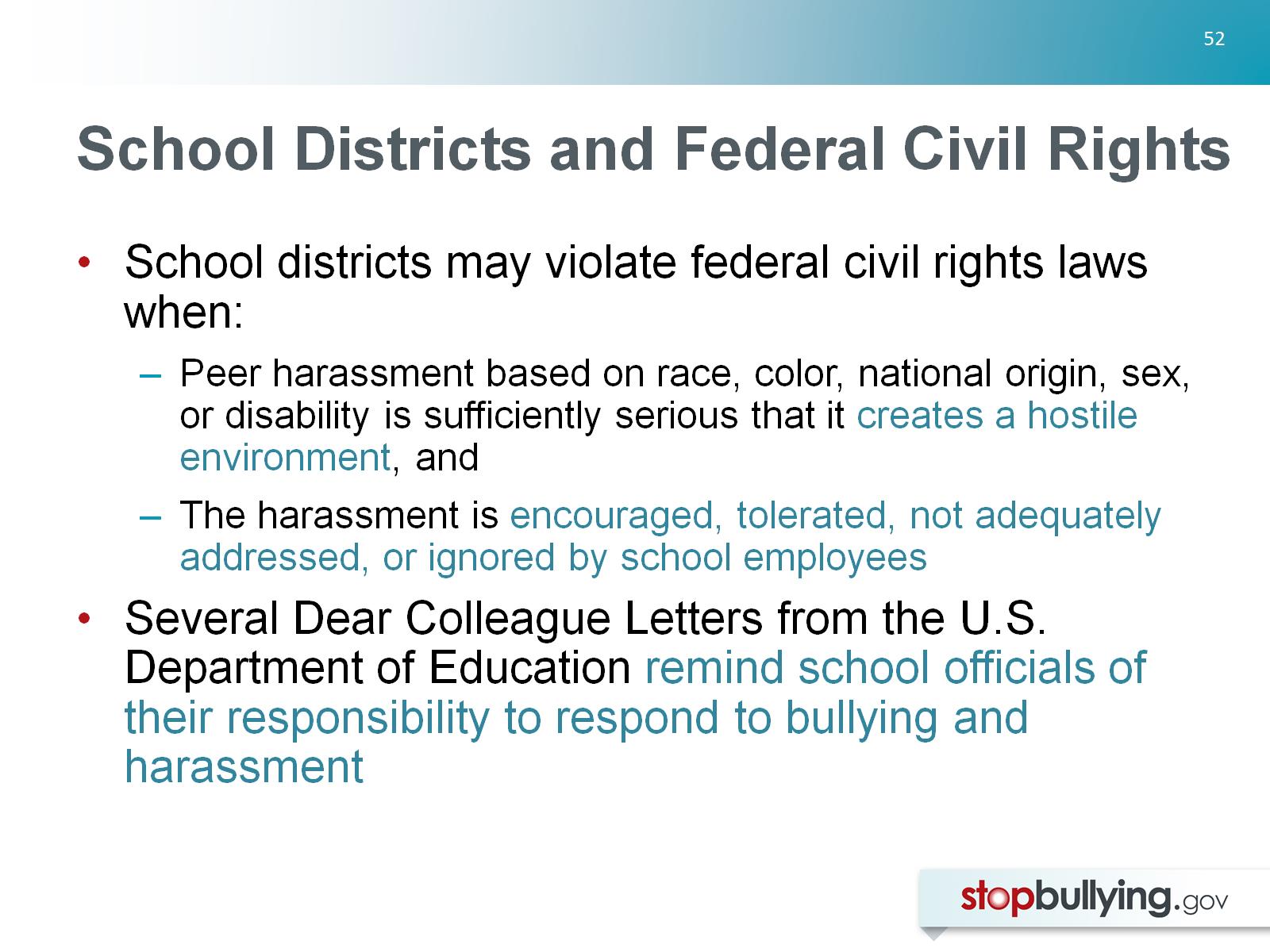 School Districts and Federal Civil Rights
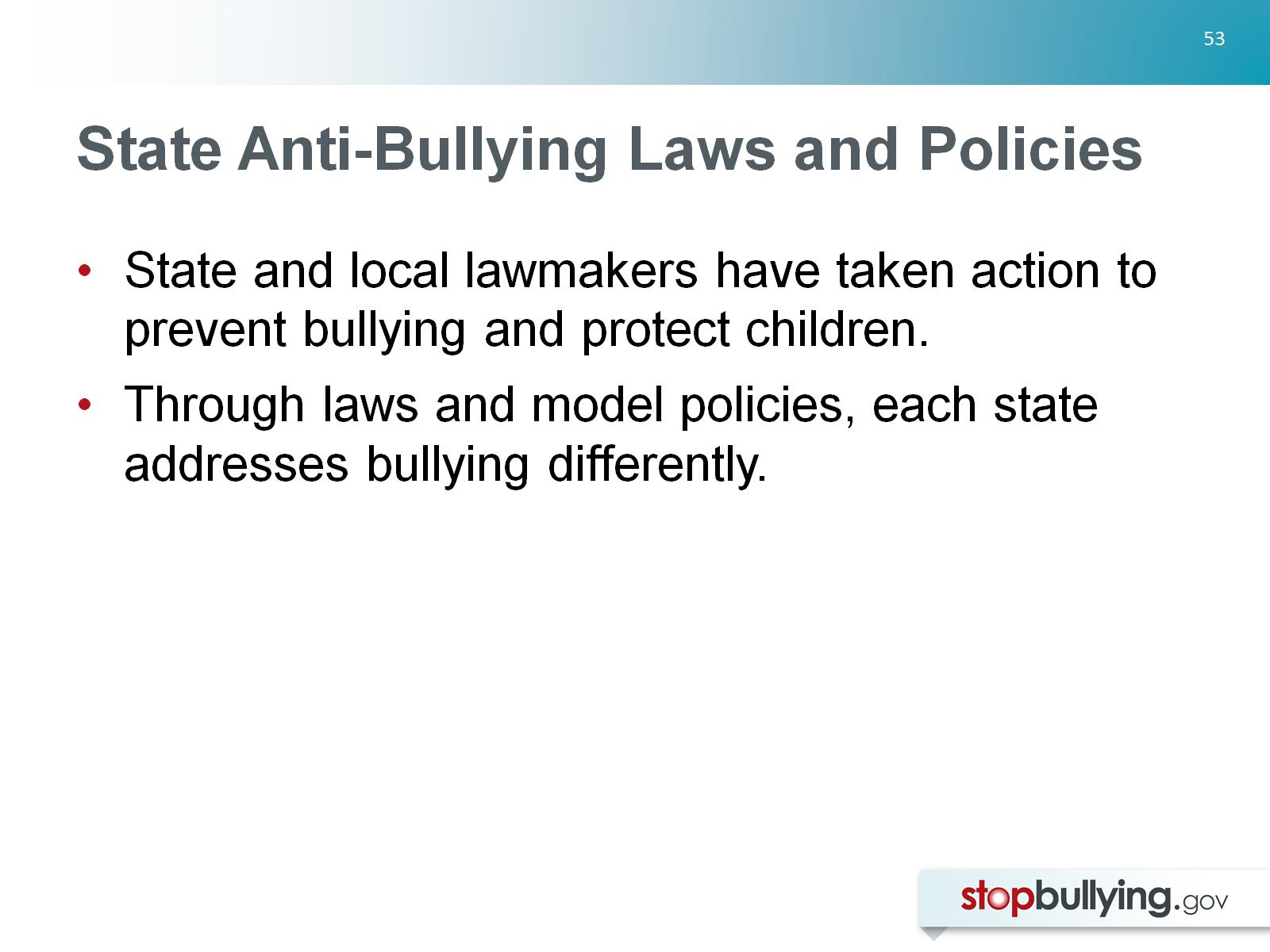 State Anti-Bullying Laws and Policies
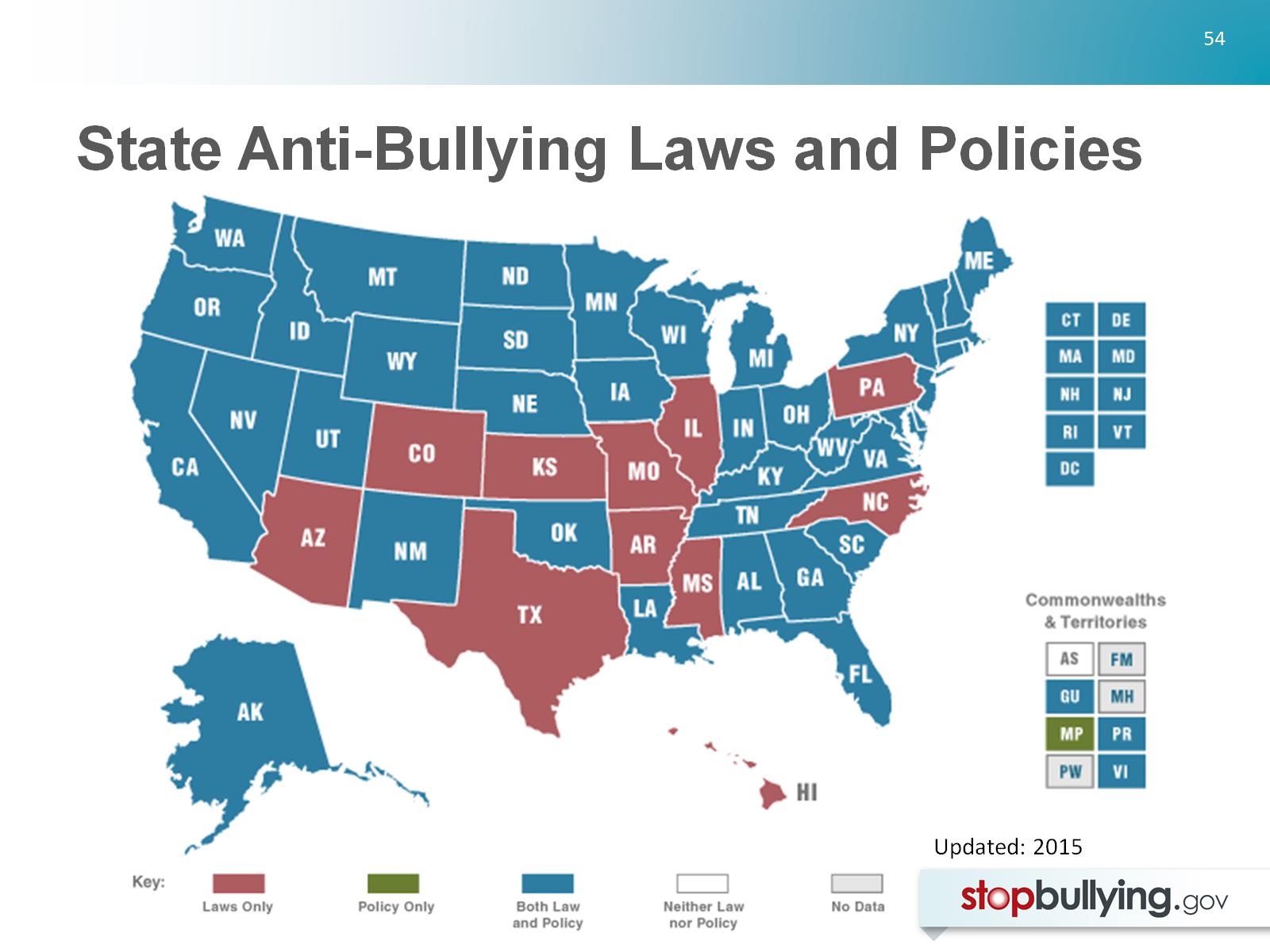 State Anti-Bullying Laws and Policies
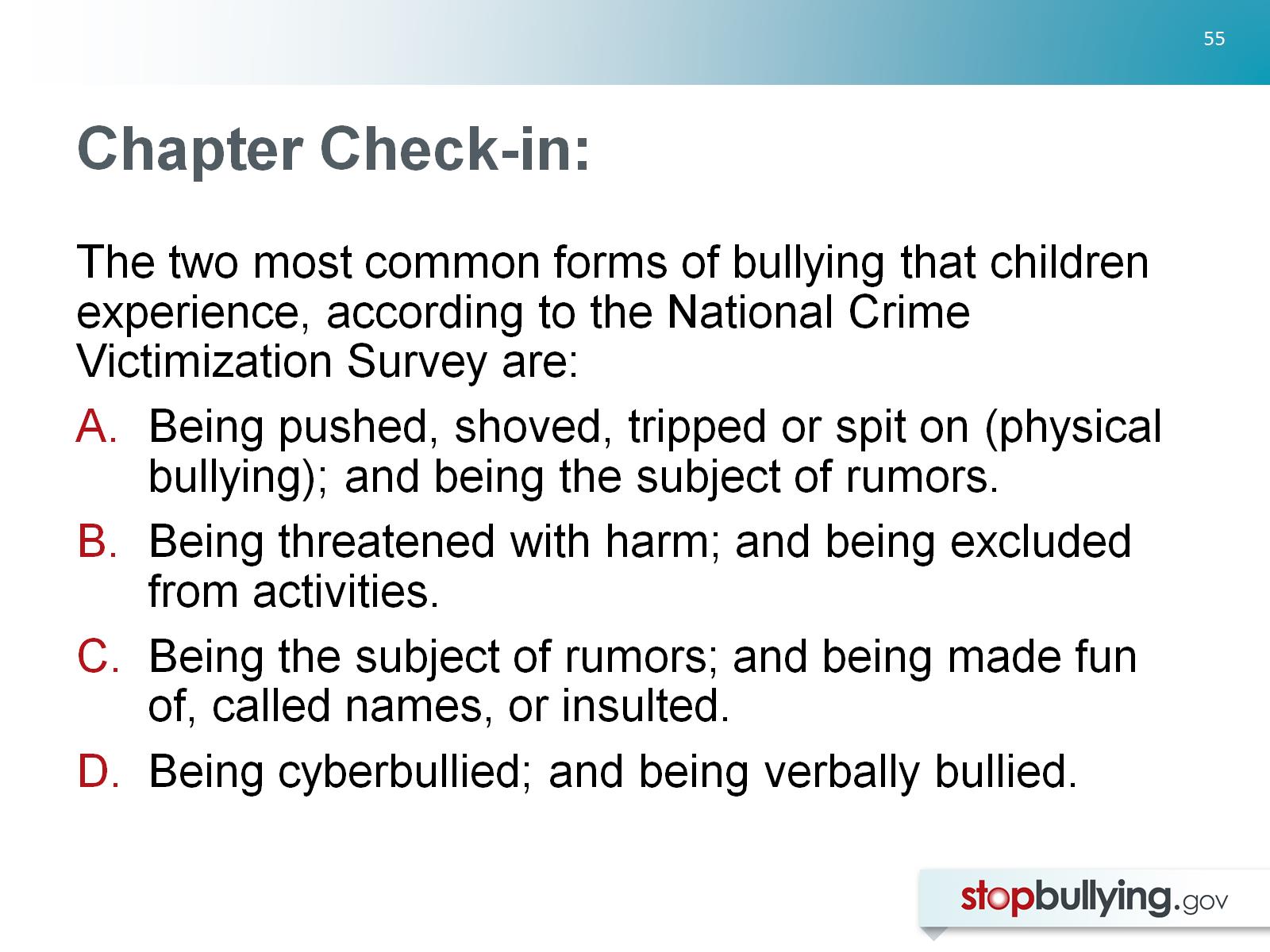 Chapter Check-in:
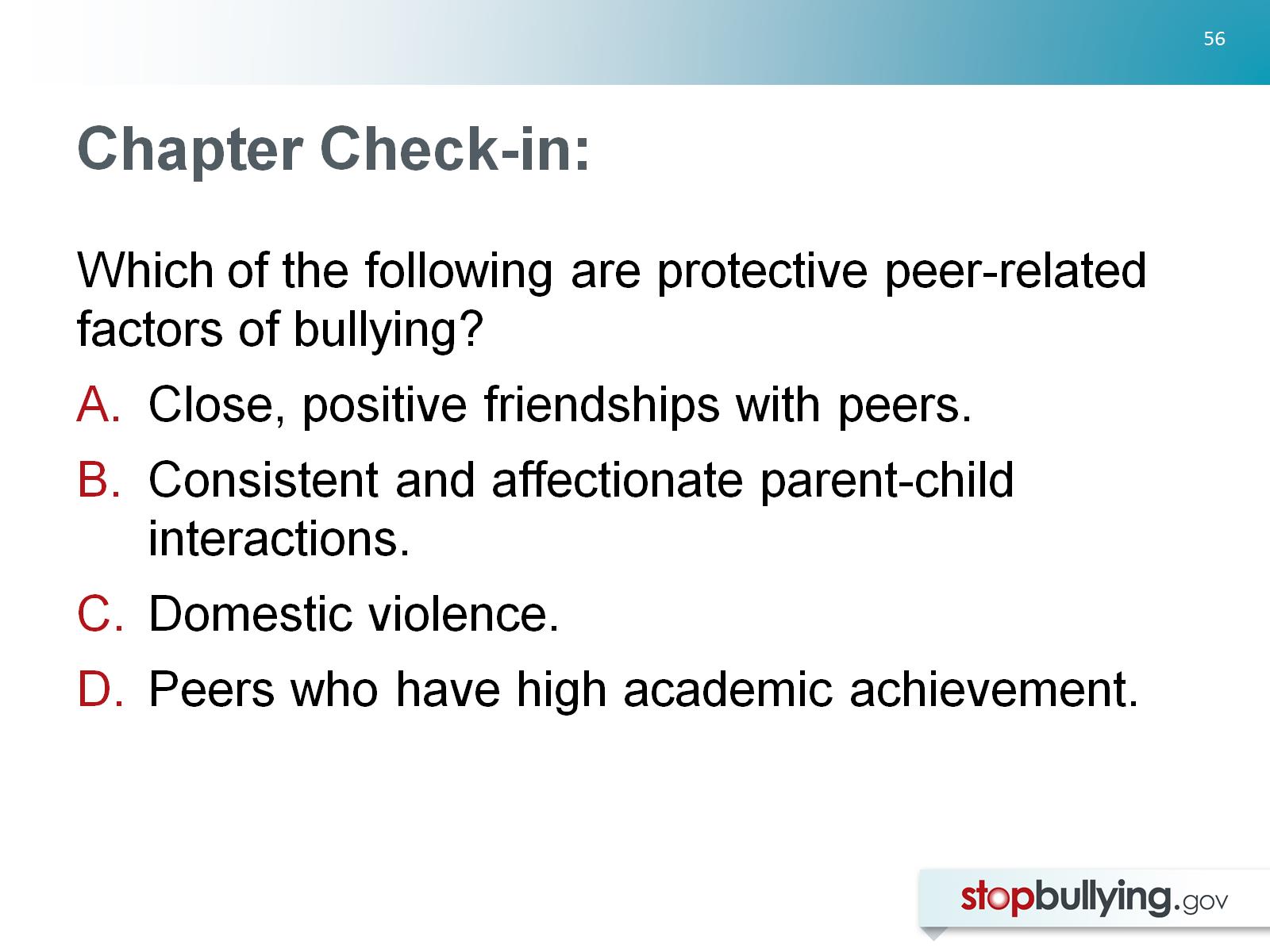 Chapter Check-in:
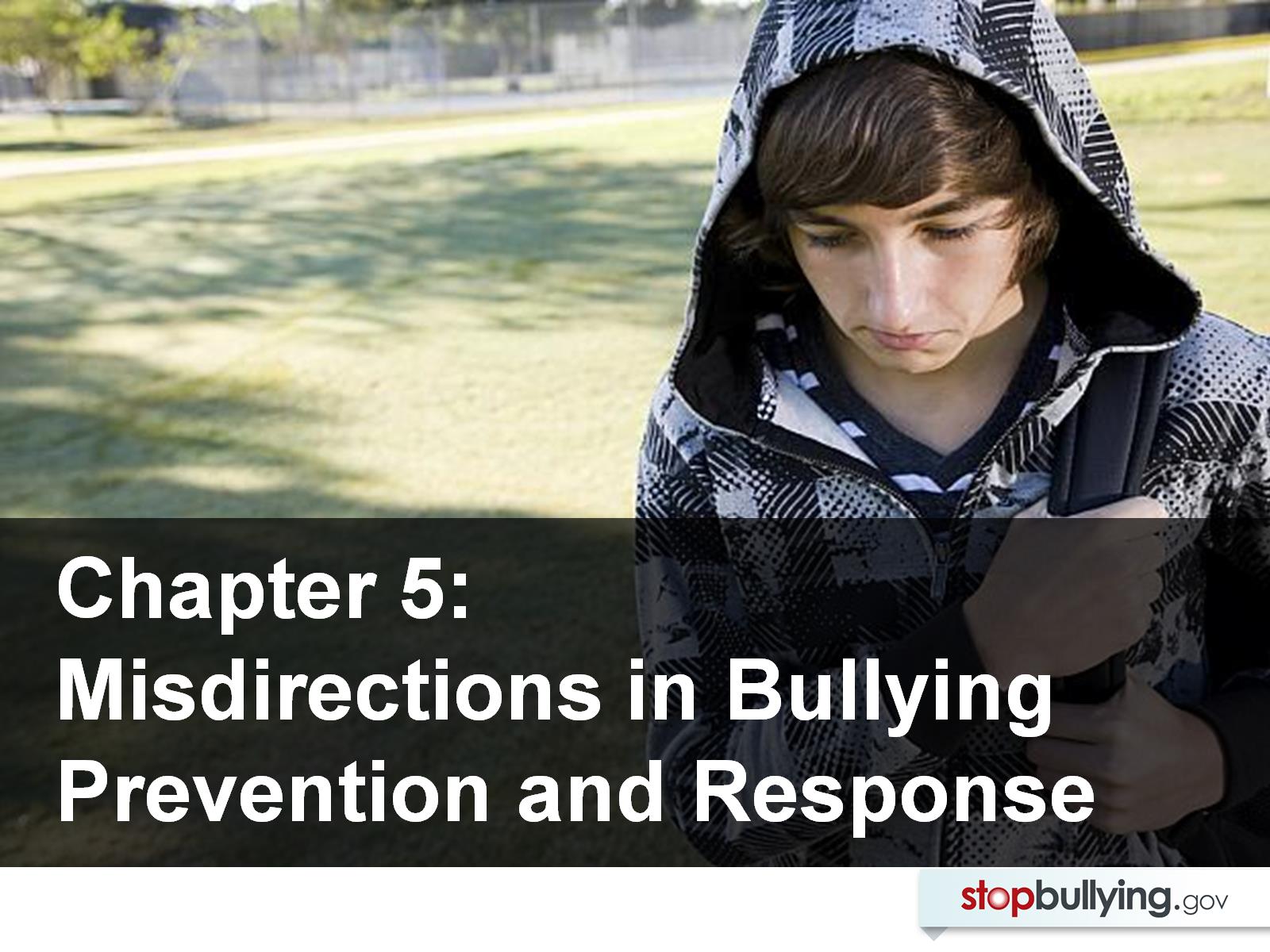 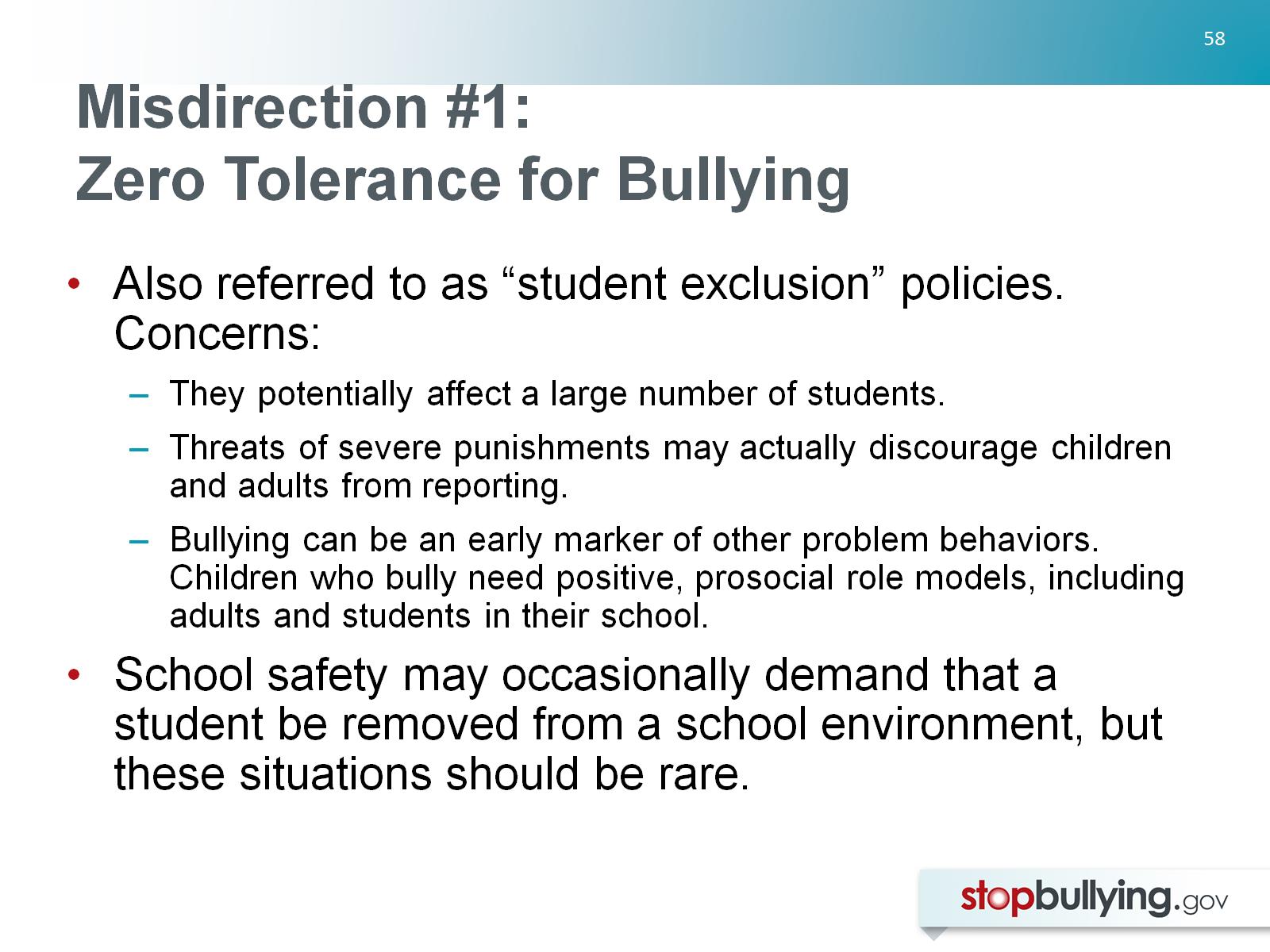 Misdirection #1: Zero Tolerance for Bullying
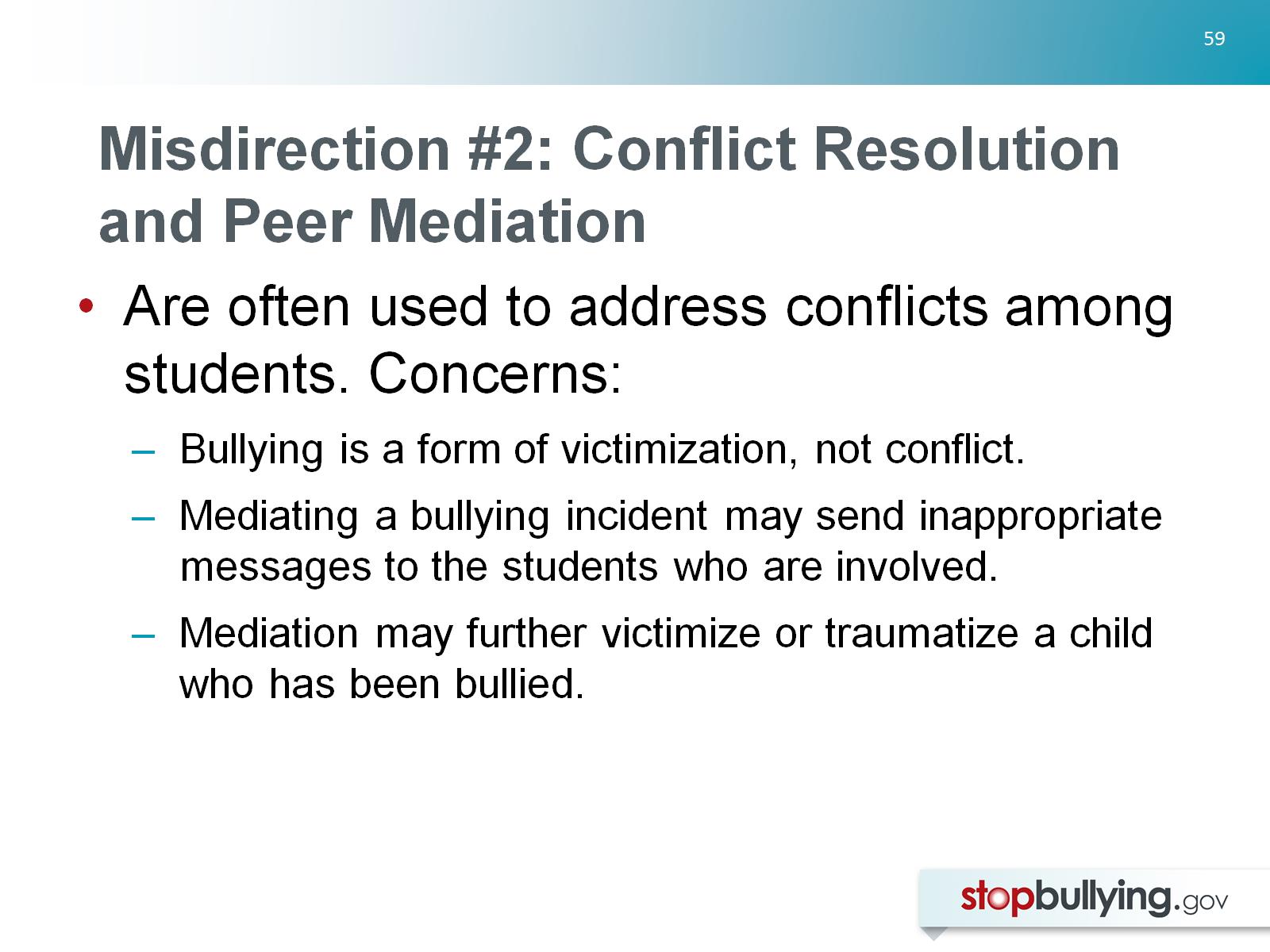 Misdirection #2: Conflict Resolution and Peer Mediation
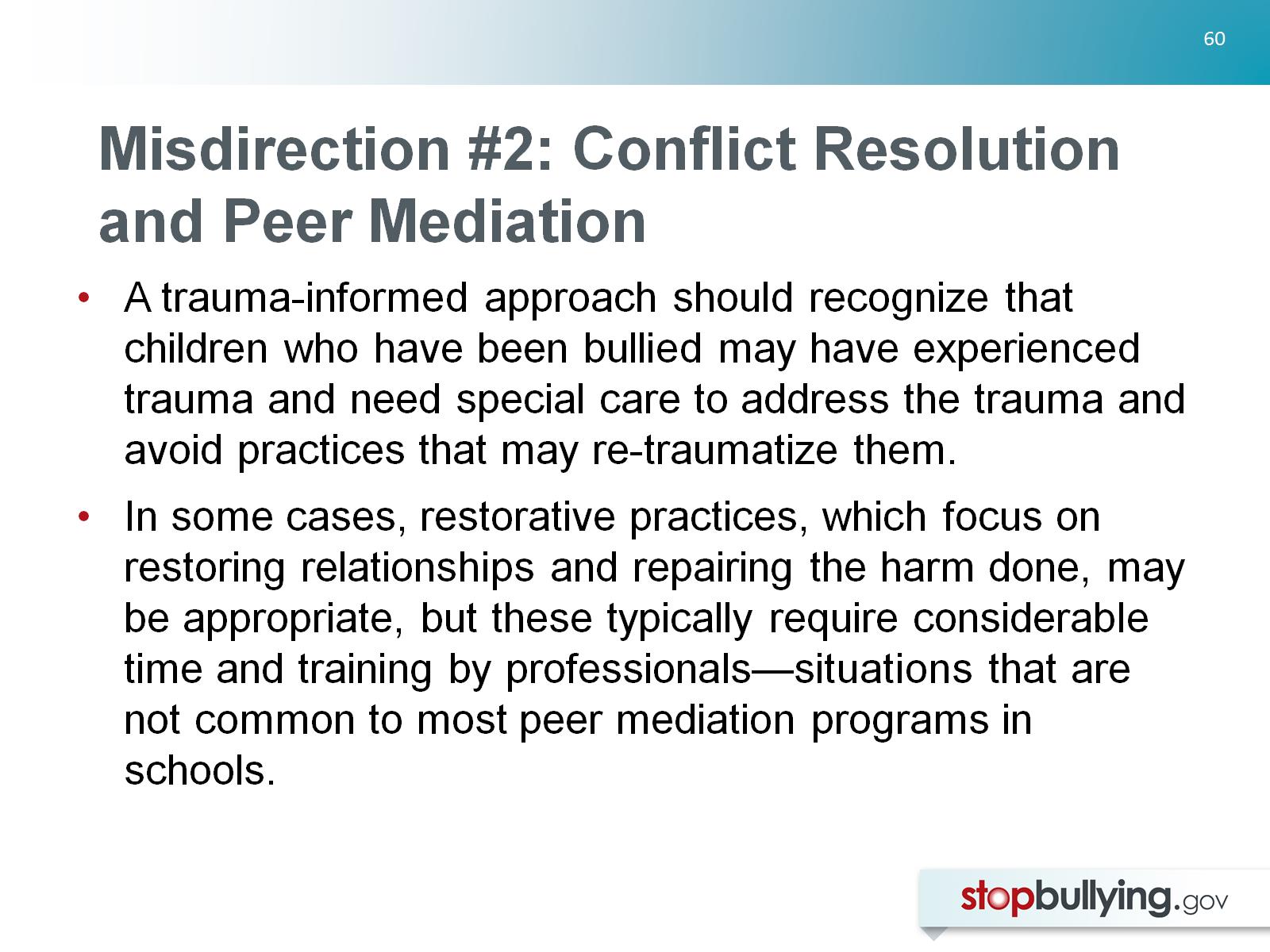 Misdirection #2: Conflict Resolution and Peer Mediation
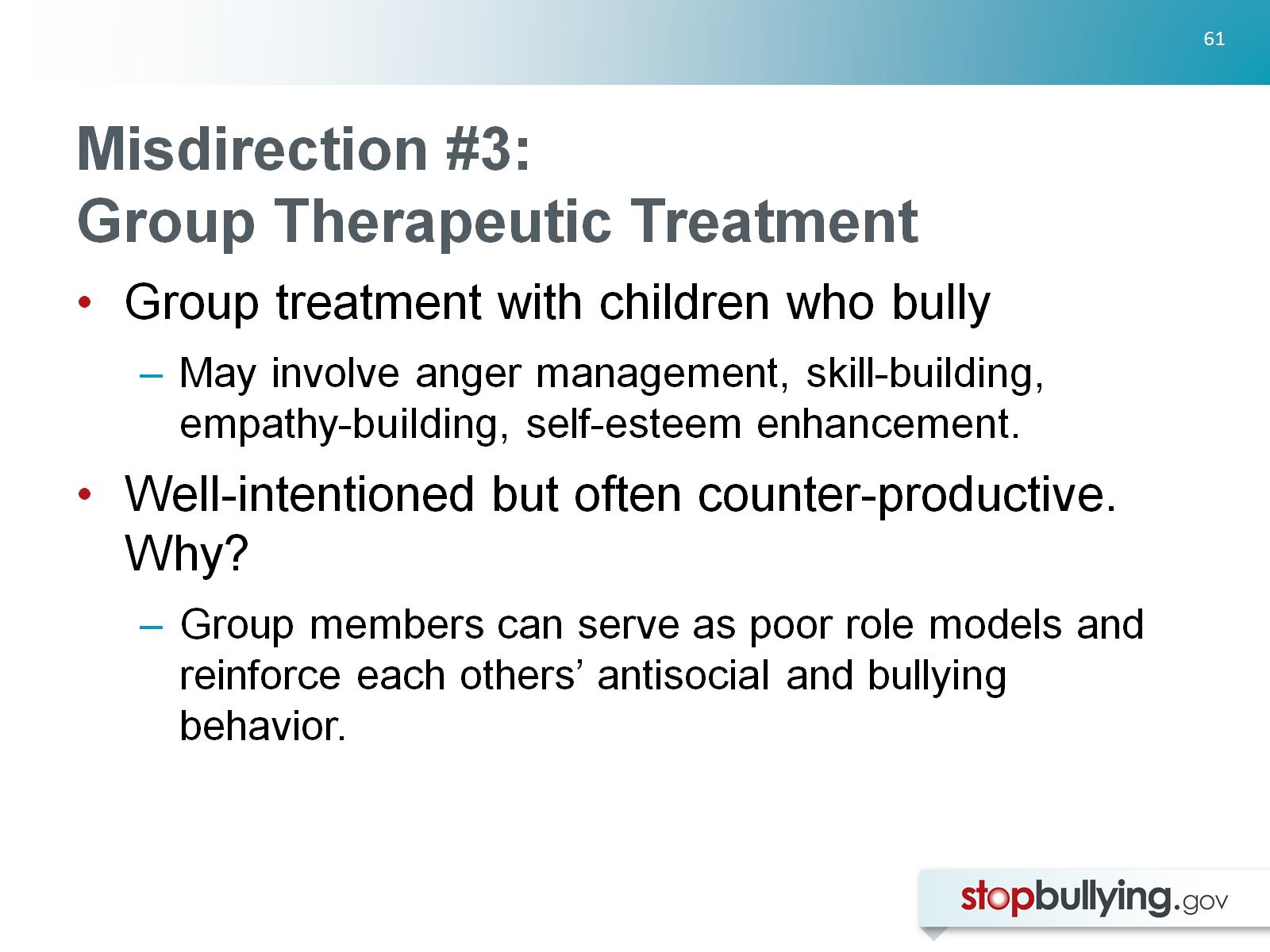 Misdirection #3: Group Therapeutic Treatment
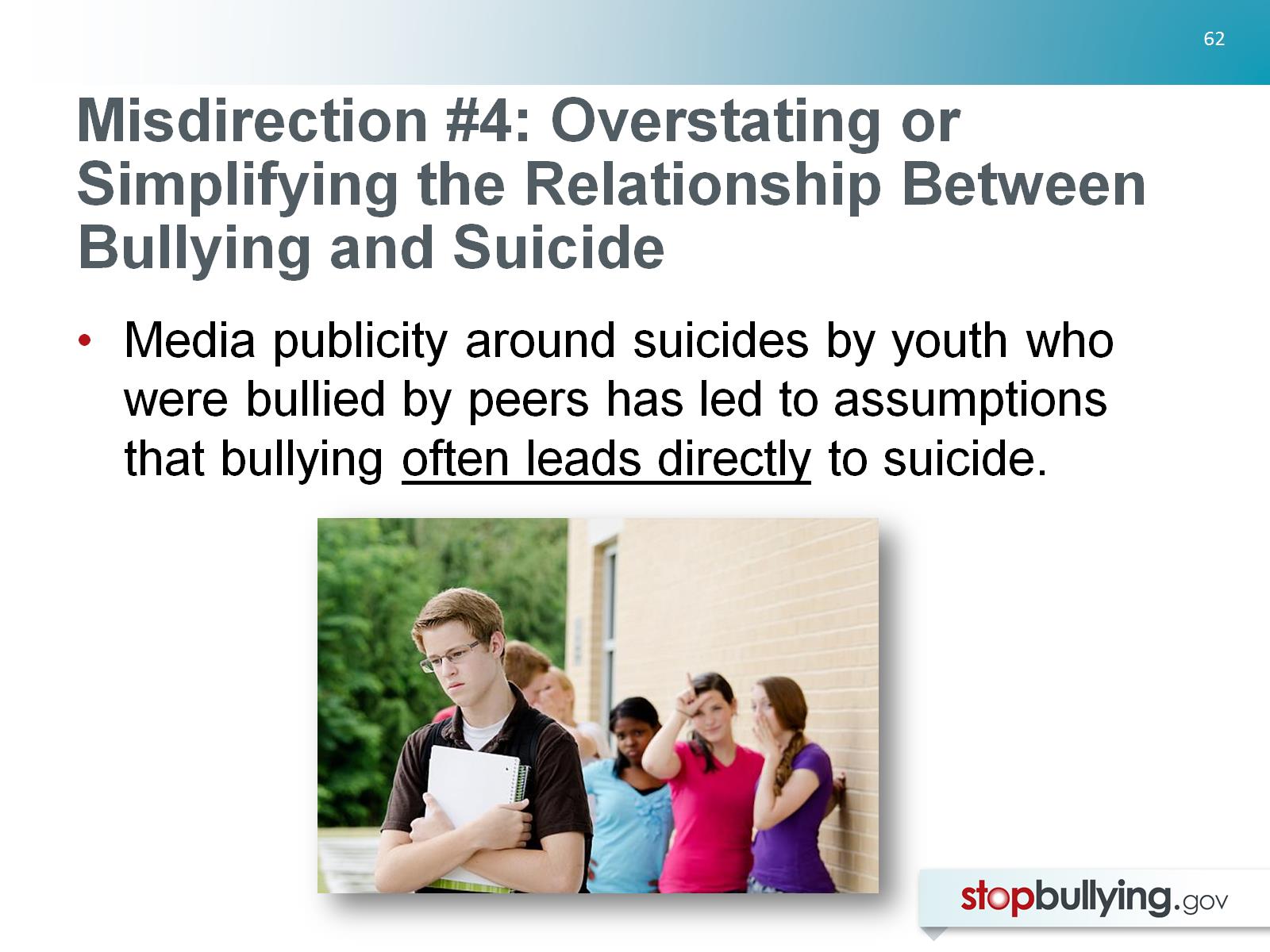 Misdirection #4: Overstating or Simplifying the Relationship Between Bullying and Suicide
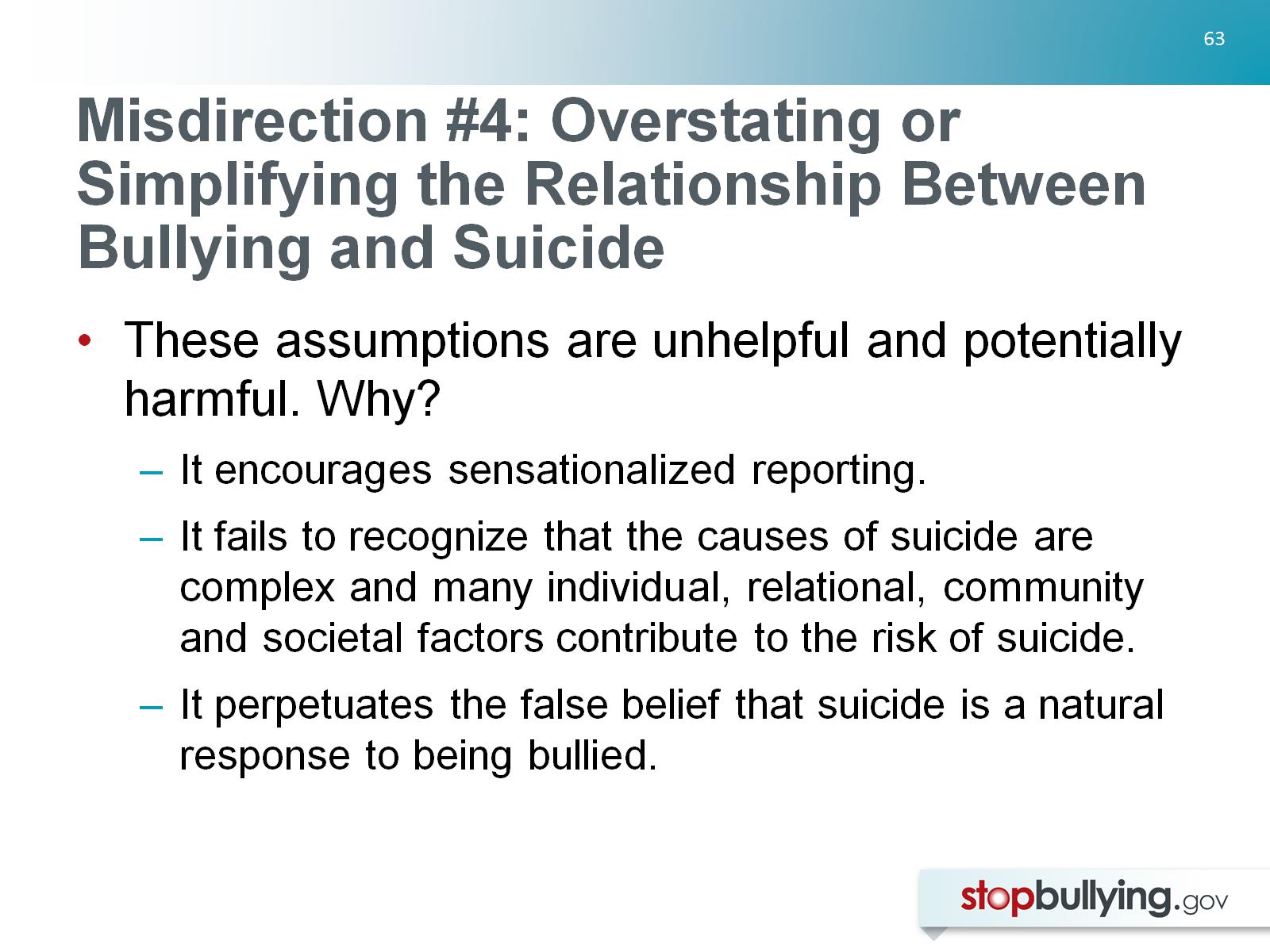 Misdirection #4: Overstating or Simplifying the Relationship Between Bullying and Suicide
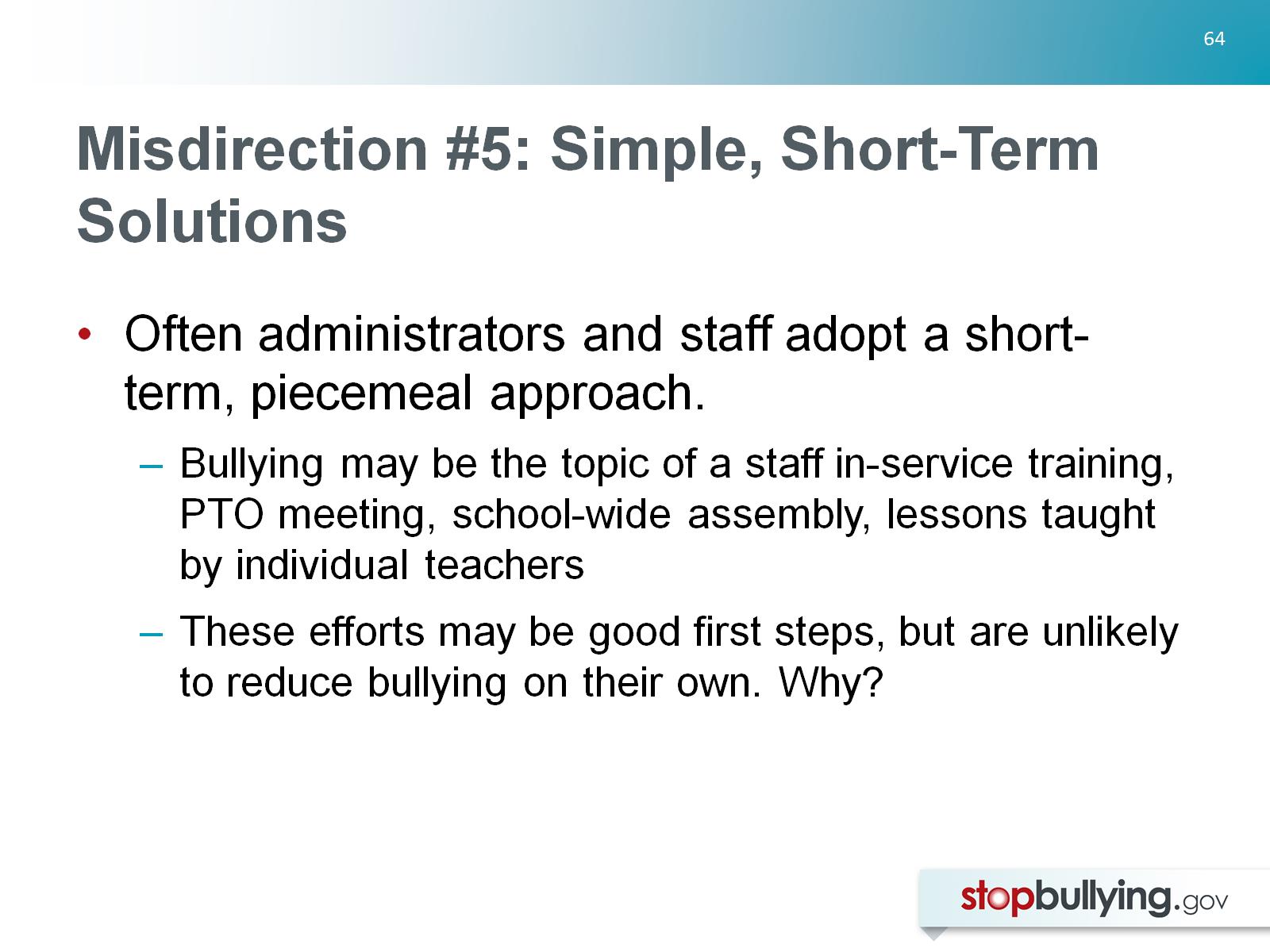 Misdirection #5: Simple, Short-Term Solutions
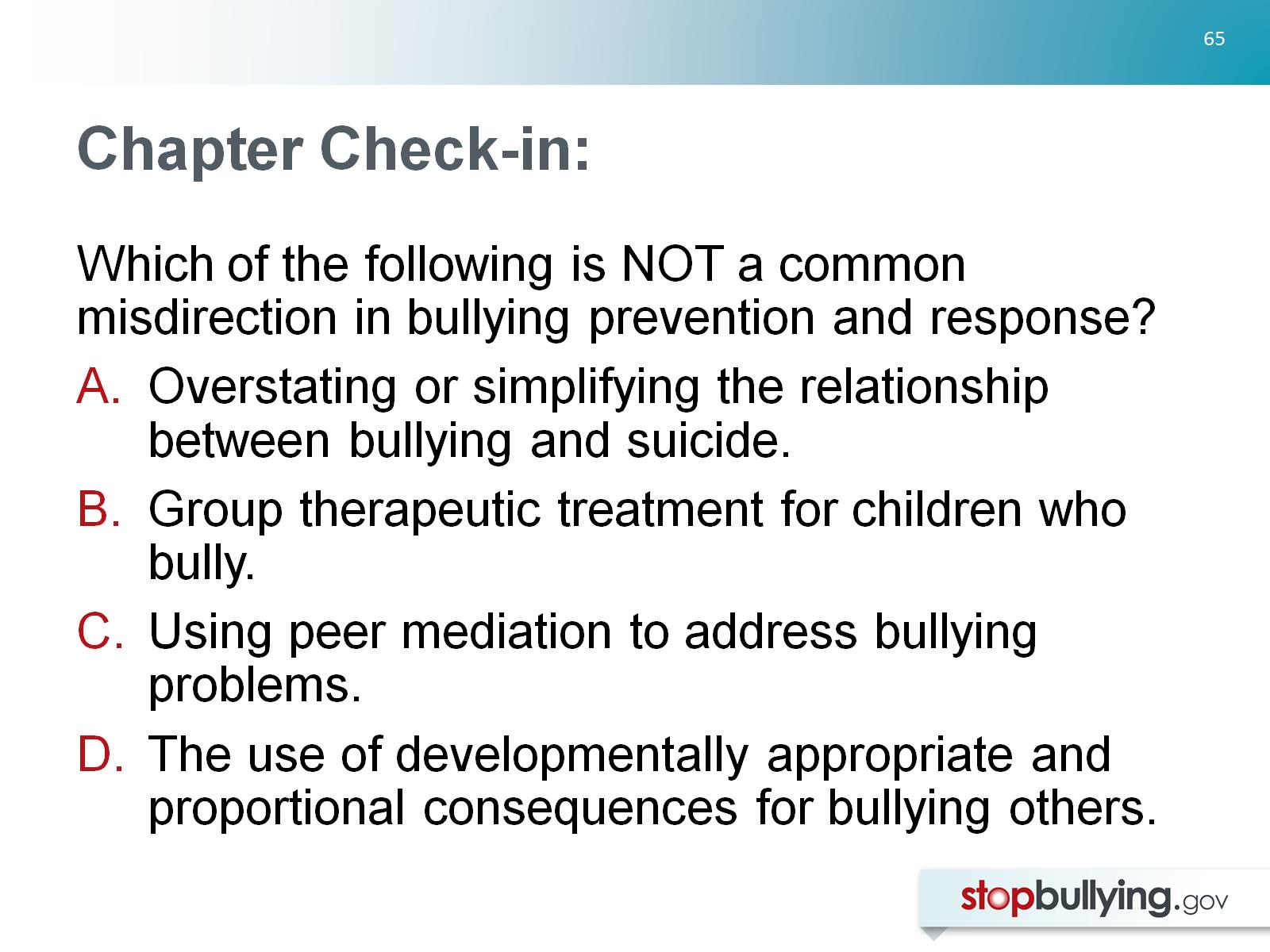 Chapter Check-in:
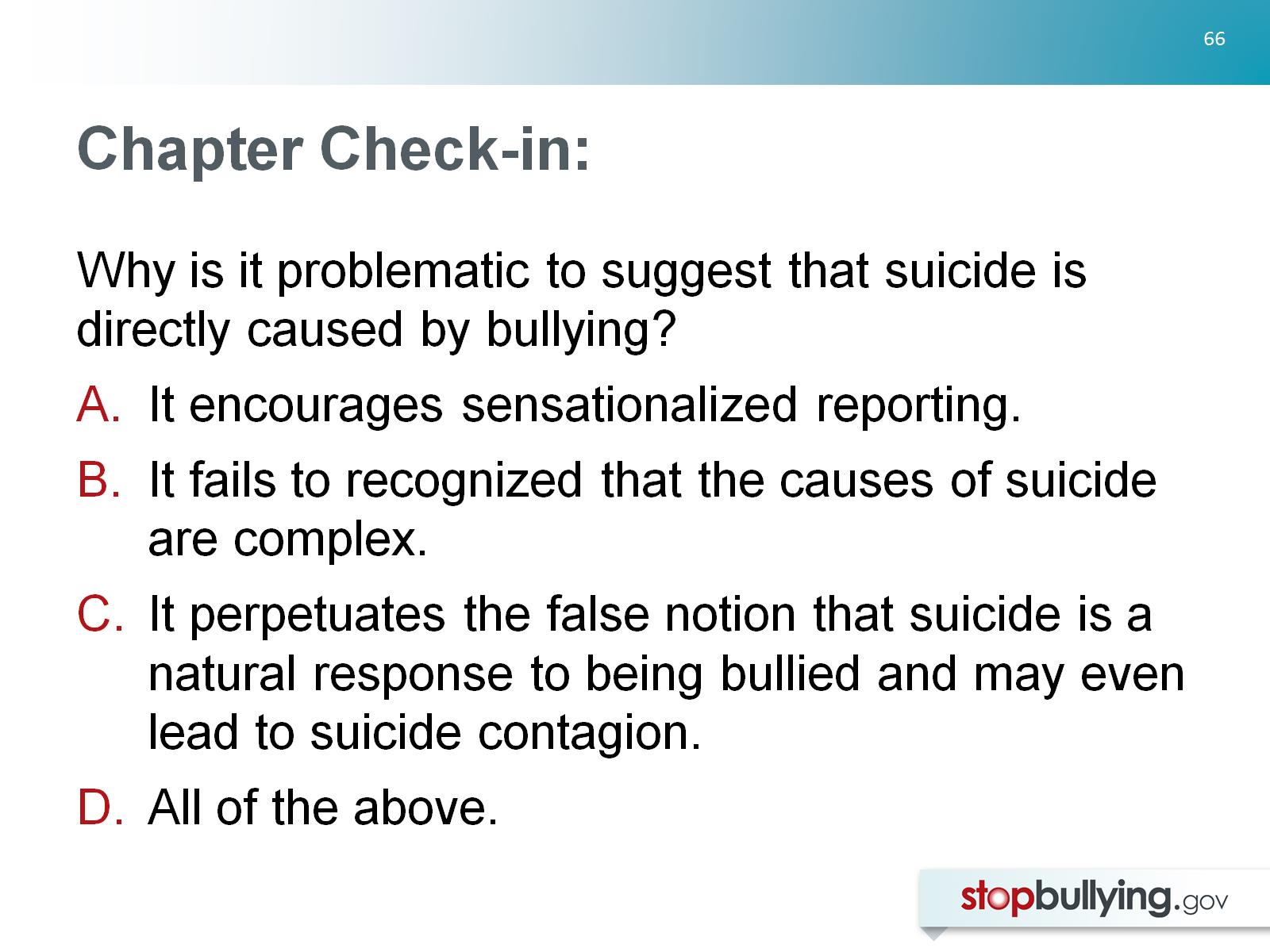 Chapter Check-in:
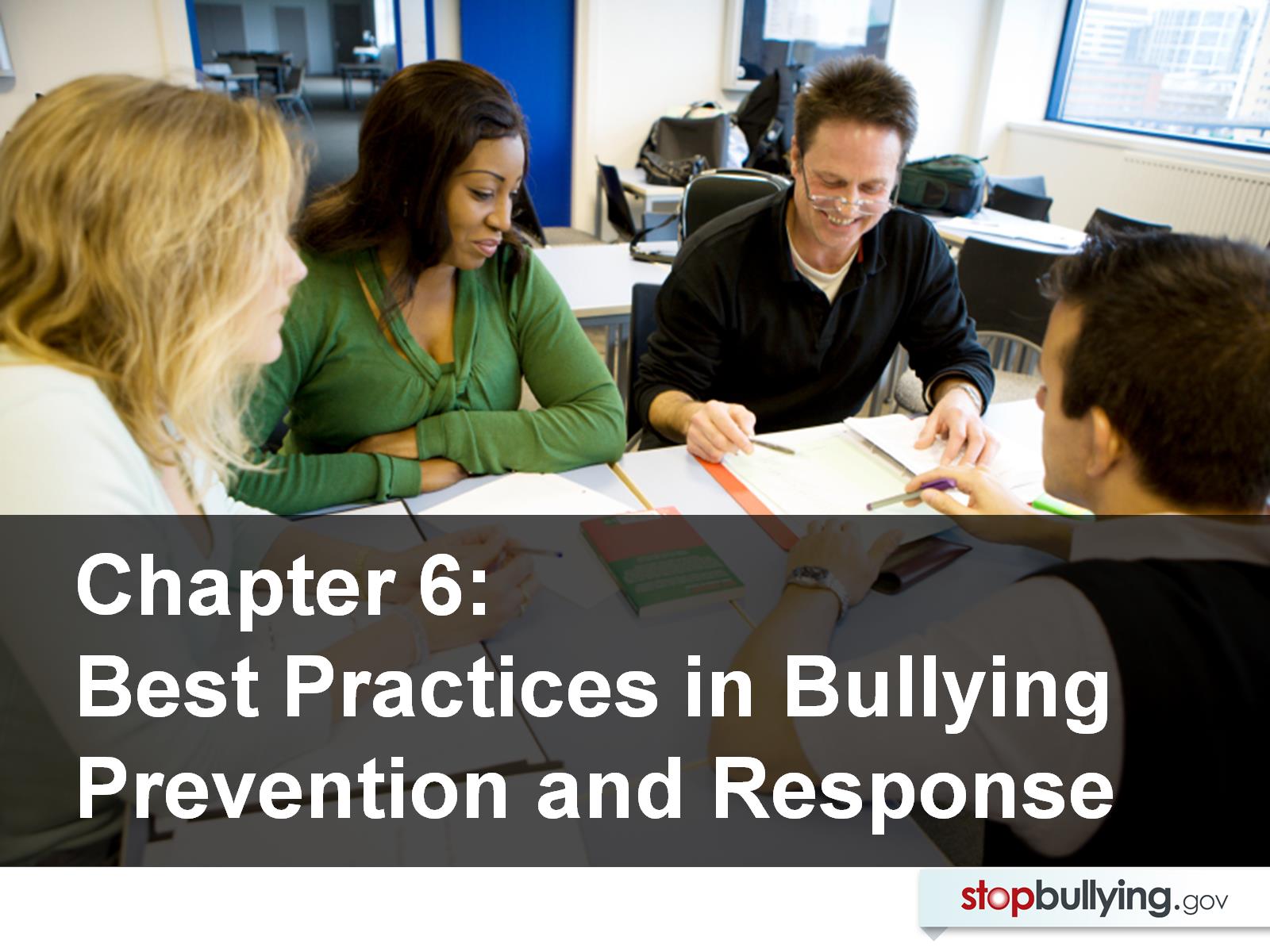 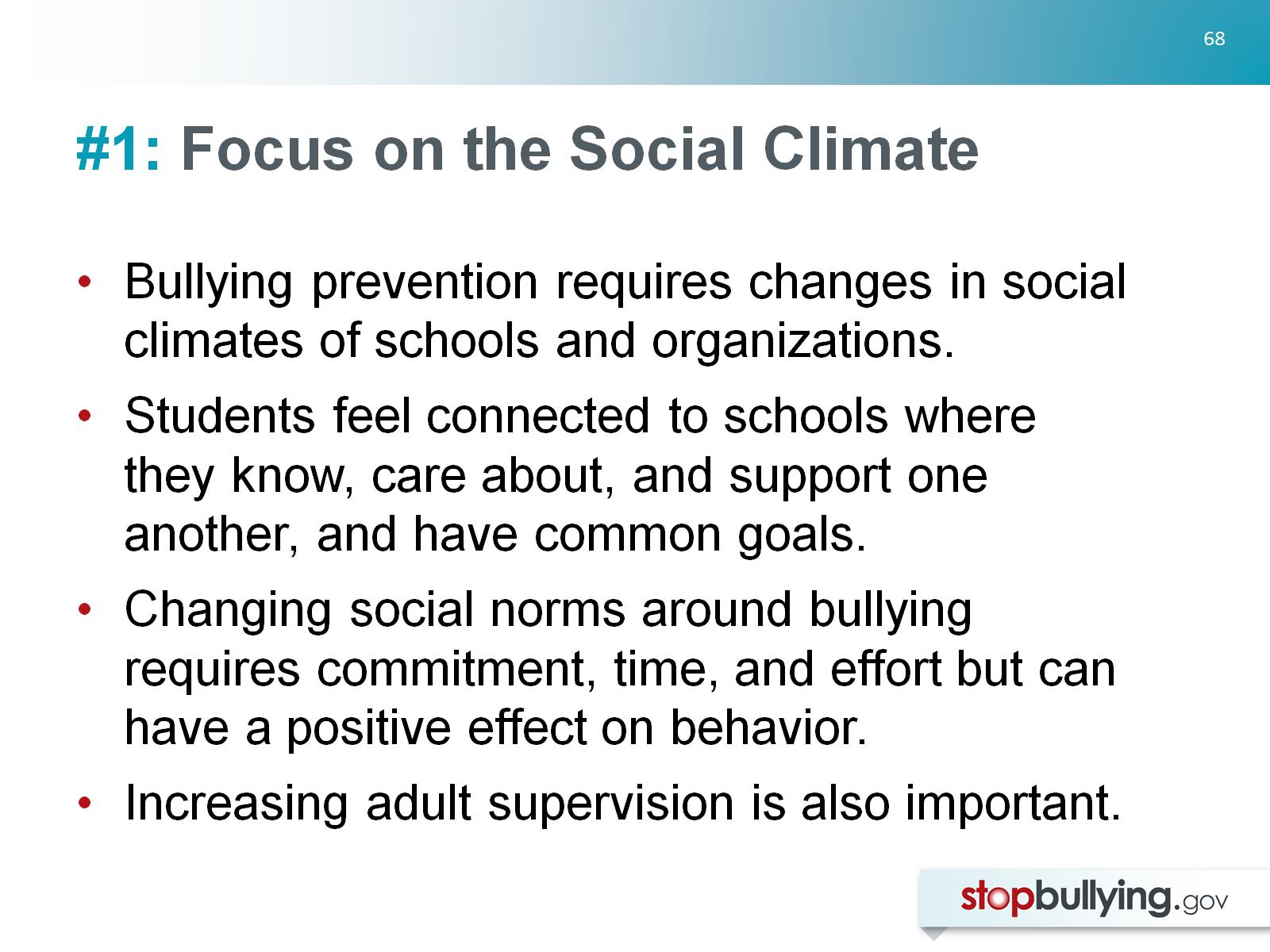 #1: Focus on the Social Climate
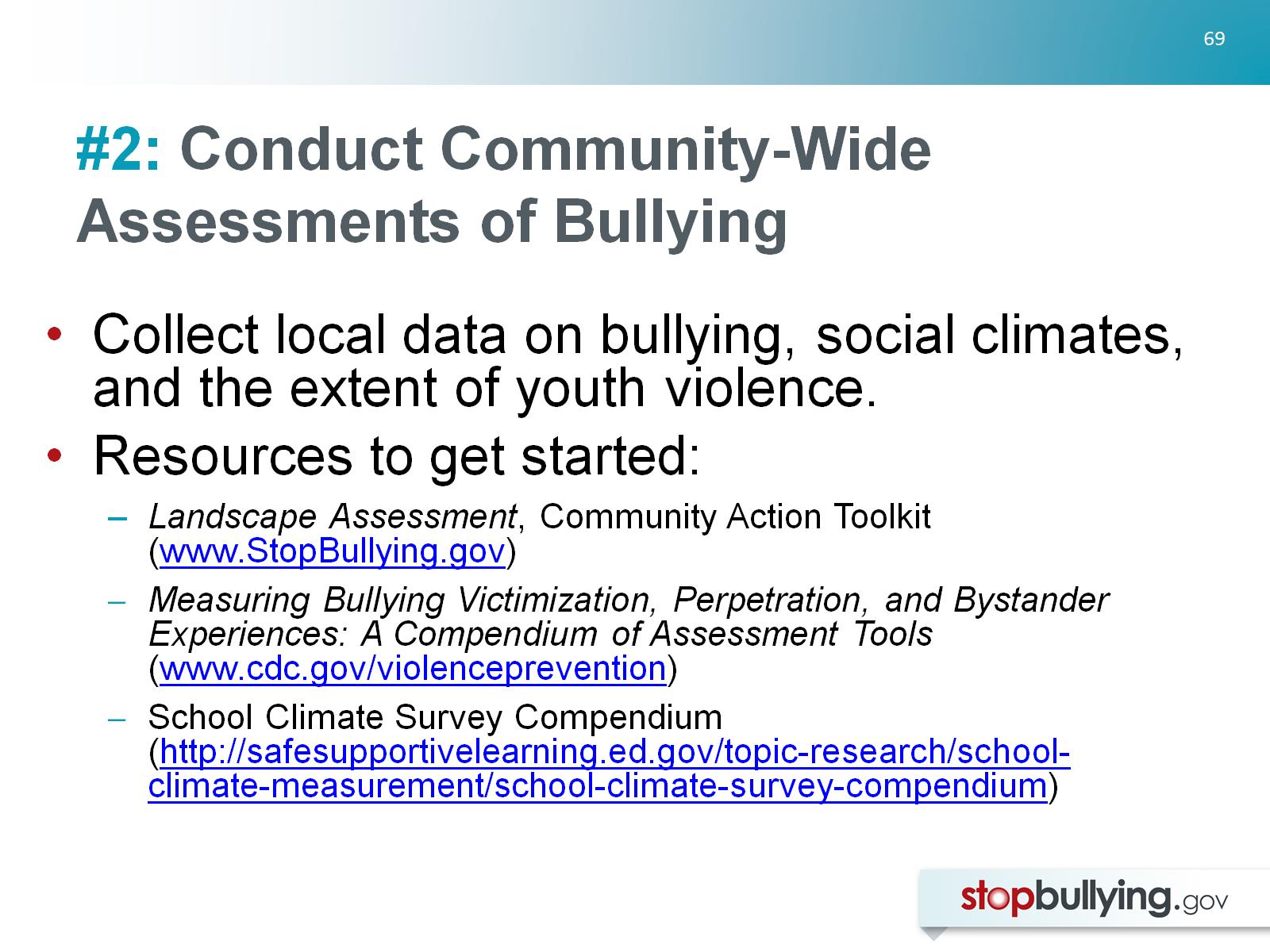 #2: Conduct Community-Wide Assessments of Bullying
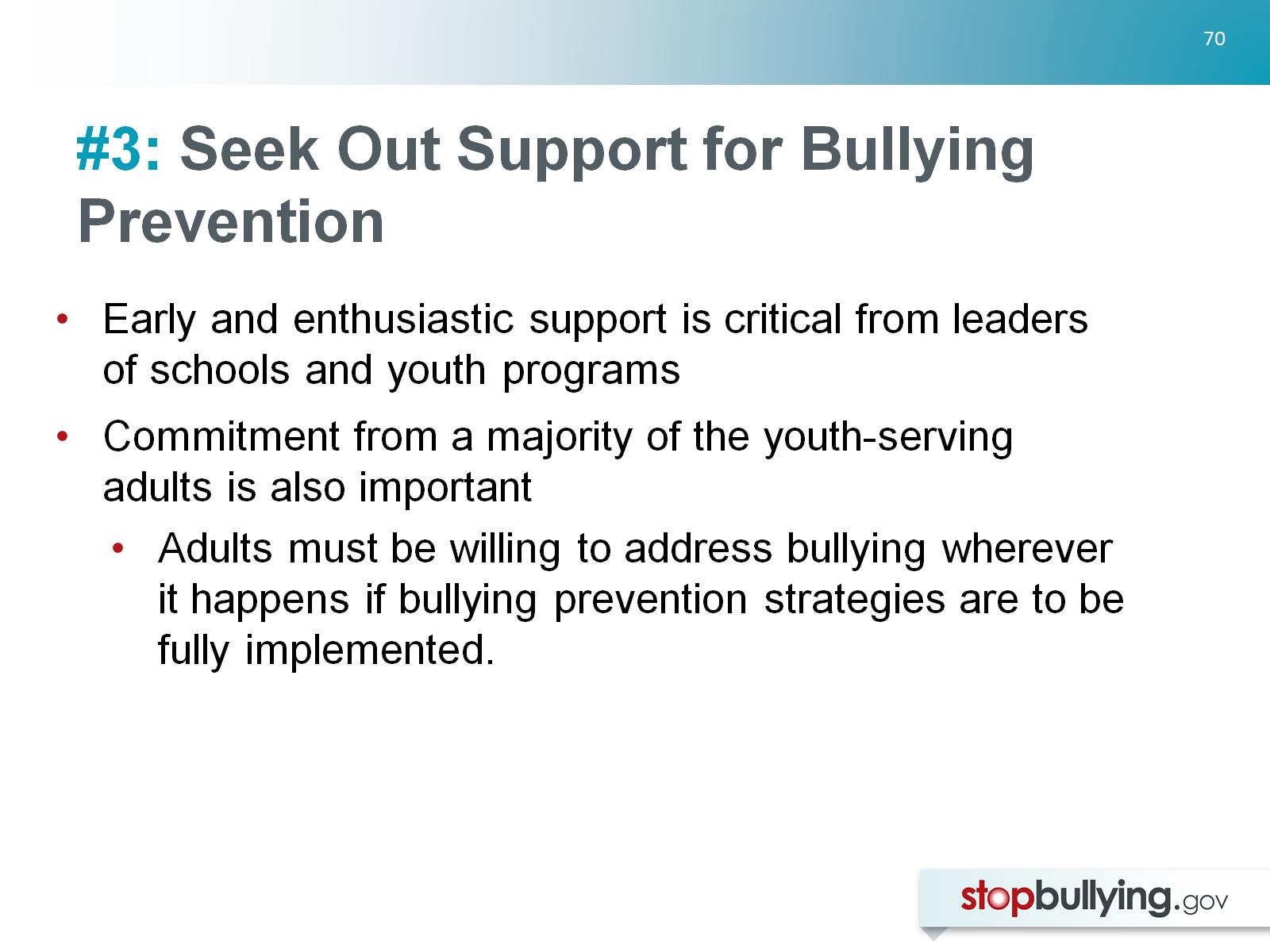 #3: Seek Out Support for Bullying Prevention
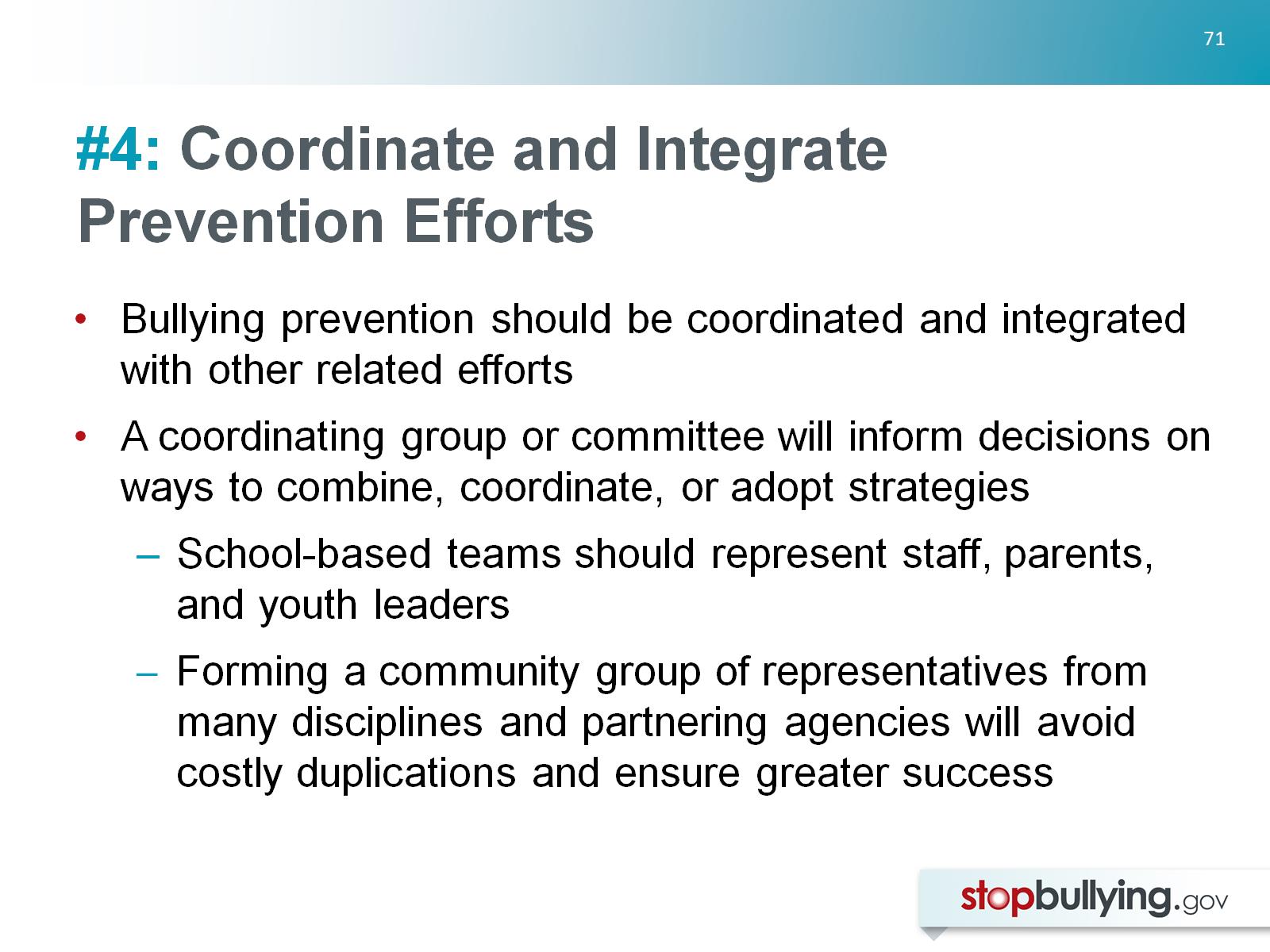 #4: Coordinate and Integrate Prevention Efforts
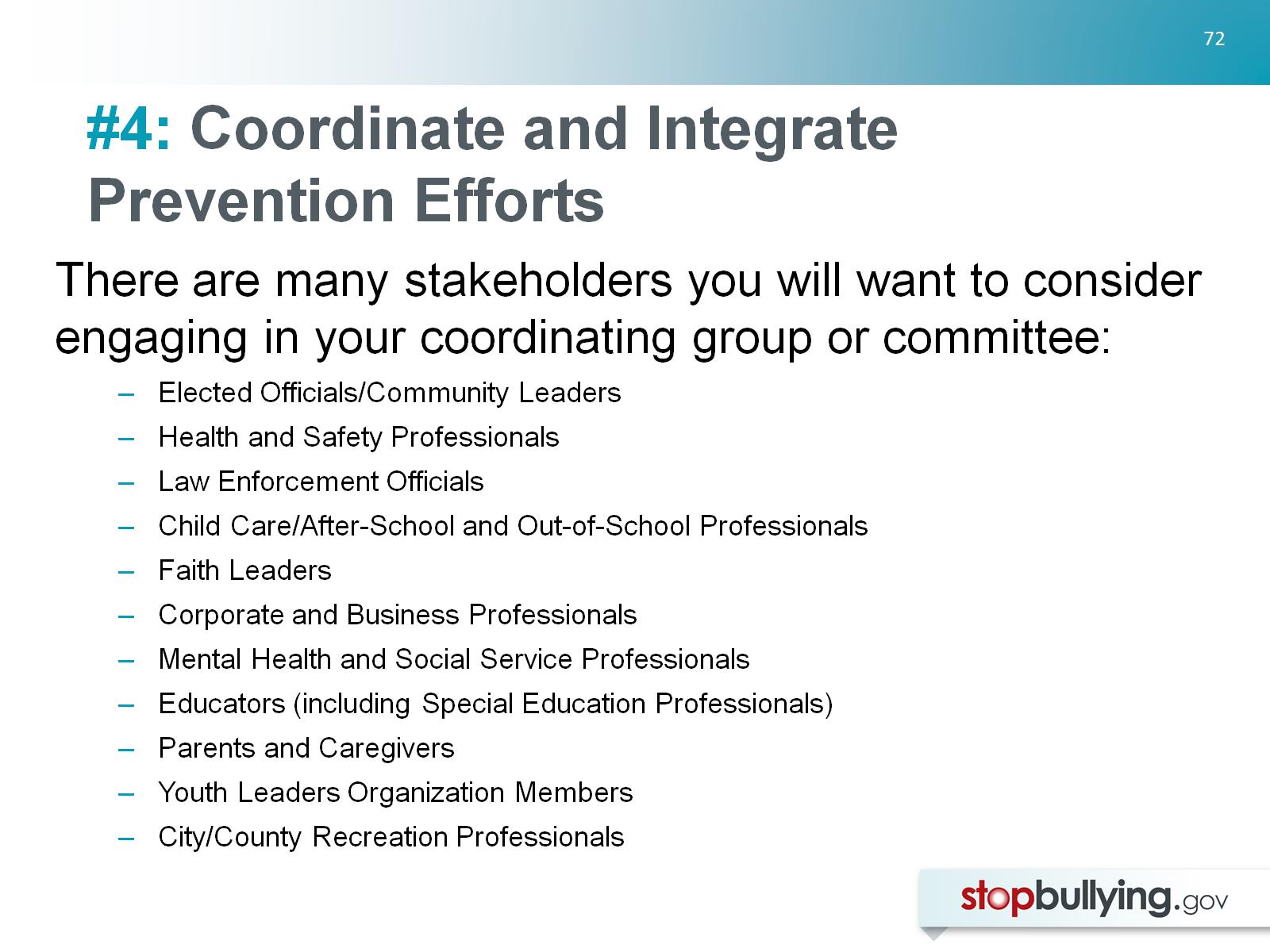 #4: Coordinate and Integrate Prevention Efforts
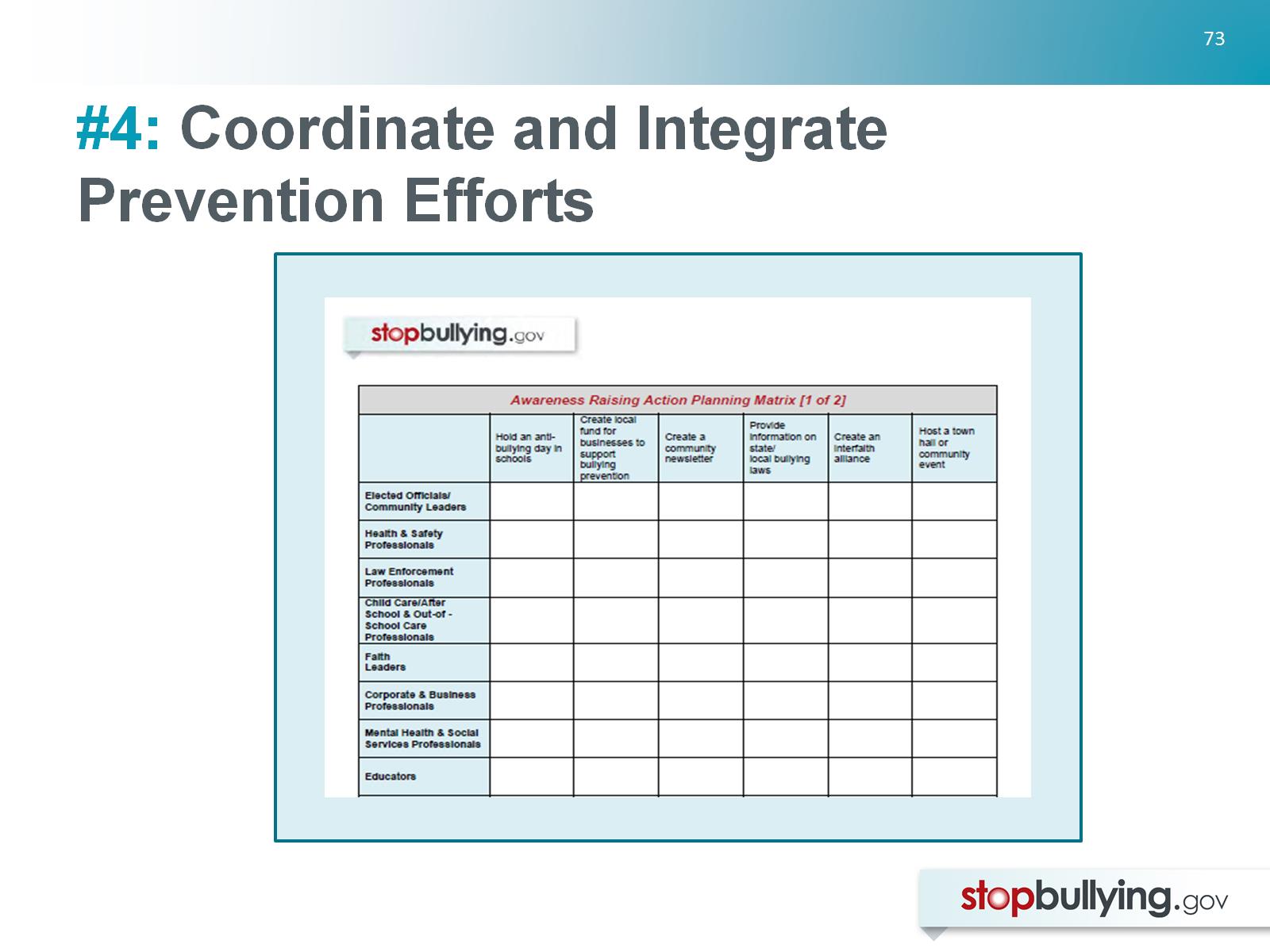 #4: Coordinate and Integrate Prevention Efforts
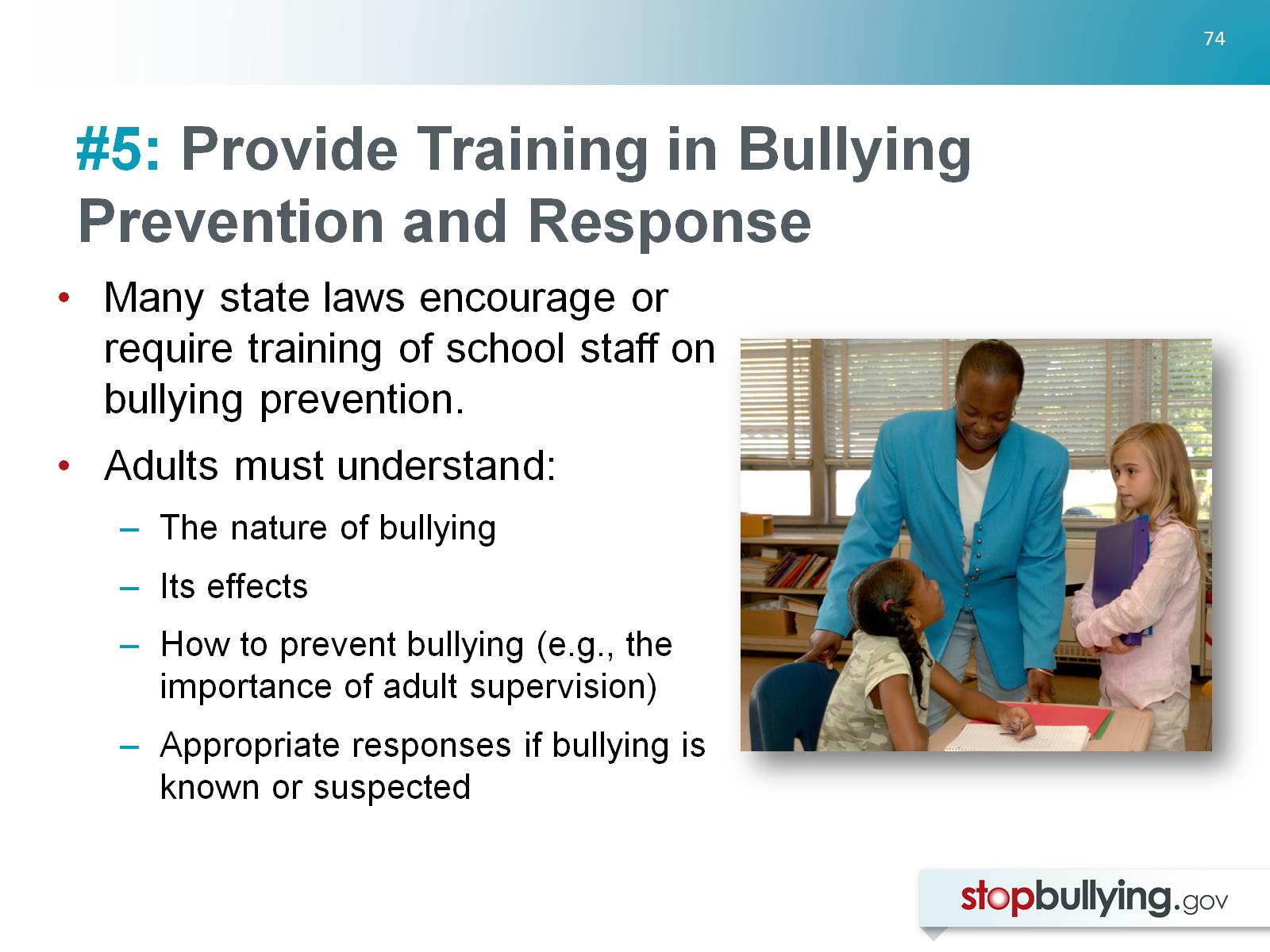 #5: Provide Training in Bullying Prevention and Response
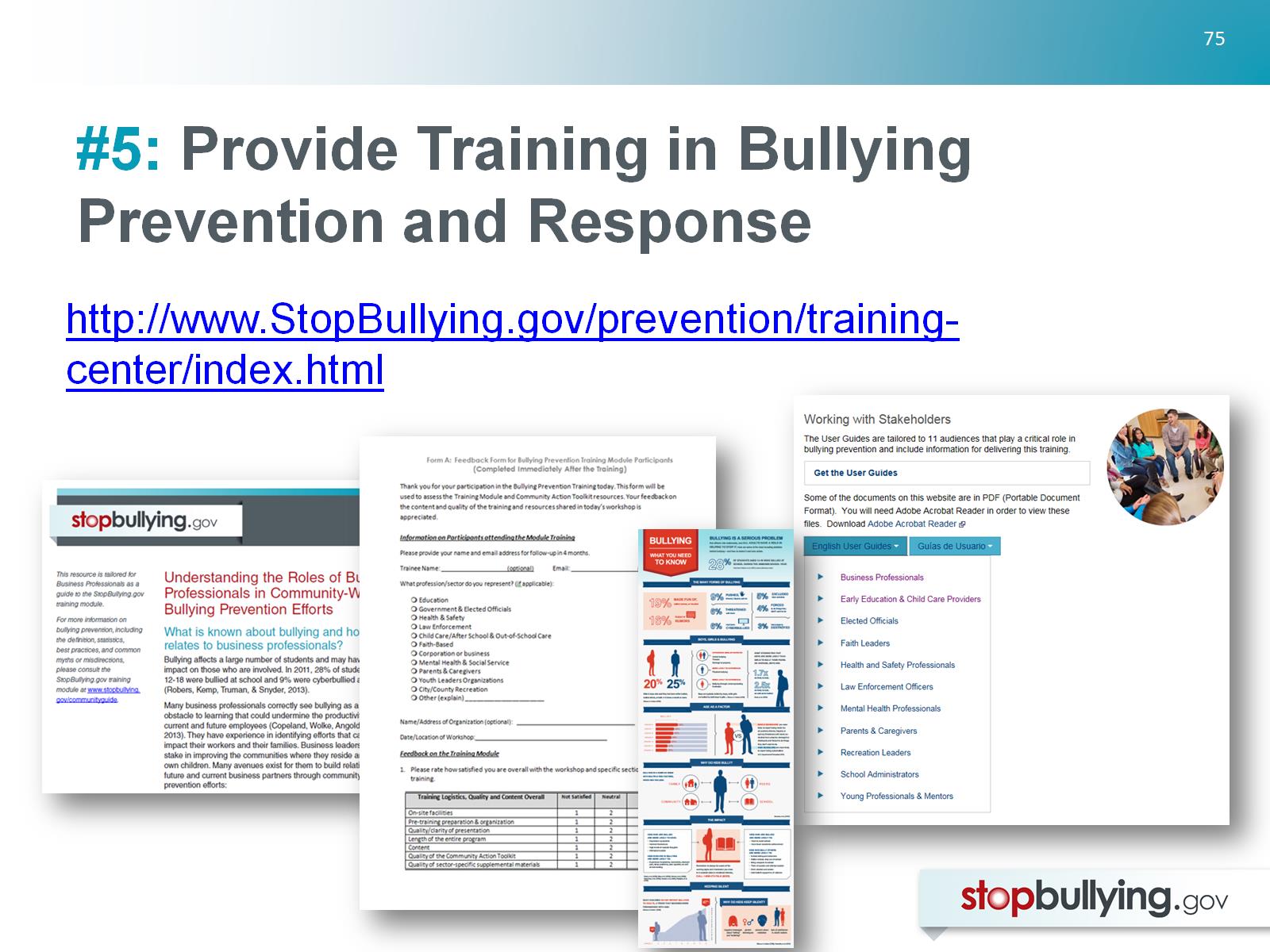 #5: Provide Training in Bullying Prevention and Response
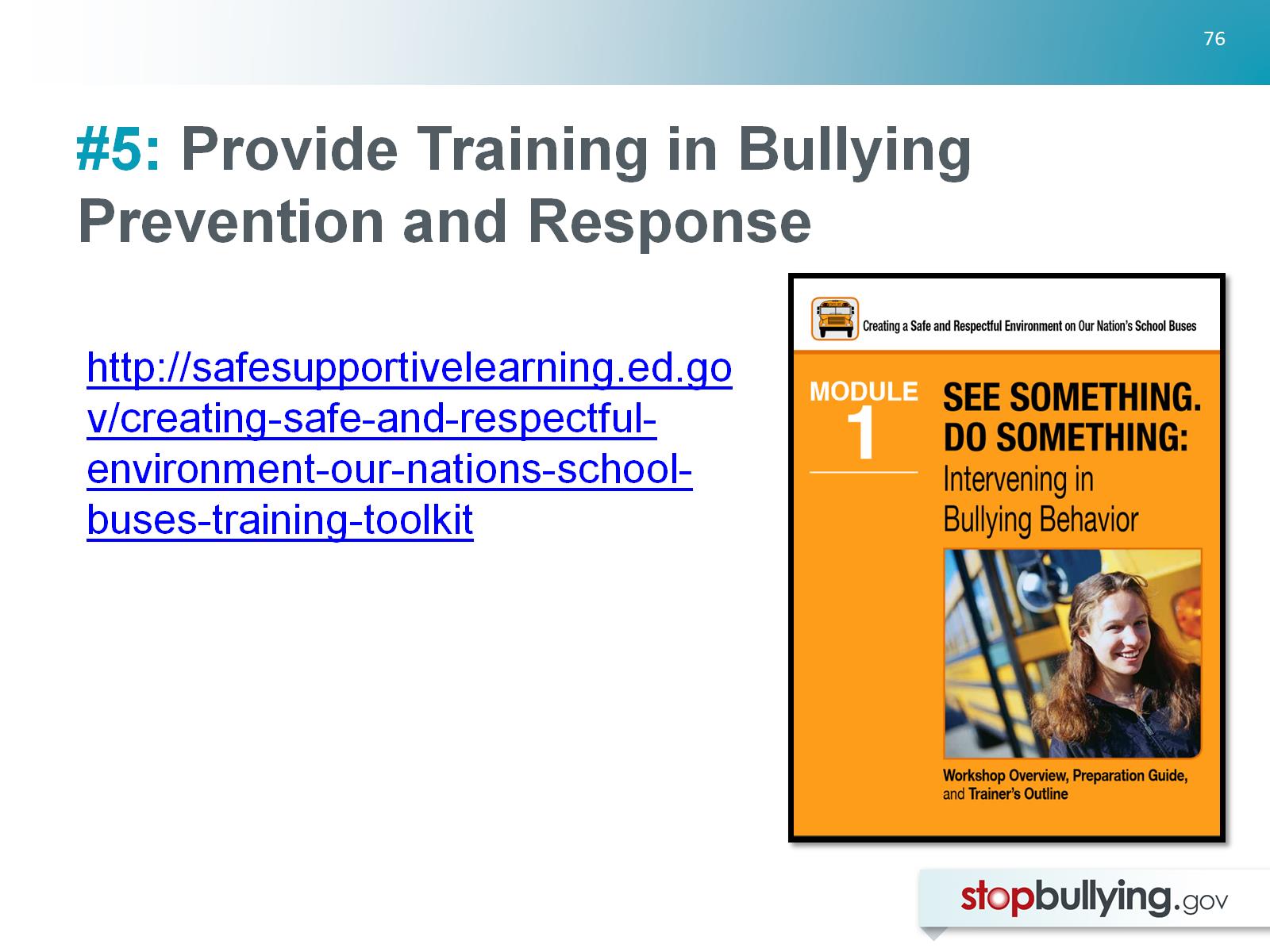 #5: Provide Training in Bullying Prevention and Response
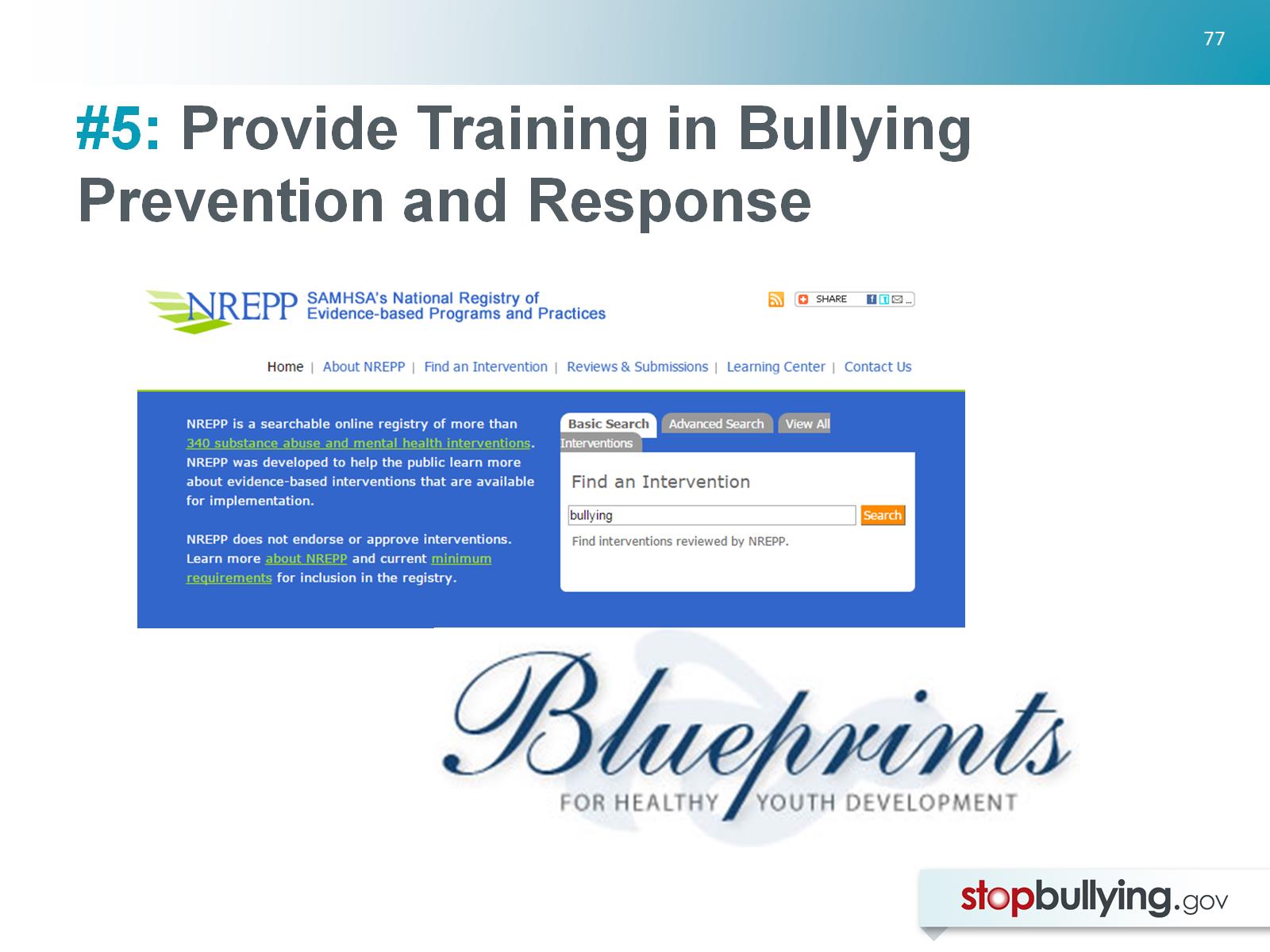 #5: Provide Training in Bullying Prevention and Response
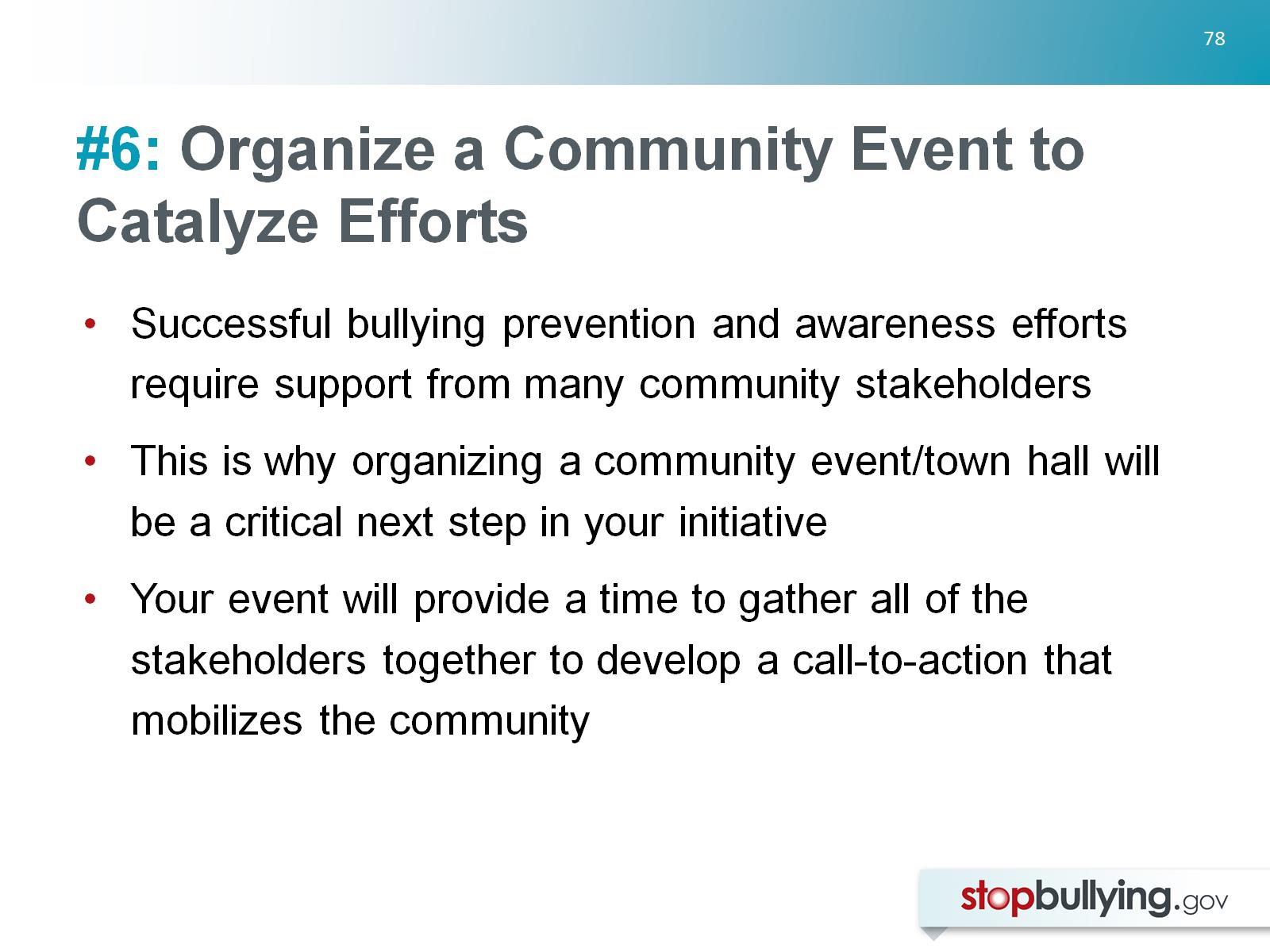 #6: Organize a Community Event to Catalyze Efforts
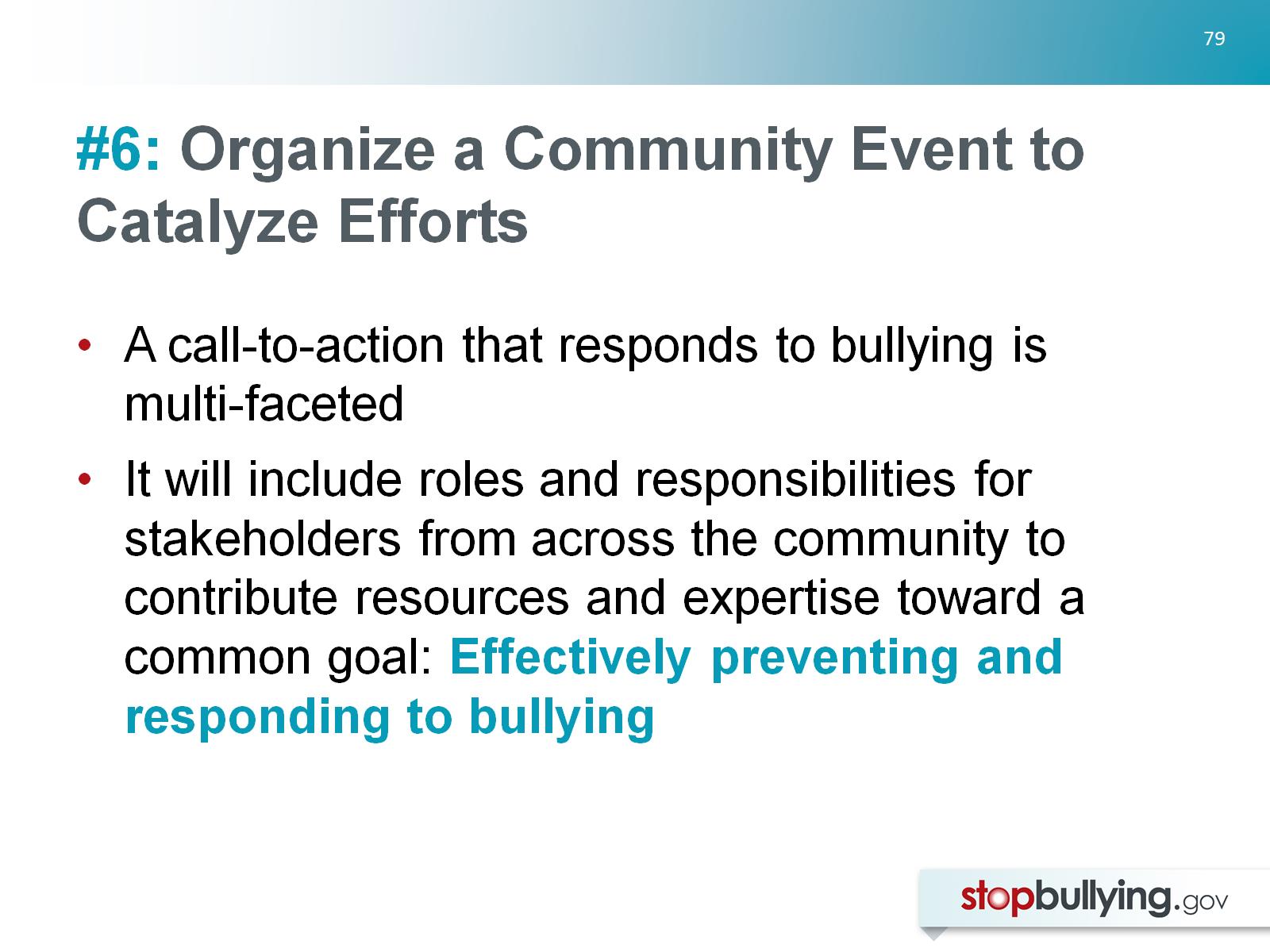 #6: Organize a Community Event to Catalyze Efforts
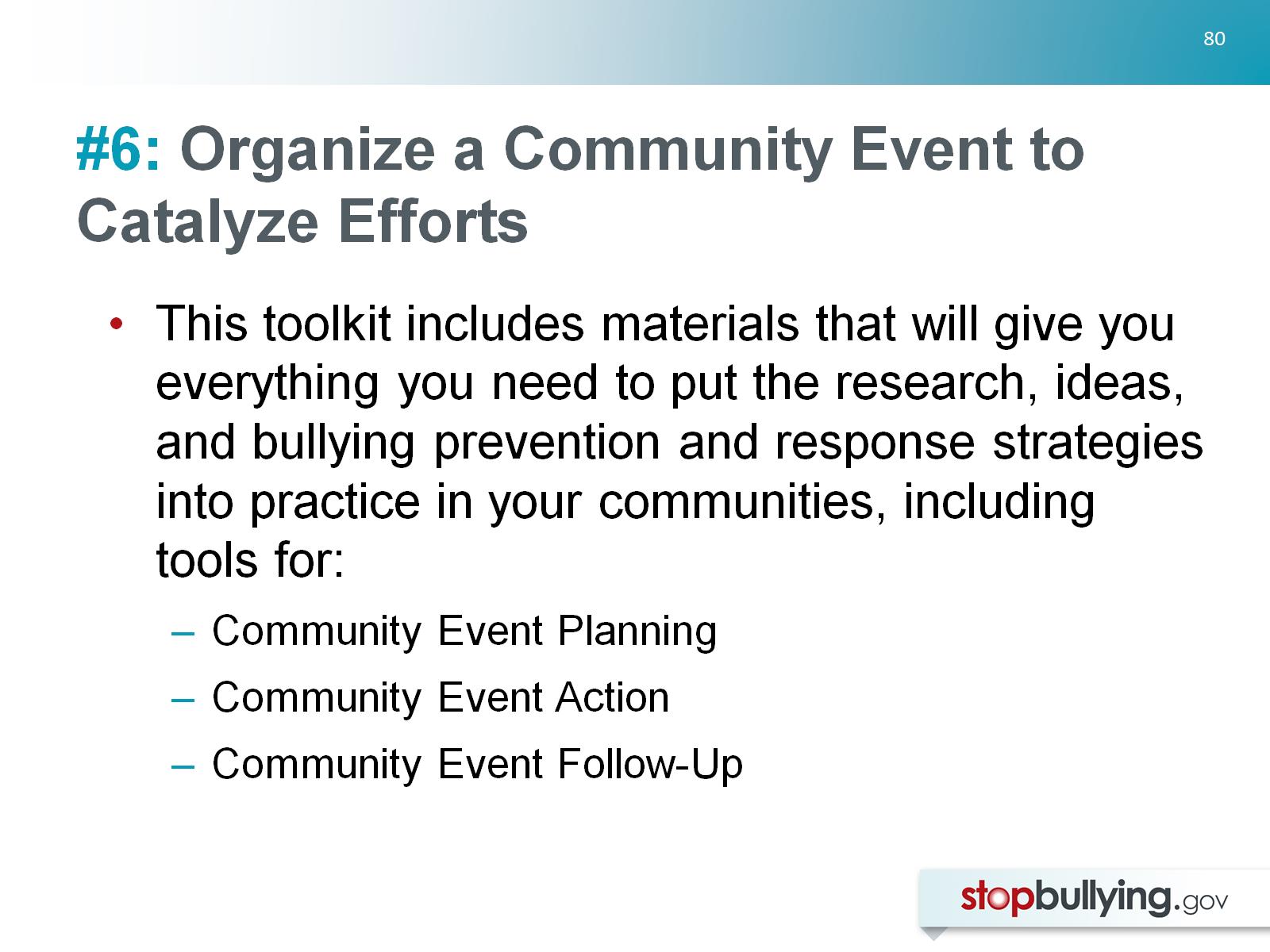 #6: Organize a Community Event to Catalyze Efforts
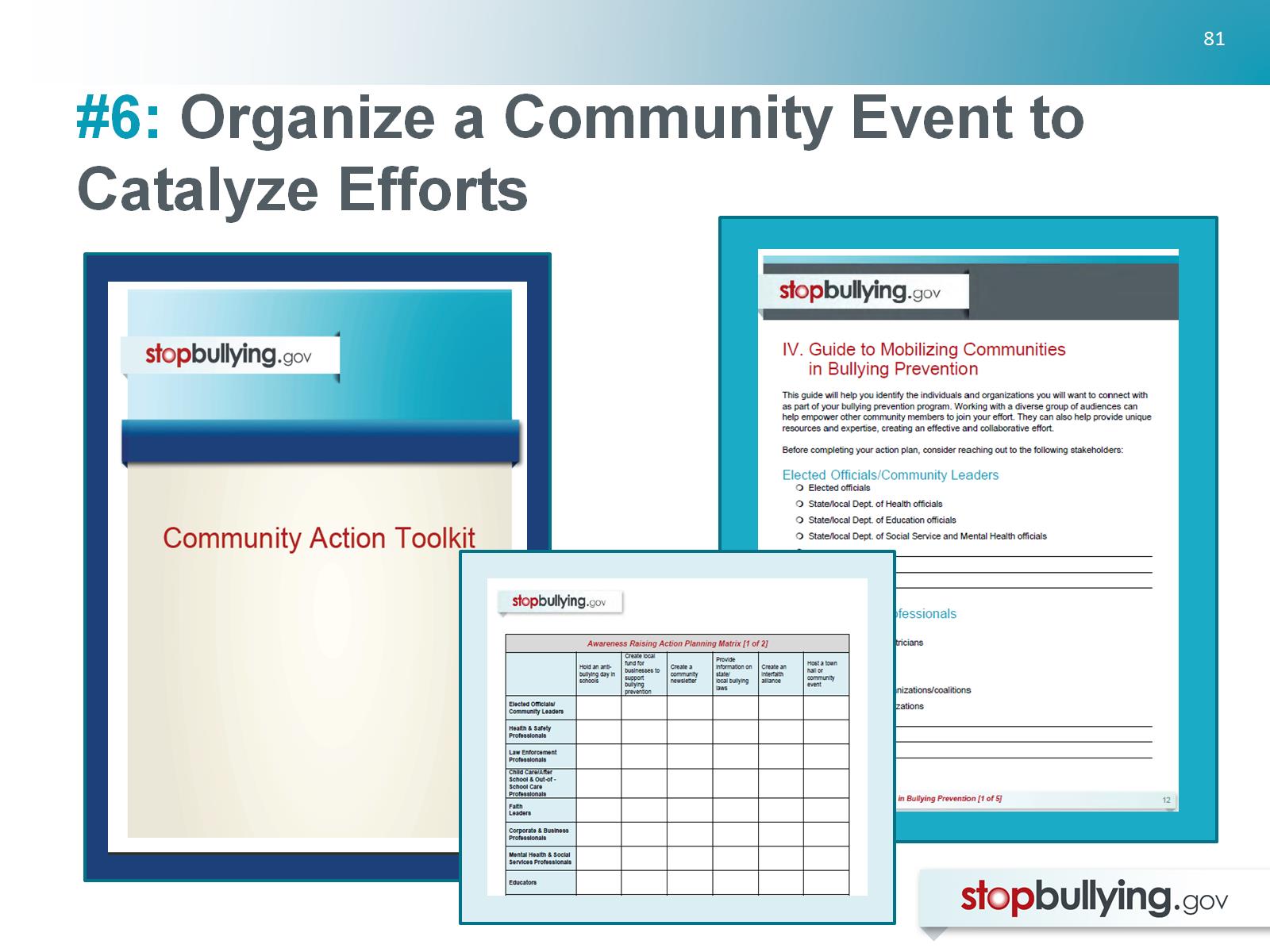 #6: Organize a Community Event to Catalyze Efforts
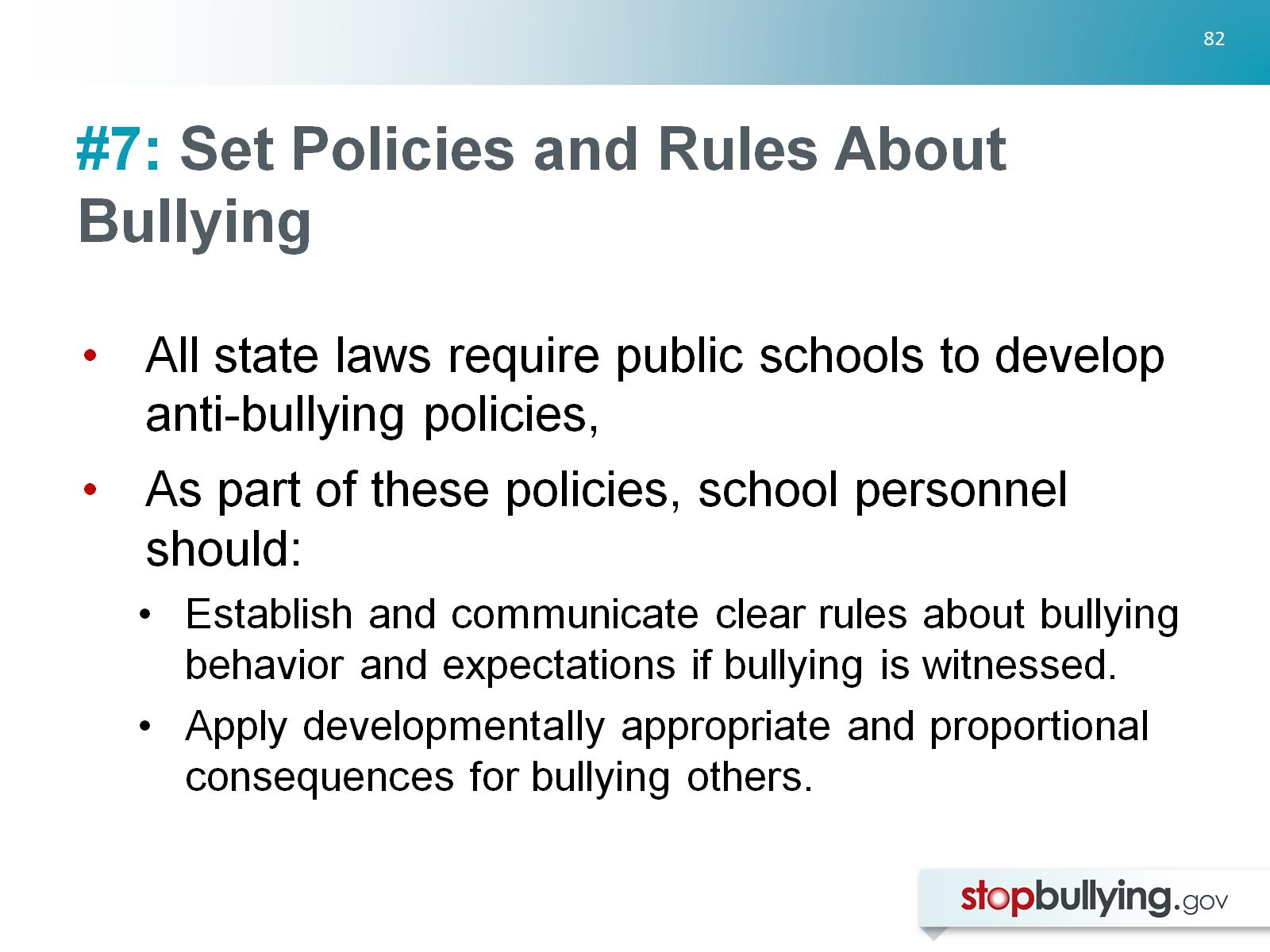 #7: Set Policies and Rules About Bullying
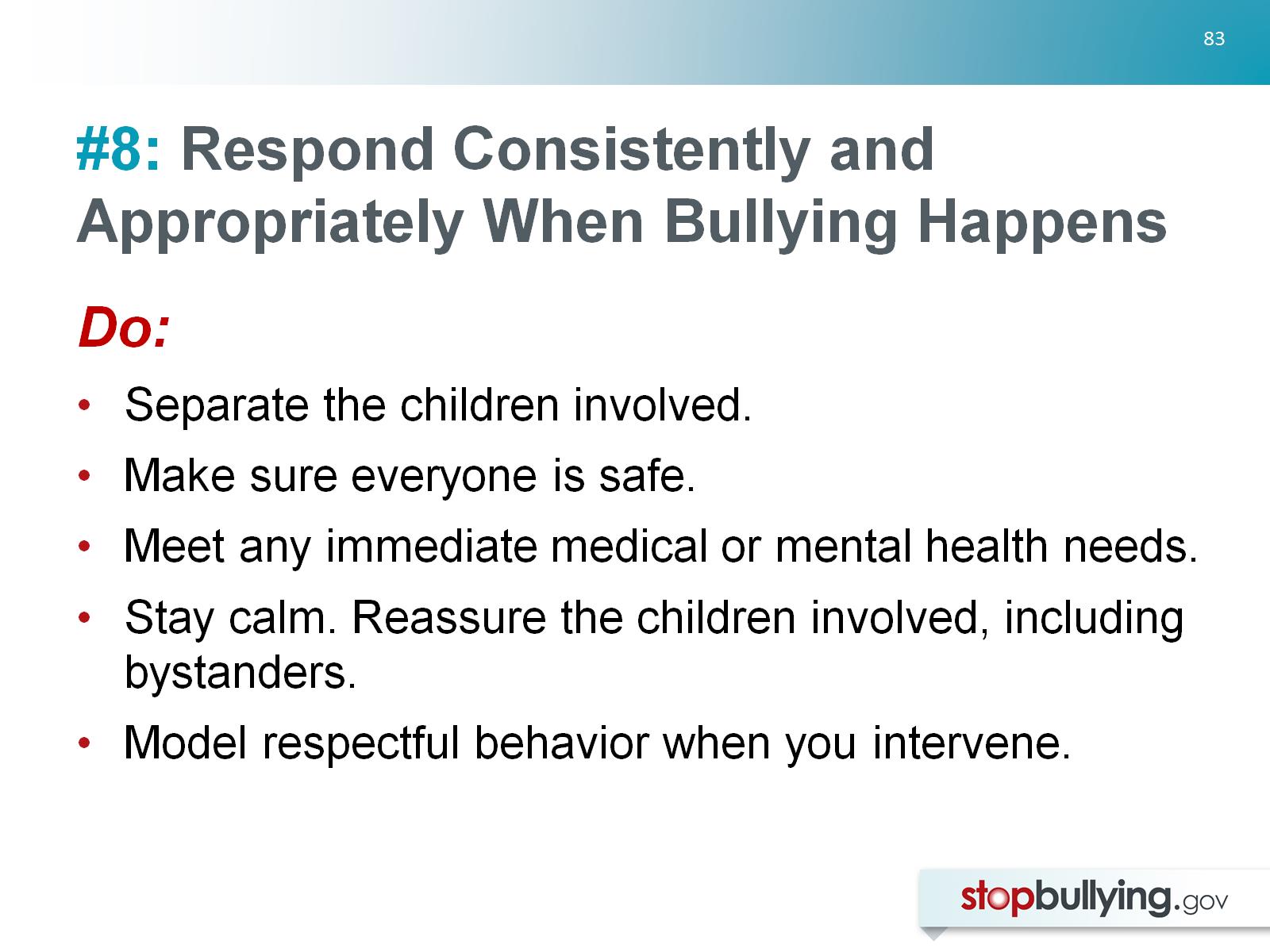 #8: Respond Consistently and Appropriately When Bullying Happens
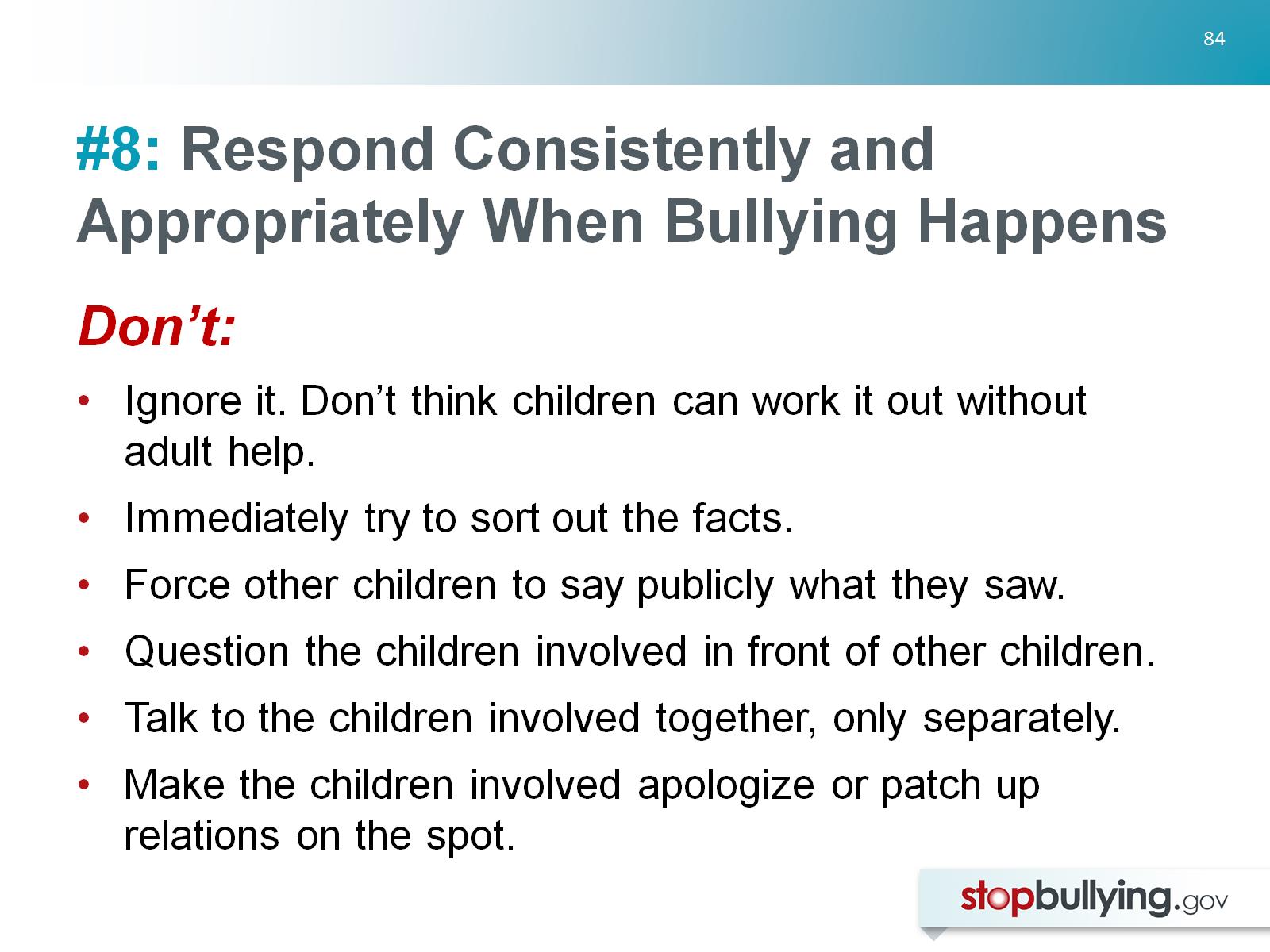 #8: Respond Consistently and Appropriately When Bullying Happens
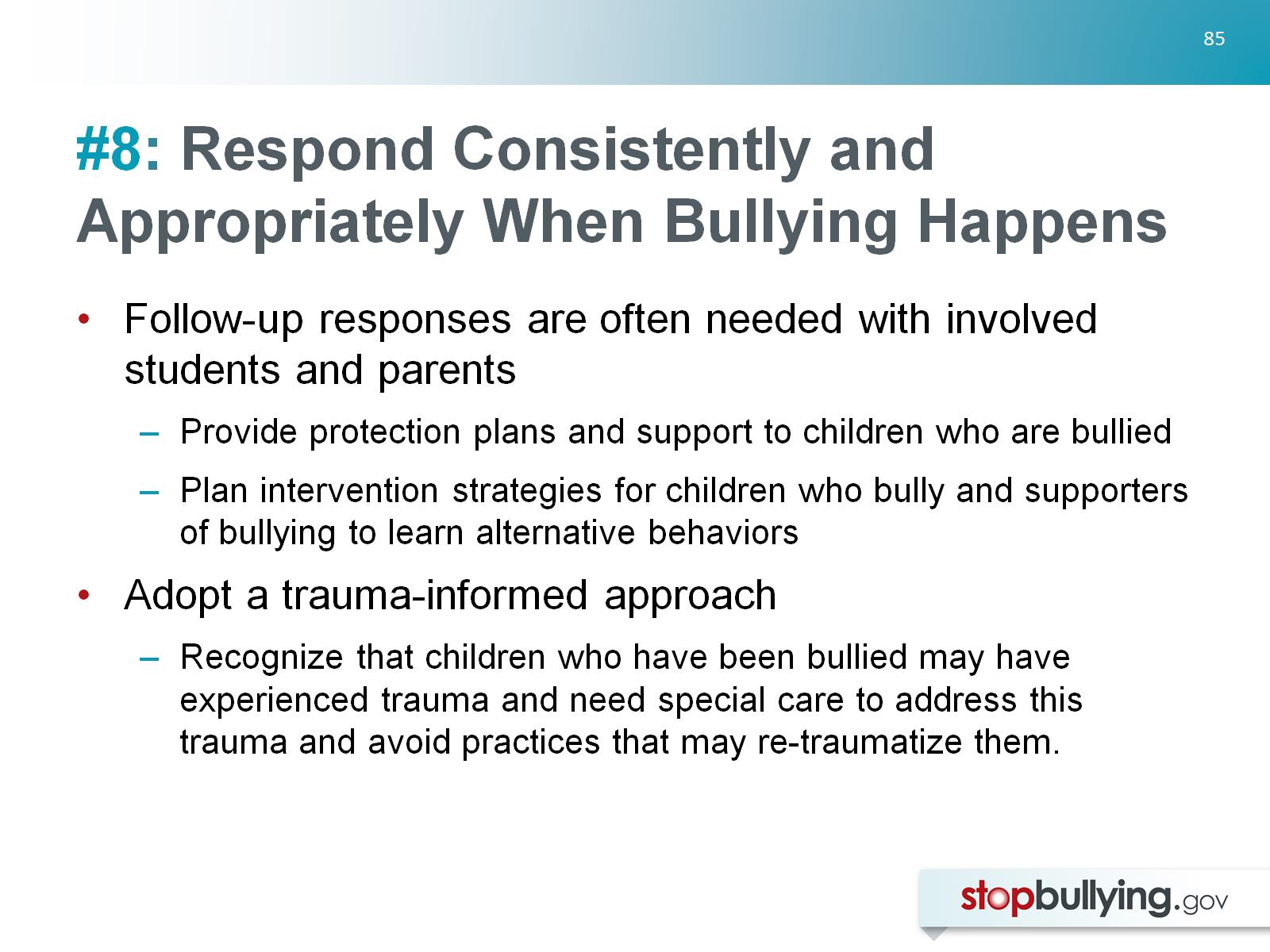 #8: Respond Consistently and Appropriately When Bullying Happens
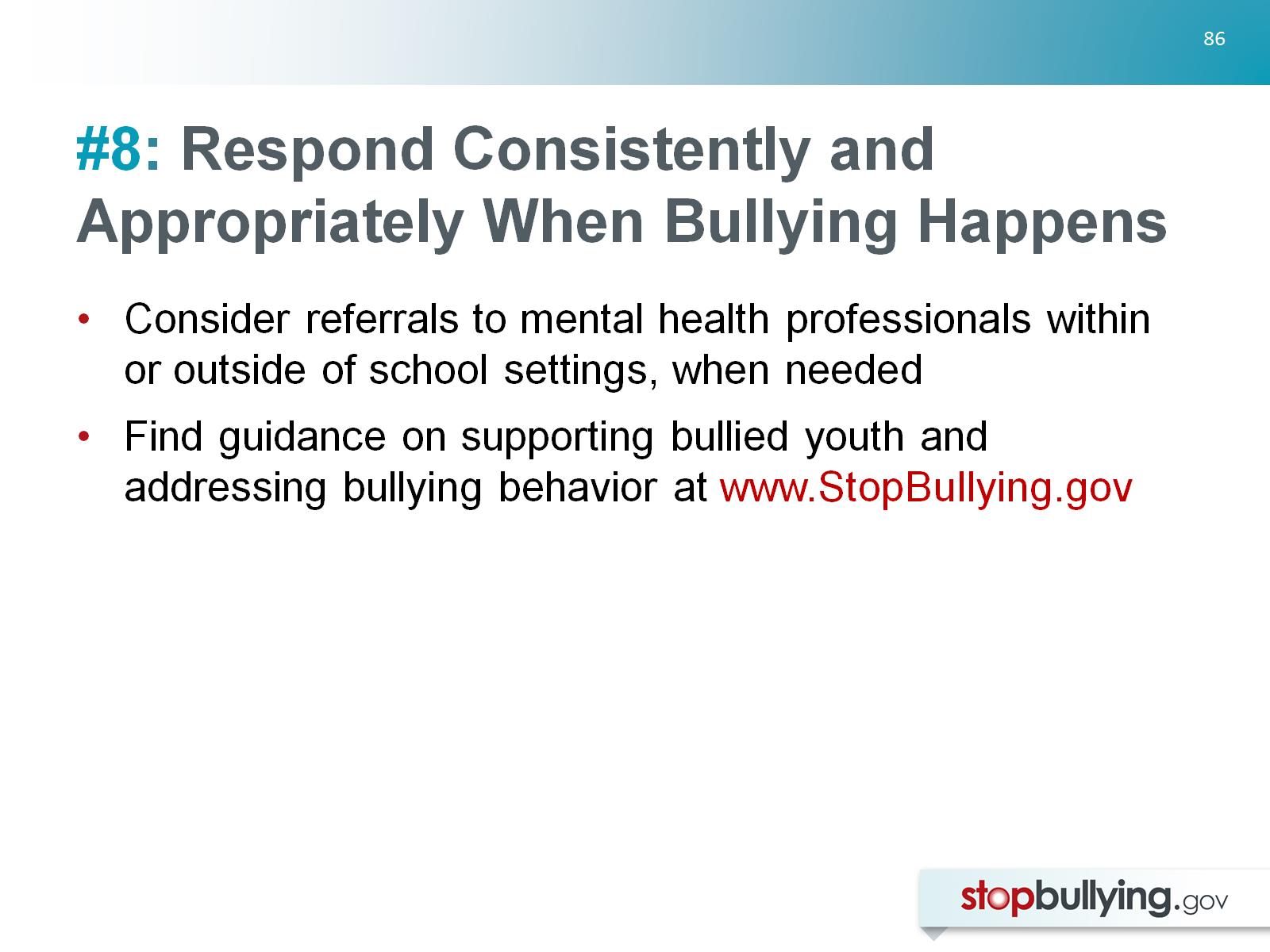 #8: Respond Consistently and Appropriately When Bullying Happens
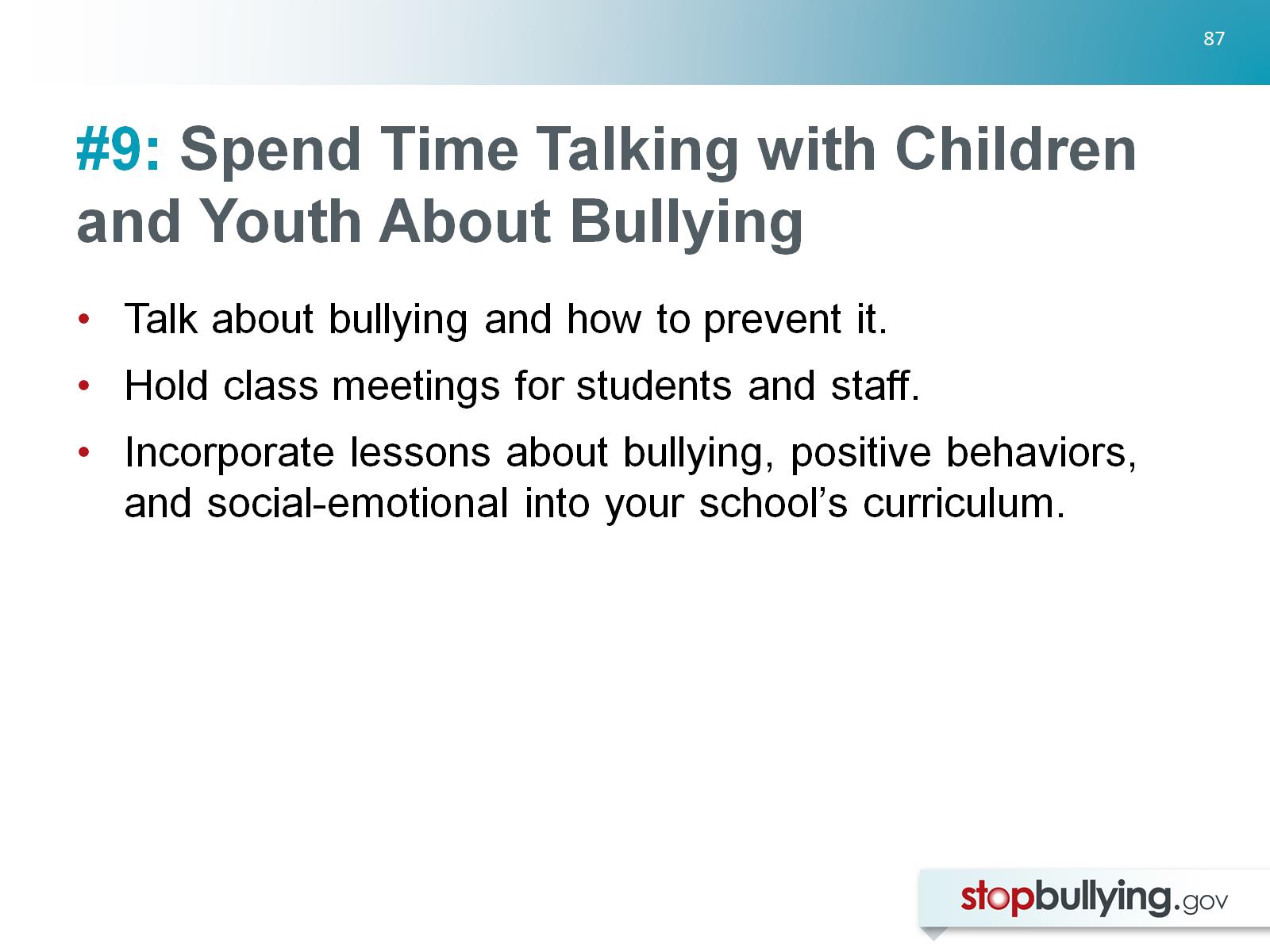 #9: Spend Time Talking with Children and Youth About Bullying
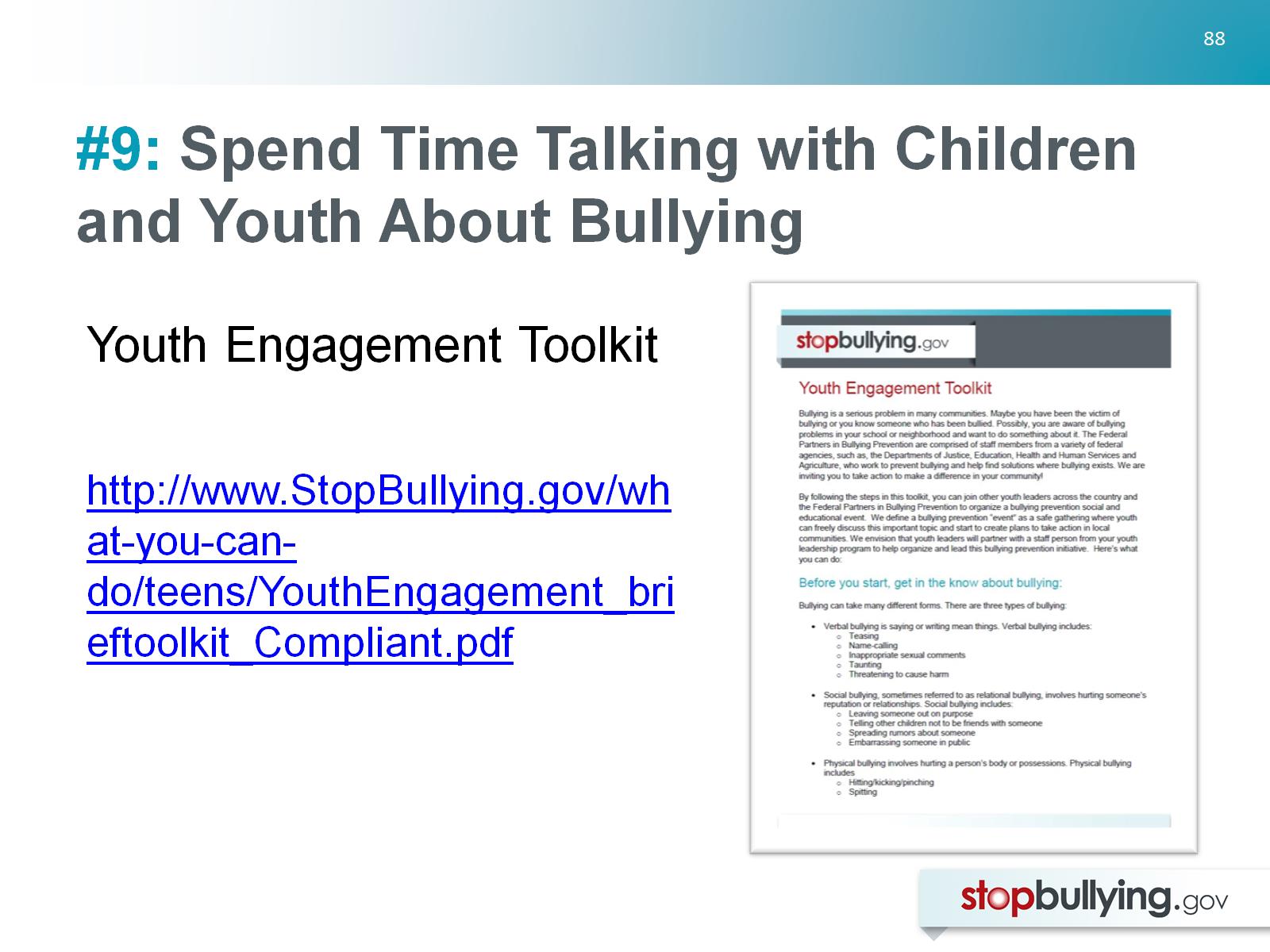 #9: Spend Time Talking with Children and Youth About Bullying
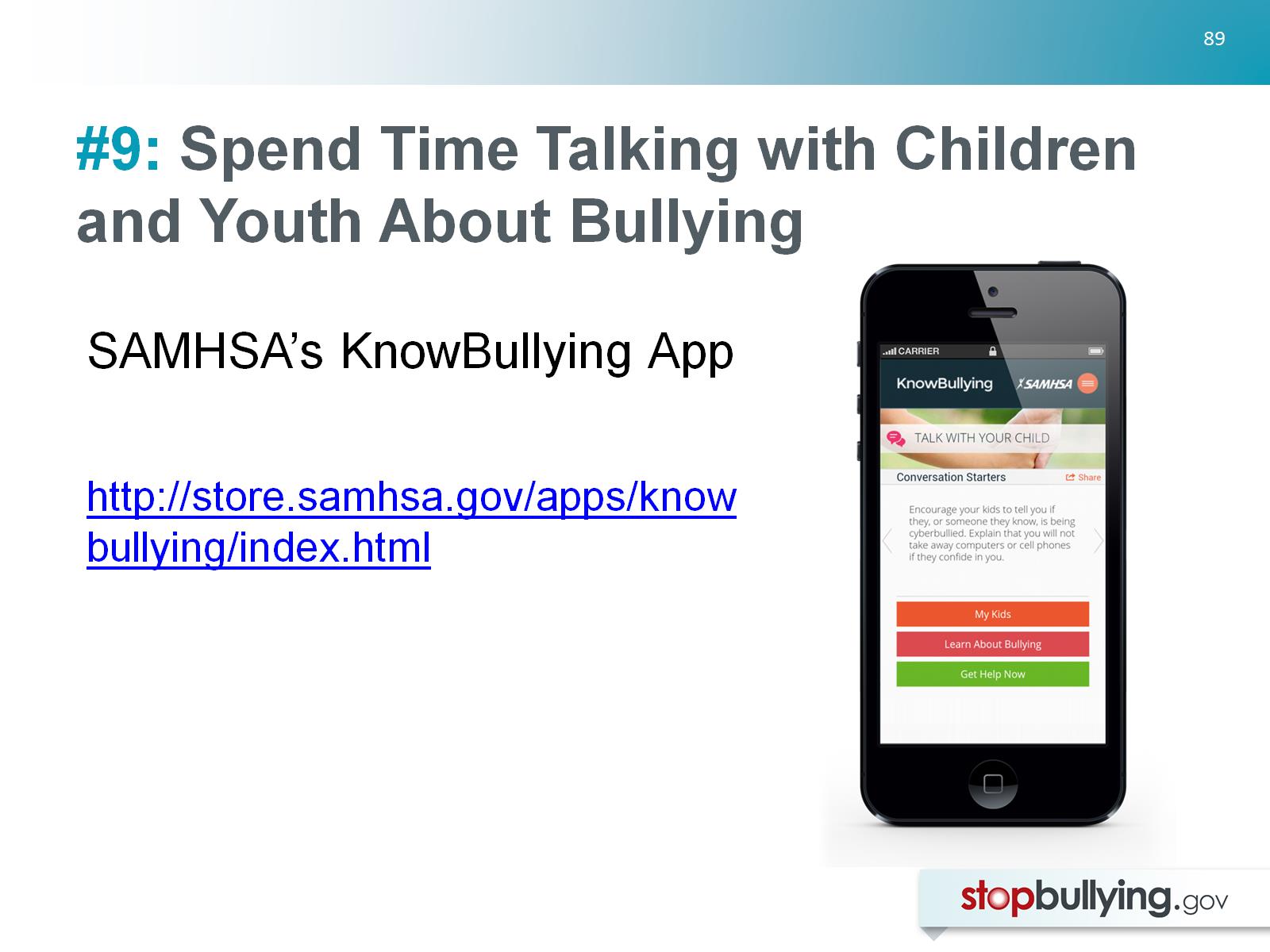 #9: Spend Time Talking with Children and Youth About Bullying
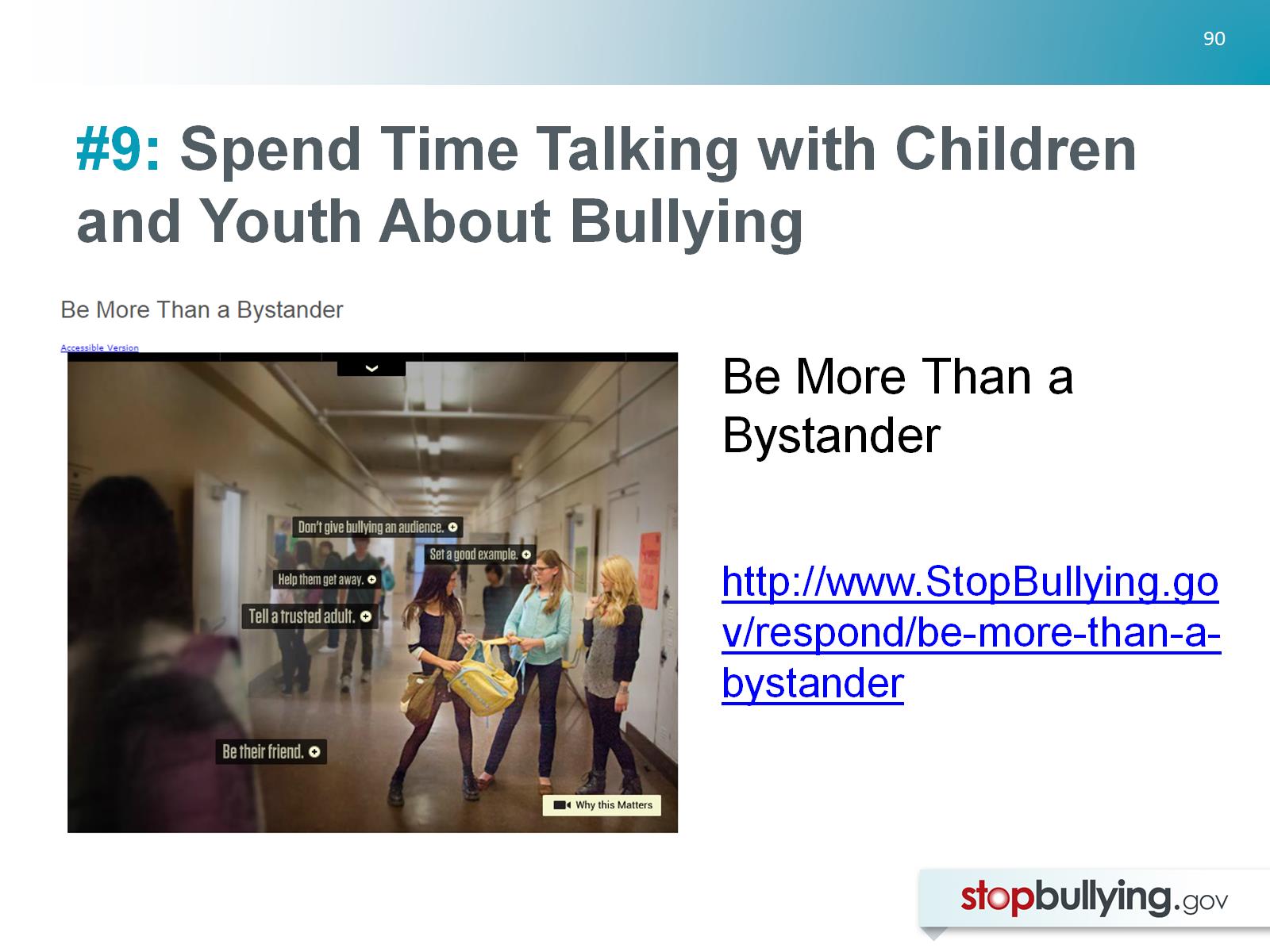 #9: Spend Time Talking with Children and Youth About Bullying
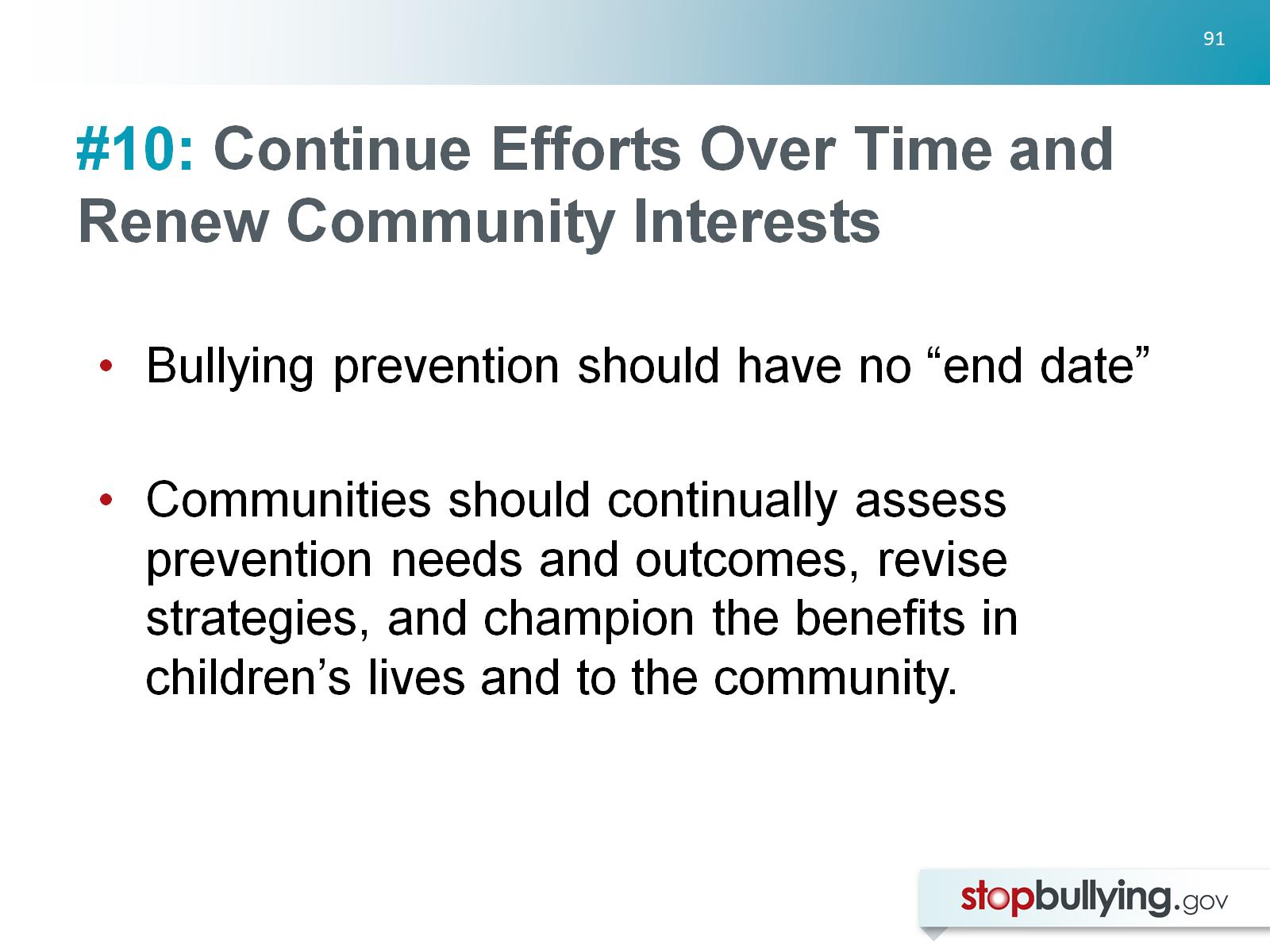 #10: Continue Efforts Over Time and Renew Community Interests
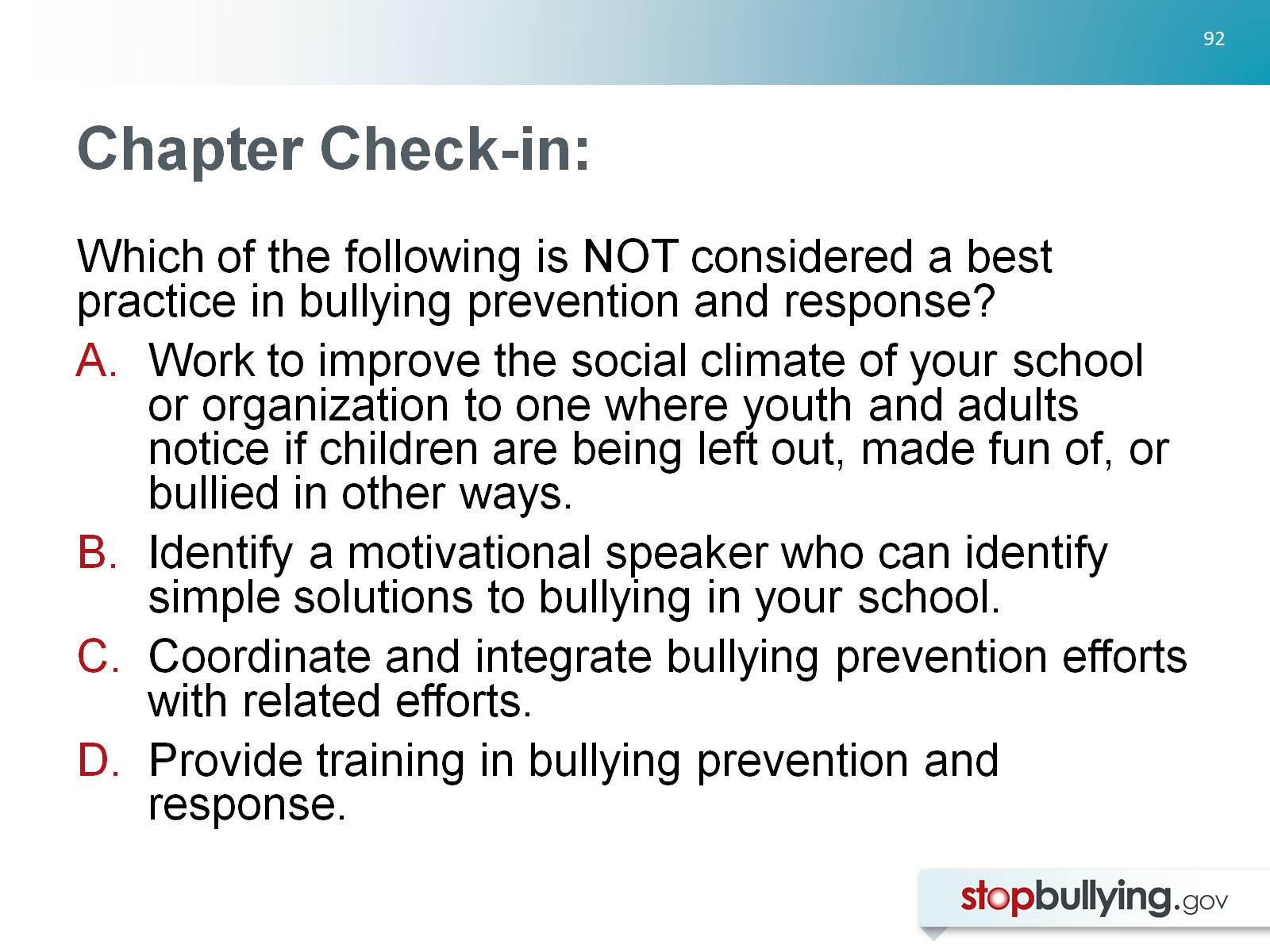 Chapter Check-in:
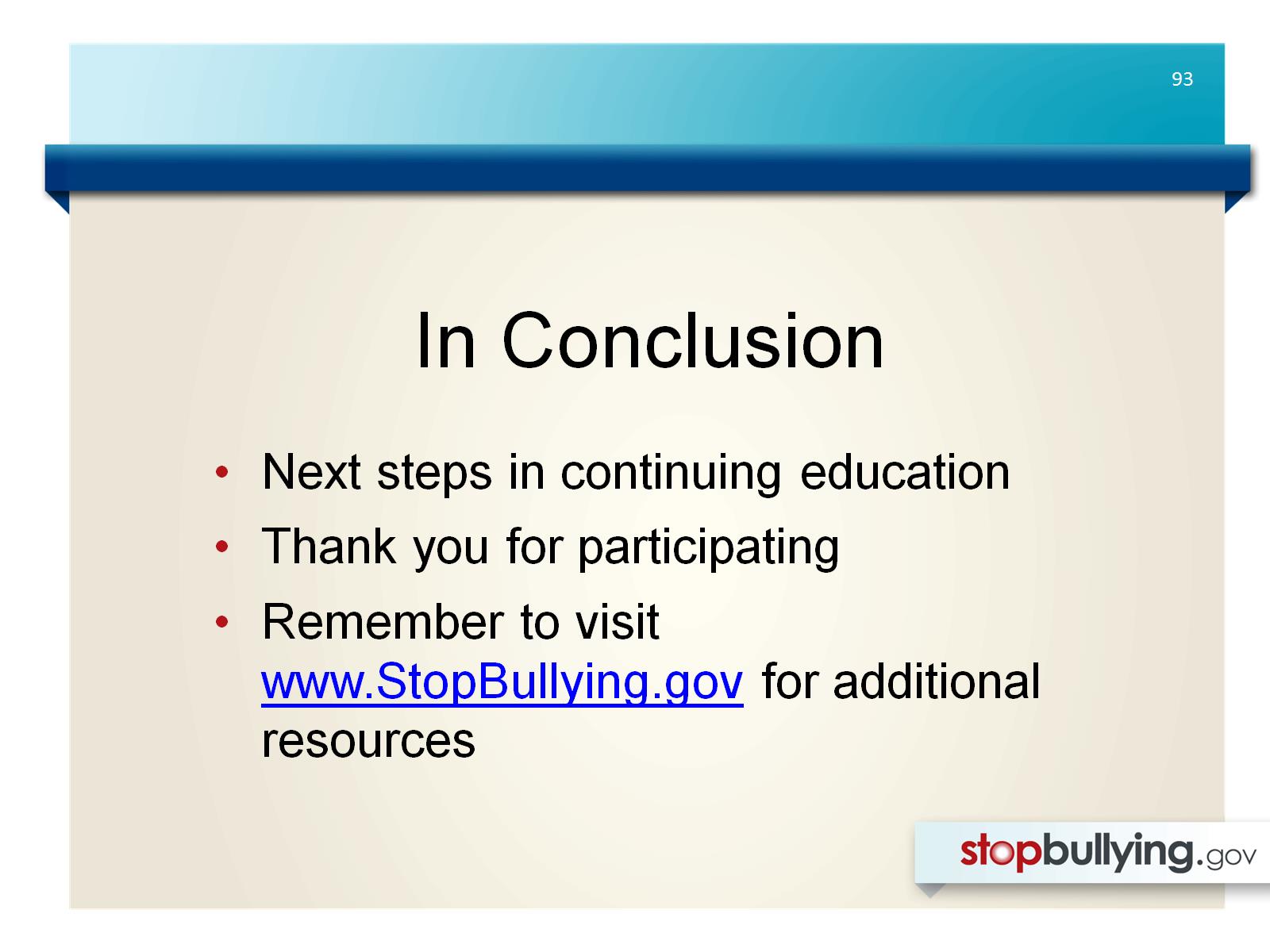 In Conclusion
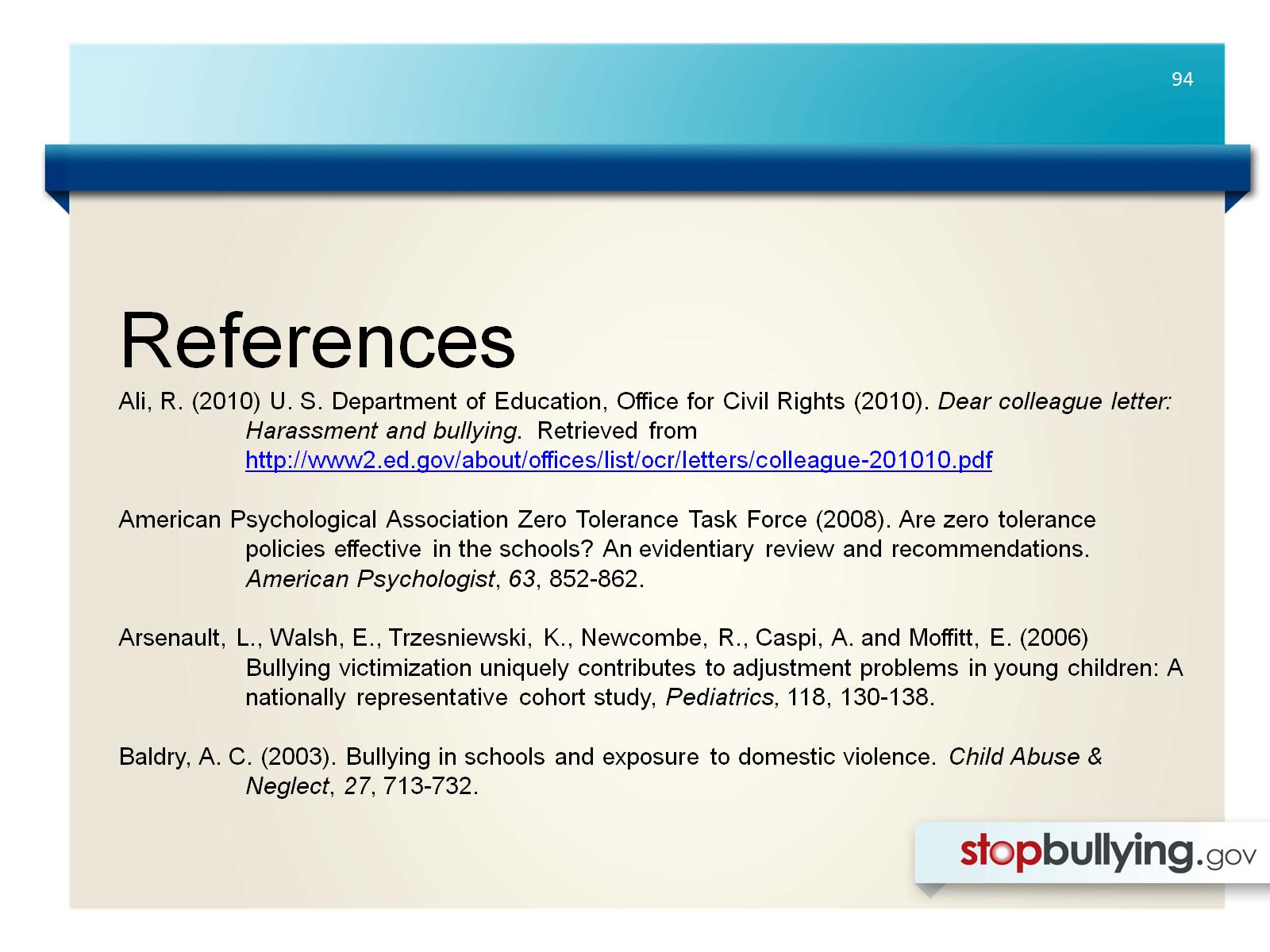 ReferencesAli, R. (2010) U. S. Department of Education, Office for Civil Rights (2010). Dear colleague letter: 	Harassment and bullying.  Retrieved from 	http://www2.ed.gov/about/offices/list/ocr/letters/colleague-201010.pdfAmerican Psychological Association Zero Tolerance Task Force (2008). Are zero tolerance 	policies effective in the schools? An evidentiary review and recommendations. 	American Psychologist, 63, 852-862.Arsenault, L., Walsh, E., Trzesniewski, K., Newcombe, R., Caspi, A. and Moffitt, E. (2006) 	Bullying victimization uniquely contributes to adjustment problems in young children: A 	nationally representative cohort study, Pediatrics, 118, 130-138. Baldry, A. C. (2003). Bullying in schools and exposure to domestic violence. Child Abuse & 	Neglect, 27, 713-732.
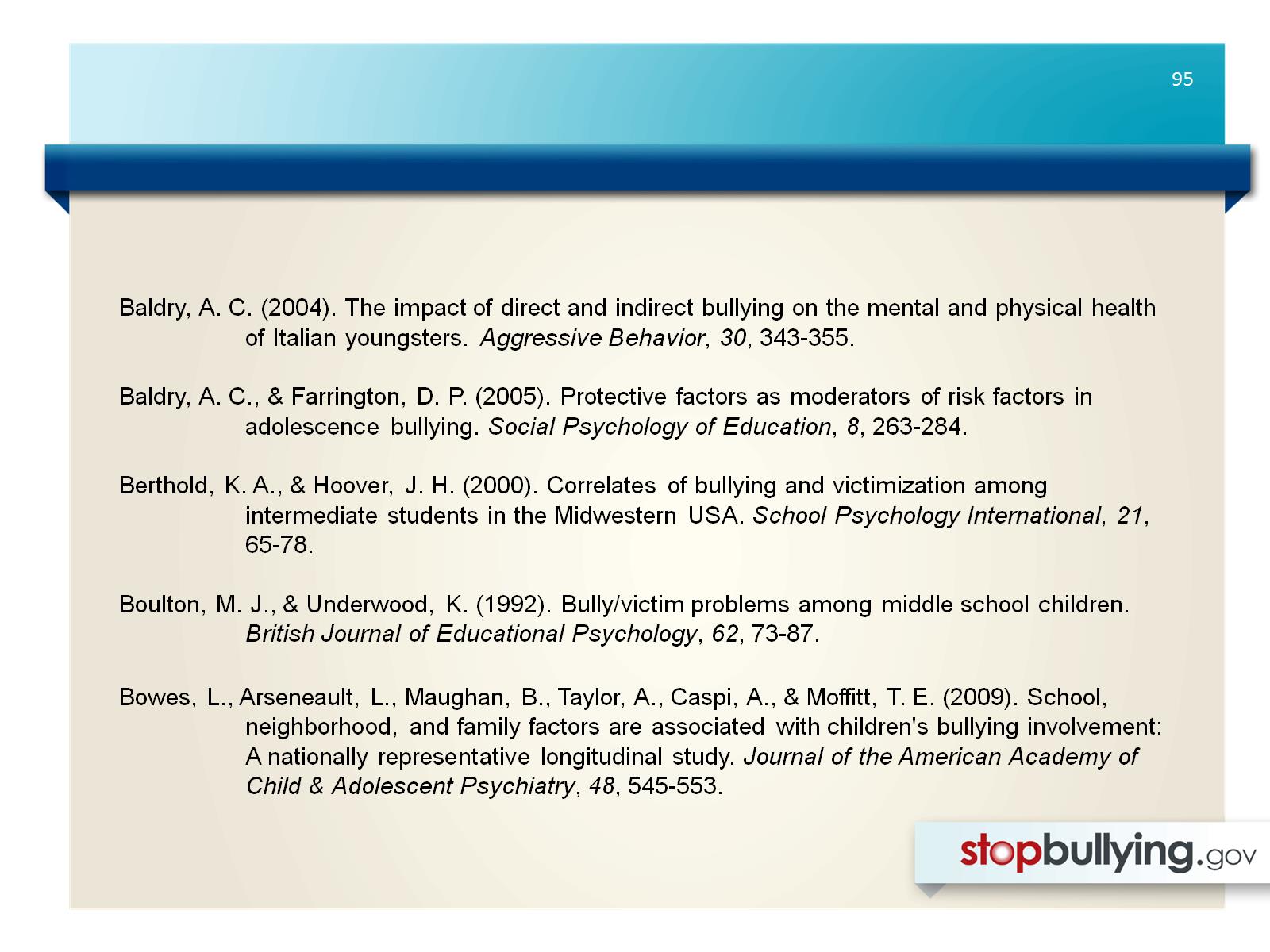 Baldry, A. C. (2004). The impact of direct and indirect bullying on the mental and physical health 	of Italian youngsters. Aggressive Behavior, 30, 343-355.Baldry, A. C., & Farrington, D. P. (2005). Protective factors as moderators of risk factors in 	adolescence bullying. Social Psychology of Education, 8, 263-284.Berthold, K. A., & Hoover, J. H. (2000). Correlates of bullying and victimization among 	intermediate students in the Midwestern USA. School Psychology International, 21, 	65-78.Boulton, M. J., & Underwood, K. (1992). Bully/victim problems among middle school children. 	British Journal of Educational Psychology, 62, 73-87.Bowes, L., Arseneault, L., Maughan, B., Taylor, A., Caspi, A., & Moffitt, T. E. (2009). School, 	neighborhood, and family factors are associated with children's bullying involvement: 	A nationally representative longitudinal study. Journal of the American Academy of 	Child & Adolescent Psychiatry, 48, 545-553.
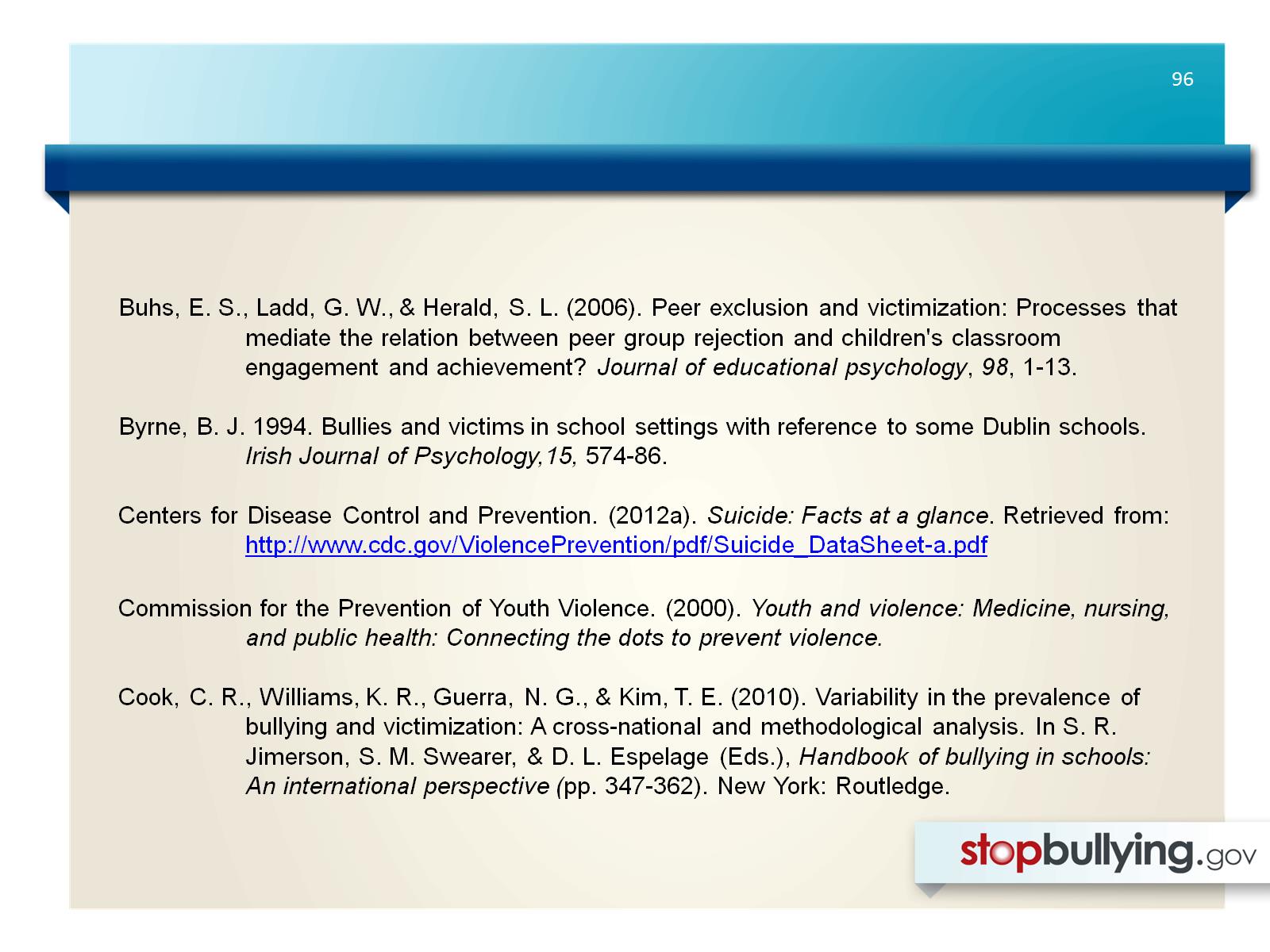 Buhs, E. S., Ladd, G. W., & Herald, S. L. (2006). Peer exclusion and victimization: Processes that 	mediate the relation between peer group rejection and children's classroom 	engagement and achievement? Journal of educational psychology, 98, 1-13.Byrne, B. J. 1994. Bullies and victims in school settings with reference to some Dublin schools. 	Irish Journal of Psychology,15, 574-86.Centers for Disease Control and Prevention. (2012a). Suicide: Facts at a glance. Retrieved from: 	http://www.cdc.gov/ViolencePrevention/pdf/Suicide_DataSheet-a.pdfCommission for the Prevention of Youth Violence. (2000). Youth and violence: Medicine, nursing, 	and public health: Connecting the dots to prevent violence. Cook, C. R., Williams, K. R., Guerra, N. G., & Kim, T. E. (2010). Variability in the prevalence of 	bullying and victimization: A cross-national and methodological analysis. In S. R. 	Jimerson, S. M. Swearer, & D. L. Espelage (Eds.), Handbook of bullying in schools: 	An international perspective (pp. 347-362). New York: Routledge.
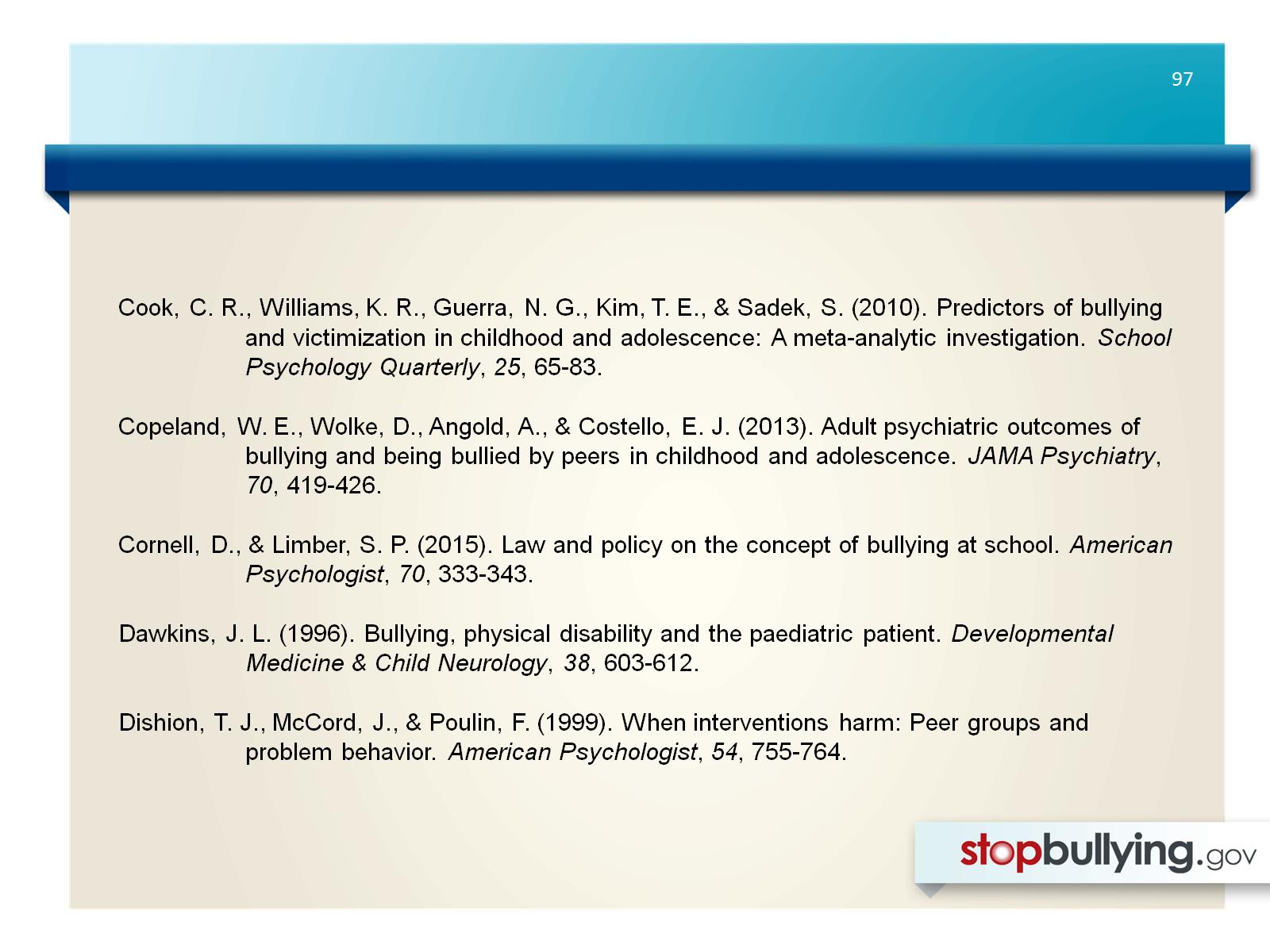 Cook, C. R., Williams, K. R., Guerra, N. G., Kim, T. E., & Sadek, S. (2010). Predictors of bullying 	and victimization in childhood and adolescence: A meta-analytic investigation. School 	Psychology Quarterly, 25, 65-83.Copeland, W. E., Wolke, D., Angold, A., & Costello, E. J. (2013). Adult psychiatric outcomes of 	bullying and being bullied by peers in childhood and adolescence. JAMA Psychiatry, 	70, 419-426.Cornell, D., & Limber, S. P. (2015). Law and policy on the concept of bullying at school. American 	Psychologist, 70, 333-343.Dawkins, J. L. (1996). Bullying, physical disability and the paediatric patient. Developmental 	Medicine & Child Neurology, 38, 603-612.Dishion, T. J., McCord, J., & Poulin, F. (1999). When interventions harm: Peer groups and 	problem behavior. American Psychologist, 54, 755-764.
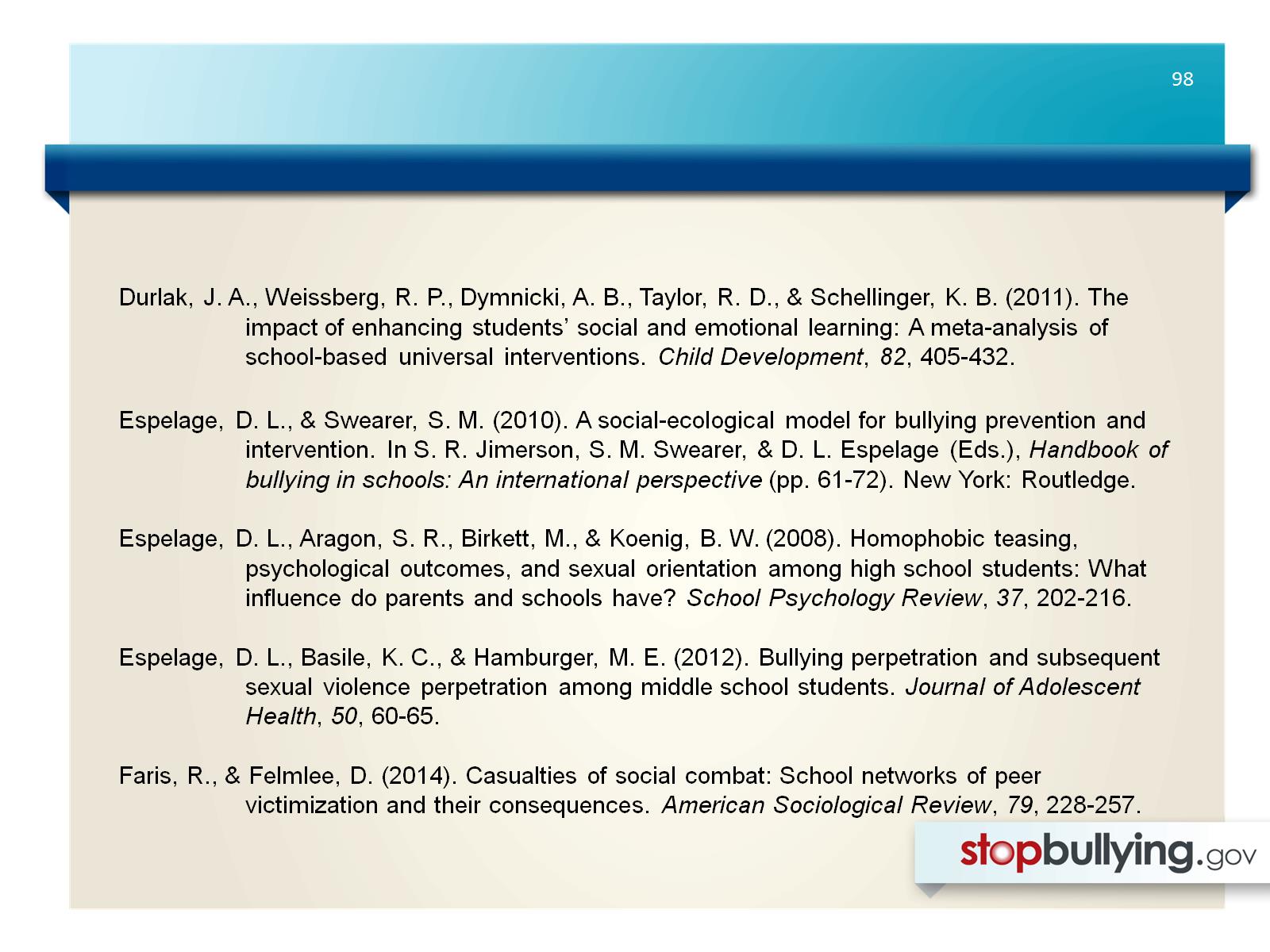 Durlak, J. A., Weissberg, R. P., Dymnicki, A. B., Taylor, R. D., & Schellinger, K. B. (2011). The 	impact of enhancing students’ social and emotional learning: A meta-analysis of 	school-based universal interventions. Child Development, 82, 405-432.Espelage, D. L., & Swearer, S. M. (2010). A social-ecological model for bullying prevention and 	intervention. In S. R. Jimerson, S. M. Swearer, & D. L. Espelage (Eds.), Handbook of 	bullying in schools: An international perspective (pp. 61-72). New York: Routledge.Espelage, D. L., Aragon, S. R., Birkett, M., & Koenig, B. W. (2008). Homophobic teasing, 	psychological outcomes, and sexual orientation among high school students: What 	influence do parents and schools have? School Psychology Review, 37, 202-216.Espelage, D. L., Basile, K. C., & Hamburger, M. E. (2012). Bullying perpetration and subsequent 	sexual violence perpetration among middle school students. Journal of Adolescent 	Health, 50, 60-65.Faris, R., & Felmlee, D. (2014). Casualties of social combat: School networks of peer 	victimization and their consequences. American Sociological Review, 79, 228-257.
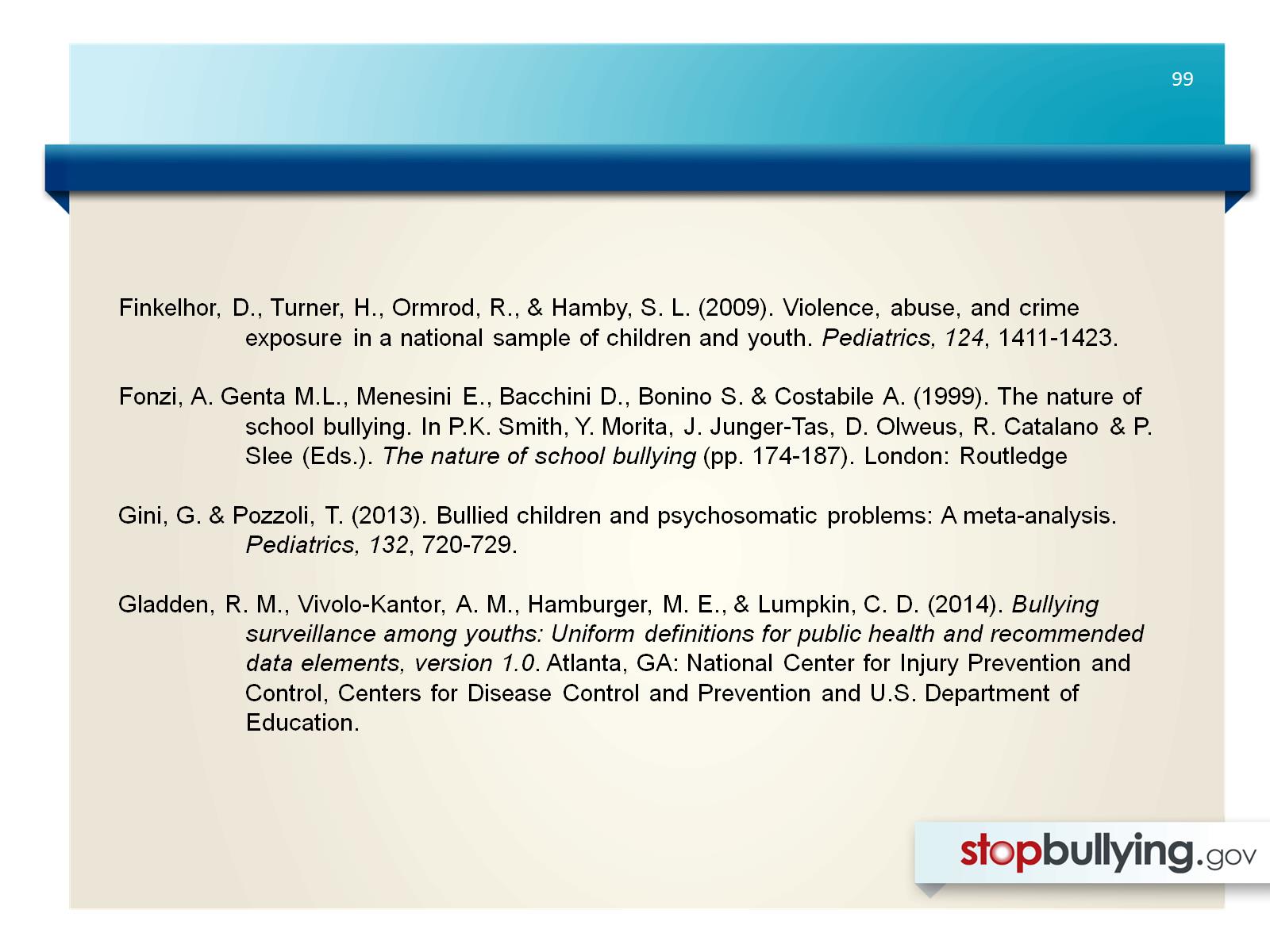 Finkelhor, D., Turner, H., Ormrod, R., & Hamby, S. L. (2009). Violence, abuse, and crime 	exposure in a national sample of children and youth. Pediatrics, 124, 1411-1423.  Fonzi, A. Genta M.L., Menesini E., Bacchini D., Bonino S. & Costabile A. (1999). The nature of 	school bullying. In P.K. Smith, Y. Morita, J. Junger-Tas, D. Olweus, R. Catalano & P. 	Slee (Eds.). The nature of school bullying (pp. 174-187). London: RoutledgeGini, G. & Pozzoli, T. (2013). Bullied children and psychosomatic problems: A meta-analysis. 	Pediatrics, 132, 720-729.Gladden, R. M., Vivolo-Kantor, A. M., Hamburger, M. E., & Lumpkin, C. D. (2014). Bullying 	surveillance among youths: Uniform definitions for public health and recommended 	data elements, version 1.0. Atlanta, GA: National Center for Injury Prevention and 	Control, Centers for Disease Control and Prevention and U.S. Department of 	Education.
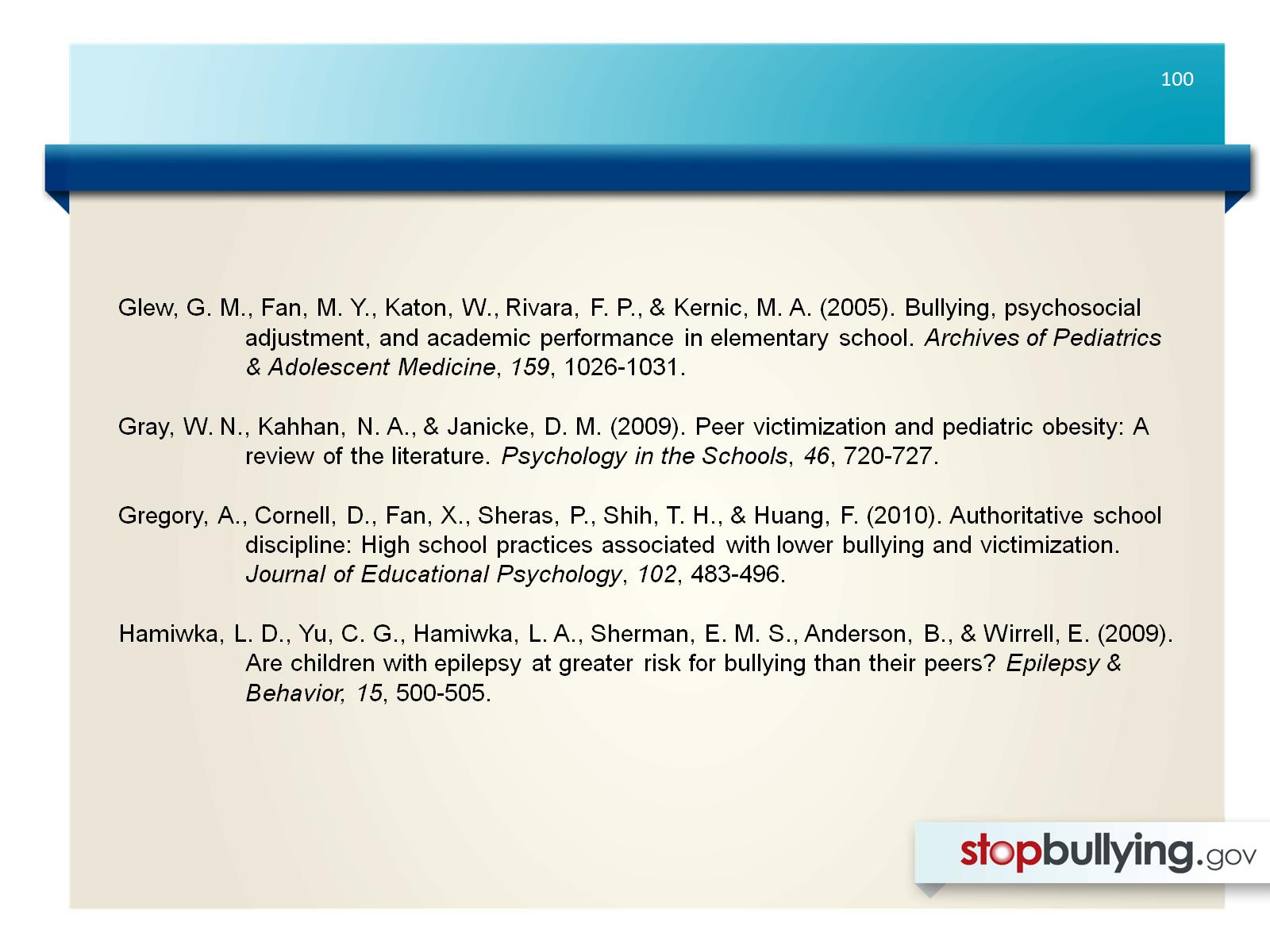 Glew, G. M., Fan, M. Y., Katon, W., Rivara, F. P., & Kernic, M. A. (2005). Bullying, psychosocial 	adjustment, and academic performance in elementary school. Archives of Pediatrics 	& Adolescent Medicine, 159, 1026-1031.Gray, W. N., Kahhan, N. A., & Janicke, D. M. (2009). Peer victimization and pediatric obesity: A 	review of the literature. Psychology in the Schools, 46, 720-727.Gregory, A., Cornell, D., Fan, X., Sheras, P., Shih, T. H., & Huang, F. (2010). Authoritative school 	discipline: High school practices associated with lower bullying and victimization. 	Journal of Educational Psychology, 102, 483-496.Hamiwka, L. D., Yu, C. G., Hamiwka, L. A., Sherman, E. M. S., Anderson, B., & Wirrell, E. (2009). 	Are children with epilepsy at greater risk for bullying than their peers? Epilepsy & 	Behavior, 15, 500-505.
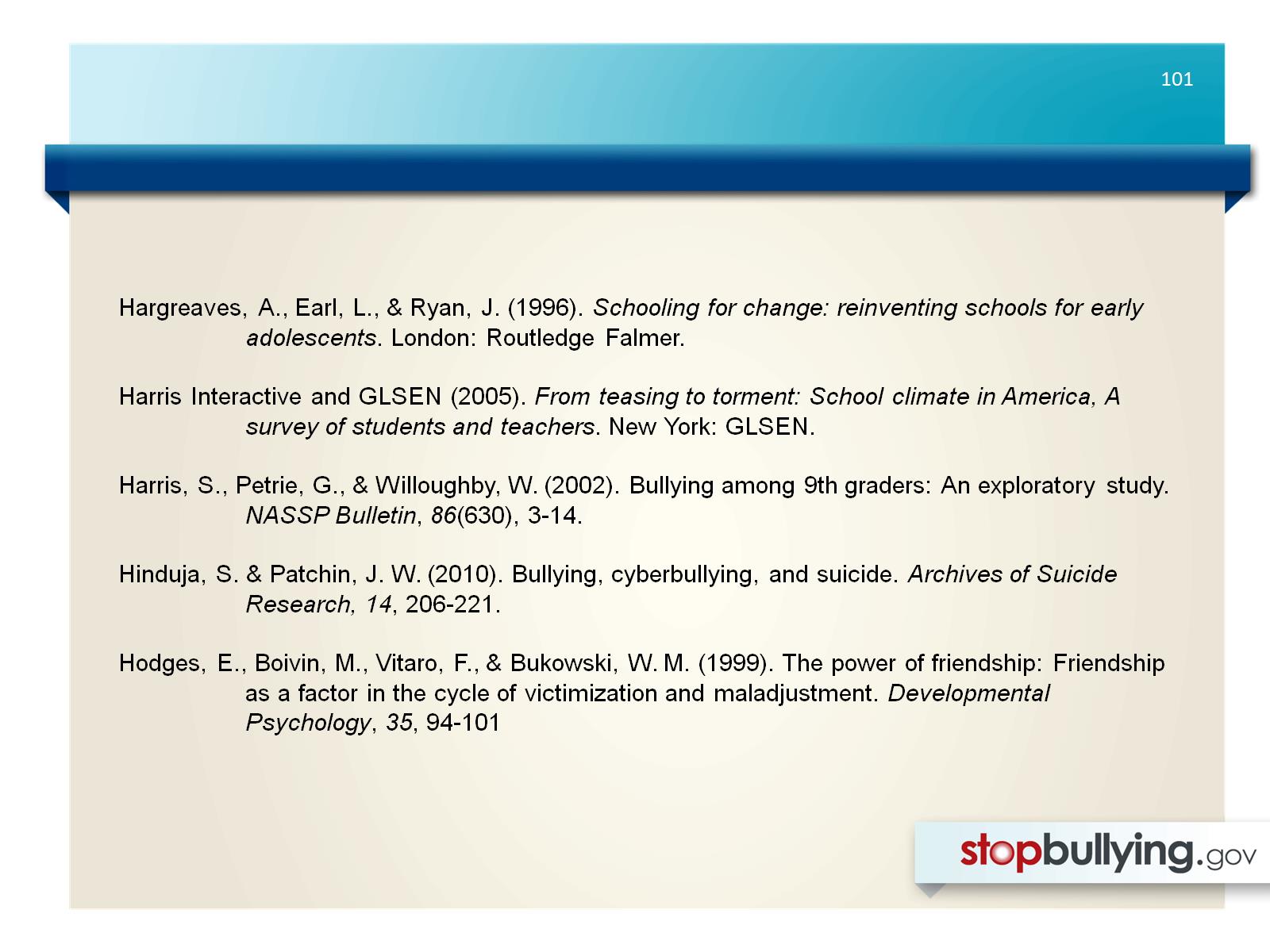 Hargreaves, A., Earl, L., & Ryan, J. (1996). Schooling for change: reinventing schools for early 	adolescents. London: Routledge Falmer.Harris Interactive and GLSEN (2005). From teasing to torment: School climate in America, A 	survey of students and teachers. New York: GLSEN.Harris, S., Petrie, G., & Willoughby, W. (2002). Bullying among 9th graders: An exploratory study. 	NASSP Bulletin, 86(630), 3-14.Hinduja, S. & Patchin, J. W. (2010). Bullying, cyberbullying, and suicide. Archives of Suicide 	Research, 14, 206-221.Hodges, E., Boivin, M., Vitaro, F., & Bukowski, W. M. (1999). The power of friendship: Friendship 	as a factor in the cycle of victimization and maladjustment. Developmental 	Psychology, 35, 94-101
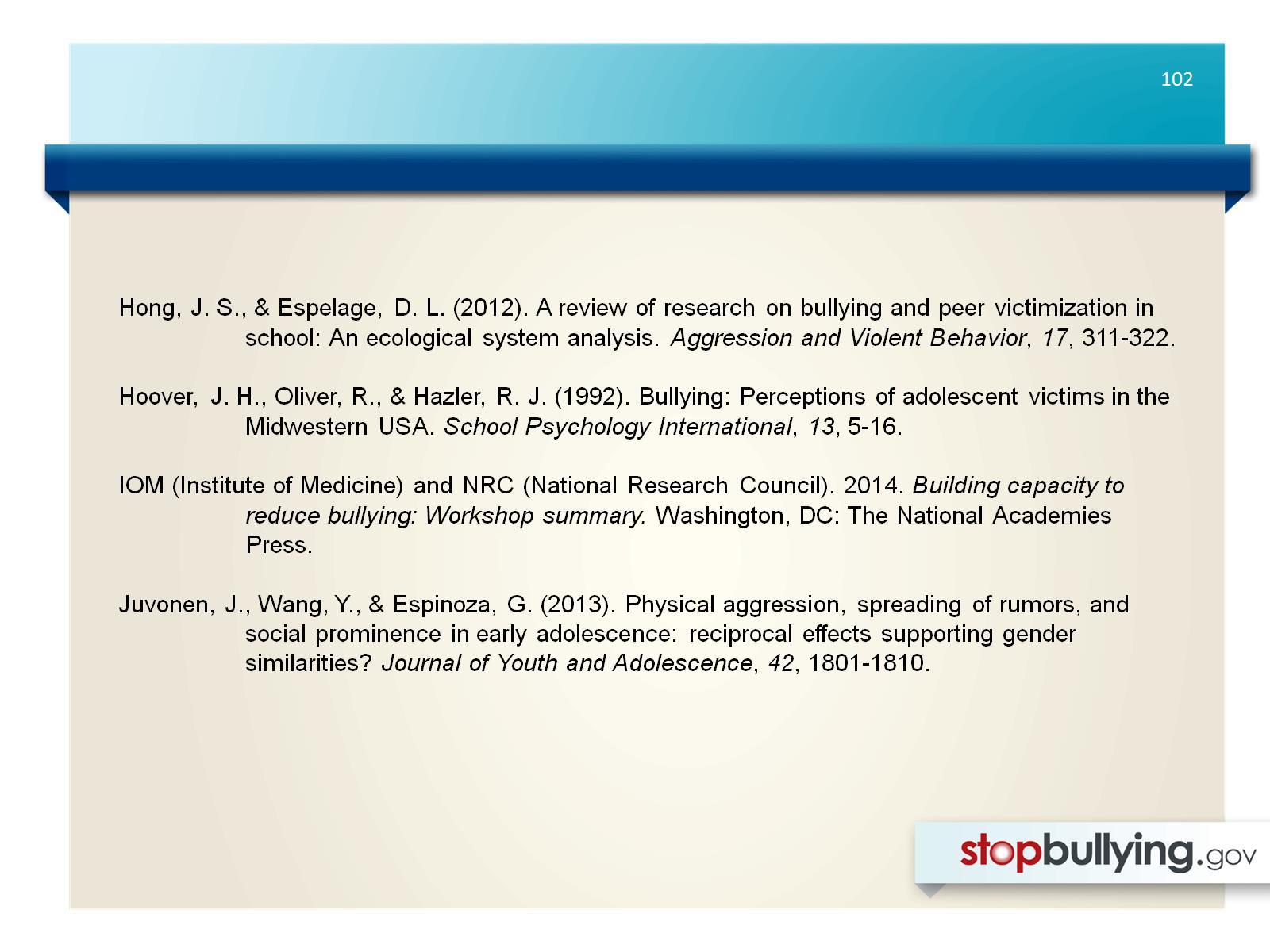 Hong, J. S., & Espelage, D. L. (2012). A review of research on bullying and peer victimization in 	school: An ecological system analysis. Aggression and Violent Behavior, 17, 311-322.Hoover, J. H., Oliver, R., & Hazler, R. J. (1992). Bullying: Perceptions of adolescent victims in the 	Midwestern USA. School Psychology International, 13, 5-16.IOM (Institute of Medicine) and NRC (National Research Council). 2014. Building capacity to 	reduce bullying: Workshop summary. Washington, DC: The National Academies 	Press.Juvonen, J., Wang, Y., & Espinoza, G. (2013). Physical aggression, spreading of rumors, and 	social prominence in early adolescence: reciprocal effects supporting gender 	similarities? Journal of Youth and Adolescence, 42, 1801-1810.
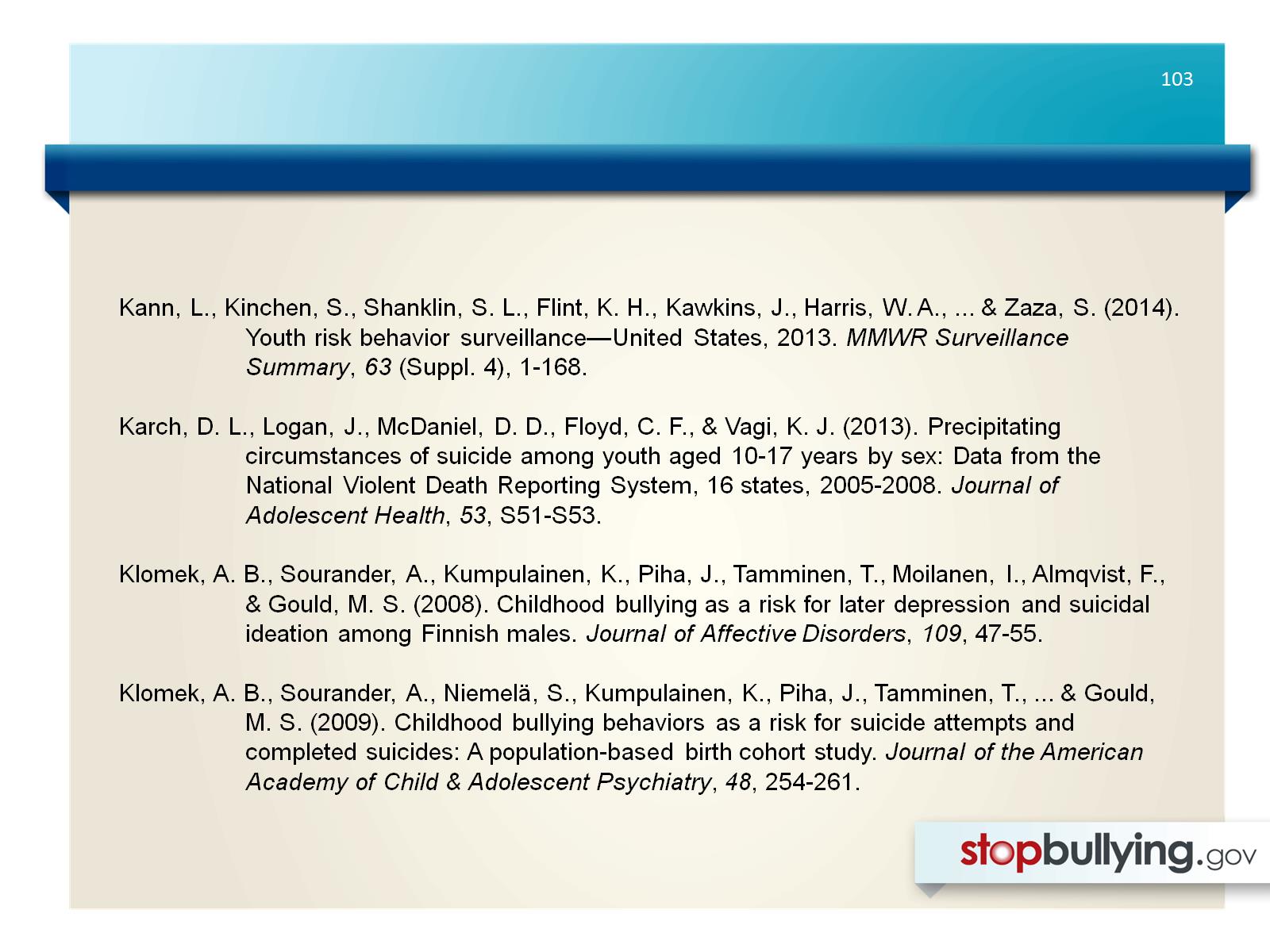 Kann, L., Kinchen, S., Shanklin, S. L., Flint, K. H., Kawkins, J., Harris, W. A., ... & Zaza, S. (2014). 	Youth risk behavior surveillance—United States, 2013. MMWR Surveillance 	Summary, 63 (Suppl. 4), 1-168.Karch, D. L., Logan, J., McDaniel, D. D., Floyd, C. F., & Vagi, K. J. (2013). Precipitating 	circumstances of suicide among youth aged 10-17 years by sex: Data from the 	National Violent Death Reporting System, 16 states, 2005-2008. Journal of 	Adolescent Health, 53, S51-S53.Klomek, A. B., Sourander, A., Kumpulainen, K., Piha, J., Tamminen, T., Moilanen, I., Almqvist, F., 	& Gould, M. S. (2008). Childhood bullying as a risk for later depression and suicidal 	ideation among Finnish males. Journal of Affective Disorders, 109, 47-55.Klomek, A. B., Sourander, A., Niemelä, S., Kumpulainen, K., Piha, J., Tamminen, T., ... & Gould, 	M. S. (2009). Childhood bullying behaviors as a risk for suicide attempts and 	completed suicides: A population-based birth cohort study. Journal of the American 	Academy of Child & Adolescent Psychiatry, 48, 254-261.
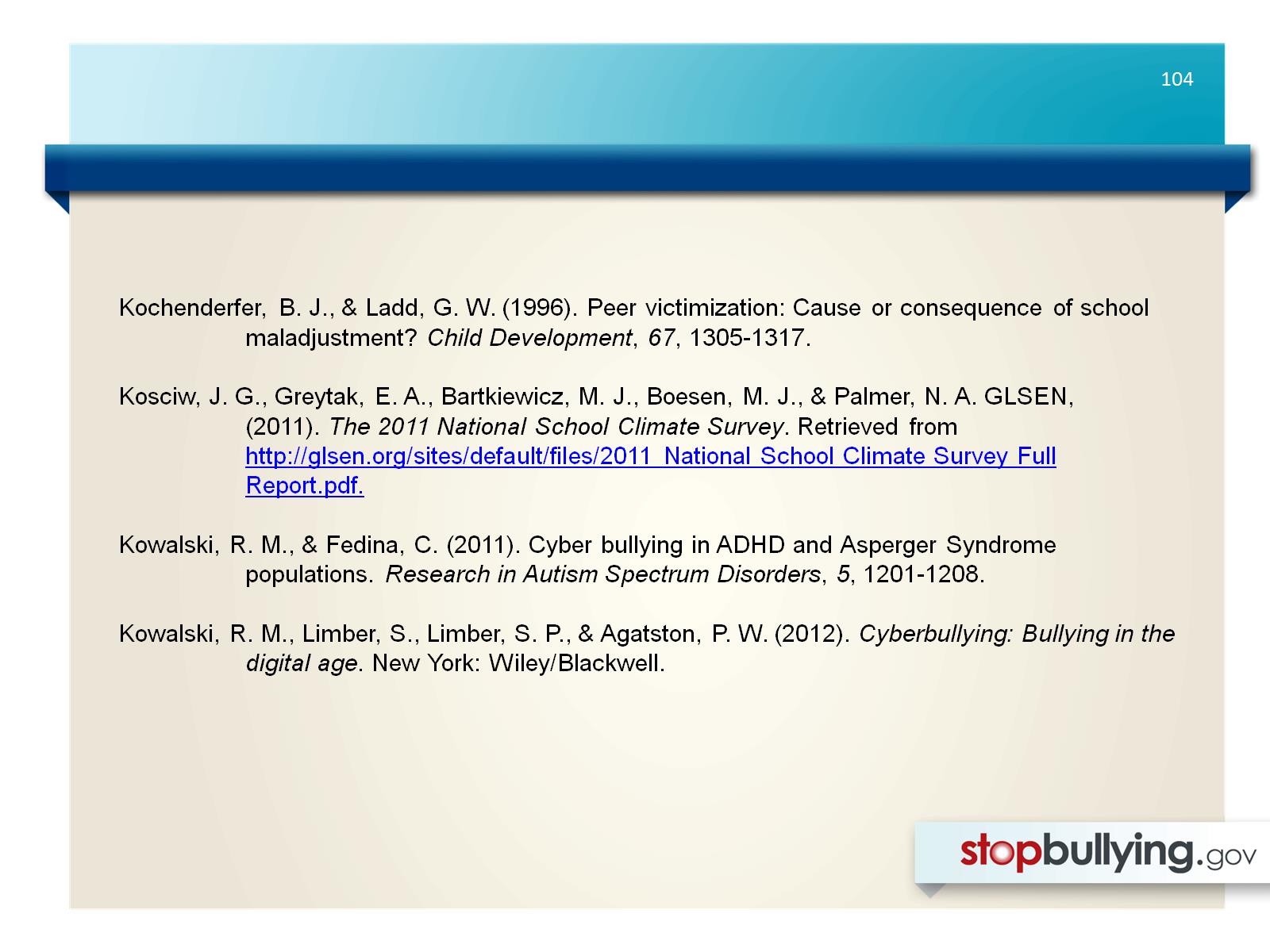 Kochenderfer, B. J., & Ladd, G. W. (1996). Peer victimization: Cause or consequence of school 	maladjustment? Child Development, 67, 1305-1317.Kosciw, J. G., Greytak, E. A., Bartkiewicz, M. J., Boesen, M. J., & Palmer, N. A. GLSEN, 	(2011). The 2011 National School Climate Survey. Retrieved from 	http://glsen.org/sites/default/files/2011 National School Climate Survey Full 	Report.pdf.Kowalski, R. M., & Fedina, C. (2011). Cyber bullying in ADHD and Asperger Syndrome 	populations. Research in Autism Spectrum Disorders, 5, 1201-1208.Kowalski, R. M., Limber, S., Limber, S. P., & Agatston, P. W. (2012). Cyberbullying: Bullying in the 	digital age. New York: Wiley/Blackwell.
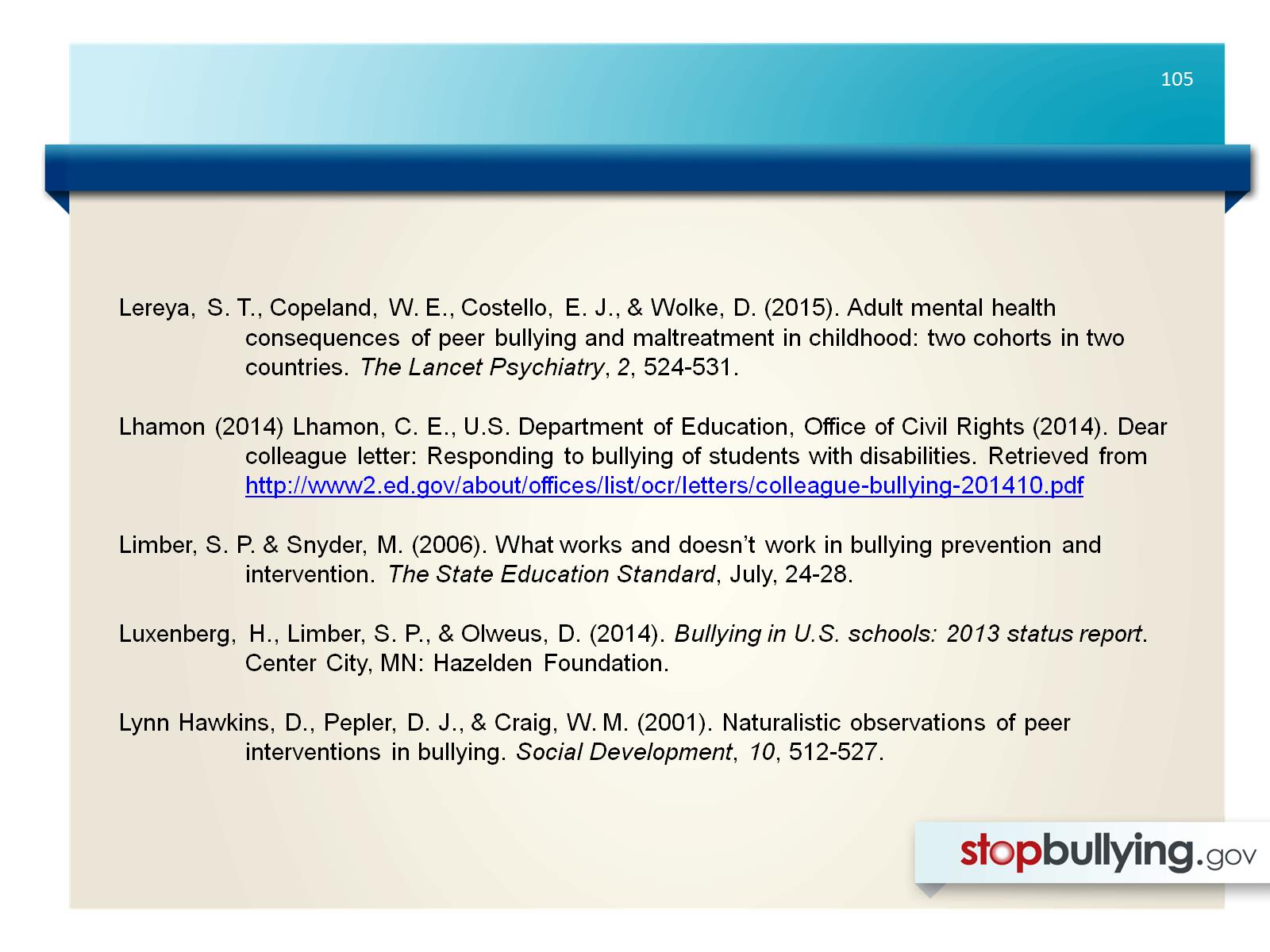 Lereya, S. T., Copeland, W. E., Costello, E. J., & Wolke, D. (2015). Adult mental health 	consequences of peer bullying and maltreatment in childhood: two cohorts in two 	countries. The Lancet Psychiatry, 2, 524-531.Lhamon (2014) Lhamon, C. E., U.S. Department of Education, Office of Civil Rights (2014). Dear 	colleague letter: Responding to bullying of students with disabilities. Retrieved from 	http://www2.ed.gov/about/offices/list/ocr/letters/colleague-bullying-201410.pdfLimber, S. P. & Snyder, M. (2006). What works and doesn’t work in bullying prevention and 	intervention. The State Education Standard, July, 24-28.Luxenberg, H., Limber, S. P., & Olweus, D. (2014). Bullying in U.S. schools: 2013 status report. 	Center City, MN: Hazelden Foundation.Lynn Hawkins, D., Pepler, D. J., & Craig, W. M. (2001). Naturalistic observations of peer 	interventions in bullying. Social Development, 10, 512-527.
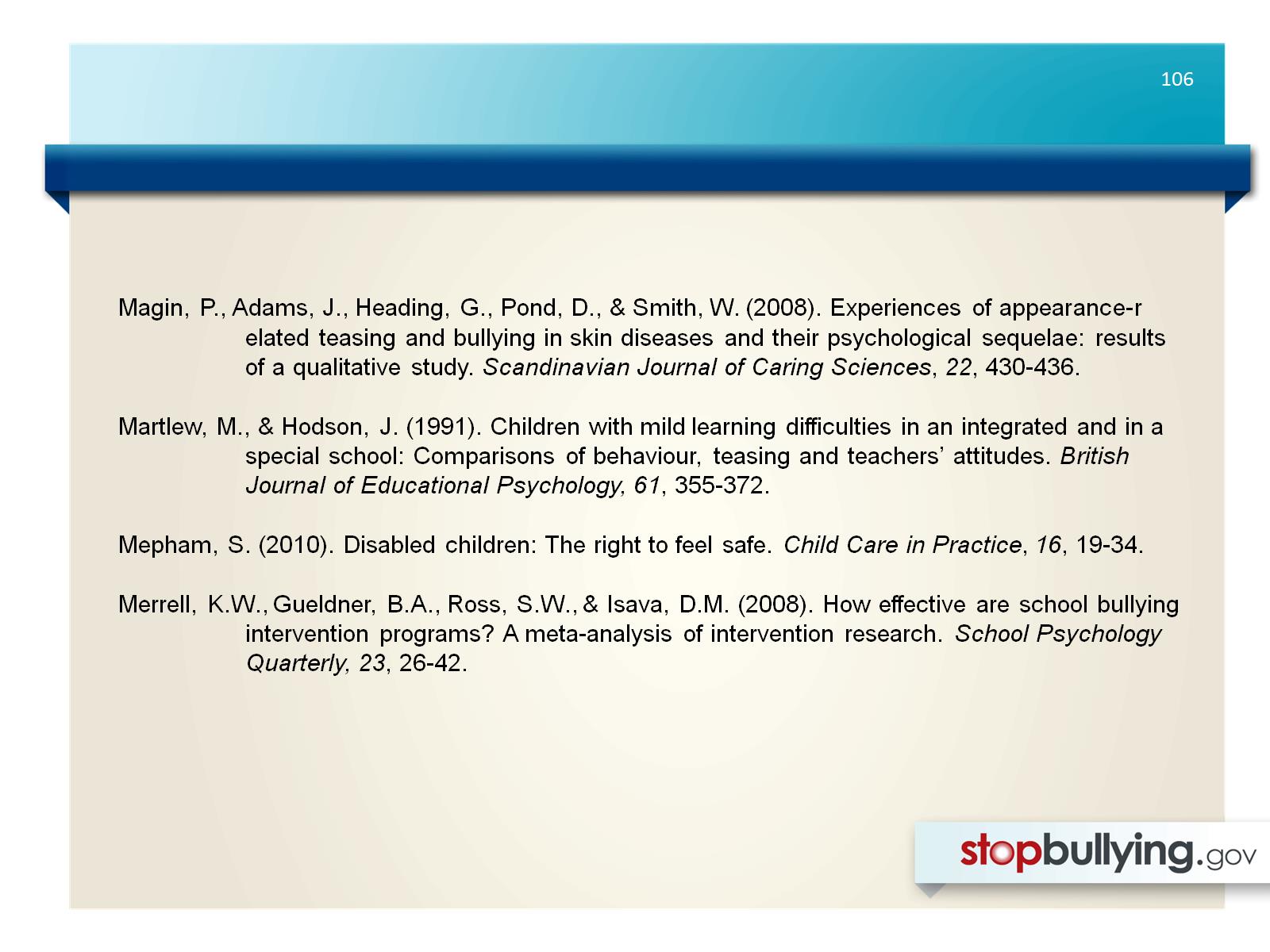 Magin, P., Adams, J., Heading, G., Pond, D., & Smith, W. (2008). Experiences of appearance-r	elated teasing and bullying in skin diseases and their psychological sequelae: results 	of a qualitative study. Scandinavian Journal of Caring Sciences, 22, 430-436.Martlew, M., & Hodson, J. (1991). Children with mild learning difficulties in an integrated and in a 	special school: Comparisons of behaviour, teasing and teachers’ attitudes. British 	Journal of Educational Psychology, 61, 355-372.Mepham, S. (2010). Disabled children: The right to feel safe. Child Care in Practice, 16, 19-34.Merrell, K.W., Gueldner, B.A., Ross, S.W., & Isava, D.M. (2008). How effective are school bullying 	intervention programs? A meta-analysis of intervention research. School Psychology 	Quarterly, 23, 26-42.
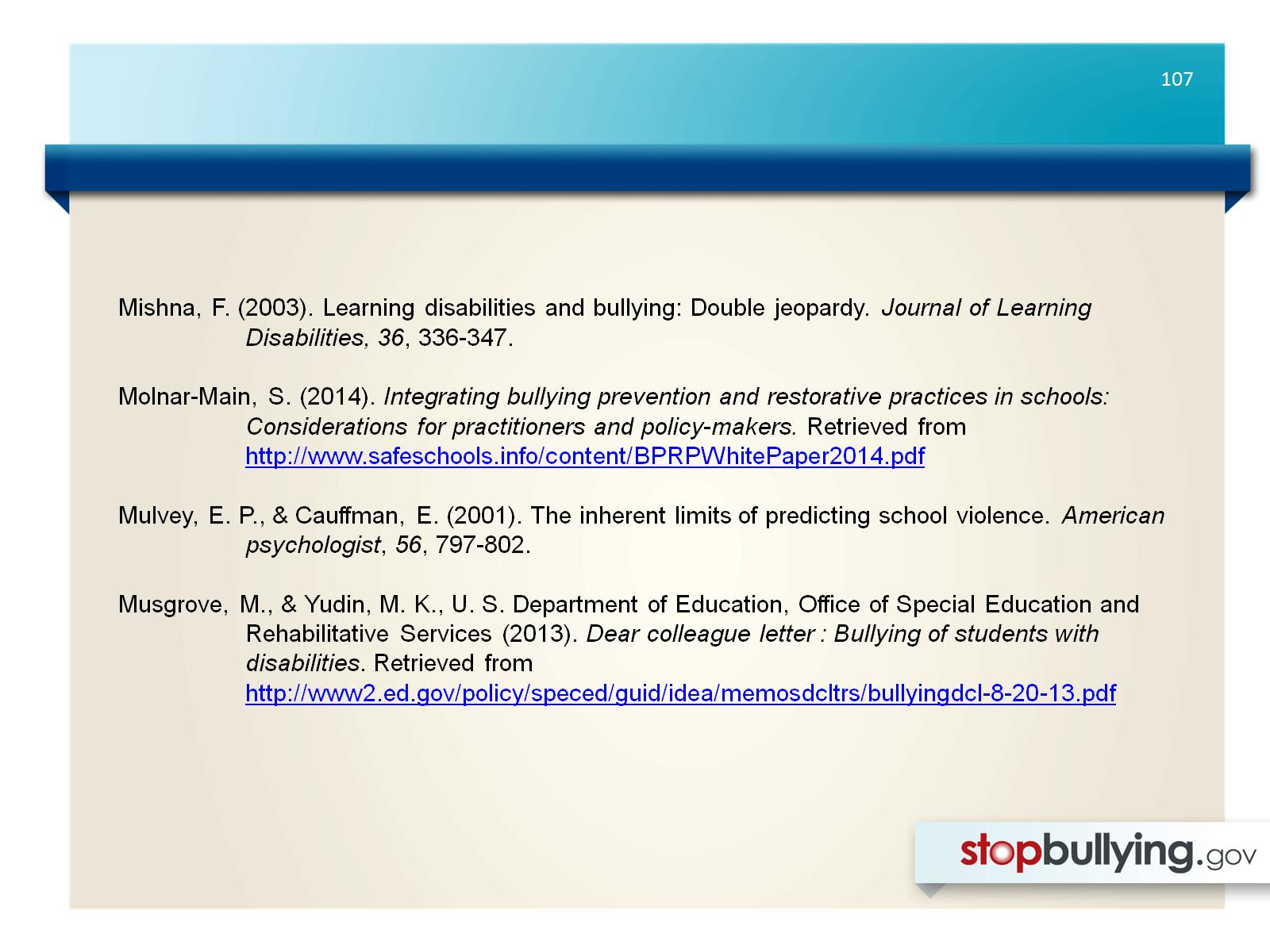 Mishna, F. (2003). Learning disabilities and bullying: Double jeopardy. Journal of Learning 	Disabilities, 36, 336-347. Molnar-Main, S. (2014). Integrating bullying prevention and restorative practices in schools: 	Considerations for practitioners and policy-makers. Retrieved from 	http://www.safeschools.info/content/BPRPWhitePaper2014.pdfMulvey, E. P., & Cauffman, E. (2001). The inherent limits of predicting school violence. American 	psychologist, 56, 797-802.Musgrove, M., & Yudin, M. K., U. S. Department of Education, Office of Special Education and 	Rehabilitative Services (2013). Dear colleague letter : Bullying of students with 	disabilities. Retrieved from 	http://www2.ed.gov/policy/speced/guid/idea/memosdcltrs/bullyingdcl-8-20-13.pdf
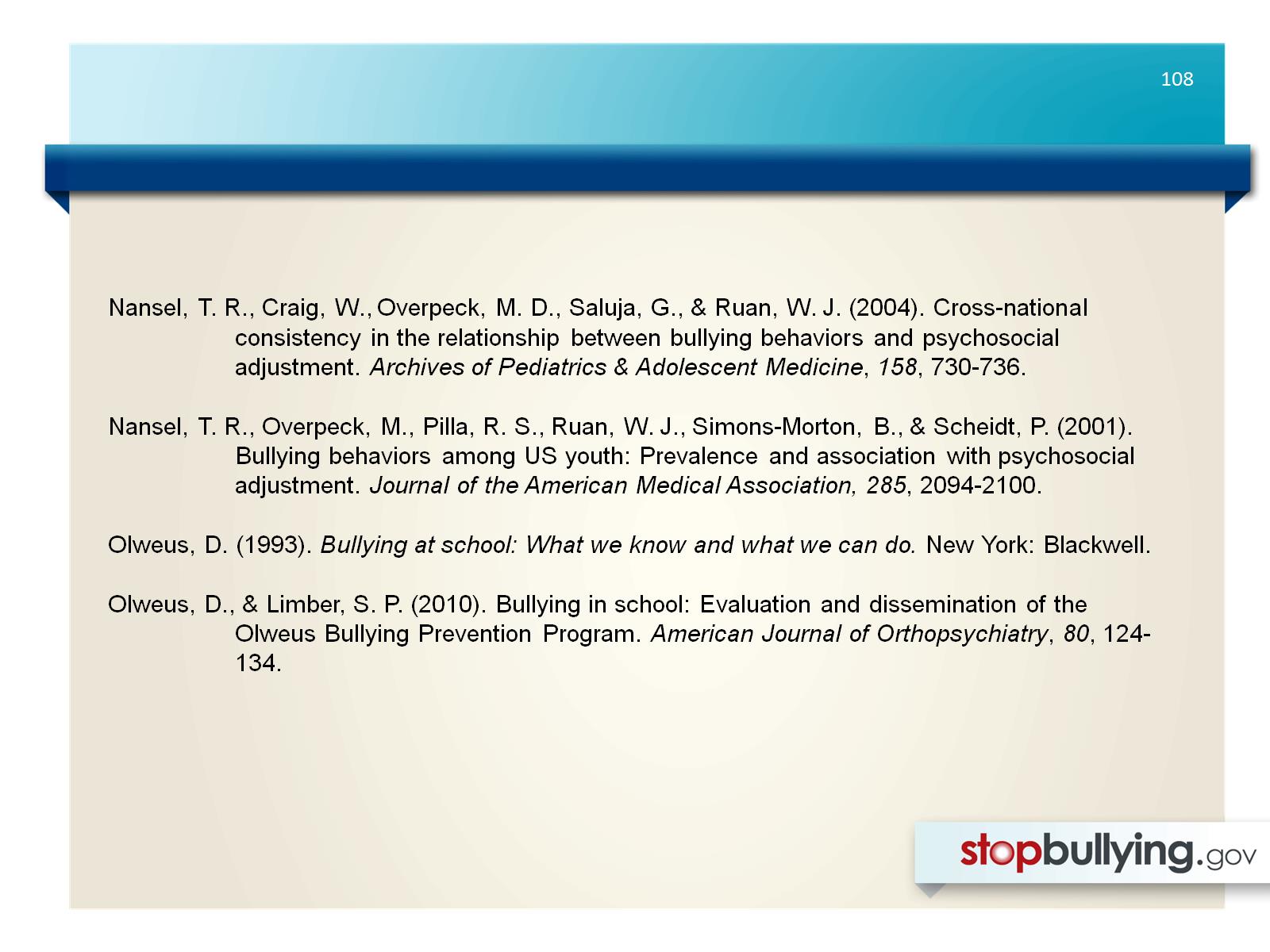 Nansel, T. R., Craig, W., Overpeck, M. D., Saluja, G., & Ruan, W. J. (2004). Cross-national 	consistency in the relationship between bullying behaviors and psychosocial 	adjustment. Archives of Pediatrics & Adolescent Medicine, 158, 730-736. Nansel, T. R., Overpeck, M., Pilla, R. S., Ruan, W. J., Simons-Morton, B., & Scheidt, P. (2001). 	Bullying behaviors among US youth: Prevalence and association with psychosocial 	adjustment. Journal of the American Medical Association, 285, 2094-2100.Olweus, D. (1993). Bullying at school: What we know and what we can do. New York: Blackwell.Olweus, D., & Limber, S. P. (2010). Bullying in school: Evaluation and dissemination of the 	Olweus Bullying Prevention Program. American Journal of Orthopsychiatry, 80, 124-	134.
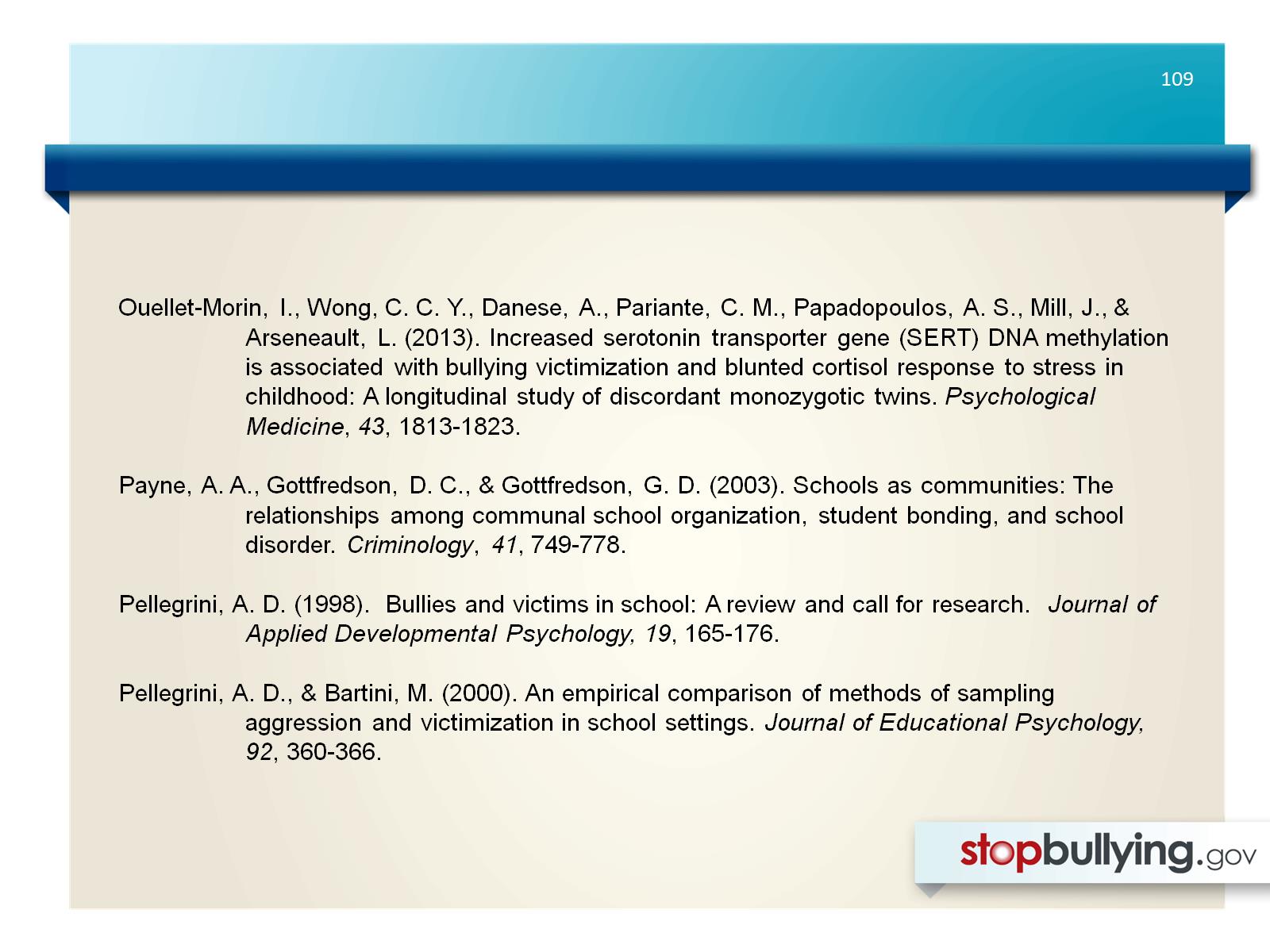 Ouellet-Morin, I., Wong, C. C. Y., Danese, A., Pariante, C. M., Papadopoulos, A. S., Mill, J., & 	Arseneault, L. (2013). Increased serotonin transporter gene (SERT) DNA methylation 	is associated with bullying victimization and blunted cortisol response to stress in 	childhood: A longitudinal study of discordant monozygotic twins. Psychological 	Medicine, 43, 1813-1823.Payne, A. A., Gottfredson, D. C., & Gottfredson, G. D. (2003). Schools as communities: The 	relationships among communal school organization, student bonding, and school 	disorder. Criminology, 41, 749-778.Pellegrini, A. D. (1998).  Bullies and victims in school: A review and call for research.  Journal of 	Applied Developmental Psychology, 19, 165-176.Pellegrini, A. D., & Bartini, M. (2000). An empirical comparison of methods of sampling 	aggression and victimization in school settings. Journal of Educational Psychology, 	92, 360-366.
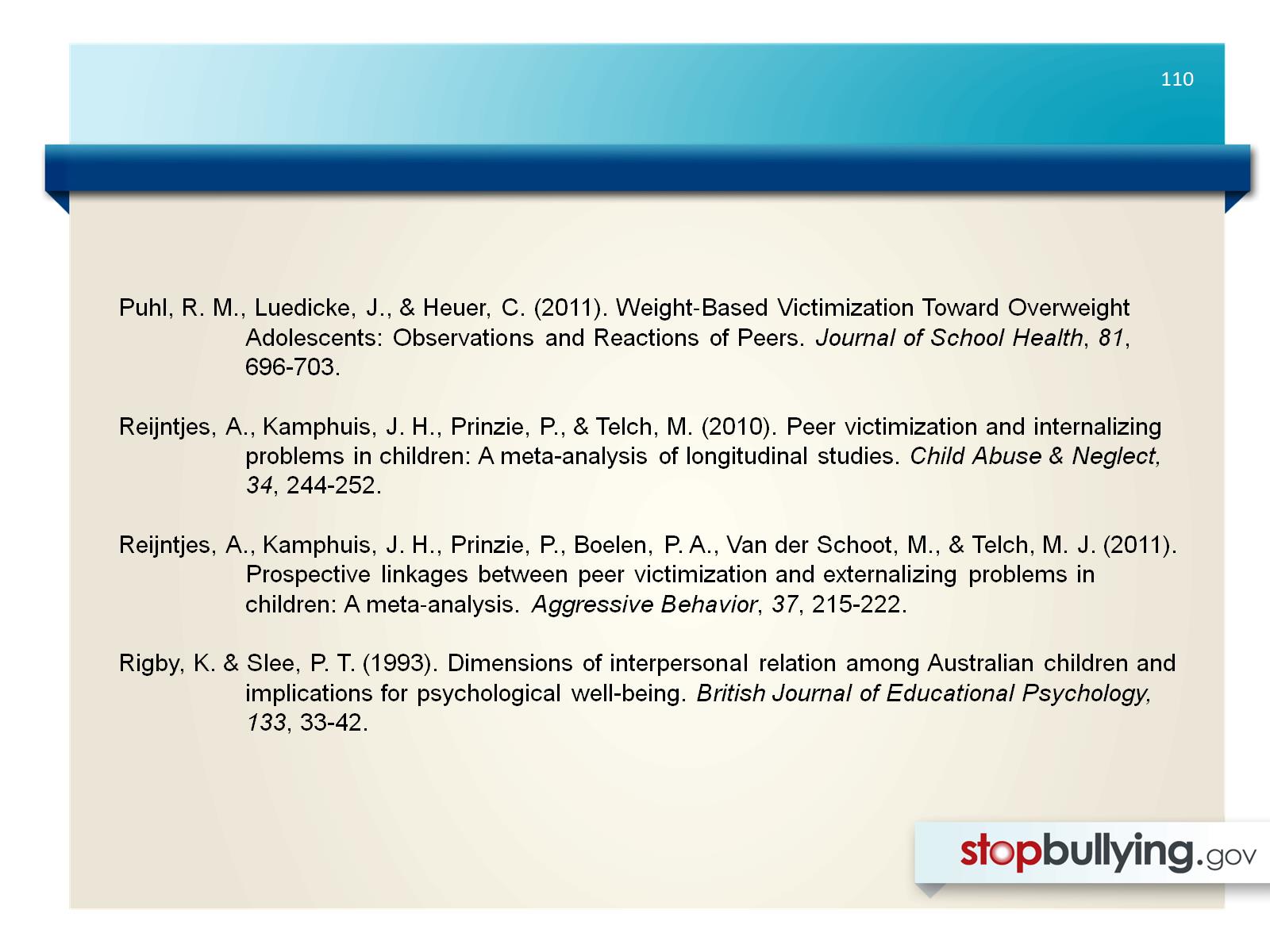 Puhl, R. M., Luedicke, J., & Heuer, C. (2011). Weight‐Based Victimization Toward Overweight 	Adolescents: Observations and Reactions of Peers. Journal of School Health, 81, 	696-703.Reijntjes, A., Kamphuis, J. H., Prinzie, P., & Telch, M. (2010). Peer victimization and internalizing 	problems in children: A meta-analysis of longitudinal studies. Child Abuse & Neglect, 	34, 244-252. Reijntjes, A., Kamphuis, J. H., Prinzie, P., Boelen, P. A., Van der Schoot, M., & Telch, M. J. (2011). 	Prospective linkages between peer victimization and externalizing problems in 	children: A meta‐analysis. Aggressive Behavior, 37, 215-222.Rigby, K. & Slee, P. T. (1993). Dimensions of interpersonal relation among Australian children and 	implications for psychological well-being. British Journal of Educational Psychology, 	133, 33-42.
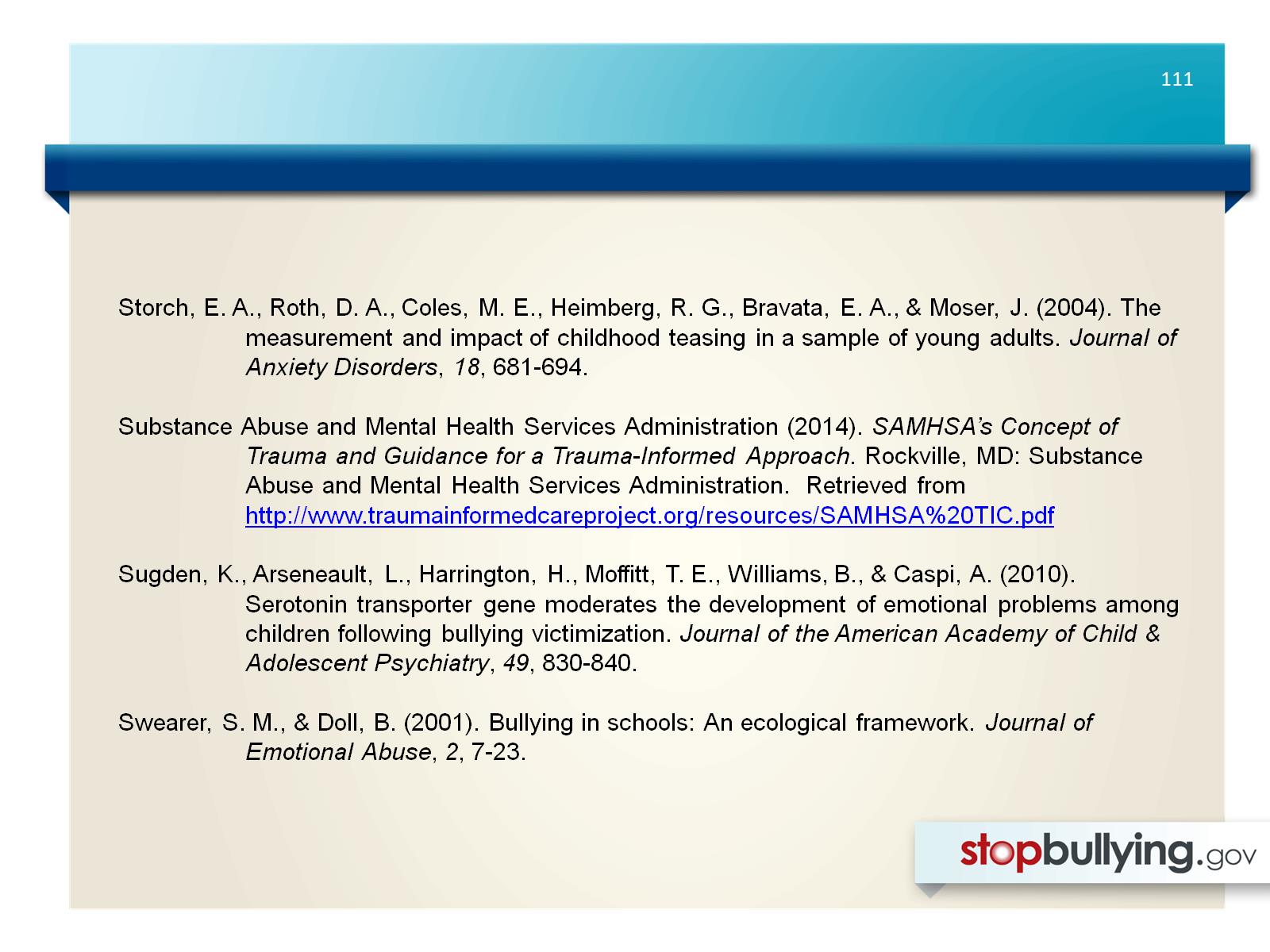 Storch, E. A., Roth, D. A., Coles, M. E., Heimberg, R. G., Bravata, E. A., & Moser, J. (2004). The 	measurement and impact of childhood teasing in a sample of young adults. Journal of 	Anxiety Disorders, 18, 681-694.Substance Abuse and Mental Health Services Administration (2014). SAMHSA’s Concept of 	Trauma and Guidance for a Trauma-Informed Approach. Rockville, MD: Substance 	Abuse and Mental Health Services Administration.  Retrieved from 	http://www.traumainformedcareproject.org/resources/SAMHSA%20TIC.pdfSugden, K., Arseneault, L., Harrington, H., Moffitt, T. E., Williams, B., & Caspi, A. (2010). 	Serotonin transporter gene moderates the development of emotional problems among 	children following bullying victimization. Journal of the American Academy of Child & 	Adolescent Psychiatry, 49, 830-840.Swearer, S. M., & Doll, B. (2001). Bullying in schools: An ecological framework. Journal of 	Emotional Abuse, 2, 7-23.
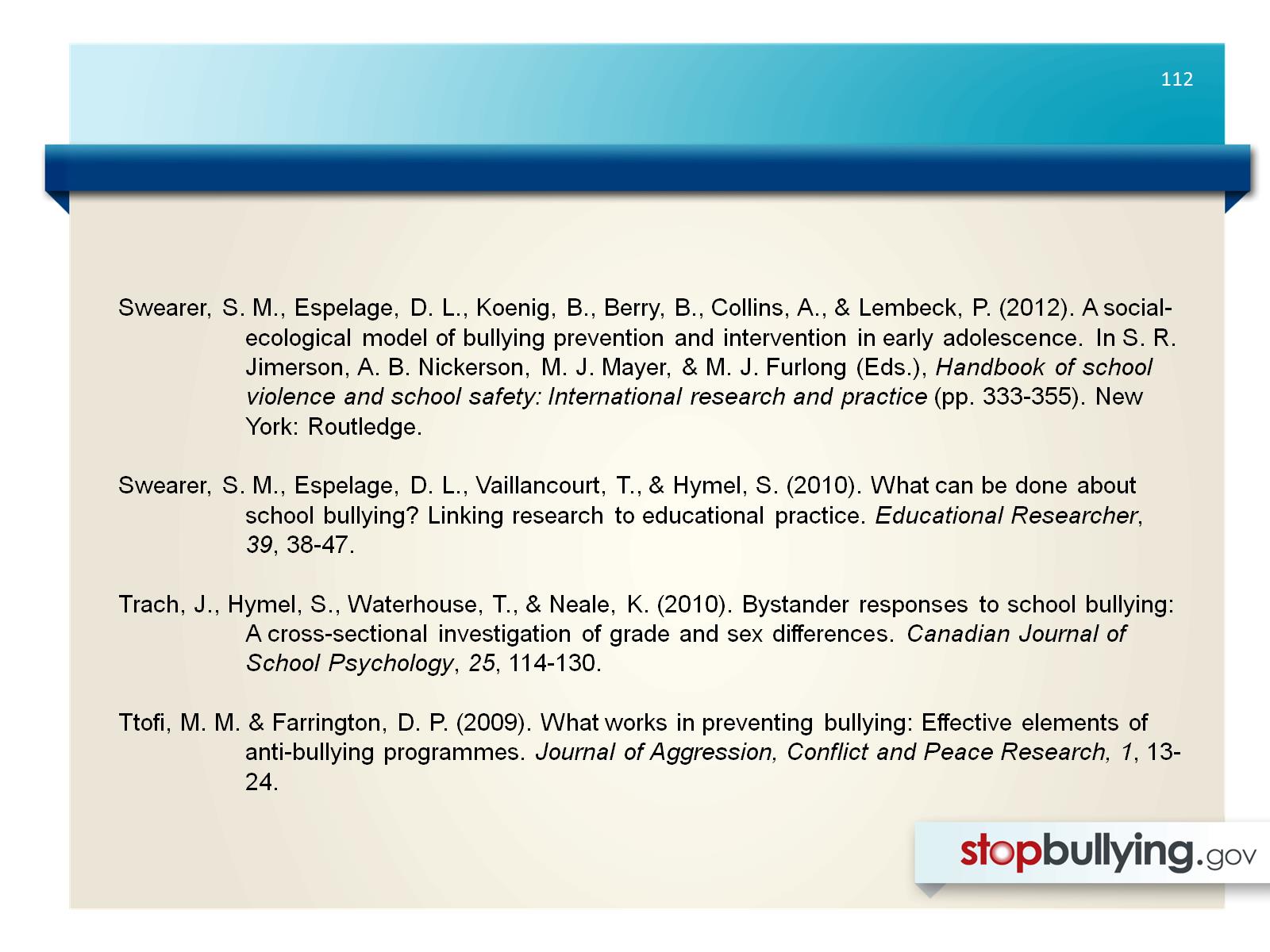 Swearer, S. M., Espelage, D. L., Koenig, B., Berry, B., Collins, A., & Lembeck, P. (2012). A social-	ecological model of bullying prevention and intervention in early adolescence. In S. R. 	Jimerson, A. B. Nickerson, M. J. Mayer, & M. J. Furlong (Eds.), Handbook of school 	violence and school safety: International research and practice (pp. 333-355). New 	York: Routledge.Swearer, S. M., Espelage, D. L., Vaillancourt, T., & Hymel, S. (2010). What can be done about 	school bullying? Linking research to educational practice. Educational Researcher, 	39, 38-47.Trach, J., Hymel, S., Waterhouse, T., & Neale, K. (2010). Bystander responses to school bullying: 	A cross-sectional investigation of grade and sex differences. Canadian Journal of 	School Psychology, 25, 114-130.Ttofi, M. M. & Farrington, D. P. (2009). What works in preventing bullying: Effective elements of 	anti-bullying programmes. Journal of Aggression, Conflict and Peace Research, 1, 13-	24.
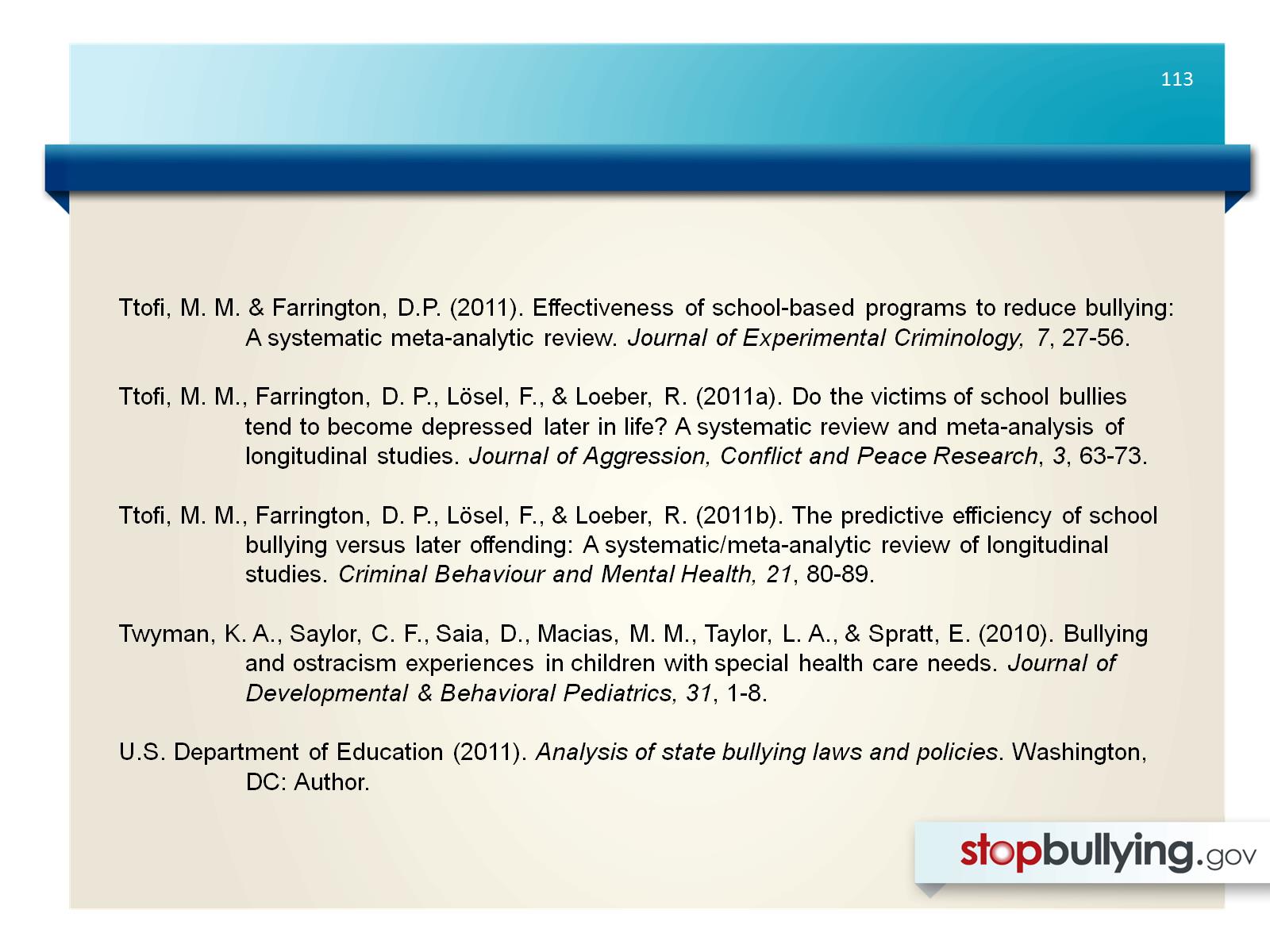 Ttofi, M. M. & Farrington, D.P. (2011). Effectiveness of school-based programs to reduce bullying: 	A systematic meta-analytic review. Journal of Experimental Criminology, 7, 27-56.Ttofi, M. M., Farrington, D. P., Lösel, F., & Loeber, R. (2011a). Do the victims of school bullies 	tend to become depressed later in life? A systematic review and meta-analysis of 	longitudinal studies. Journal of Aggression, Conflict and Peace Research, 3, 63-73.Ttofi, M. M., Farrington, D. P., Lösel, F., & Loeber, R. (2011b). The predictive efficiency of school 	bullying versus later offending: A systematic/meta-analytic review of longitudinal 	studies. Criminal Behaviour and Mental Health, 21, 80-89. Twyman, K. A., Saylor, C. F., Saia, D., Macias, M. M., Taylor, L. A., & Spratt, E. (2010). Bullying 	and ostracism experiences in children with special health care needs. Journal of 	Developmental & Behavioral Pediatrics, 31, 1-8.U.S. Department of Education (2011). Analysis of state bullying laws and policies. Washington, 	DC: Author.
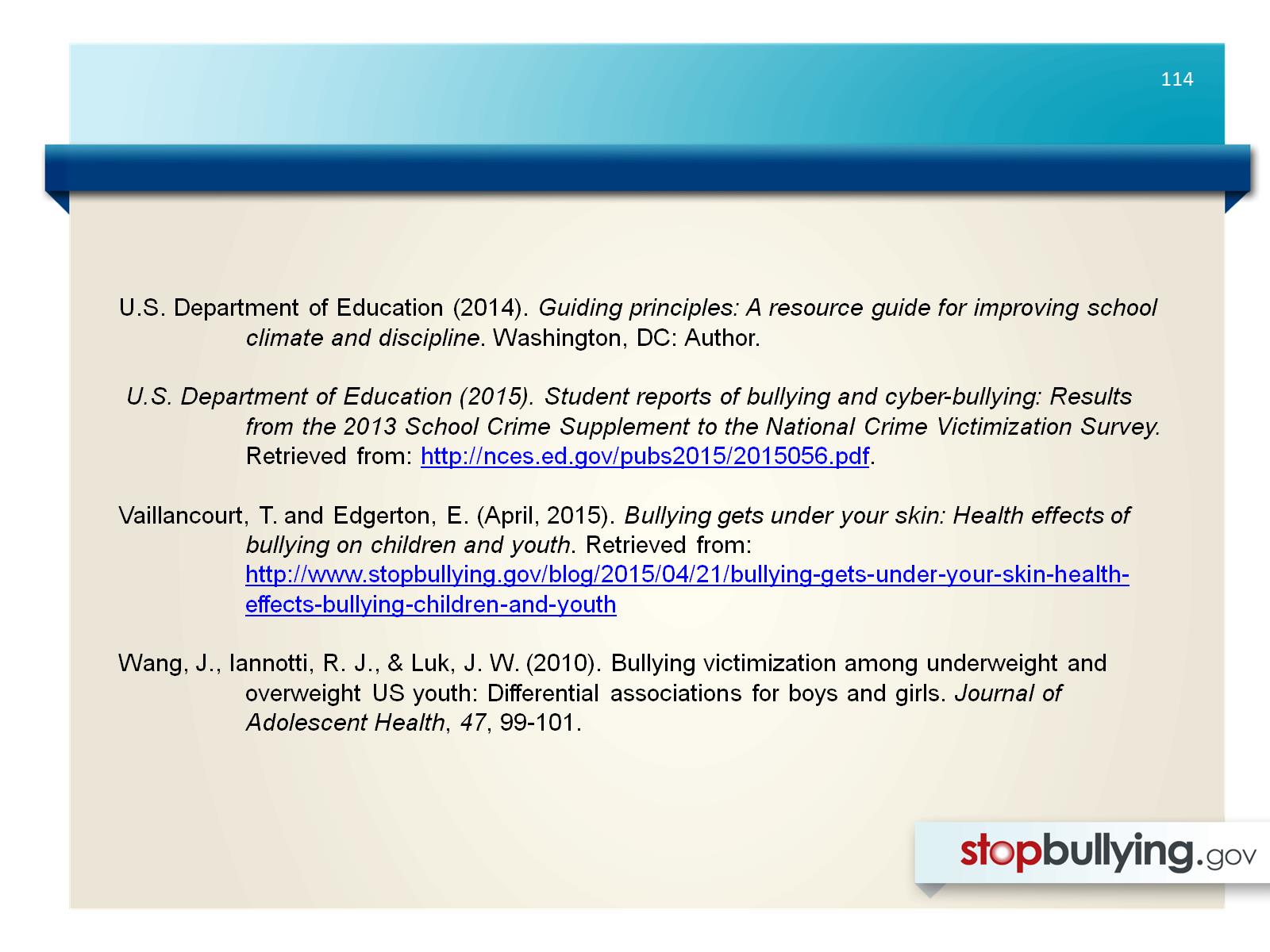 U.S. Department of Education (2014). Guiding principles: A resource guide for improving school 	climate and discipline. Washington, DC: Author.  U.S. Department of Education (2015). Student reports of bullying and cyber-bullying: Results 	from the 2013 School Crime Supplement to the National Crime Victimization Survey. 	Retrieved from: http://nces.ed.gov/pubs2015/2015056.pdf.Vaillancourt, T. and Edgerton, E. (April, 2015). Bullying gets under your skin: Health effects of 	bullying on children and youth. Retrieved from: 	http://www.stopbullying.gov/blog/2015/04/21/bullying-gets-under-your-skin-health-	effects-bullying-children-and-youthWang, J., Iannotti, R. J., & Luk, J. W. (2010). Bullying victimization among underweight and 	overweight US youth: Differential associations for boys and girls. Journal of 	Adolescent Health, 47, 99-101.
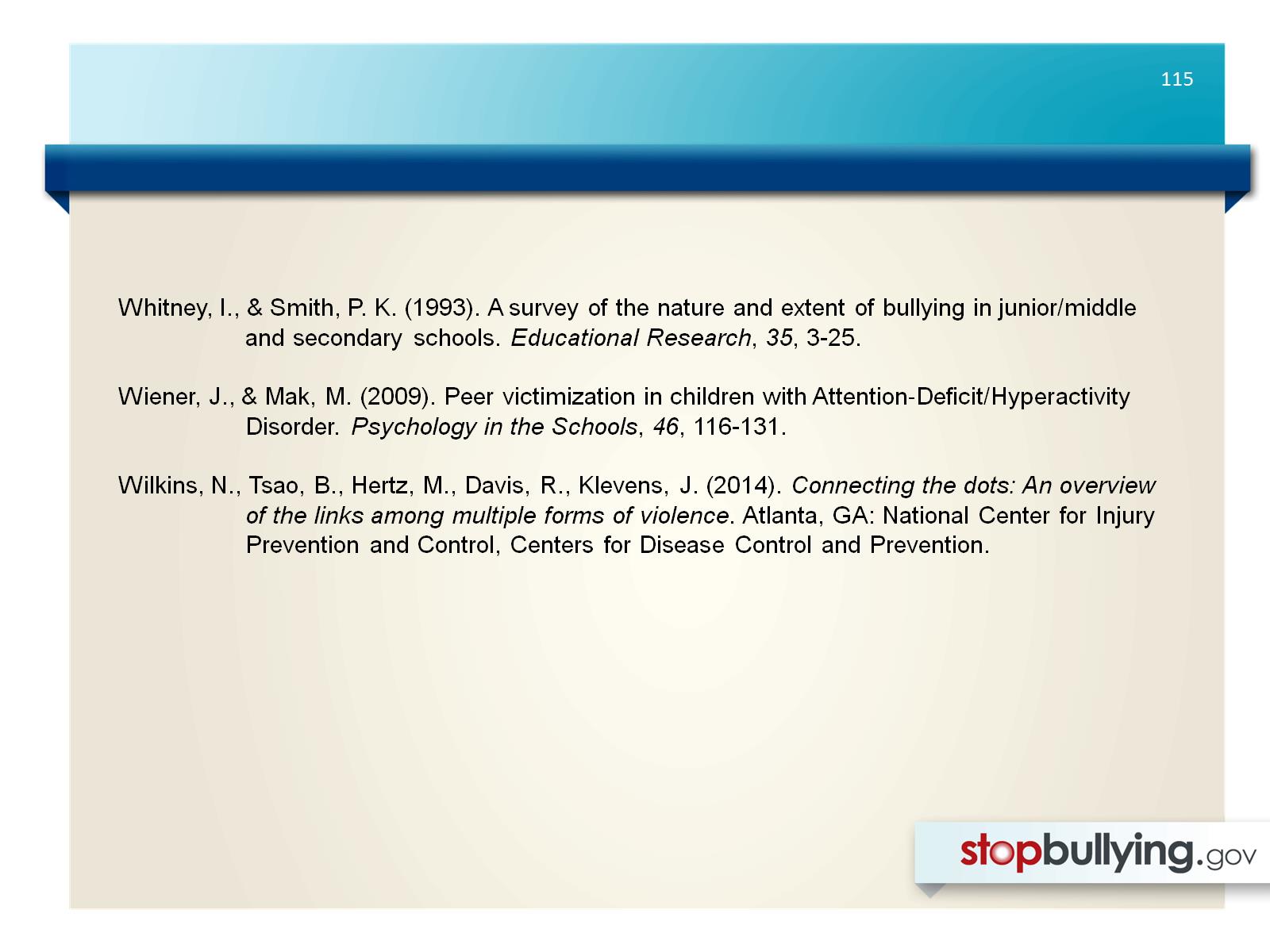 Whitney, I., & Smith, P. K. (1993). A survey of the nature and extent of bullying in junior/middle 	and secondary schools. Educational Research, 35, 3-25.Wiener, J., & Mak, M. (2009). Peer victimization in children with Attention‐Deficit/Hyperactivity 	Disorder. Psychology in the Schools, 46, 116-131.Wilkins, N., Tsao, B., Hertz, M., Davis, R., Klevens, J. (2014). Connecting the dots: An overview 	of the links among multiple forms of violence. Atlanta, GA: National Center for Injury 	Prevention and Control, Centers for Disease Control and Prevention.